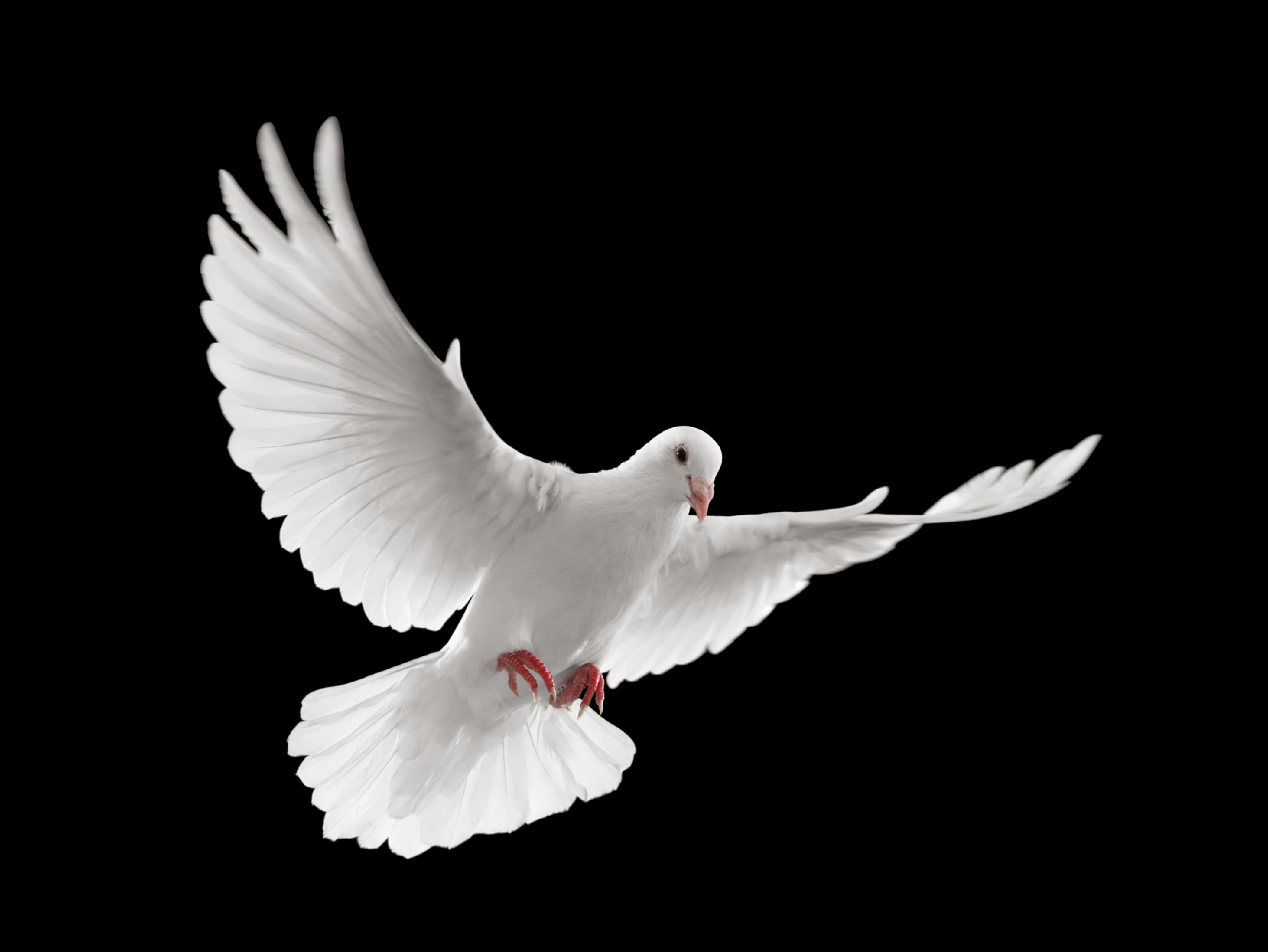 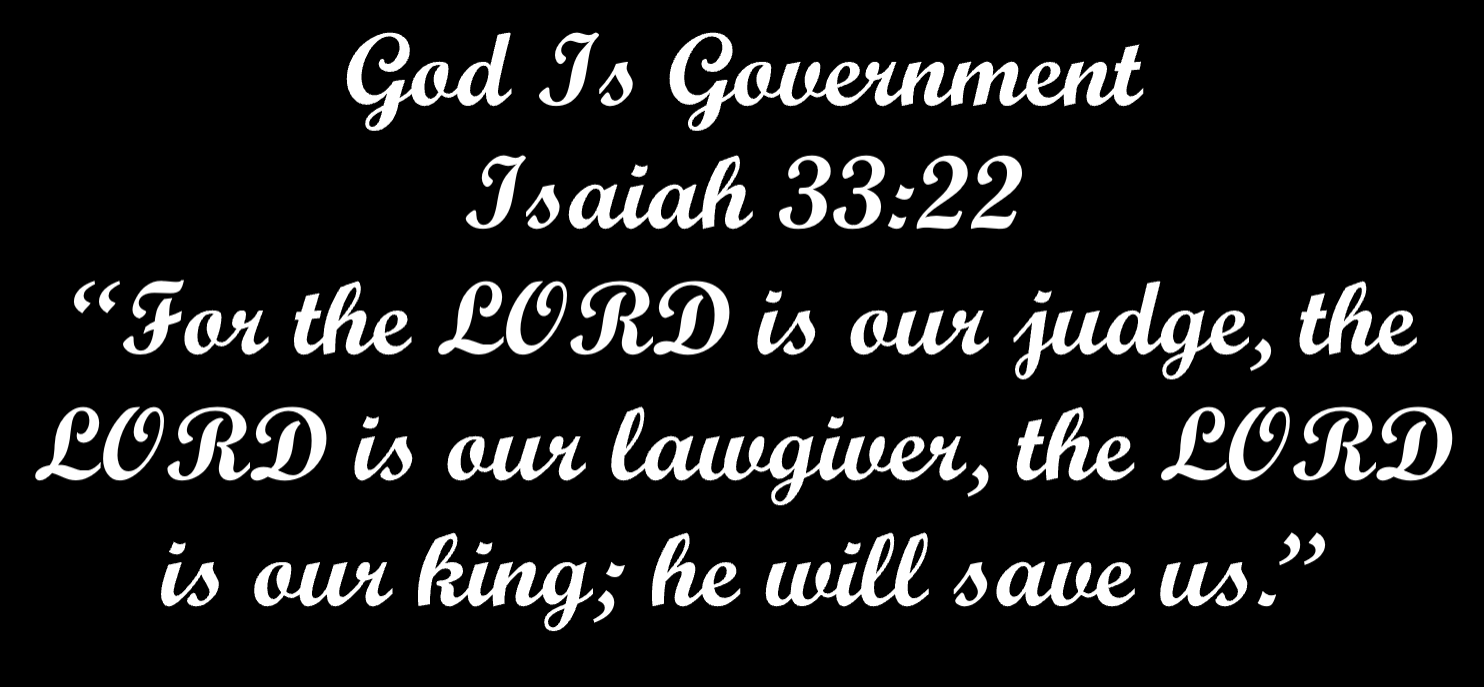 Teachings of Yeshua HaMashiach
Biblical and World History Masterclass
A Study of Revelation
Letter to the Church at Smyrna 
Chapter 2
March 21, 2024
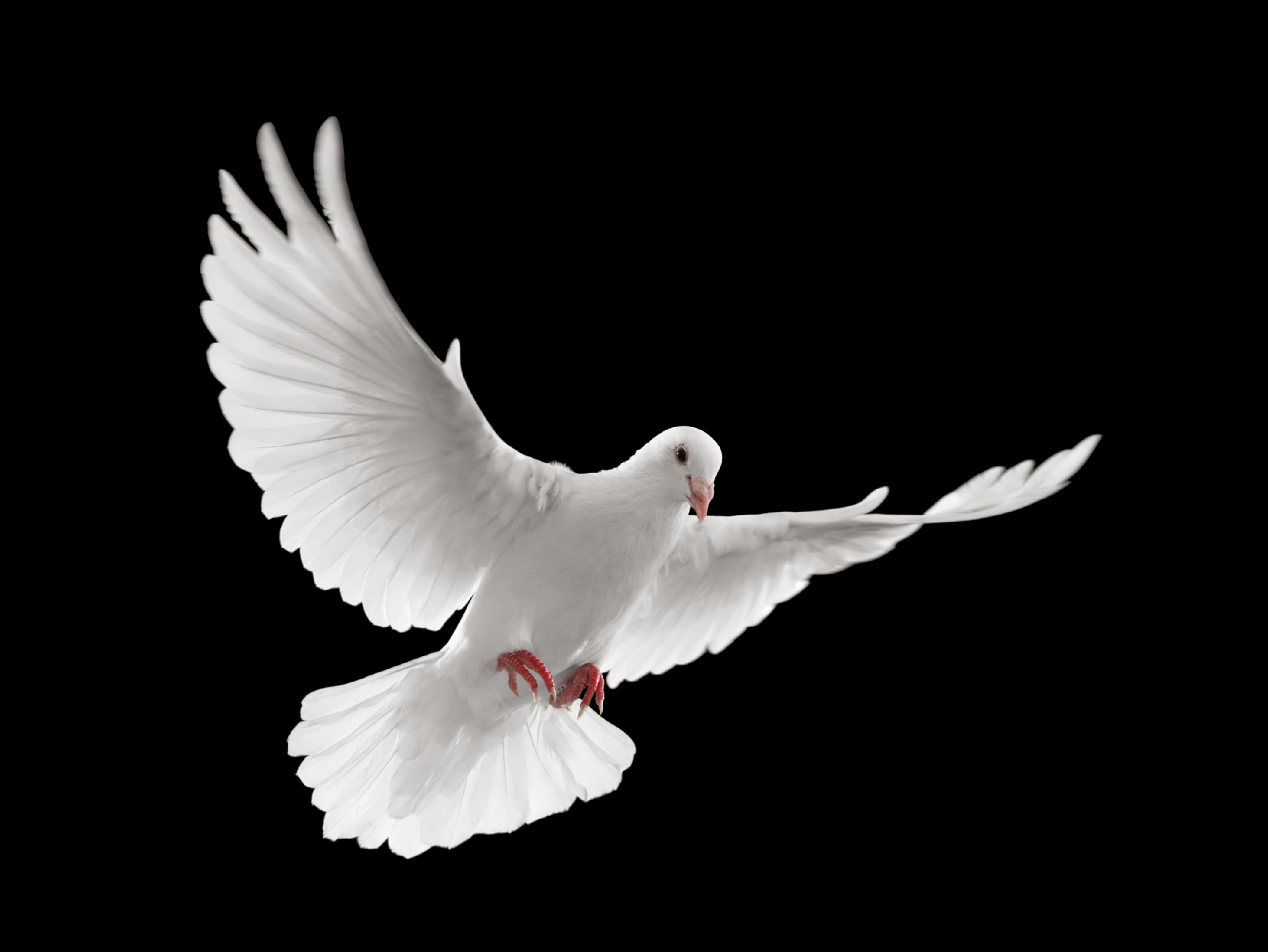 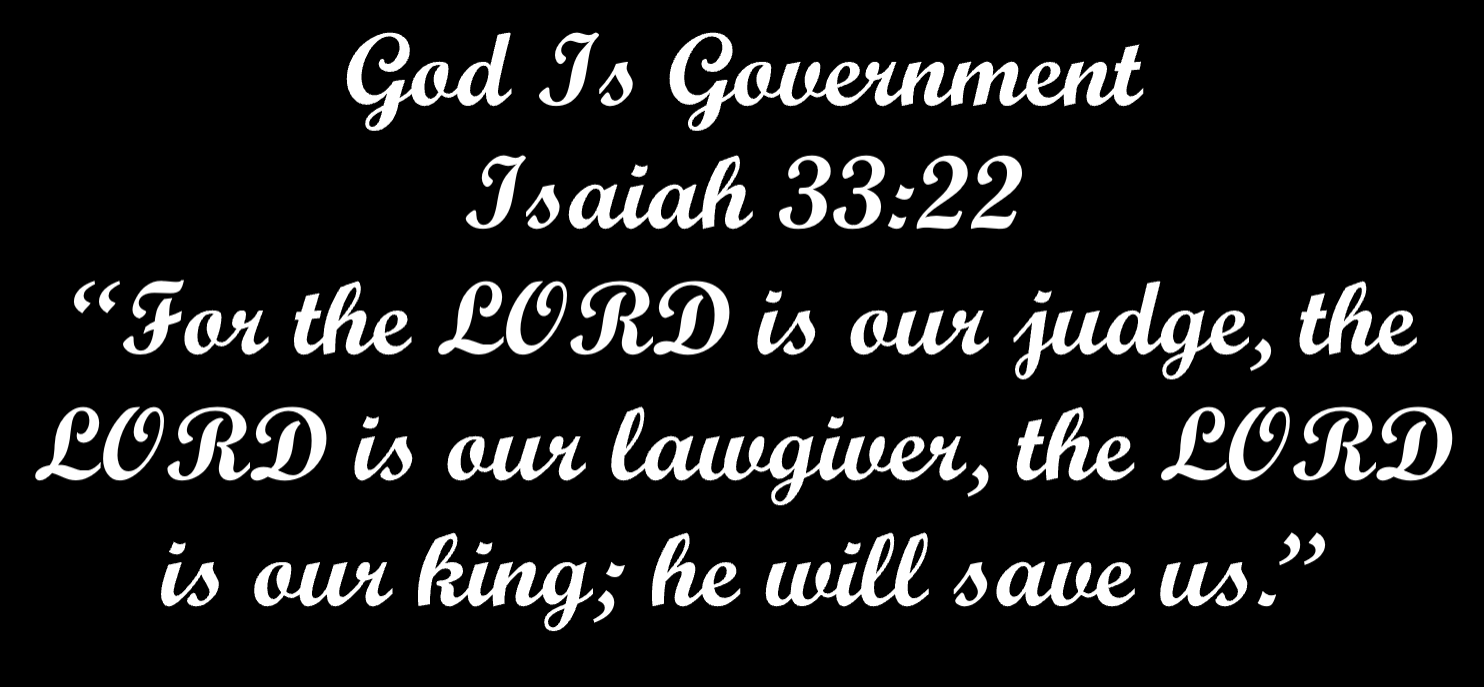 CREATION (GENESIS) – REDEMPTION (REVELATION) TIMEFRAME
TIMELESSNESS
Creation of Time
DAY 5
DAY 4
DAY 3
DAY 2
DAY 1
DAY 6
Creation
DAY 7
Gen 2:1
Gen 2:2
Gen 2:3
Gen 1:24
Gen 1:25
Gen 1:26
Gen 1:27
Gen 1:28
Gen 1:29
Gen 1:30
Gen 1:31
Gen 1:3
Gen 1:4
Gen 1:5
Gen 1:20
Gen 1:21
Gen 1:22
Gen 1:23
Gen 1:14
Gen 1:15
Gen 1:16
Gen 1:17
Gen 1:18
Gen 1:19
Gen 1:6
Gen 1:7
Gen 1:8
Gen 1:9
Gen 1:10
Gen 1:11
Gen 1:12
Gen 1:13
lucifer Rebellion
Luring of Angels
Germination of Bodies
The Thought of God
Configuring Creation
Creation of Heaven/Earth
Gen 1:1  In the beginning God created the heaven and the earth. 

Gen 1:2  And the earth was without form, and void; and darkness was upon the face of the deep. And the Spirit of God moved upon the face of the waters.
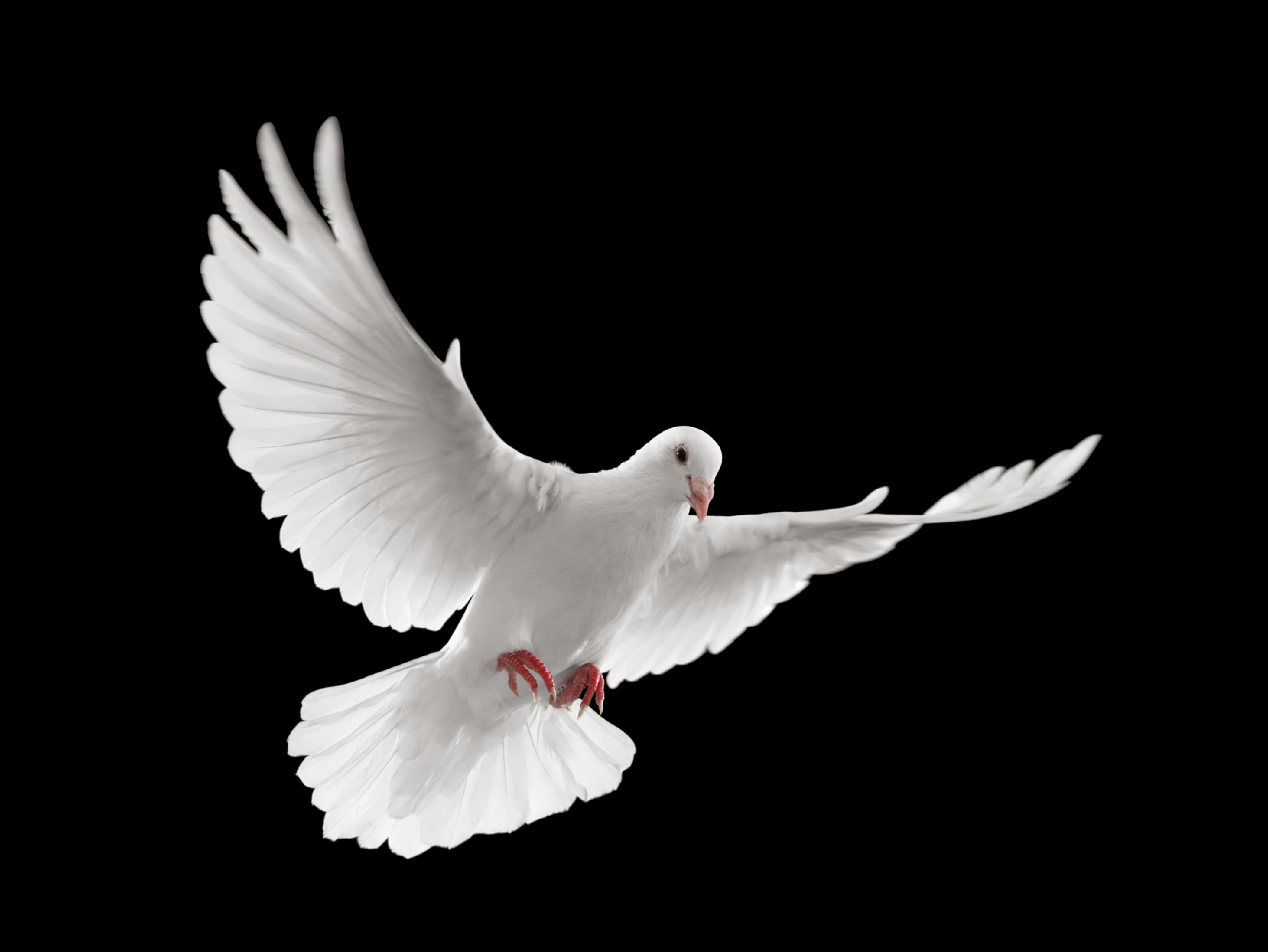 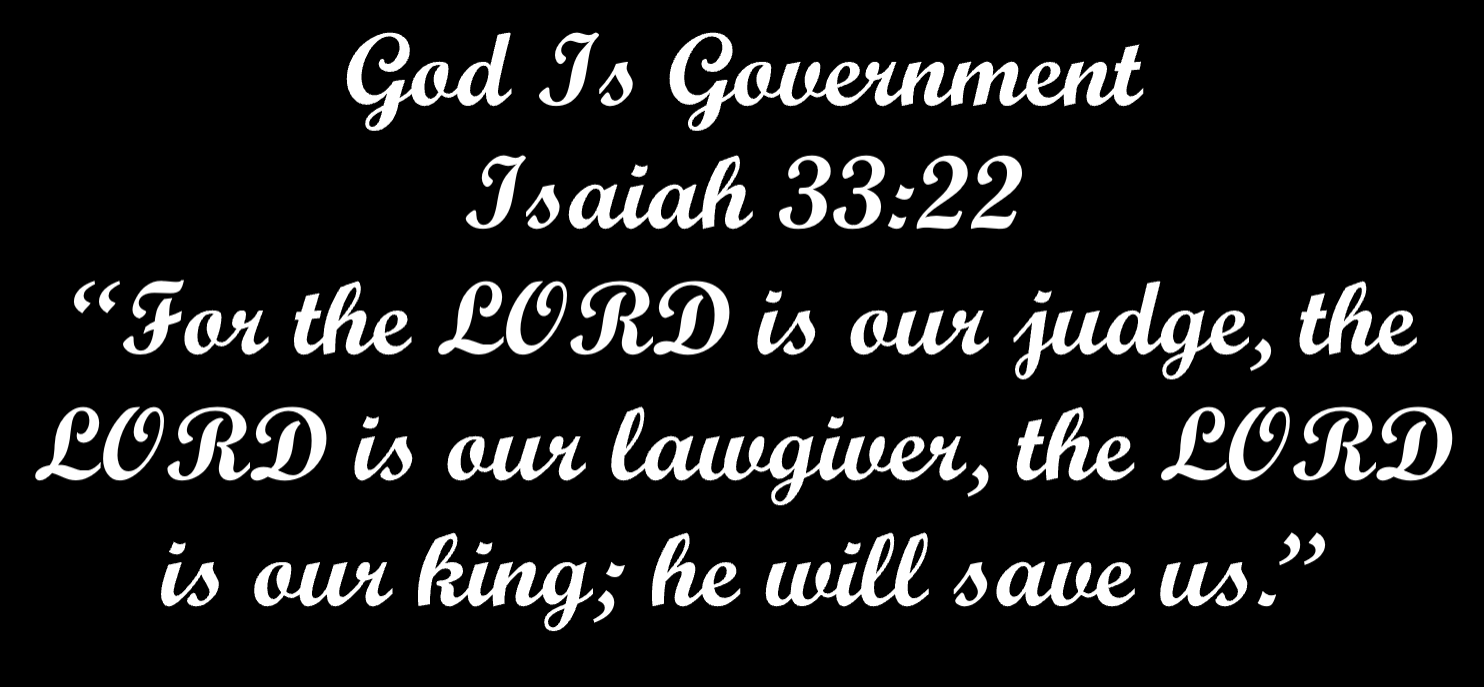 CREATION (GENESIS) – REDEMPTION (REVELATION) TIMEFRAME
DAY 4
DAY 1
DAY 7
DAY 6
DAY 3
DAY 2
DAY 5
Creation
Gen 1:3
Gen 1:4
Gen 1:5
Gen 1:9
Gen 1:10
Gen 1:11
Gen 1:12
Gen 1:13
Gen 1:20
Gen 1:21
Gen 1:22
Gen 1:23
Gen 1:24
Gen 1:25
Gen 1:26
Gen 1:27
Gen 1:28
Gen 1:29
Gen 1:30
Gen 1:31
Gen 1:6
Gen 1:7
Gen 1:8
Gen 1:14
Gen 1:15
Gen 1:16
Gen 1:17
Gen 1:18
Gen 1:19
Gen 2:1
Gen 2:2
Gen 2:3
2 Peter 3:8  “But, beloved, be not ignorant of this one thing, that one day is with the Lord as a thousand years, and a thousand years as one day.”
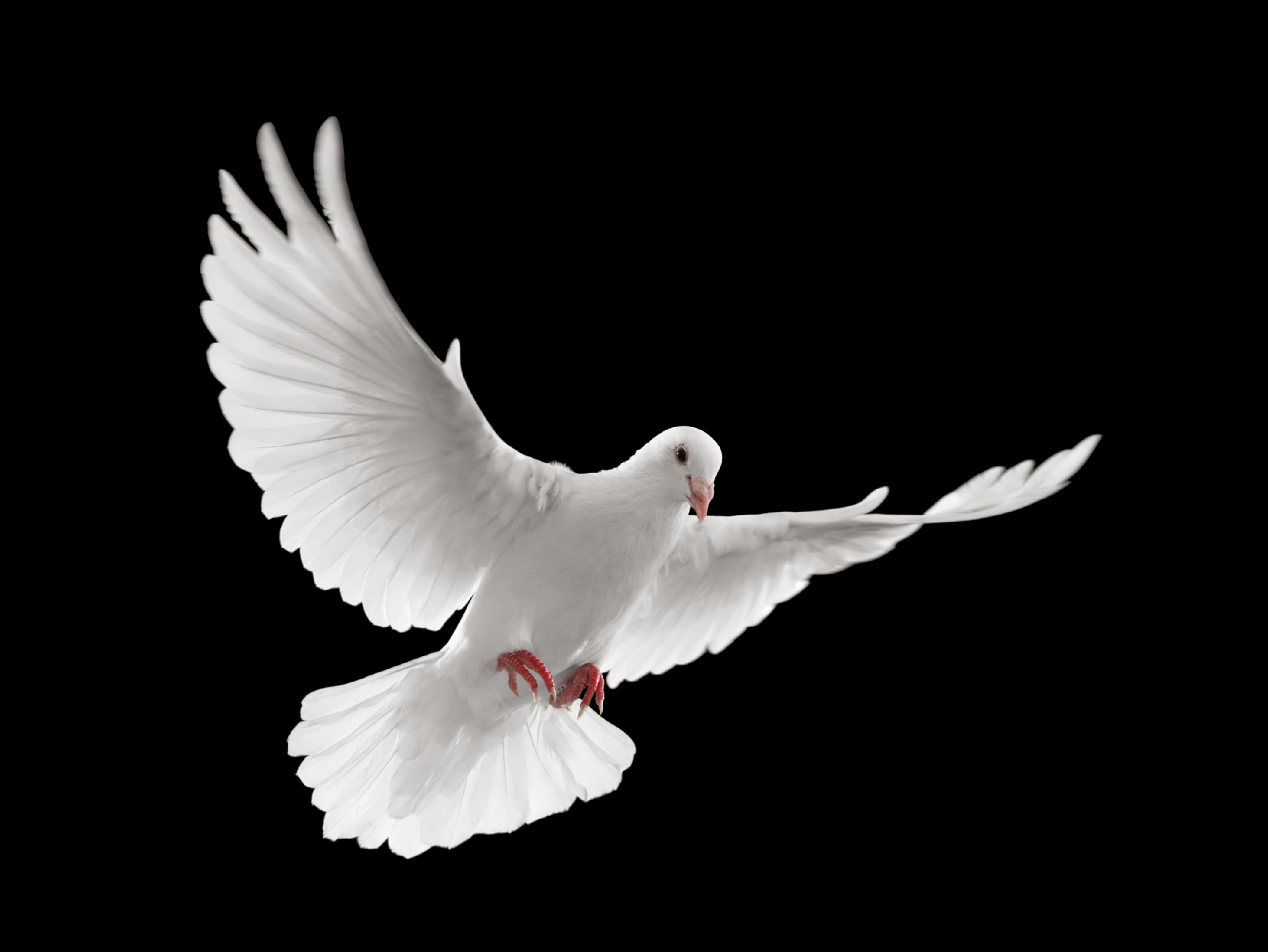 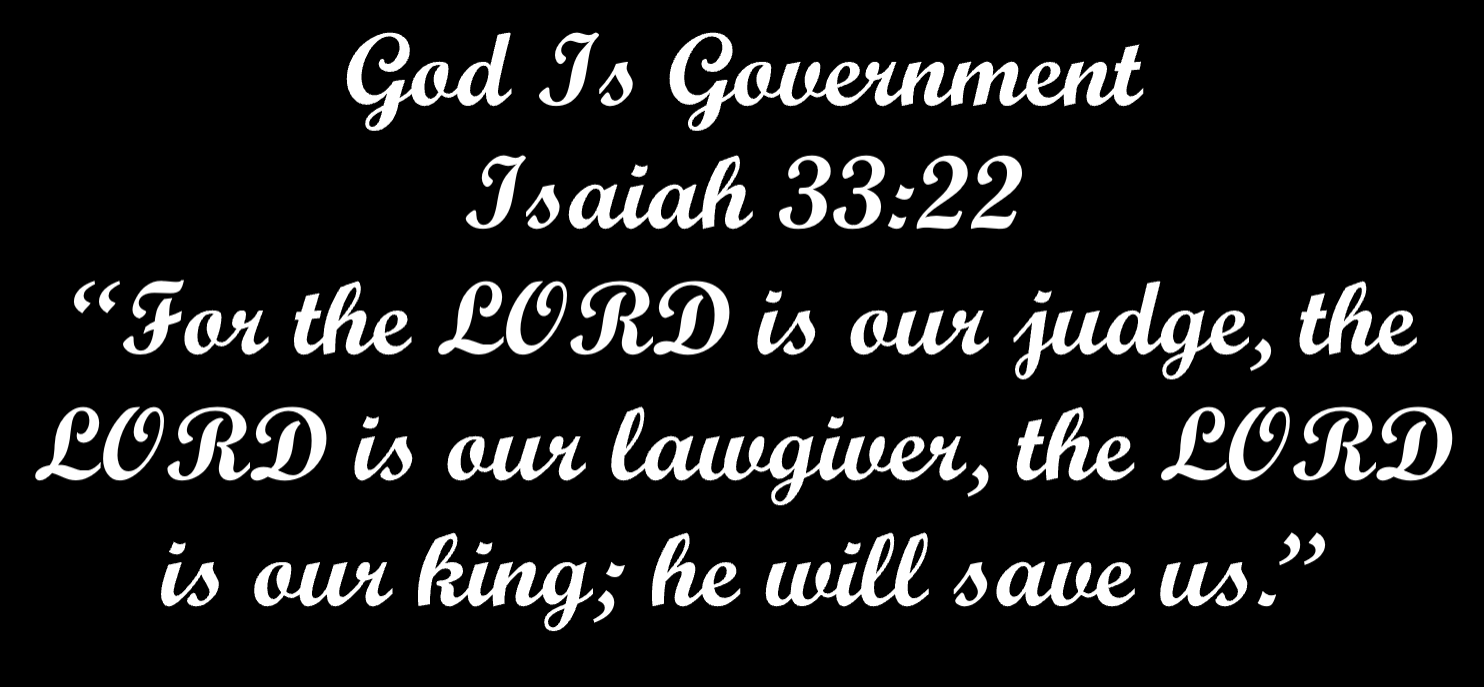 CREATION (GENESIS) – REDEMPTION (REVELATION) TIMEFRAME
DAY 4
DAY 1
DAY 7
DAY 6
DAY 3
DAY 2
DAY 5
Creation
Gen 1:3
Gen 1:4
Gen 1:5
Gen 1:9
Gen 1:10
Gen 1:11
Gen 1:12
Gen 1:13
Gen 1:20
Gen 1:21
Gen 1:22
Gen 1:23
Gen 1:24
Gen 1:25
Gen 1:26
Gen 1:27
Gen 1:28
Gen 1:29
Gen 1:30
Gen 1:31
Gen 1:6
Gen 1:7
Gen 1:8
Gen 1:14
Gen 1:15
Gen 1:16
Gen 1:17
Gen 1:18
Gen 1:19
Gen 2:1
Gen 2:2
Gen 2:3
FOUR THOUSAND YEARS
Redemption
MILLENIUM
TWO THOUSAND YEARS
Birth of Christ
ACTS - 30 Years
Formation of Adam
REVELATION 1,970 Years
THE BUILDING OF THE NATION OF ISRAEL
THE AGE OF THE CHURCH
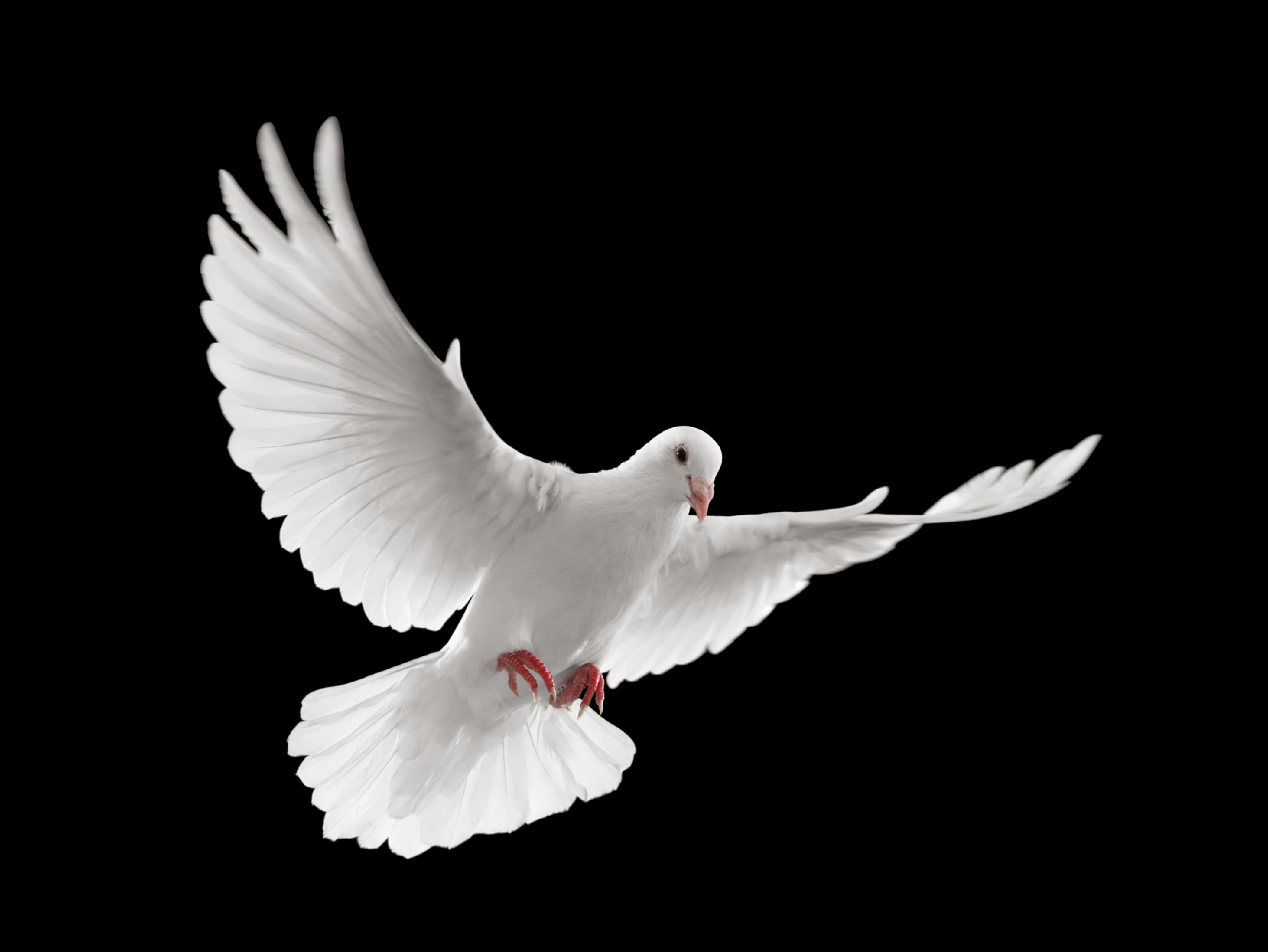 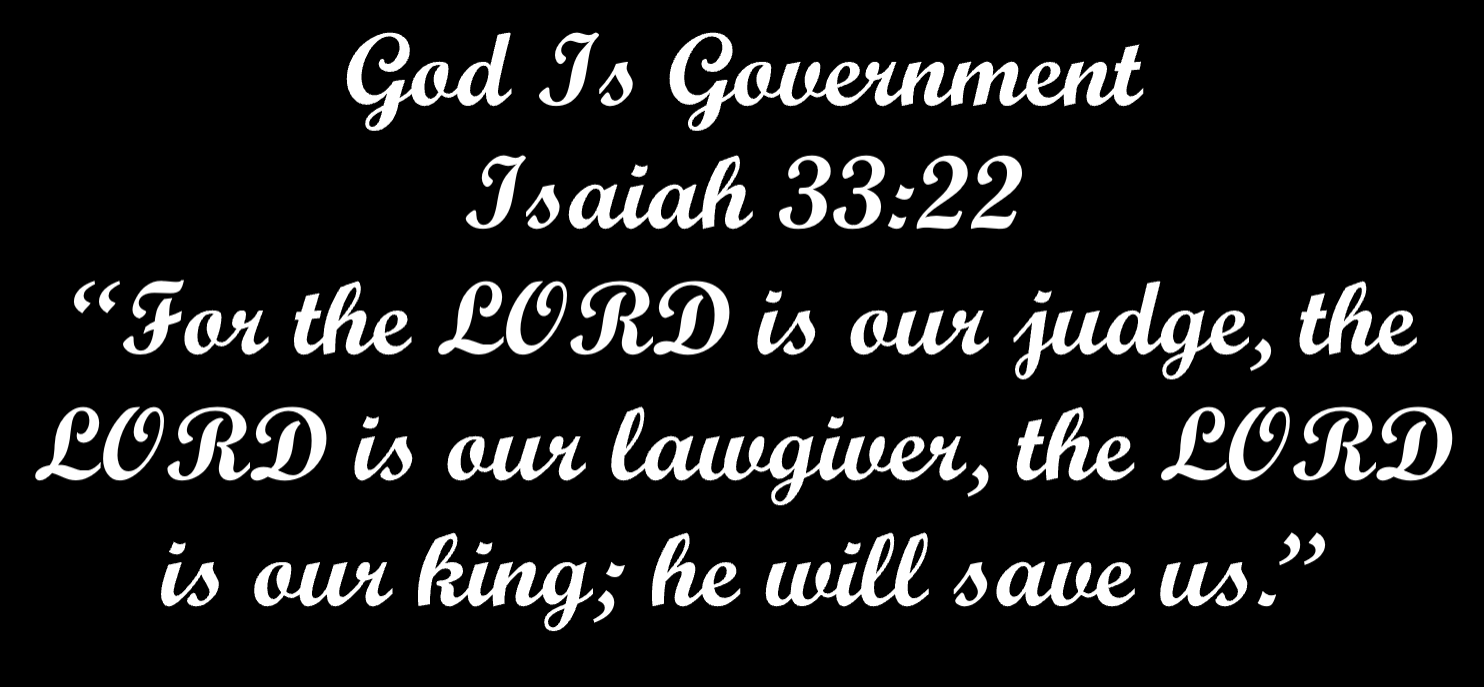 REDEMPTION (REVELATION) TIMEFRAME
FOUR THOUSAND YEARS
TWO THOUSAND YEARS
Redemption
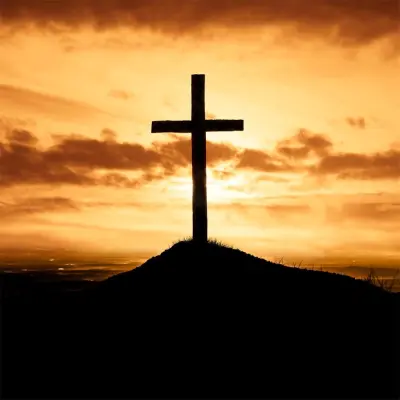 MILLENIUM
ACTS - 30 Years
Birth of Christ
Formation of Adam
REVELATION 1,970 Years
THE AGE OF THE CHURCH
THE BUILDING OF THE NATION OF ISRAEL
The period of Christ birth to death was 33 1/2 years. Under Jewish law a priest could not start his ministry until he reached the age of 30. Therefore, Christ ministry is 3 ½ years, 1,260 days, 42 months, Times time and half time. – Daniel 9
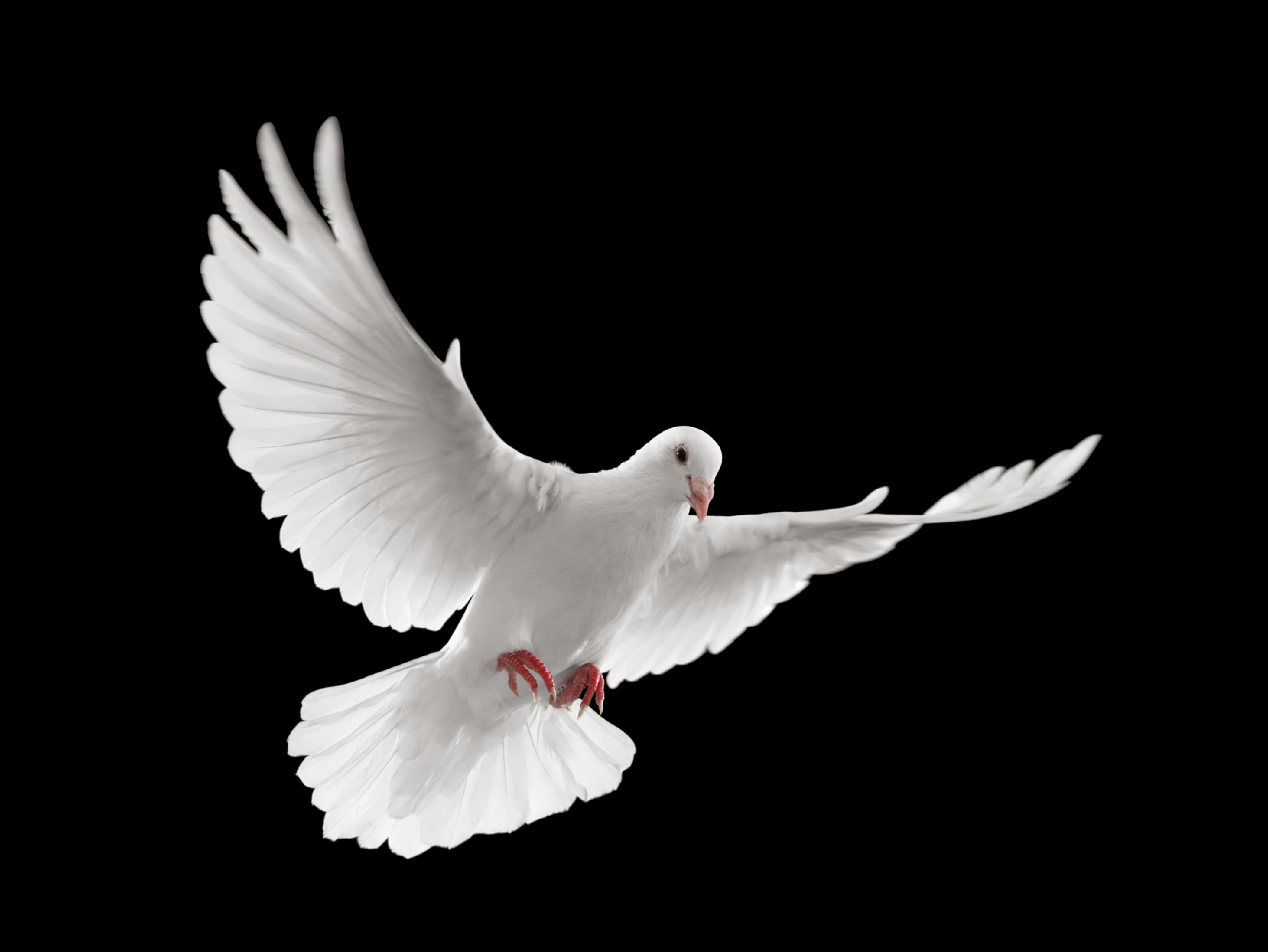 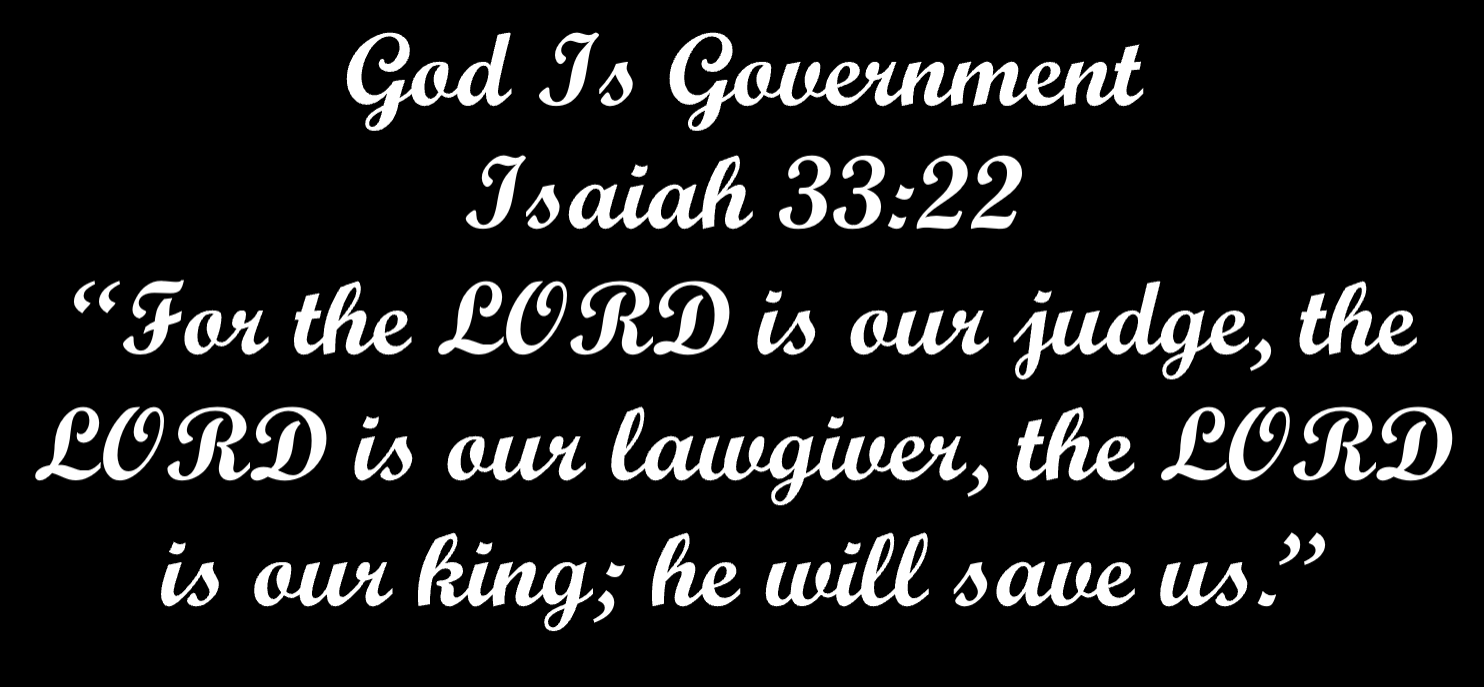 REDEMPTION (REVELATION) TIMEFRAME
TWO THOUSAND YEARS – THE AGE OF THE CHURCH
ACTS - 30 Years
REVELATION 1,970 Years
Redemption
Laodicea
Tribulation
Philadelphia
Sardis
Ephesus
Smyrna
Pergamos
Thyatira
The period of Christ birth to death was 33 1/2 years. Under Jewish law a priest could not start his ministry until he reached the age of 30. Therefore, Christ ministry is 3 ½ years, 1,260 days, 42 months, Times time and half time. – Daniel 9
If the church was not started until Pentecost, then the day of Pentecost would day 1 of the 2,000-year church history.  Pentecost was May 22, 33. Two Thousand years from that date would be May 22, 2033. However, we know not the exact date. (Matthew 24:36) But we do have the begin date. (Hosea 6:2)
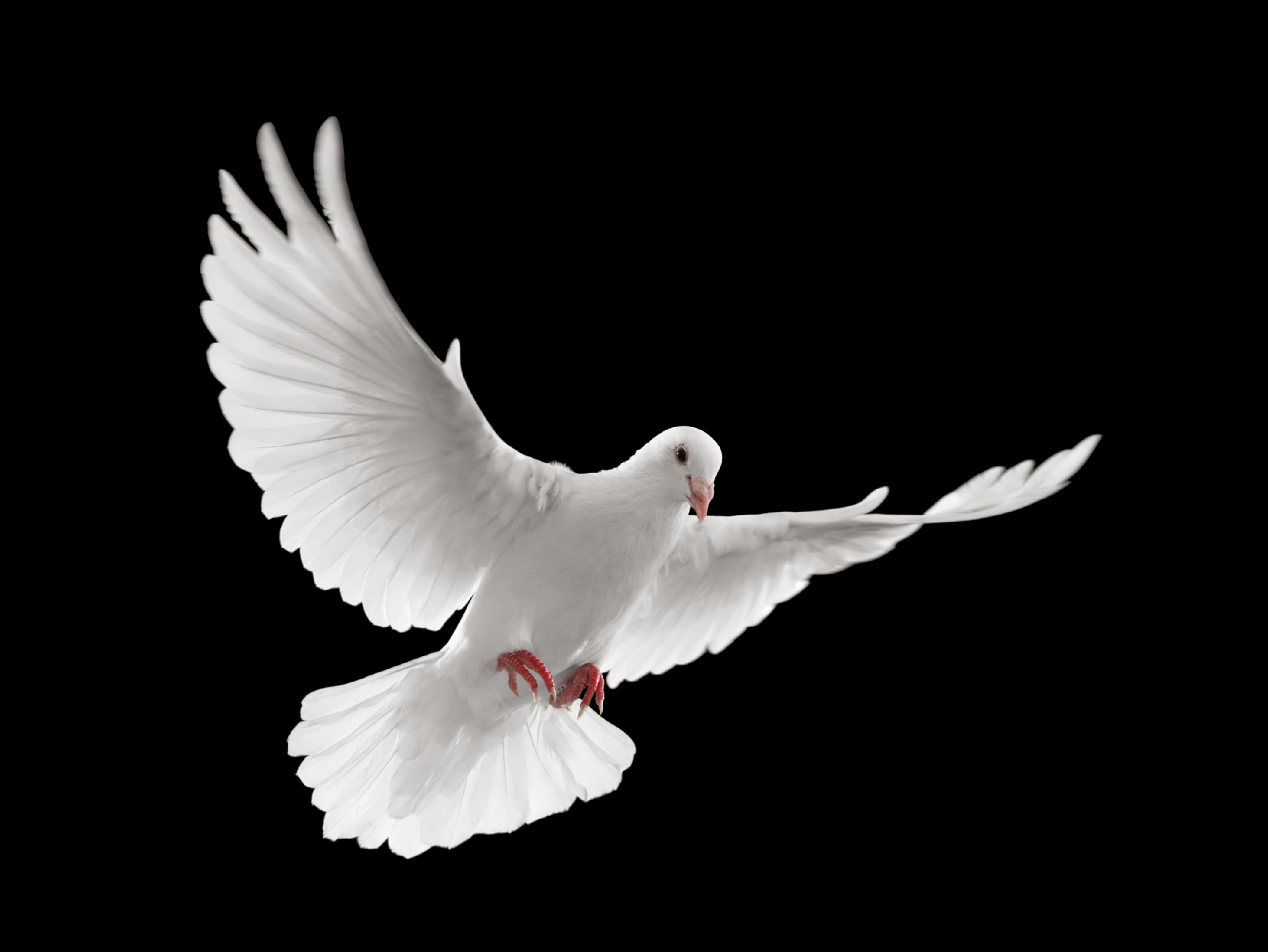 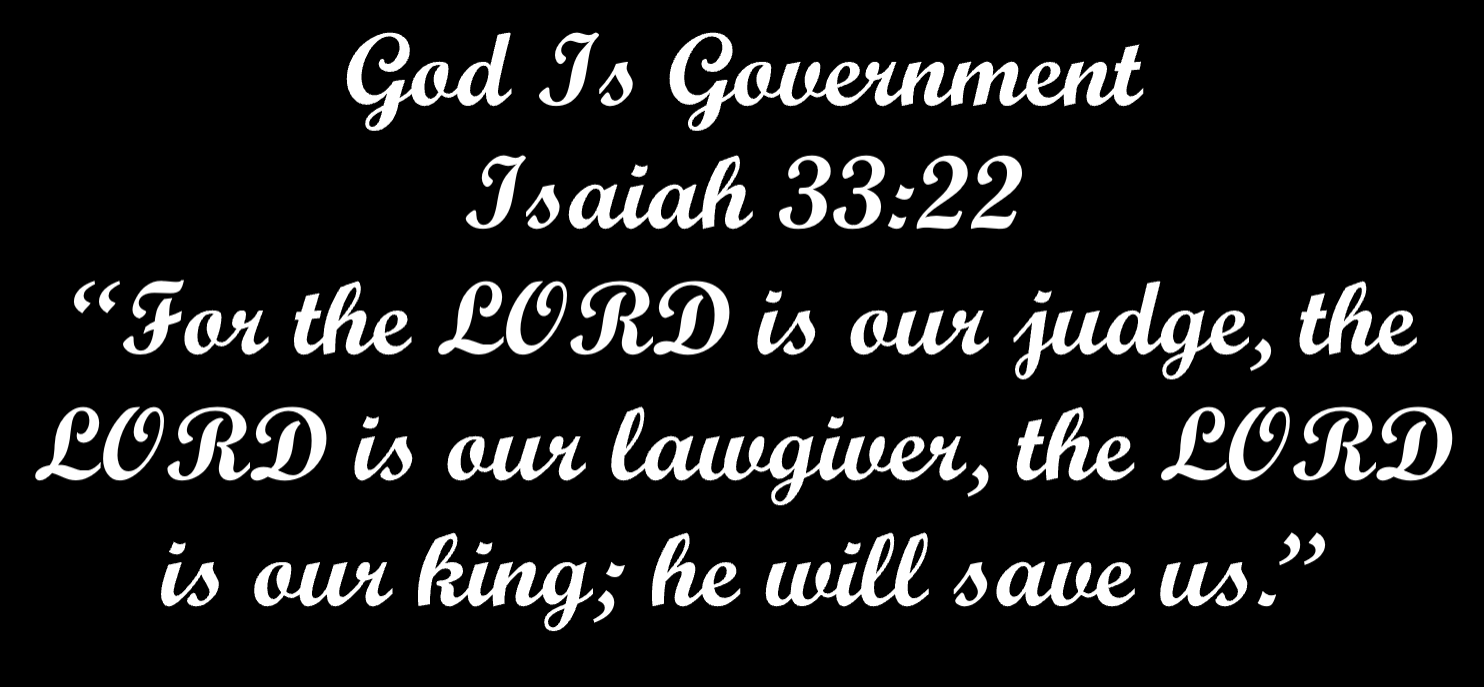 CREATION (GENESIS) – REDEMPTION (REVELATION) TIMEFRAME
DAY 2
DAY 7
DAY 1
DAY 3
DAY 5
DAY 4
Creation
DAY 6
Redemption
FOUR THOUSAND YEARS
TWO THOUSAND YEARS
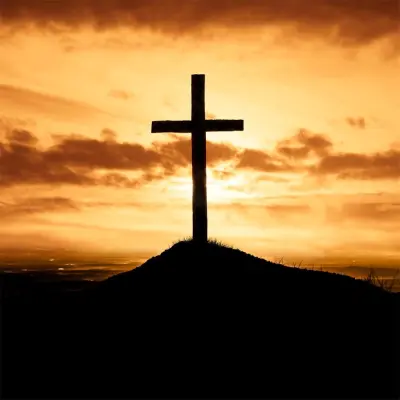 MILLENIUM
ACTS - 30 Years
Birth of Christ
Formation of Adam
REVELATION 1,970 Years
THE AGE OF THE CHURCH
THE BUILDING OF THE NATION OF ISRAEL
Dispensations
3
5
4
7
6
2
1
Conscience
Moral
Responsibility
Gen 3:7
End:
Flood
Innocence
Gen 1:28
End: Fall
Of Man
Human
Government
Gen 8:15
End:
Babel
Promise
Abraham
Gen 12:11
End:
Bondage
In Egypt
Church Grace
Acts 2:1
End:
World worship of antichrist
Kingdom
Rev 20
End:
Satan’s rebellion
Law
Moses
Ex 19:1
End:
Captivity
In Babylon
GODRAPTURES GENTILE CHURCH
OPENS EYES A& EARS OF JEWS
GREATRIBULATION
1,000 YEAR RIEGN
GOD’S FOCUS WAS ON THE JEWS AND BUILDING NATION
GOD CLOSES EYES AND EARS OF JEWS 
AND  FOCUSES ON GENTILE CHURCH
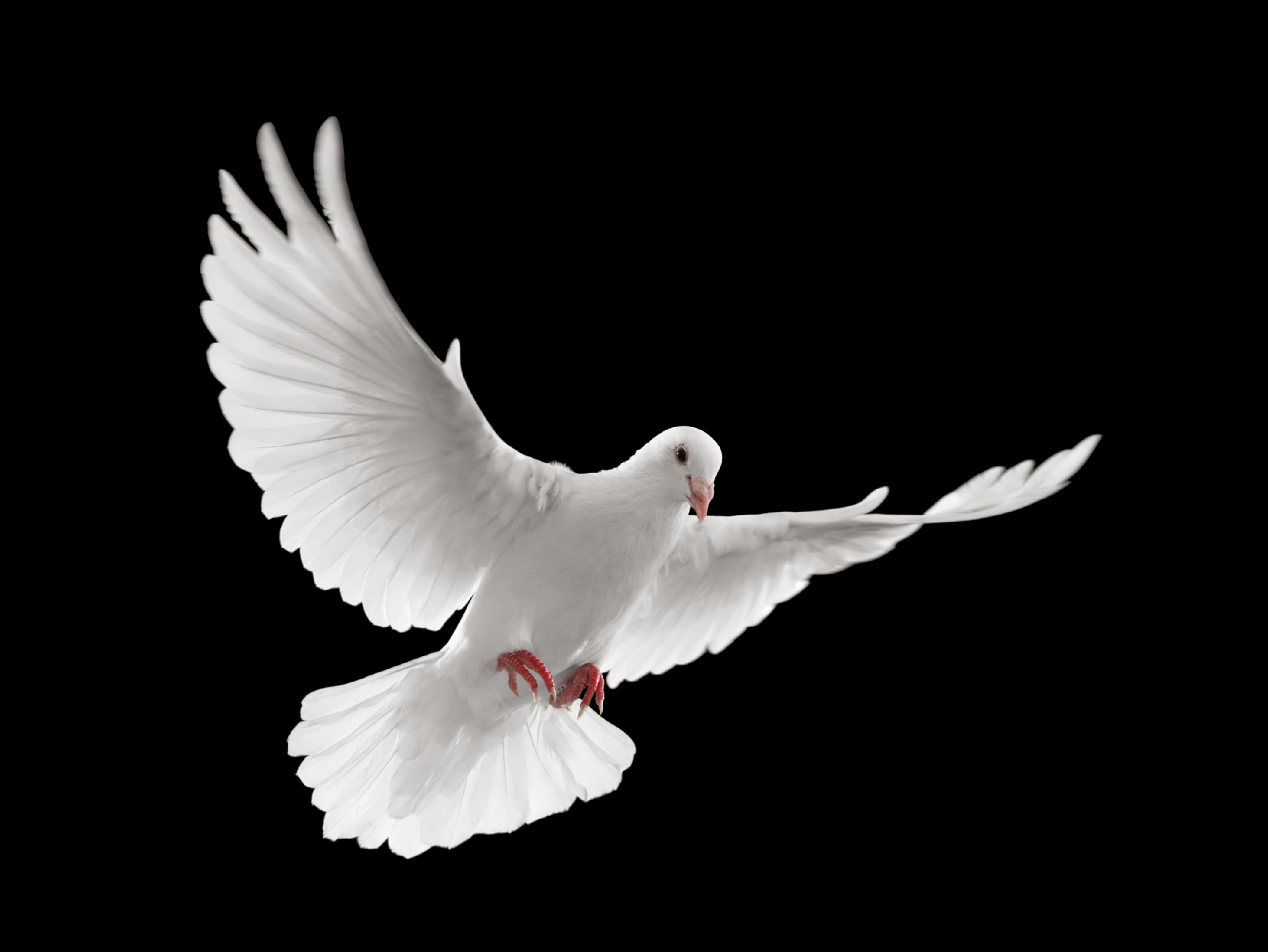 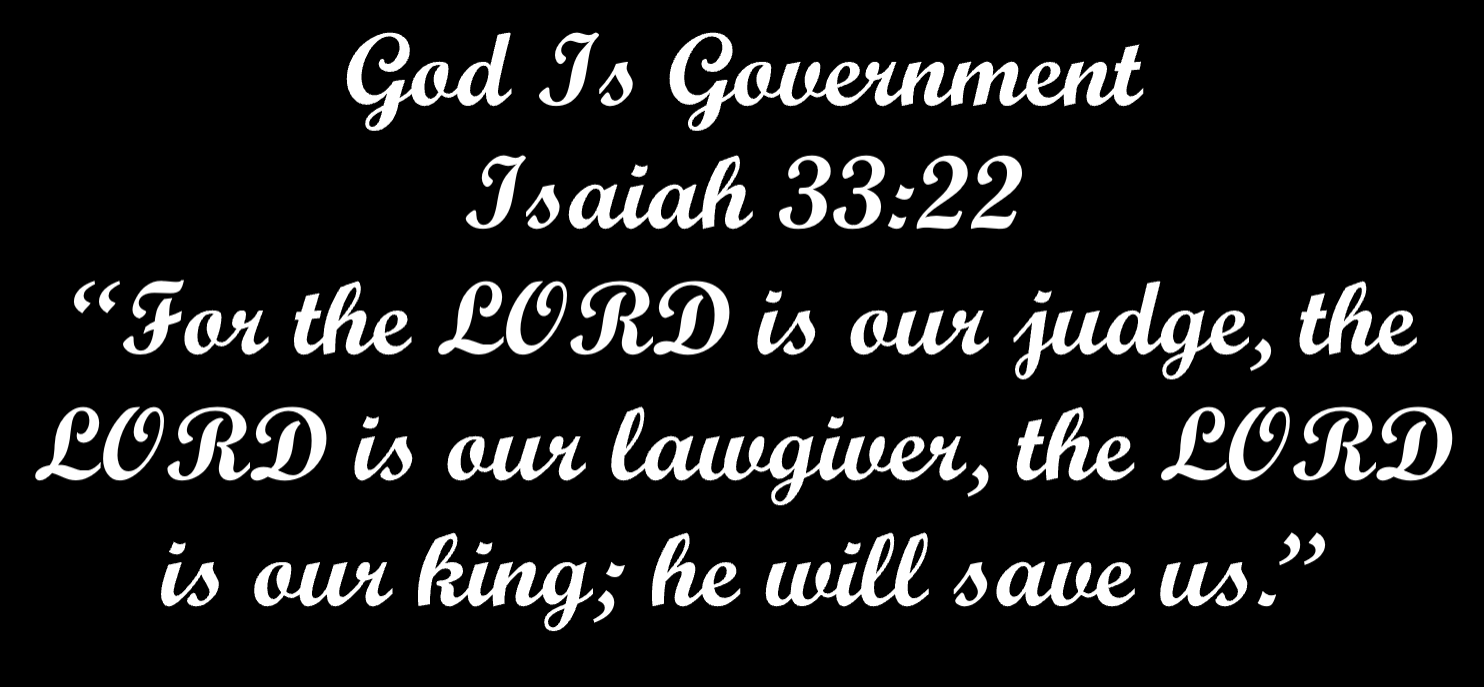 The Seven Churches

Why did Christ pick these seven churches to write letters to?
The seven churches are 
Ephesus
Smyrna
Pergamos
Thyatira
Sardis
Philadelphia
Laodicea
There are several dozen others He might have picked. Where’s the church in Jerusalem, Rome, Antioch?
In the Bible the number seven implies completeness.
These seven, somehow are completely representative of the Church in total – the age of the church history.
The degree, the way they are ordered, are anticipatory of history (prophetic) is astonishing!
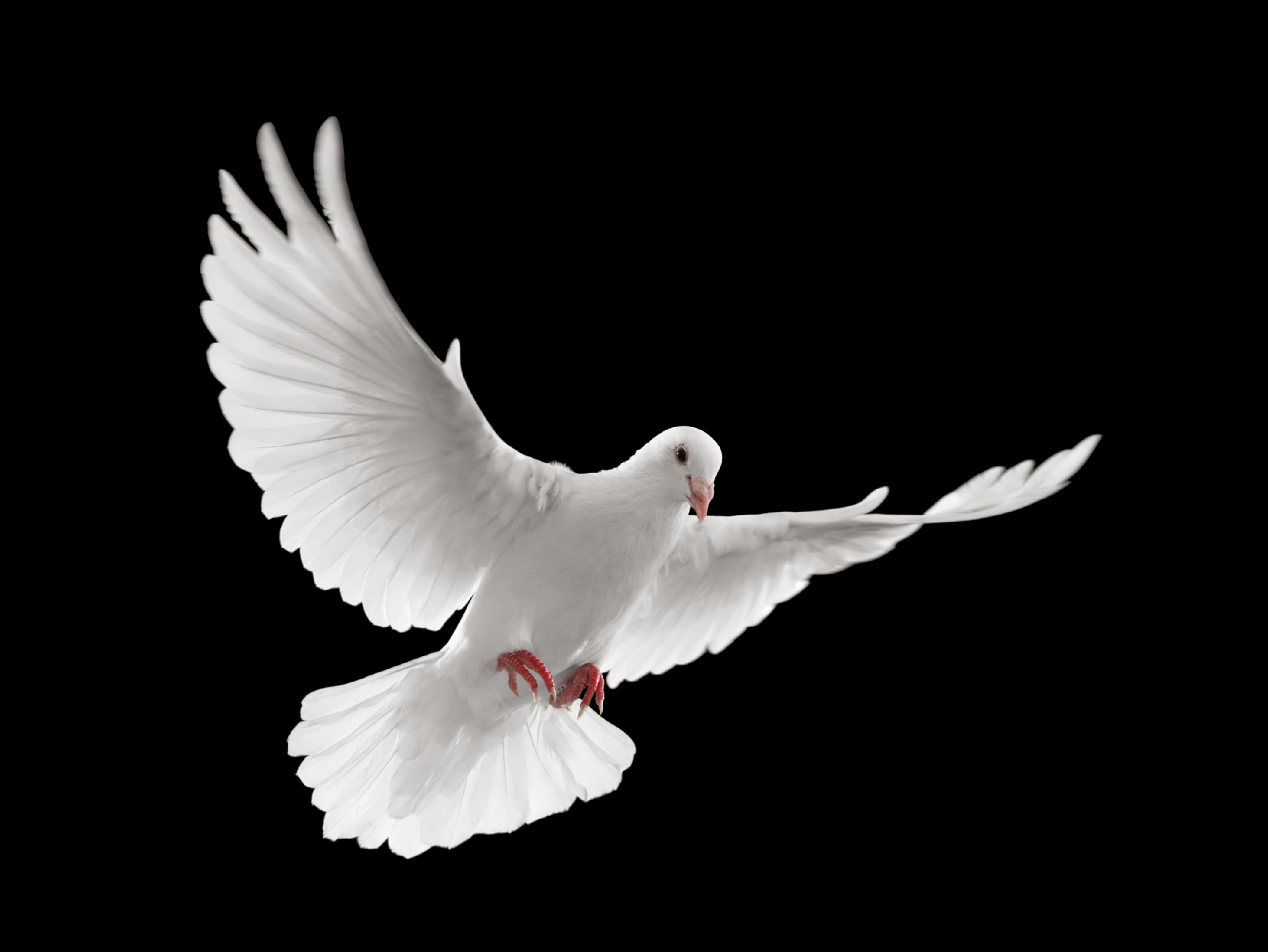 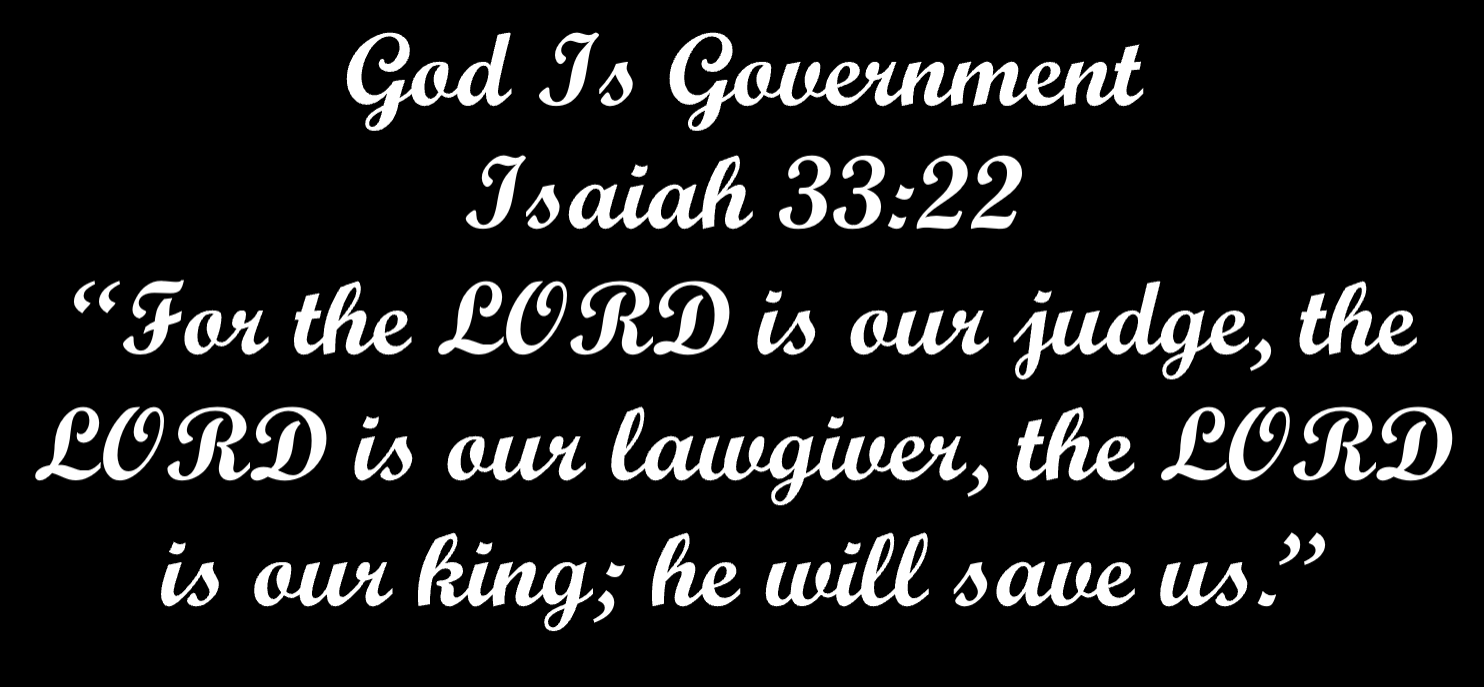 Revelation 1:6 – GREETINGS TO THE SEVEN CHURCHES

“And hath made (Rev 5:10, Rev 20:6; Exo  9:6; Isa 61:6; Rom 12:1; 1Pe 2:5-9) us kings and priests unto God and his Father; to him (Rev 4:11, Rev 5:12-14; Psa 72:18-19; Dan 4:34; Mat 6:13; Joh 5:23; Php 2:11; 1Ti 6:16; Heb 13:21; 1Pe 4:11, 1Pe 5:11; 2Pe 3:18; Jud 1:25) be glory and dominion for ever and ever. Amen. ”

In Israel, kings were from the tribe of Judah and the priests were from the tribe of Levi.
They were mandated to stay separate.
The phrase “and hath made us kings and priests” (more details when we get to chapters 4 & 5) is because there are only three places in scripture that detail being a king and a priest at the same time. (1 Peter 2:9-10)
Genesis 14 – Melchizedek being a king and a priest
Psalms & Hebrews – Jesus Christ
Revelation – You and I, as believers, are stated as kings and priests
The work of Christ on behalf of believers caused John to burst form in an inspired doxology of praise to Him. In the present, Christ loves believers with an unbreakable love (Romans 8:35-39)
Christ love also caused Him to make us to be a kingdom not the millennial kingdom, but the sphere of God’s rule which believers enter in salvation. (Col 1:13)
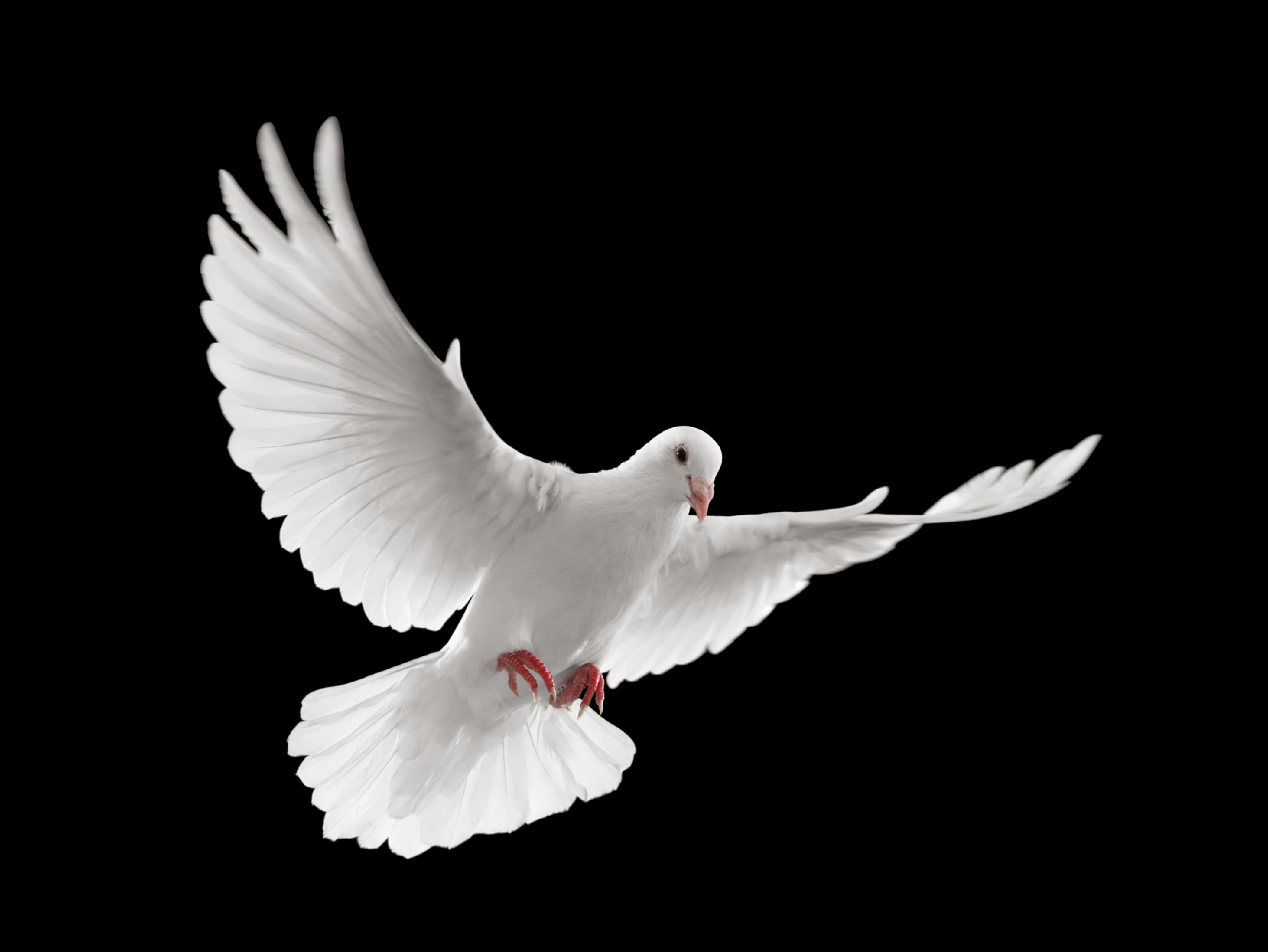 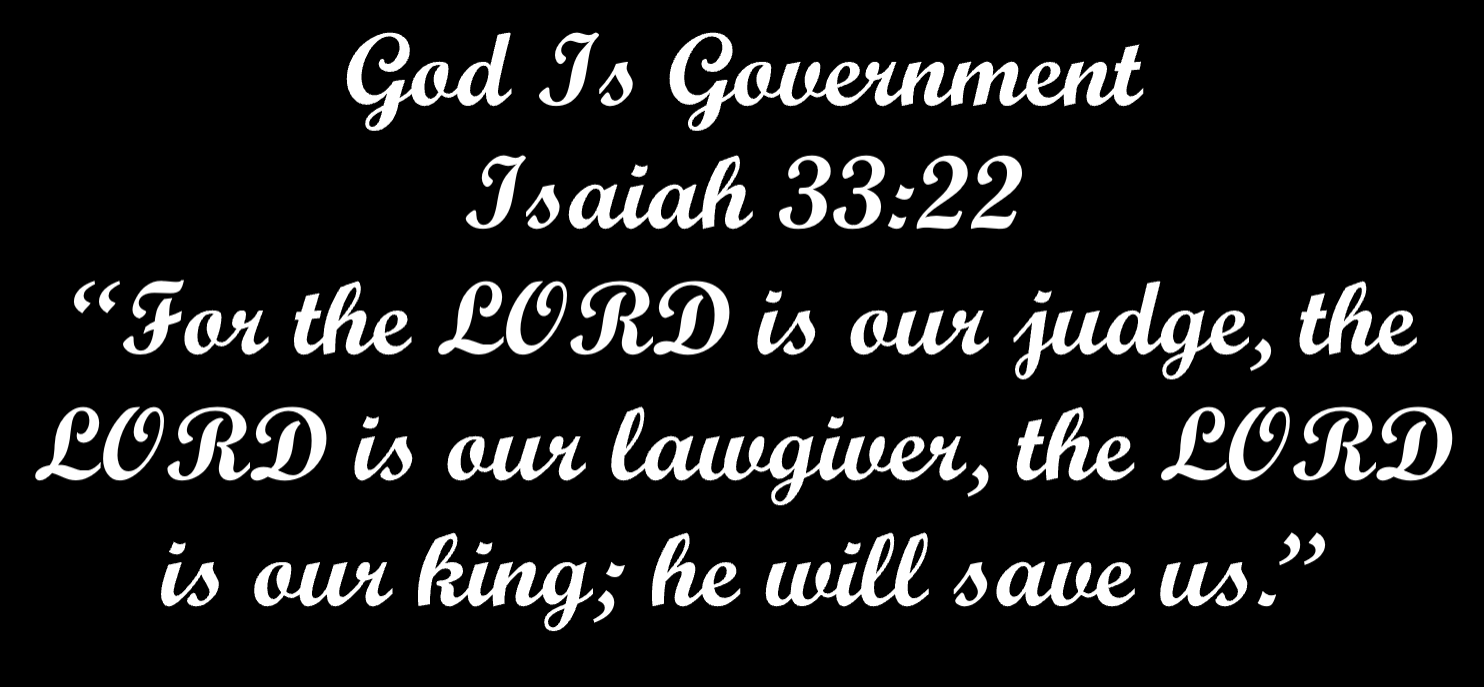 Revelation 1:7-9 – GREETINGS TO THE SEVEN CHURCHES/VISION OF THE SON OF MAN

“7  Behold, he cometh (Rev 14:14-16; Psa 97:2; Isa 19:1; Dan 7:13; Nah 1:3; Mat 24:30, Mat 26:64; Mar 13:26, Mar 14:62; Luk 21:27; Act 1:9-11; 1Th 4:17) with clouds; and every (Rev 22:4; Num 24:17; Job 19:26-27, Job 33:26; 1Th 1:10; 1Jn 3:2; Jud 1:14) eye shall see him, and they (Psa 22:16; Zec 12:10; Joh 19:34, Joh 19:37; Heb 6:6, Heb 10:29) also which pierced him: and all (Rev 6:15-17, Rev 18:15-19; Mat 24:30; Luk 23:28-30) kindreds of the earth shall wail because of him. Even so (Rev 18:20, --Rev 19:1-3, Rev 22:20; Jdg 5:31; Psa 68:1), Amen. 

8  I am Alpha (Rev 1:11, Rev 1:17, Rev 2:8, Rev 21:6, Rev 22:13; Isa 41:4, Isa 43:10, Isa 44:6, Isa 48:12) and Omega, the beginning and the ending, saith the Lord, which is (Rev 1:4), and which was, and which is to come, the Almighty (Rev 4:8, Rev 11:17, Rev 16:14, Rev 19:15, Rev 21:22; Gen 17:1, Gen 28:3, Gen 35:11, Gen 43:14, Gen 48:3; Gen 49:25; Exo 6:3; Num 24:4; Isa 9:6; 2Cor 6:18).
 
9  I John (Rev 1:4), who also am your brother, and companion (Rev 2:9-10, Rev 7:14; Joh 16:33; Act 14:22; Rom 8:17; 1Cor 4:9-13; Php 1:7, Php 4:14; 2Ti 1:8, 2Ti 2:3-12) in tribulation, and in the (Rev 3:10, Rev 13:10, Rev 14:12; Rom 2:7-8, Rom 5:3-4, Rom 8:25; 2Th 1:4-5, 2Th 3:5; Heb 10:36; Jas 5:7-8) kingdom and patience of Jesus Christ, was in the isle that is called Patmos, for the word (Rev 1:2, Rev 6:9, Rev 11:7, Rev 12:11, Rev 12:17, Rev 19:10)  of God, and for the testimony of Jesus Christ. ”
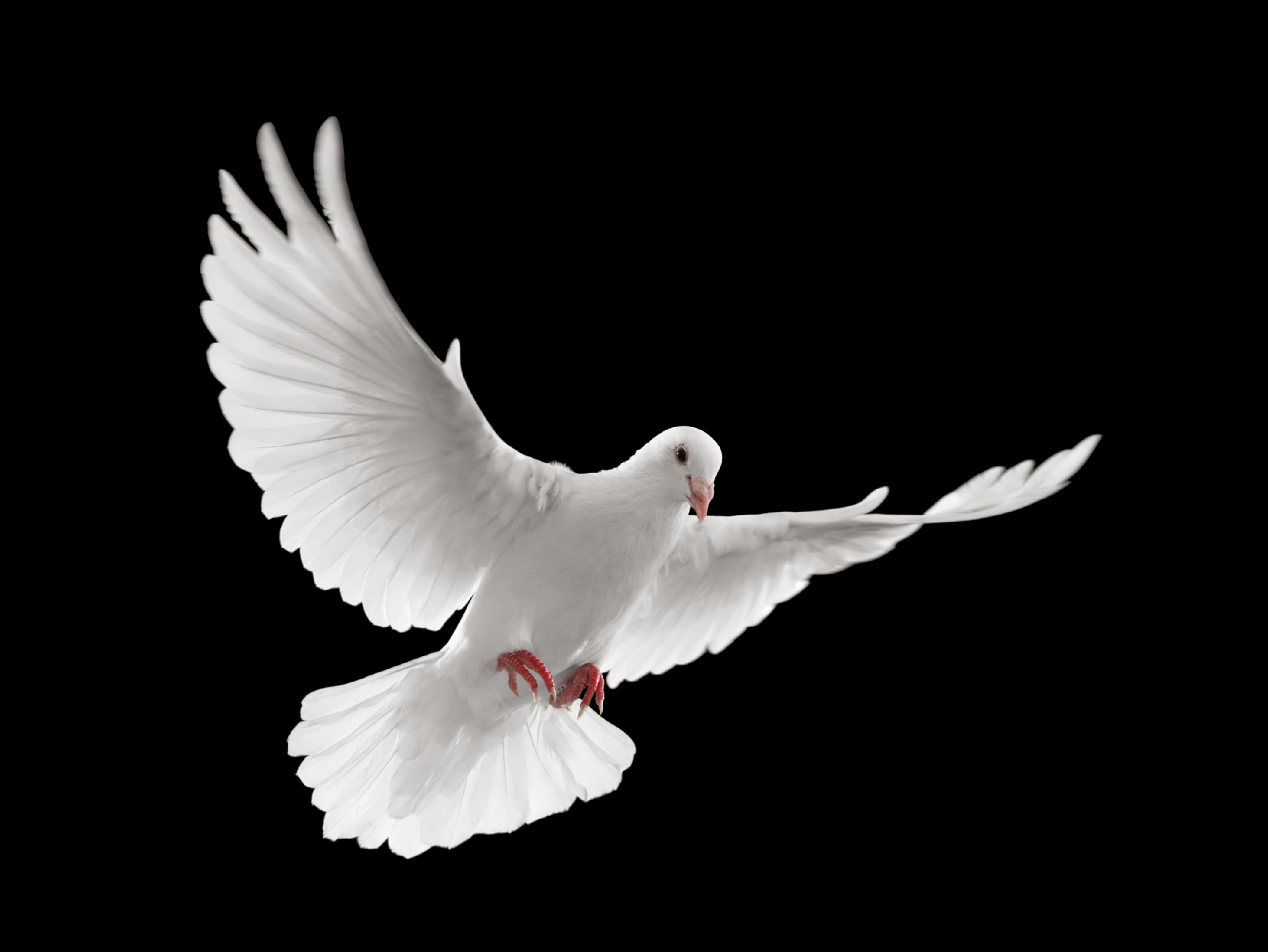 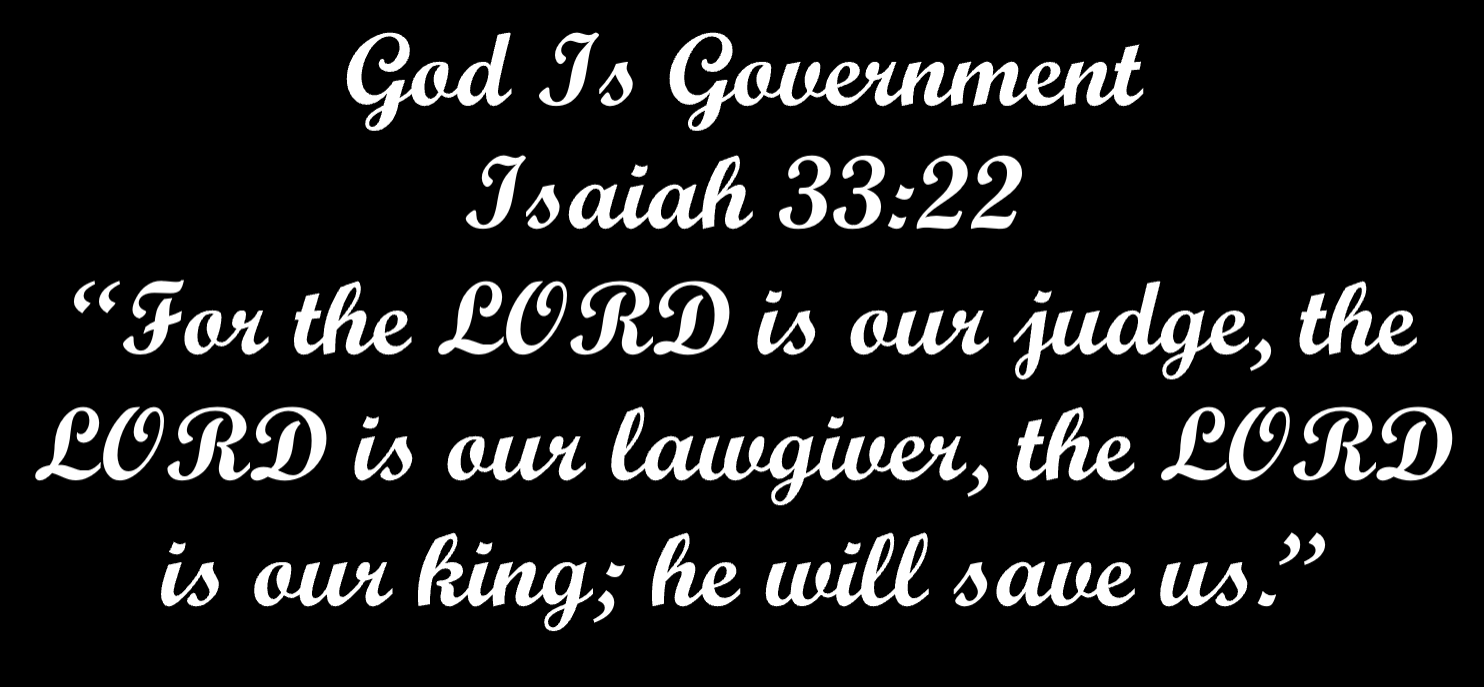 Revelation 1:7-9 – GREETINGS TO THE SEVEN CHURCHES/VISION OF THE SON OF MAN

The phase “every eye shall see him” is a physical and personal observation (Daniel 7:13, Matthew 24:30, 26:62)
Seeing with their own eyes “Which pierces him” is also mentioned in Zechariah 12:10.


I AM ALPHA AND OMEGA…. THE FIRST AND THE LAST
The LORD refers to himself as the First and the Last Seven Times
Isaiah 41:4
Isaiah 44:6
Isaiah 48:12
Revelation 1:11
Revelation 1:17-18 (“was dead and am alive”)
Revelation 2:8 (“was dead and am alive”)
Revelation 22:13

“I John” is specifically references five time (Rev 1:1, 4, 9, 21:2, 22:8)
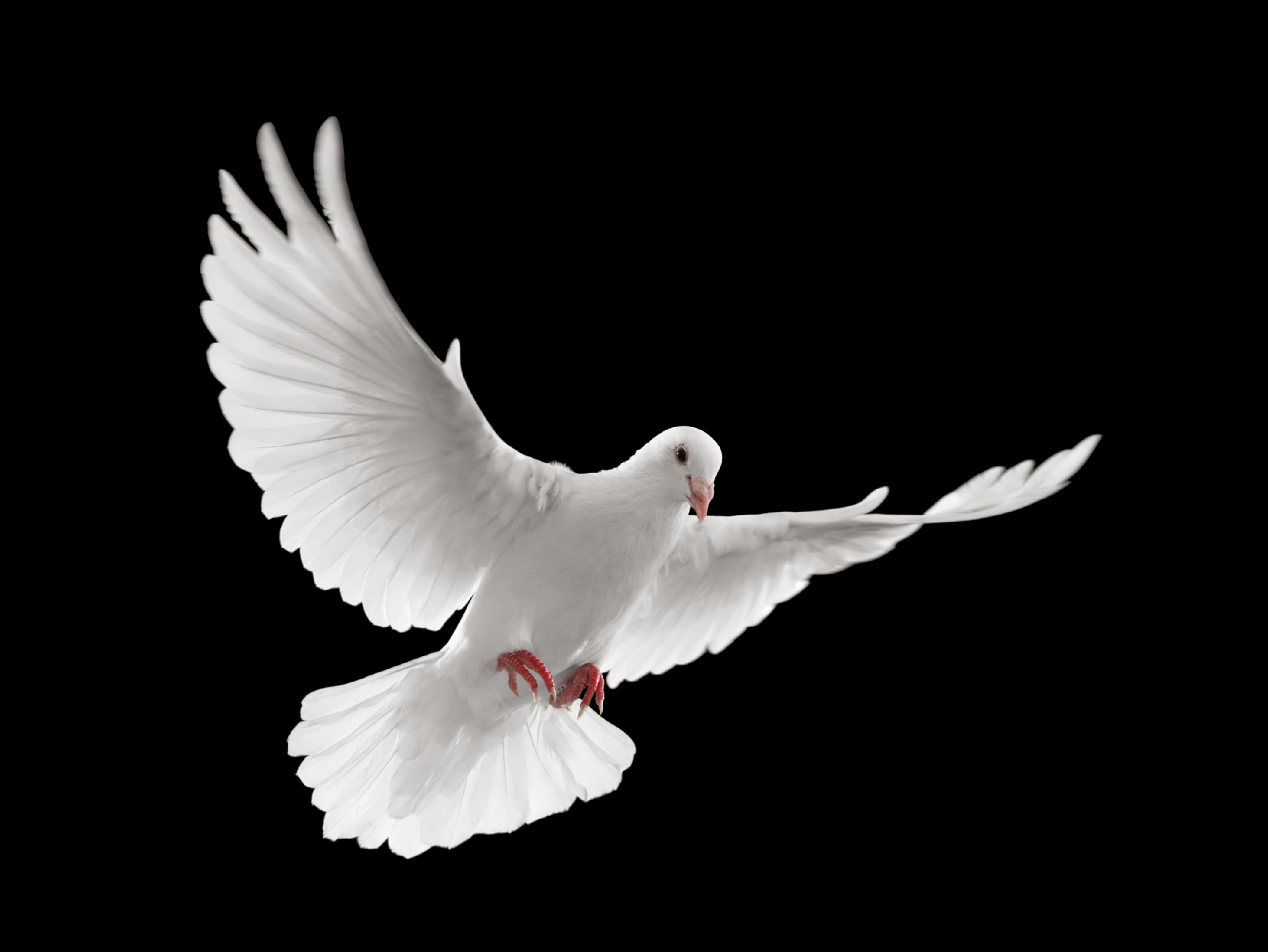 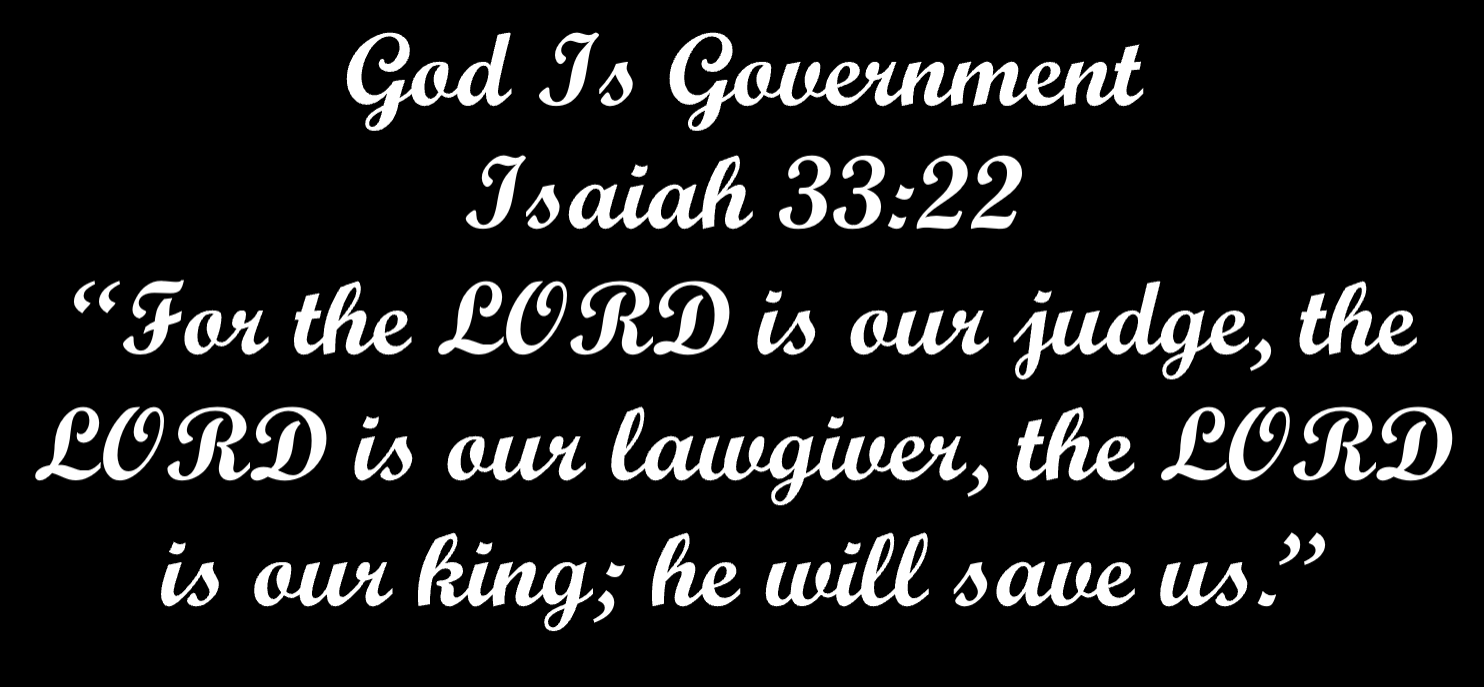 Revelation 1:10-11 – VISION OF THE SON OF MAN

“I WAS IN THE SPIRIT……” John says four times
On the “day of the Lord” (At Patmos) Revelation 1:10
To the Throne in Heaven Revelation 4:2
Carried away in the wilderness Revelation 17:3
Carried to a mountain Revelation 21:10

John was “in the spirit” but the key phrase here is “On the day of the LORD” (Revelation 1:10). John, through the spirit was brought forward through time and was given the ability to “SEE” what was going to happen. He was able to “SEE” “the day of the LORD,” even though he is on the island of Patmos. In chapter 4, he is in the spirit and at the throne room in heaven.

There is another phrase to pay attention to. “Thunders, voices, lightening's, and an earthquake.” The first time we see the phrase it is in regard to the Throne (Rev 4:5) and another referring to the opening of the seven seals (Rev 8:5), Trumpets (Rev 11:9) and Bowls (Rev 16:18).
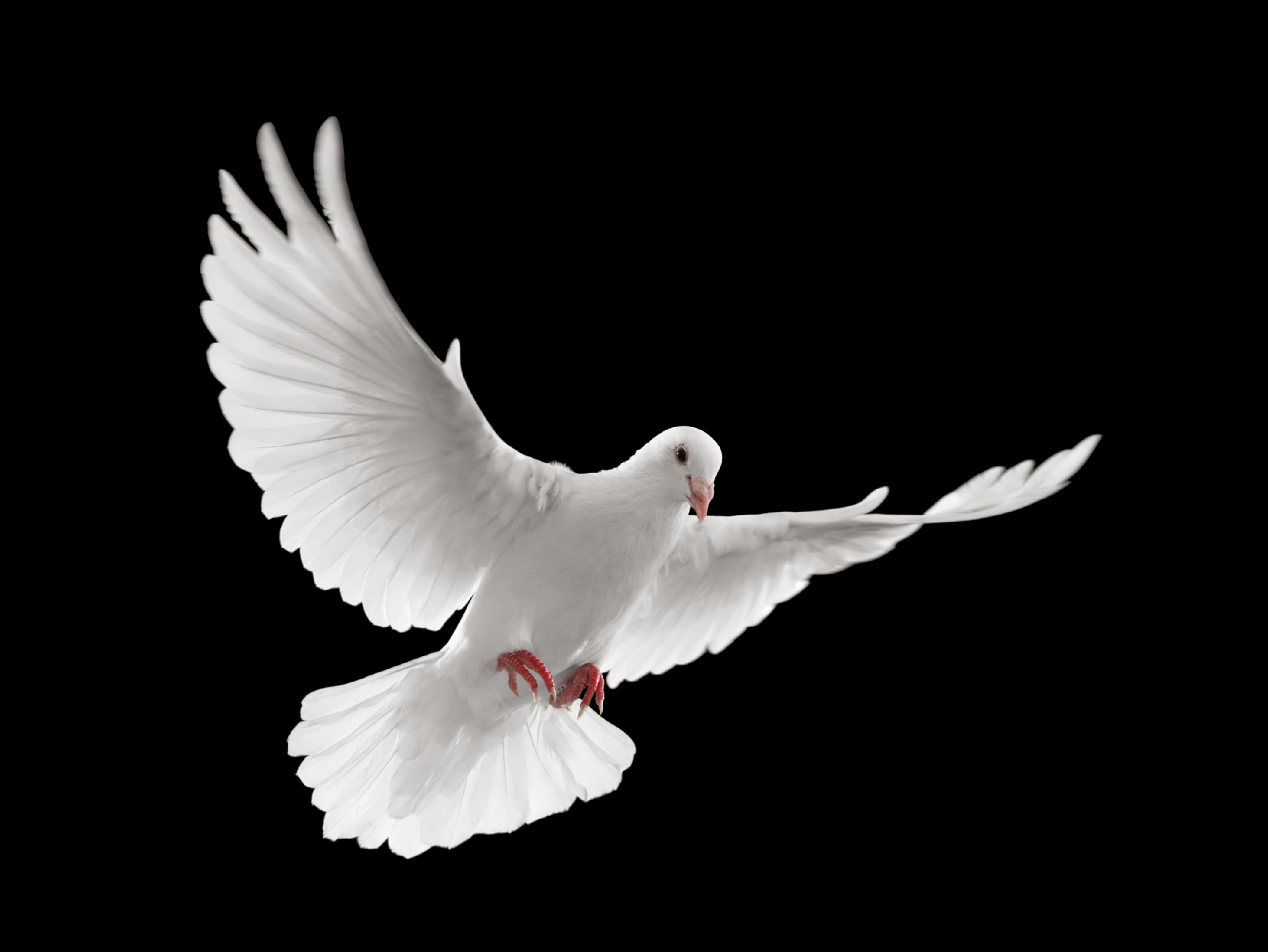 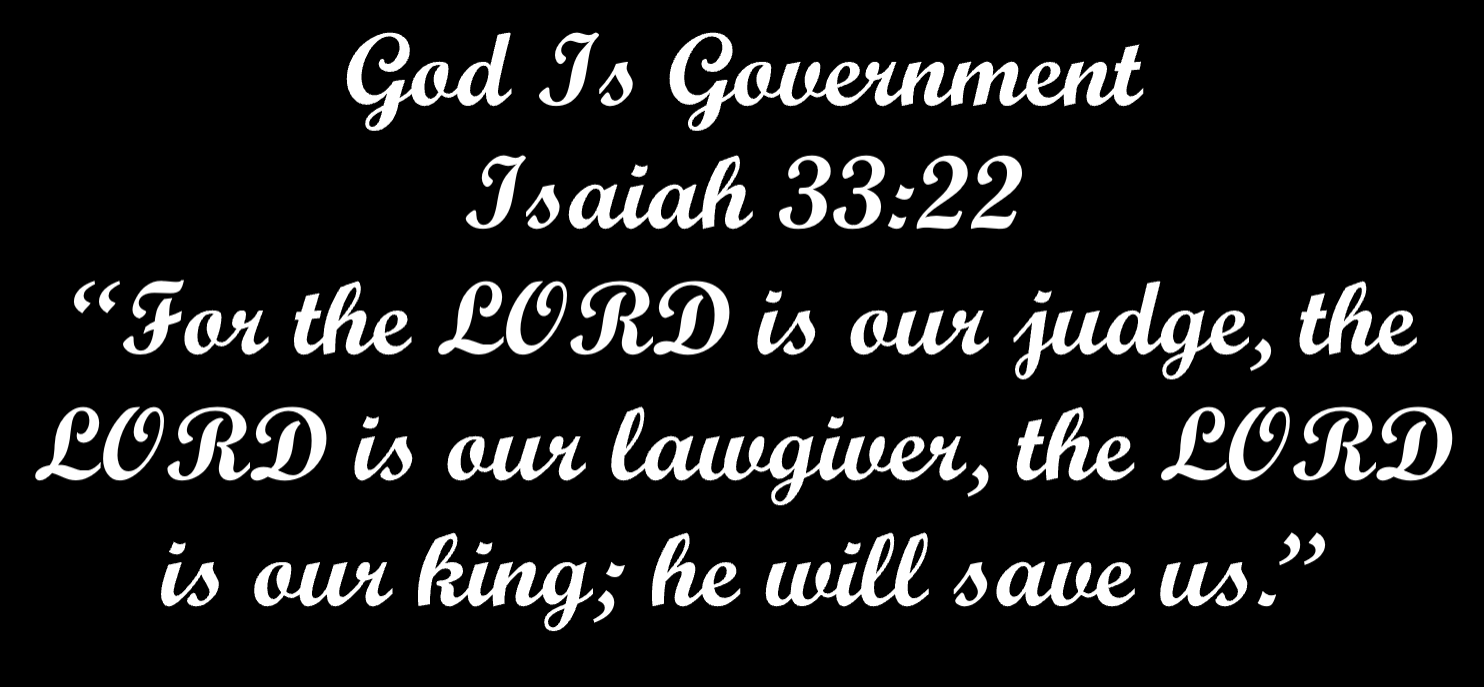 REDEMPTION (REVELATION) TIMEFRAME
TWO THOUSAND YEARS – THE AGE OF THE CHURCH
ACTS - 30 Years
REVELATION 1,970 Years
Laodicea
Tribulation
Philadelphia
Sardis
Ephesus
Smyrna
Pergamos
Thyatira
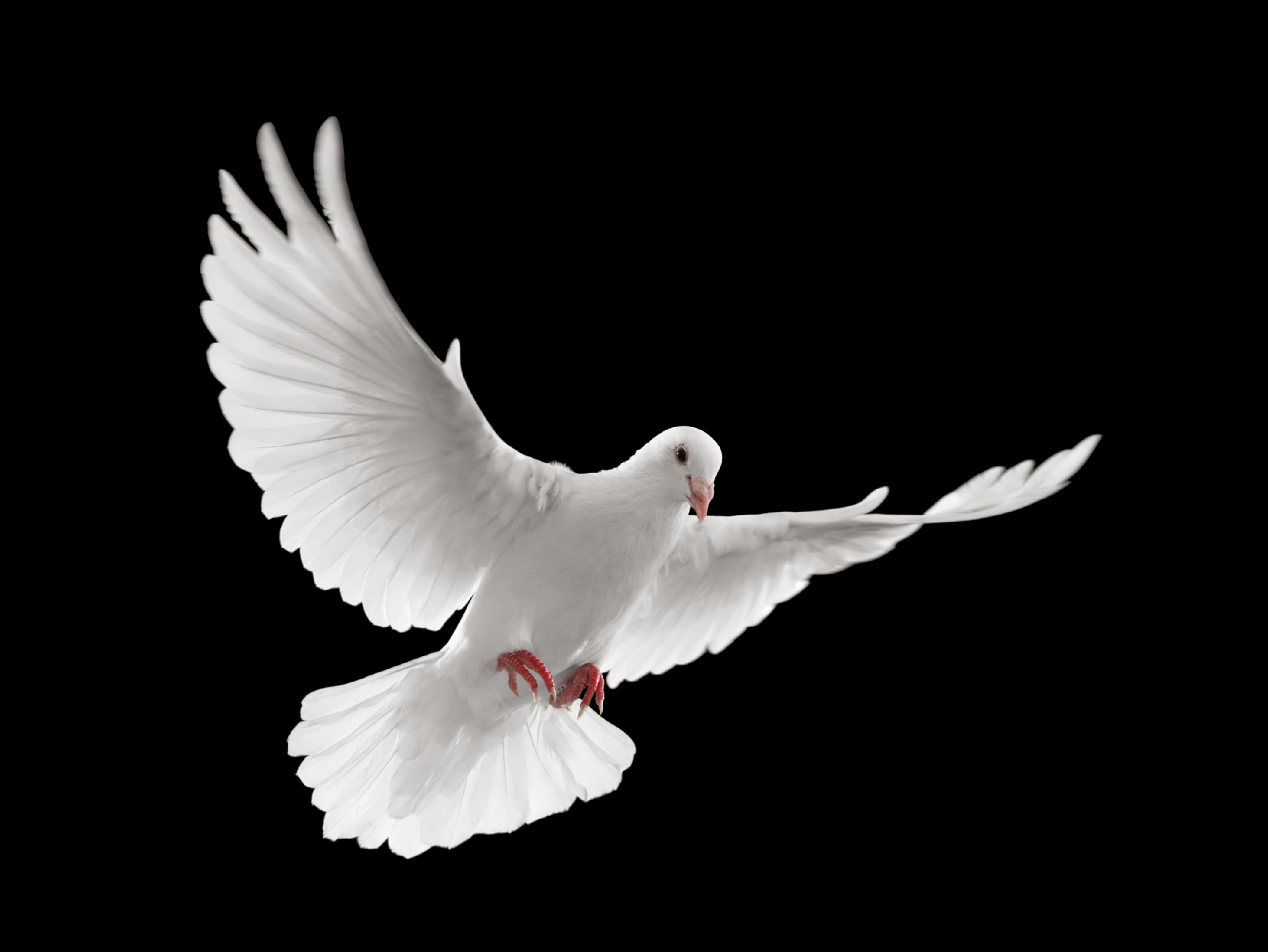 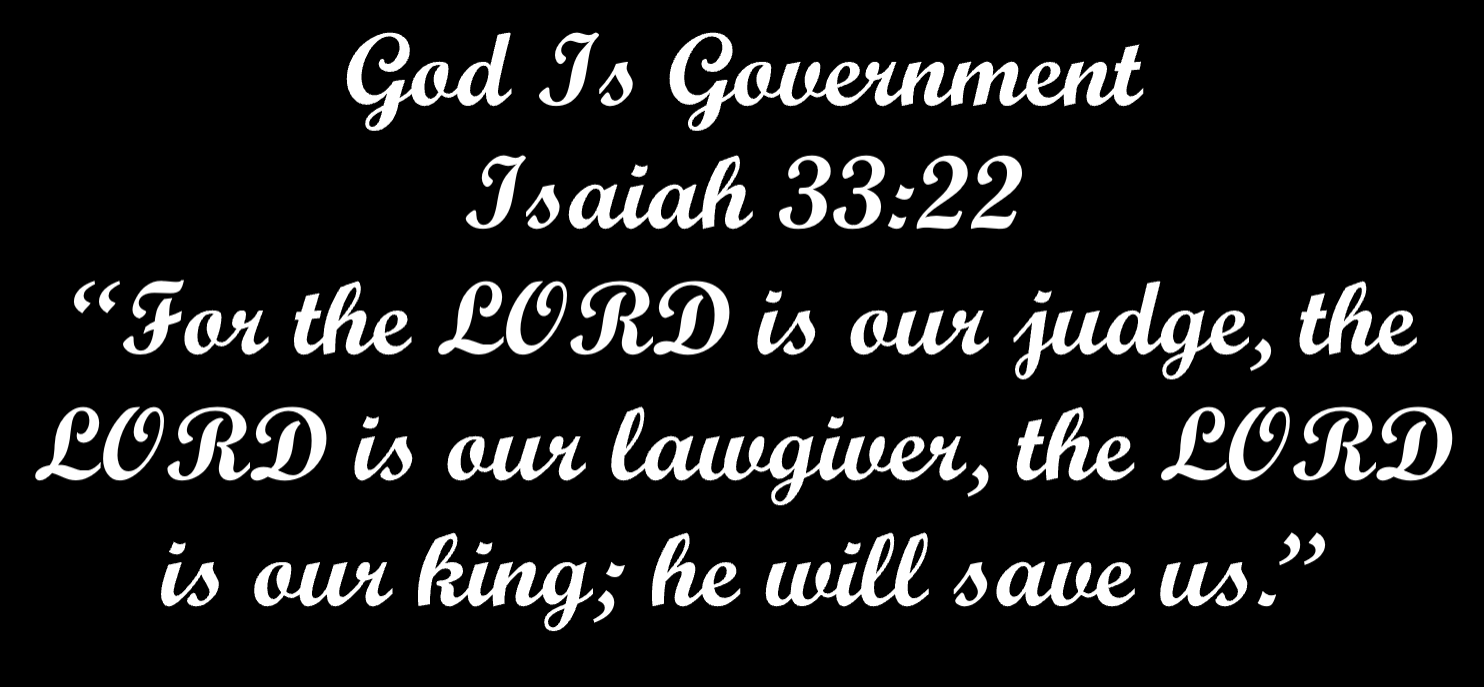 Revelation 1:10-11 – VISION OF THE SON OF MAN

The Seven Churches: “The Things That Are”
Why these seven churches?
Why not Jerusalem? Antioch? Rome? Lystra? Iconium?
There is Divine outline of the book of Revelation. The entire book is like a cover letter that is then sent to the seven churches. Each letter to the seven churches contains the same closing phrase “He that hath an ear let him hear what the Spirit says to the churches.” There are four levels of interpretation or application of these seven letters:

LOCAL: There were actual churches (researched extensively by Sir William Ramsey and found these churches existed and they had problems that the letters were relevant to.)
ADMONITORY: It says “churches” meaning all of them. Each message applies to each, to some extent.
HOMILETIC: the phrase “He that hath an ear” is a personal letter that applies to us.
PROPHETIC: In their particular order they profile and lay out the history of the church. (They fill the gap implied in Daniel 9:26 and between Revelation 12:5 and 6).
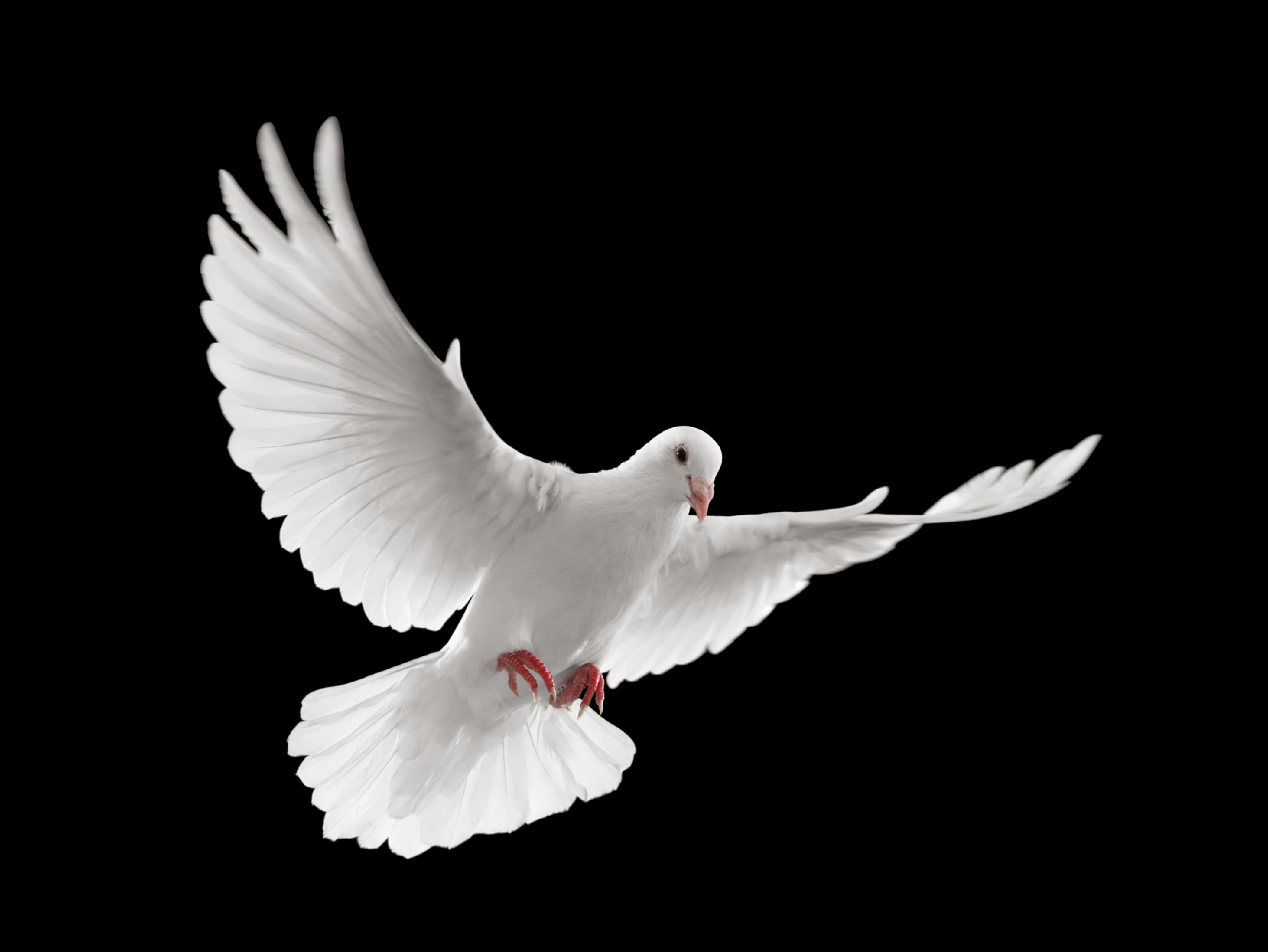 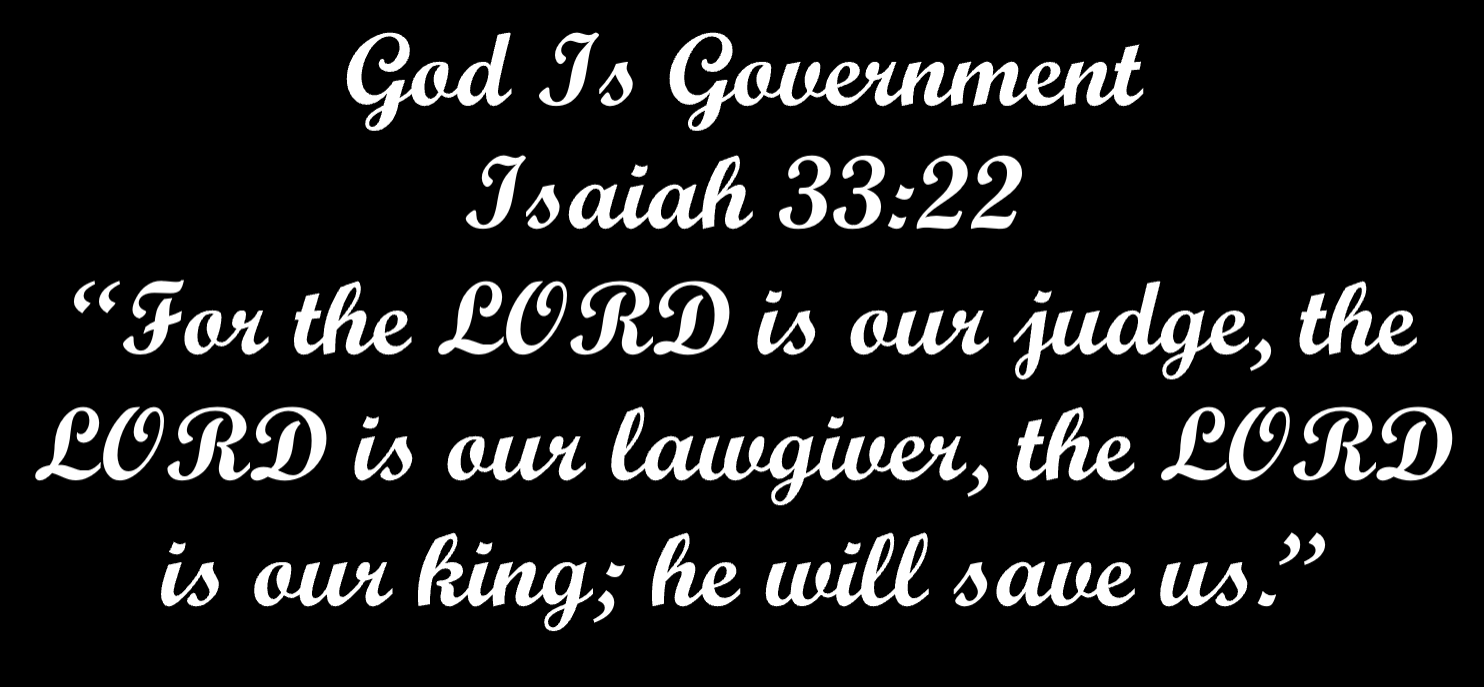 Revelation 1:10-11 – VISION OF THE SON OF MAN

Seven Design Elements In Each of the Letters
Name of the Church: Each church name proves to be significant to is particular unique message.
Title of Christ Chosen: Jesus will select a title, from those listed in Chapter One, to represent Himself to each church, a title characteristic for the unique letter.
Commendation: Some good news.
Concern: the bad news.
Exhortation: what to correct.
Promise to the Overcomer: this will prove to be an interesting structural element.
“He that hath an ear what the Spirit says  to the churches”: the close.

Every detail will prove important: even the placement of the closing phrase will prove illuminating.
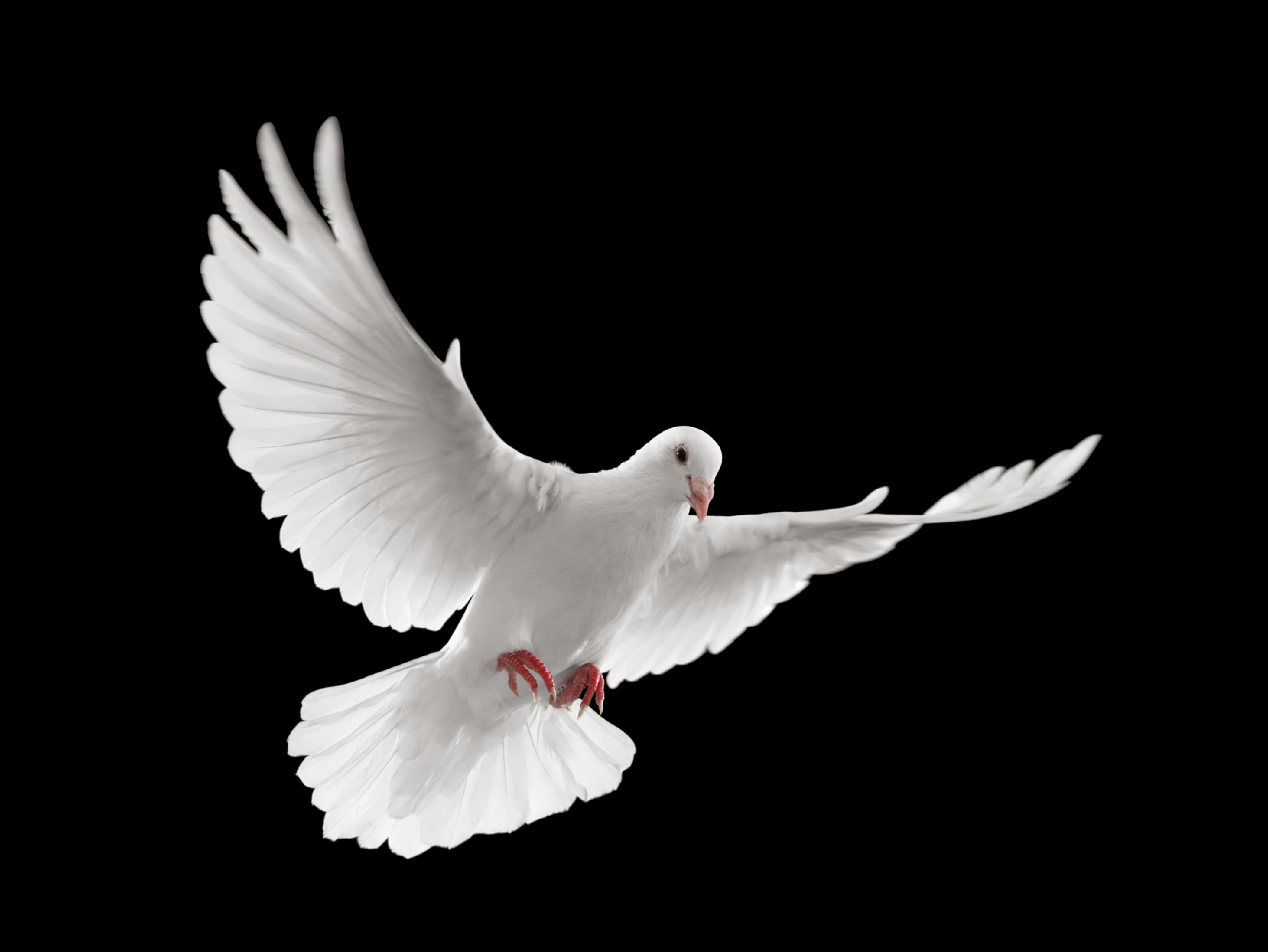 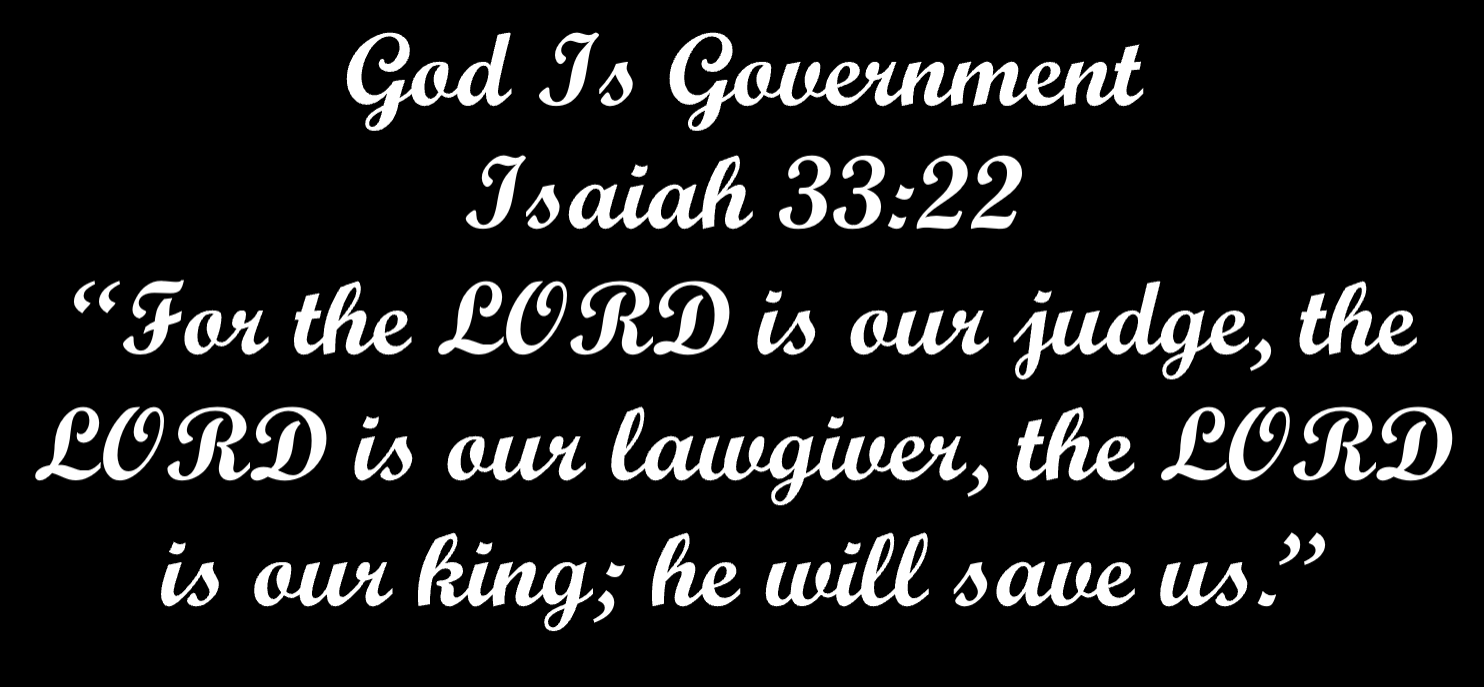 The Church at Smyrna
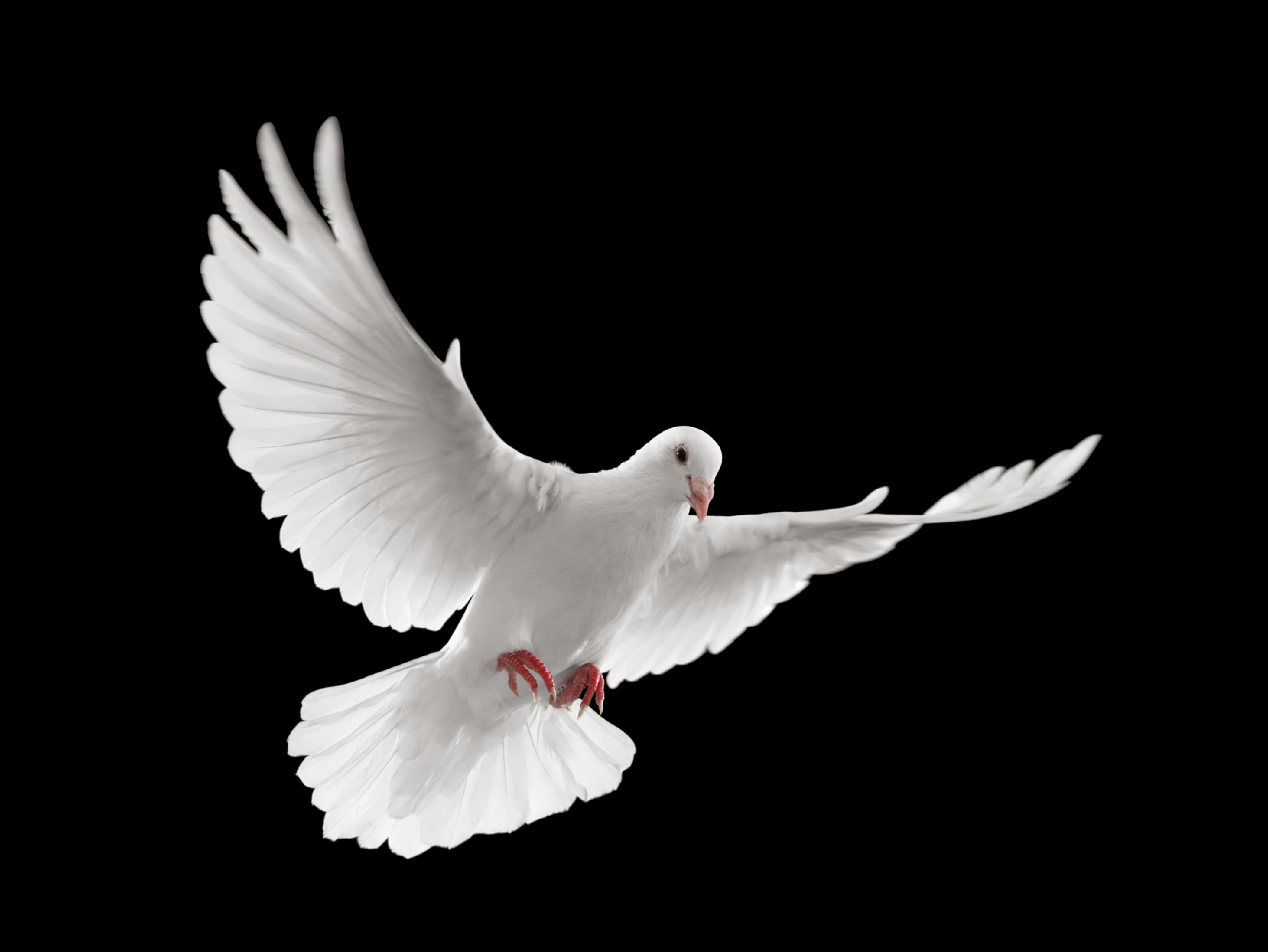 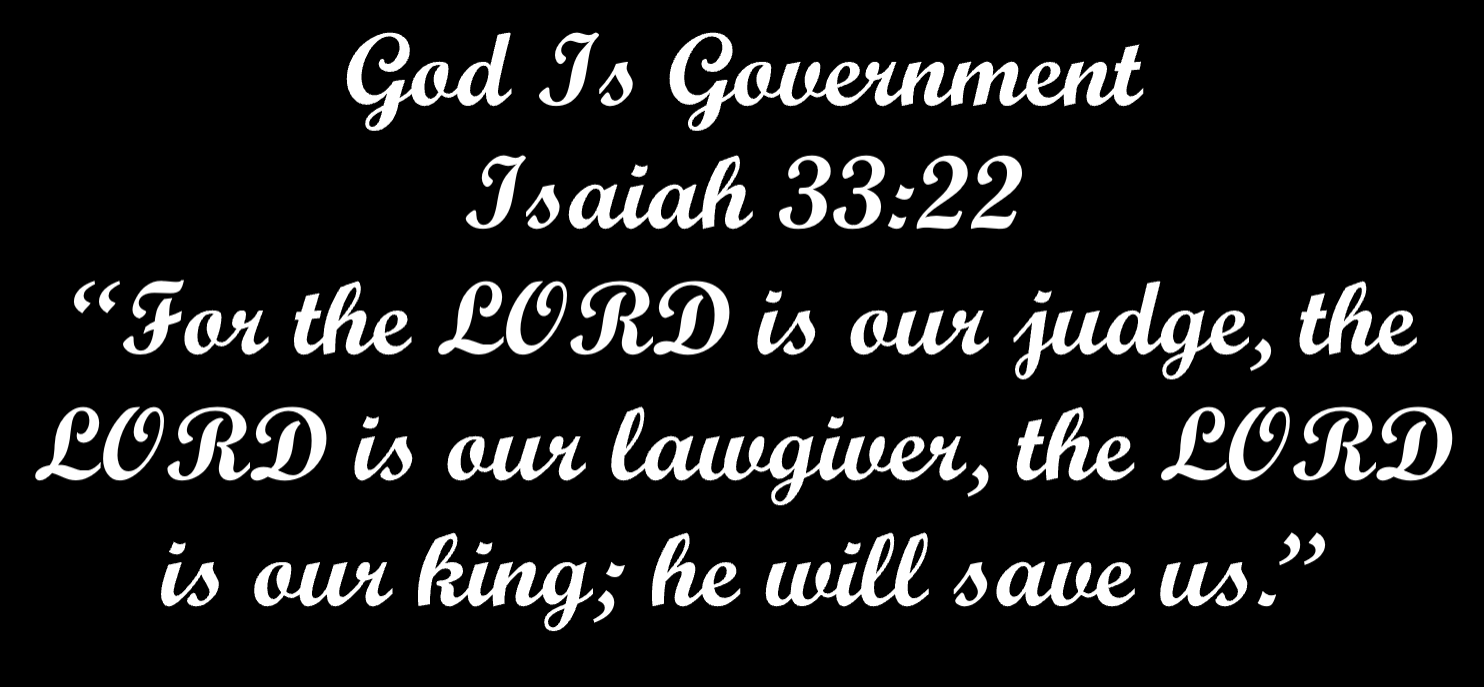 The Church of Smyrna


 Rev 2:8  And unto the angel of the church in Smyrna write; 

The name “Smyrna” come from the Greek word “Smurna” which is from the Hebrew root word Mur that is translated “myrrh” meaning “death.”

MYRRH
Myrrh is a bitter gum and costly perfume which exudes from a certain tree or shrub in Arabia and Ethiopia. It was also used as an antiseptic, an ingredient in perfume (Psalms 45:8; prominent in Song of Solomon), an ingredient in holy anointing oil for priests (Exodus 30:23) and the purification of women (Esther 2:12). It was used in embalming (John 19:39) and was a gift of the Magi at Christ’s birth (Matthew 2:11). The gifts from the Magi were Gold (symbolizing royalty), Frankincense (deity or the priesthood) and Myrrh (suffering or death).

IN Jesus’ Second Coming gold and frankincense are offered, but NO myrrh (Isaiah 60:6) since His death is not behind Him – but it was offered to Christ at the cross (Mark 15:23). The body of Jesus was embalmed by Joseph and Nicodemus (John 19:29-40). Myrrh yields its fragrance by being crushed. Note the “death” theme throughout this letter.
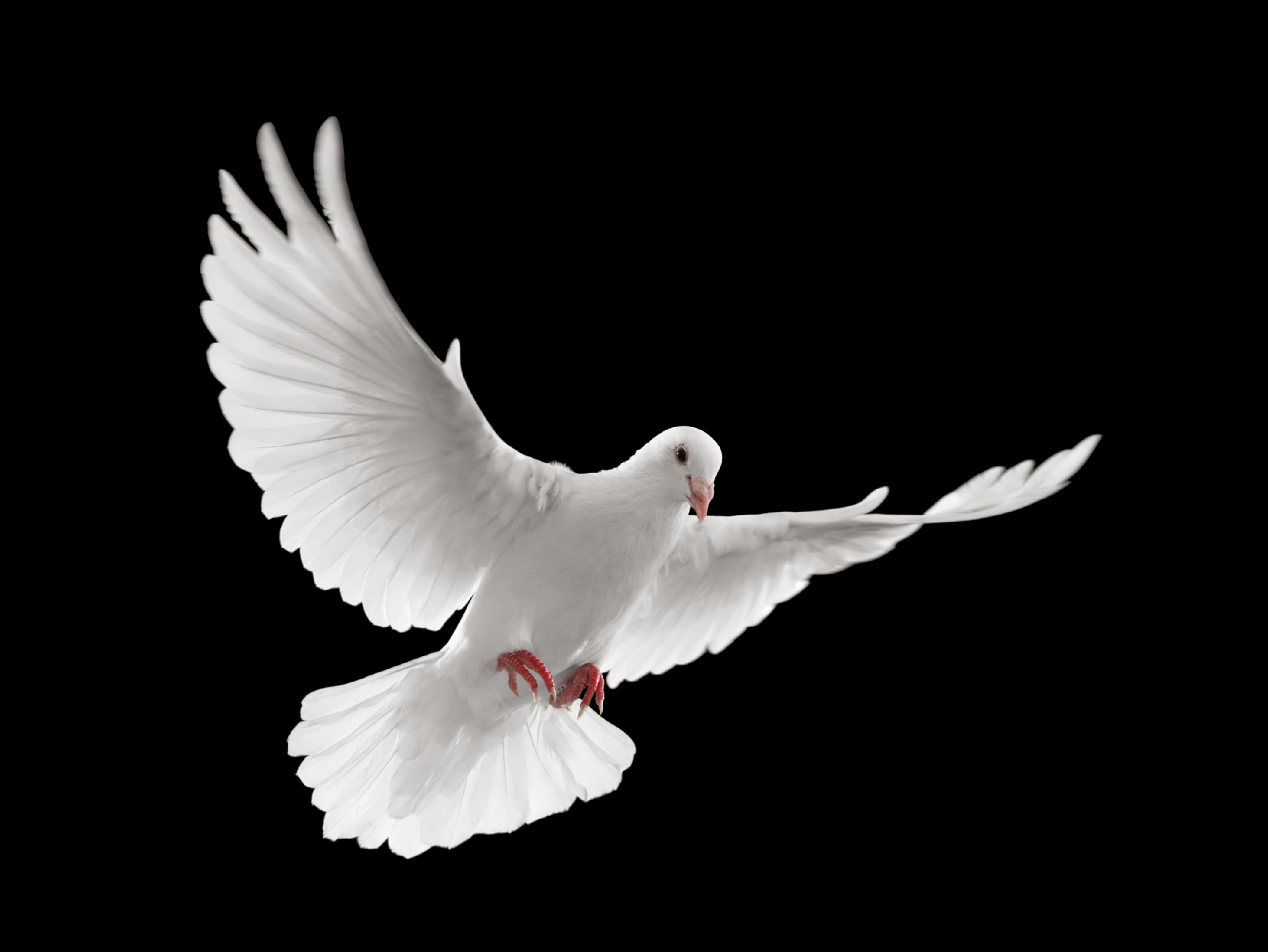 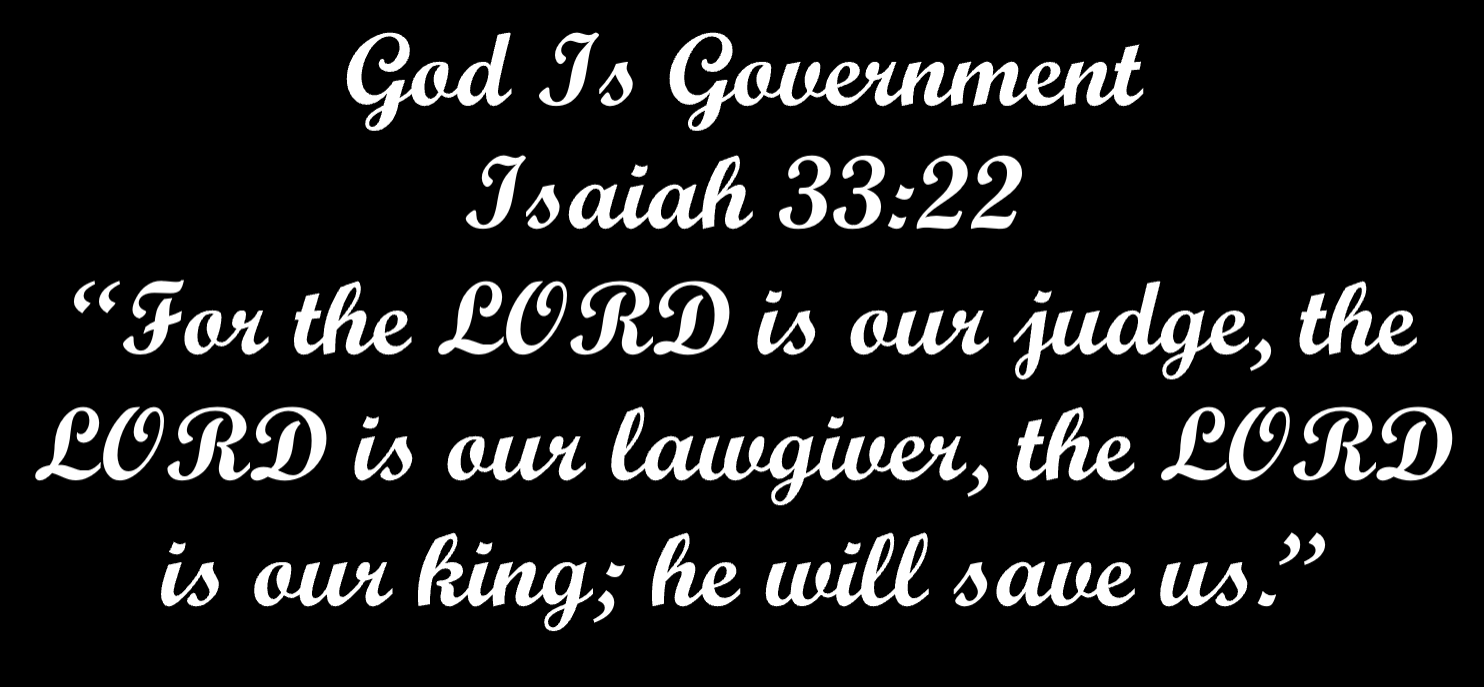 Historical Background - Smyrna

Today Smyrna is called Izmir, and it is the third largest city in Turkey (population 300,000; maybe 100,00 if in first century). It exports tobacco, grapes, figs, cotton, olives, and olive oil. Smyrna possesses an excellent harbor and is encircled by cypress trees covering the hills.
Smyrna was inhabited by Asiatic Leleges in about 3000BC, with indication of later Hittite influence. In the eleventh century BC, Aeolian colonists from Cyme settled in the area. About 900 BC, according to Herodotus, the area fell into the hands of the Ionians from Colophon, and there commenced the most glorious phase of Smyrna’s history. During this period, the poet Homer was born, lived and died in Smyrna. Three centuries of greatness ended, however, with the attack of the Lydians. 
Smyrna stood at the entrance to the broad fertile valley of Mermus, at the mouth of the river Meles, and on the well sheltered gulf of Smyrna. It was strategically placed for trade between Europe and Asia. It was, thus, a rival to Sardis and the Lydian kingdom.
An expedition under Gyges was defeated and driven back, but later one under Alyattes, then king of Lydia, was successful. Smyrna was devasted and ceased to exist for three centuries. A pathetic end to a history of two and one-half millennia.
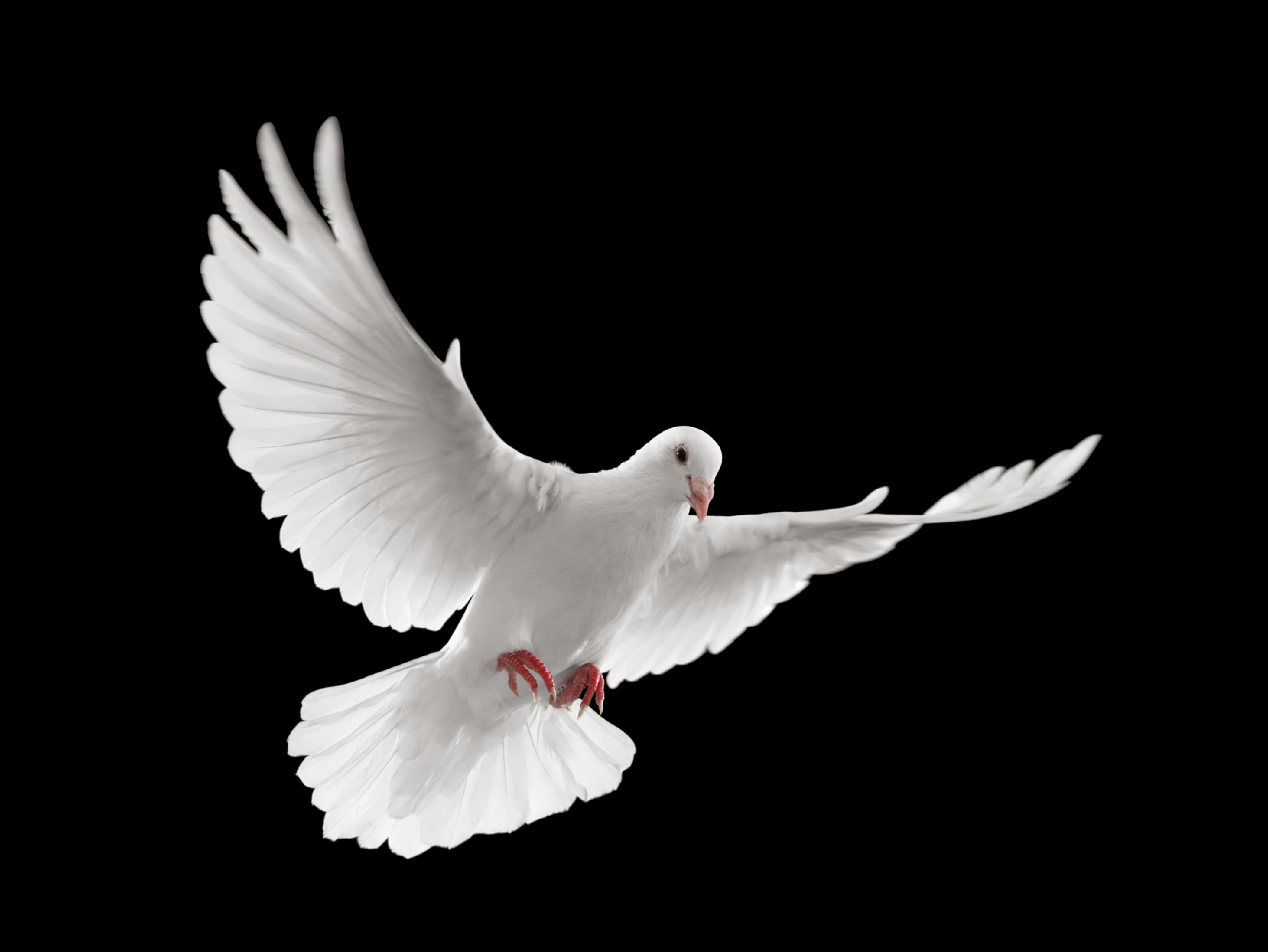 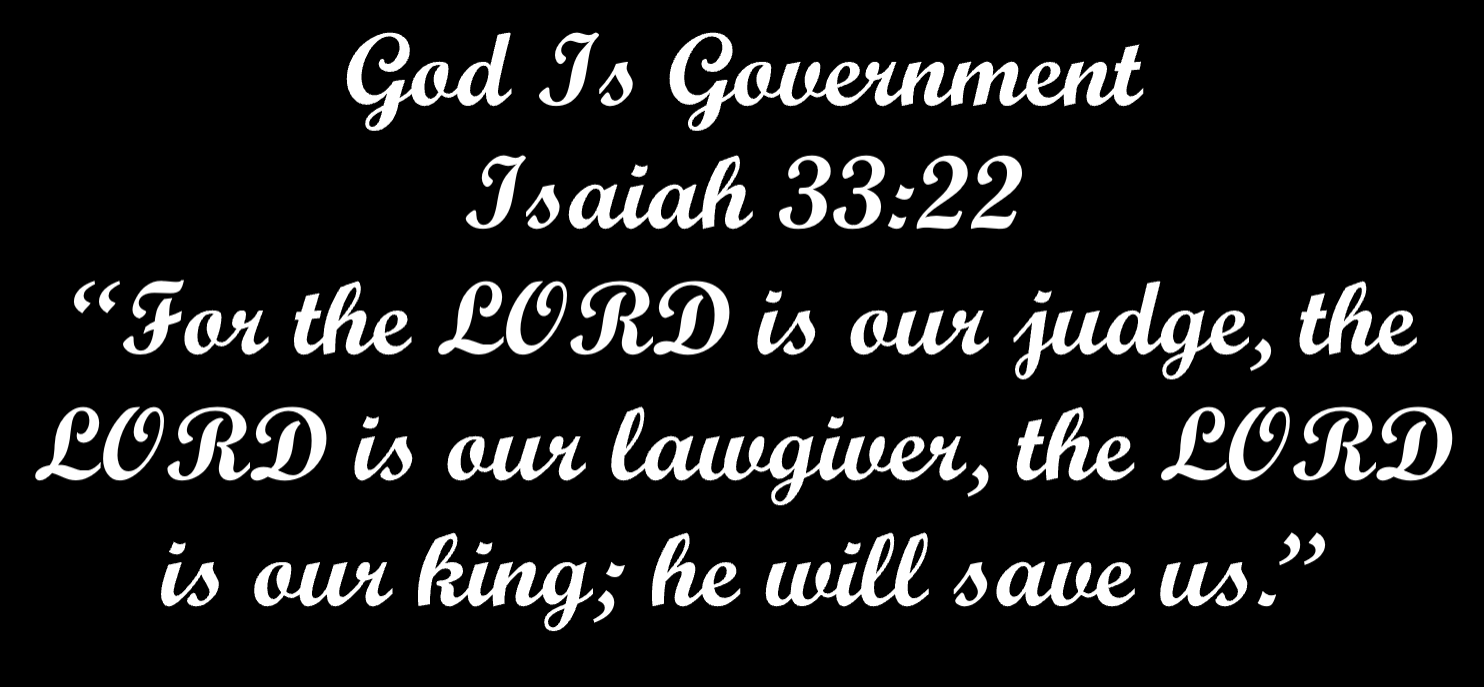 Historical Background - Smyrna

In the fourth century, Alexander the Great, in response to a dream, ordered Lysimachus, one of his four generals, to build a strong, well-planned city, the most beautiful in Ionia, which became known as “the Flower of Ionia.” It prospered into one of the greatest of the then-known world.
Smyrna under the control of the Romans in 27 BC, having proved a faithful ally to Rome in the Syrian and Mithridatic wars. Rom 27 BC to AD 324 she enjoyed great material prosperity. Strabo described it as the most beautiful city in the world. It was about forty-two miles north of Ephesus and possessed an excellent double harbor. The outer harbor was a deep-water ground; the inner (now silted in) had a narrow entrance that could be blocked with a chain. 
The city suffered many vicissitudes. In the reign of Tiberius, it was almost blotted out by an earthquake. Between AD 178 and 180, it suffered a succession of seismic disturbances which again reduced the vulnerable city to ruins. Marcus Aurelius once more restored it (and parts of the new agora are still standing). In AD 378, another earthquake demolished the city, but the intrepid Smyrnaeans again rebuilt. Even today, bustling Izmit has been termed the “Paris of the Levant.”
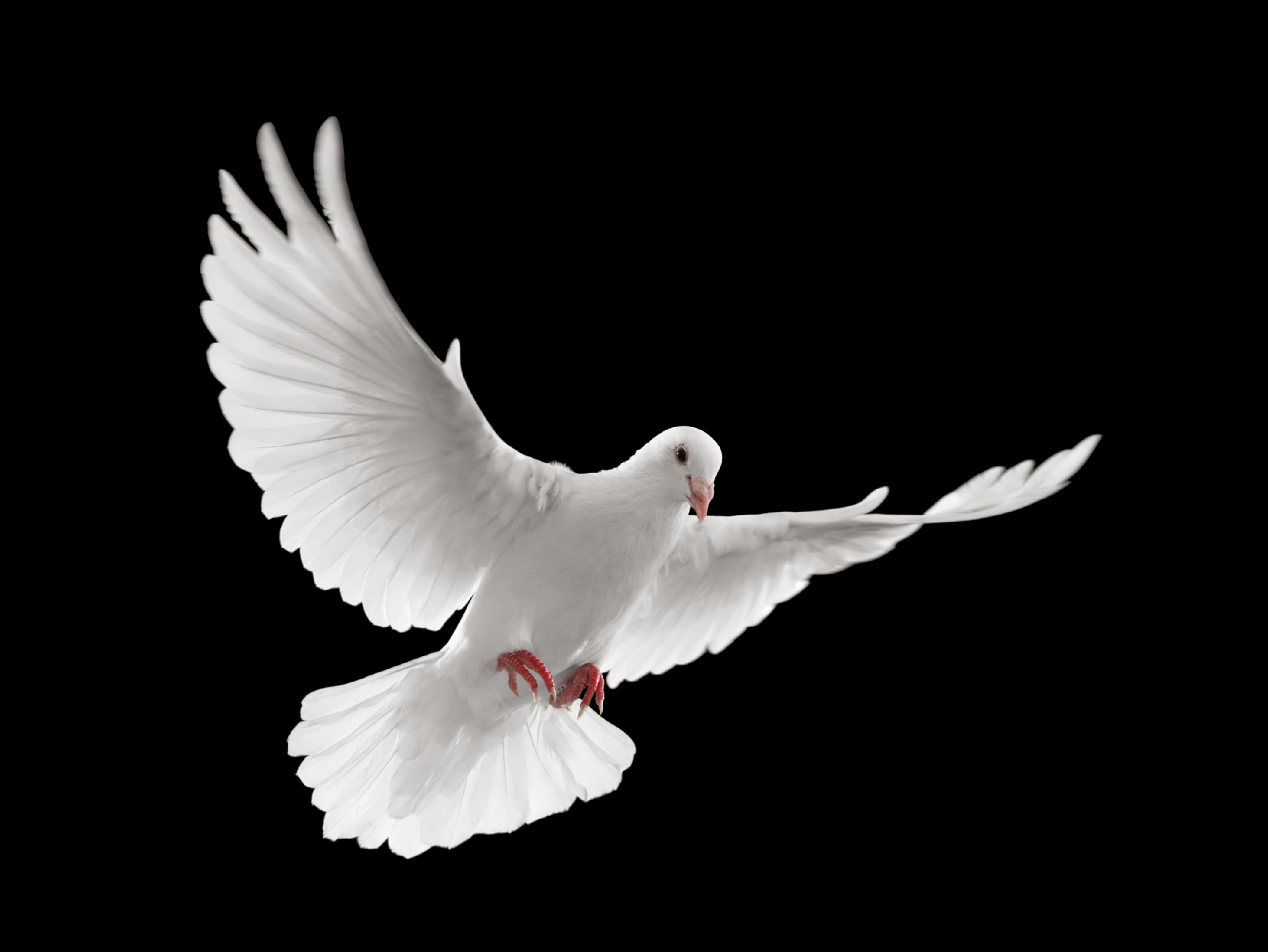 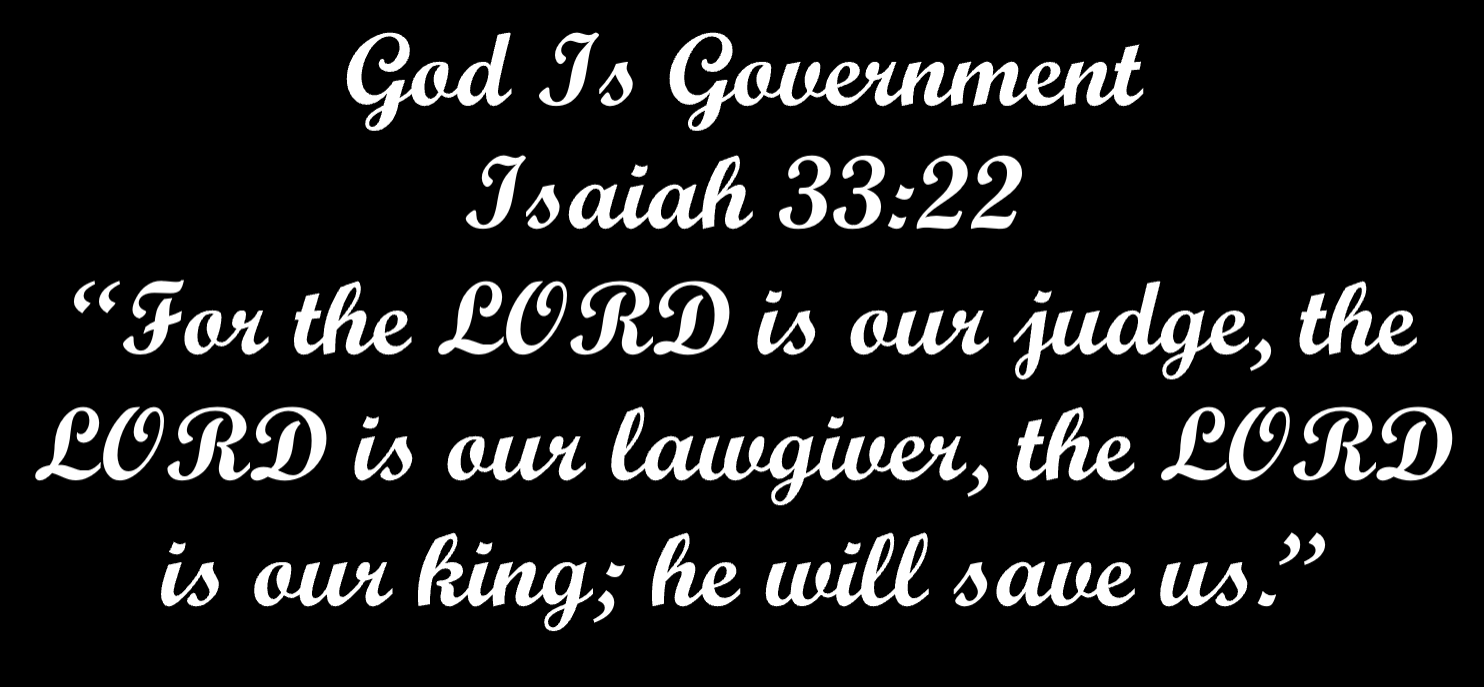 Historical Background – Smyrna
Pegan Worship 

Smyrna was richly embellished with temples and splendid buildings, and the perfection and symmetry of those encircling Mount Pagos resulted in the title “the crown of Smyrna.”
At the foot of the mountain stood the temple of Zeus, the father of the gods, reputed to be the lord of the sky, rain, clouds, and thunder. Along the Golden Street stood the shrines of Apollo the sun god, Aphrodite the goddess of love and beauty, Aesculapius the god of medicine, and finally, close to the sea, Cybele, a Phrygian nature goddess. At the Agora (the commercial and political center) were statues of Poseidon the sea god, and Demeter the goddess of corn.
In Smyrna, the priests of the various deities were termed Stephano Hori, in reference to the laurel or golden crowns which they used to wear in public processions. They were awarded this honor at the end their year of office. The term “Crown” is Stephanos, but diadem and is alluded to in Revelation 2:10.
The tutelary goddess of Smyrna was Cybele (later, the Greek Rhea, the daughter of the sky and the earth and the mother of Zeus, Poseidon and hades). Her worship was wild and unrestrained. She was considered as the giver of wealth. She became recognized in the great cities as the goddess of the settled life and of towns, hence her crown of walled cities. She appears on Smyrnaean coins depicted as enthroned and wearing a crown of battlements and towers. (There is speculation by some scholars that in Daniel 11:38 there is an illusion of this “Goddess of fortresses” or “god of forces.”
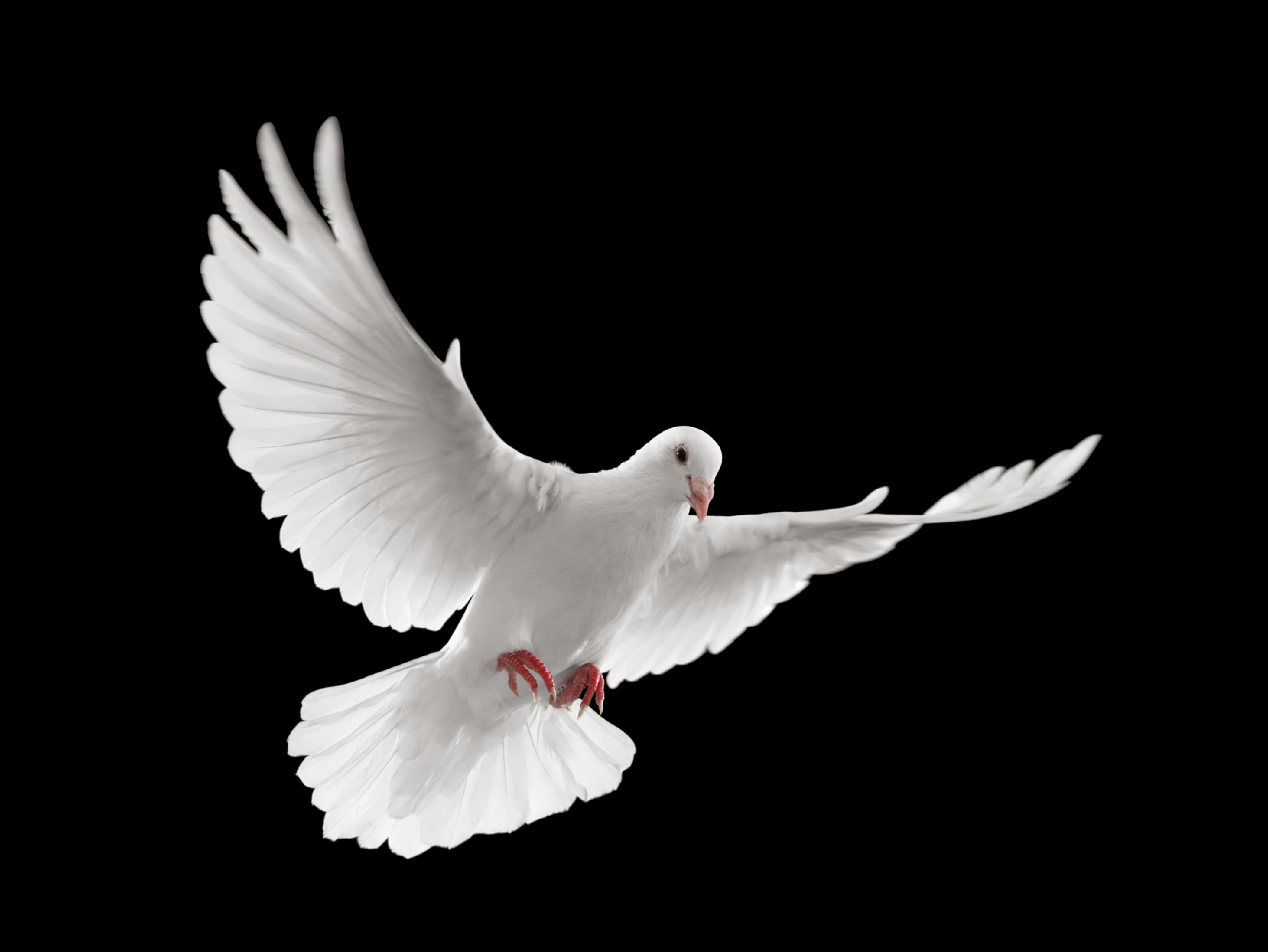 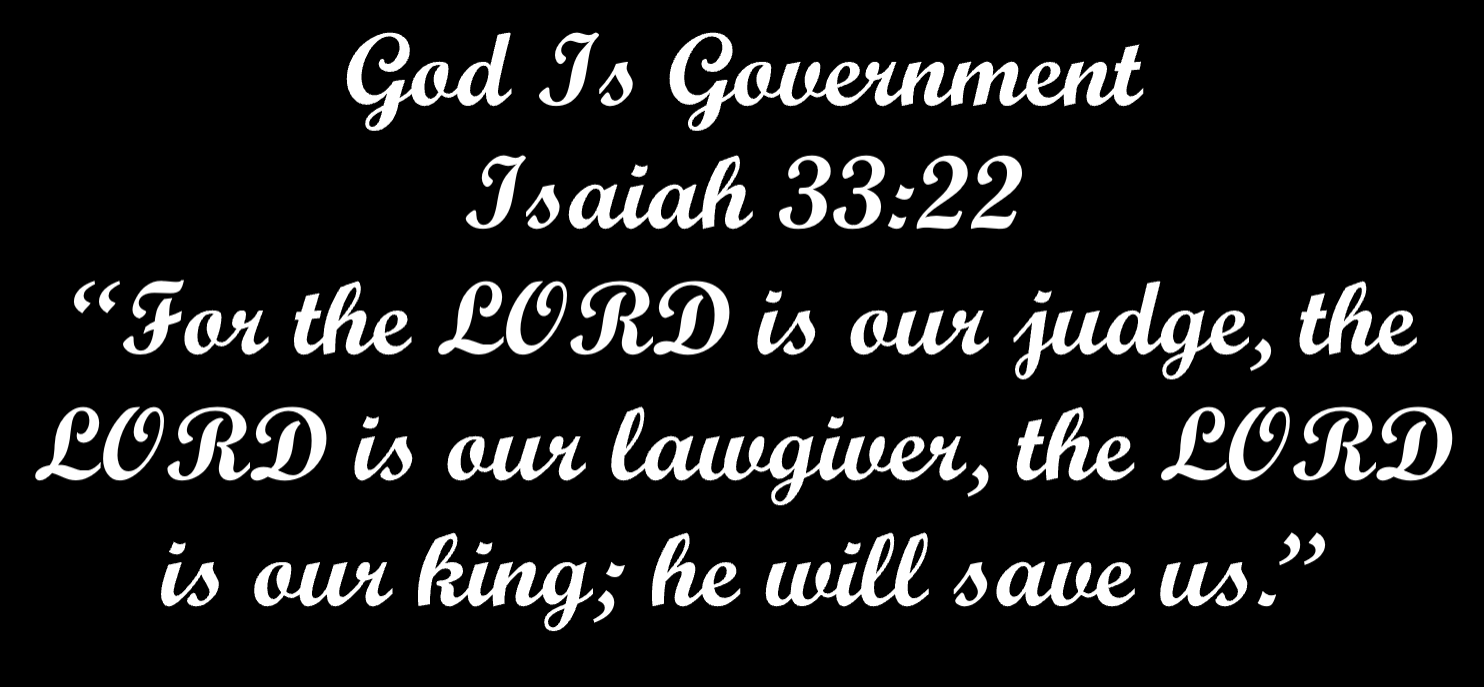 Historical Background – Smyrna
Pegan Worship 

In addition to the usual deities, Smyrna readily accepted Caesar worship. In 196 BC, the Smyrnaeans erected a temple to Dae Roma, the goddess of Rome, and they subsequently built one to Tiberius. The worship of the emperor was compulsory. Each year a Roman citizen had to burn a pinch of incense on the altar and to acknowledge publicly that Caesar was supreme lord. In return, he received a formal certificate that he had done so. Originally the action was intended simply as proof of political loyalty, sine the individual was permitted to worship whatever god or goddess he chose since he had offered to Caesar. This was a means of unifying and integrating the many and varied elements in the vast empire of Rome. However, this act of worship presented a vital test for the Christians, and many who refused perished at the stake or by wild beasts in the arena.
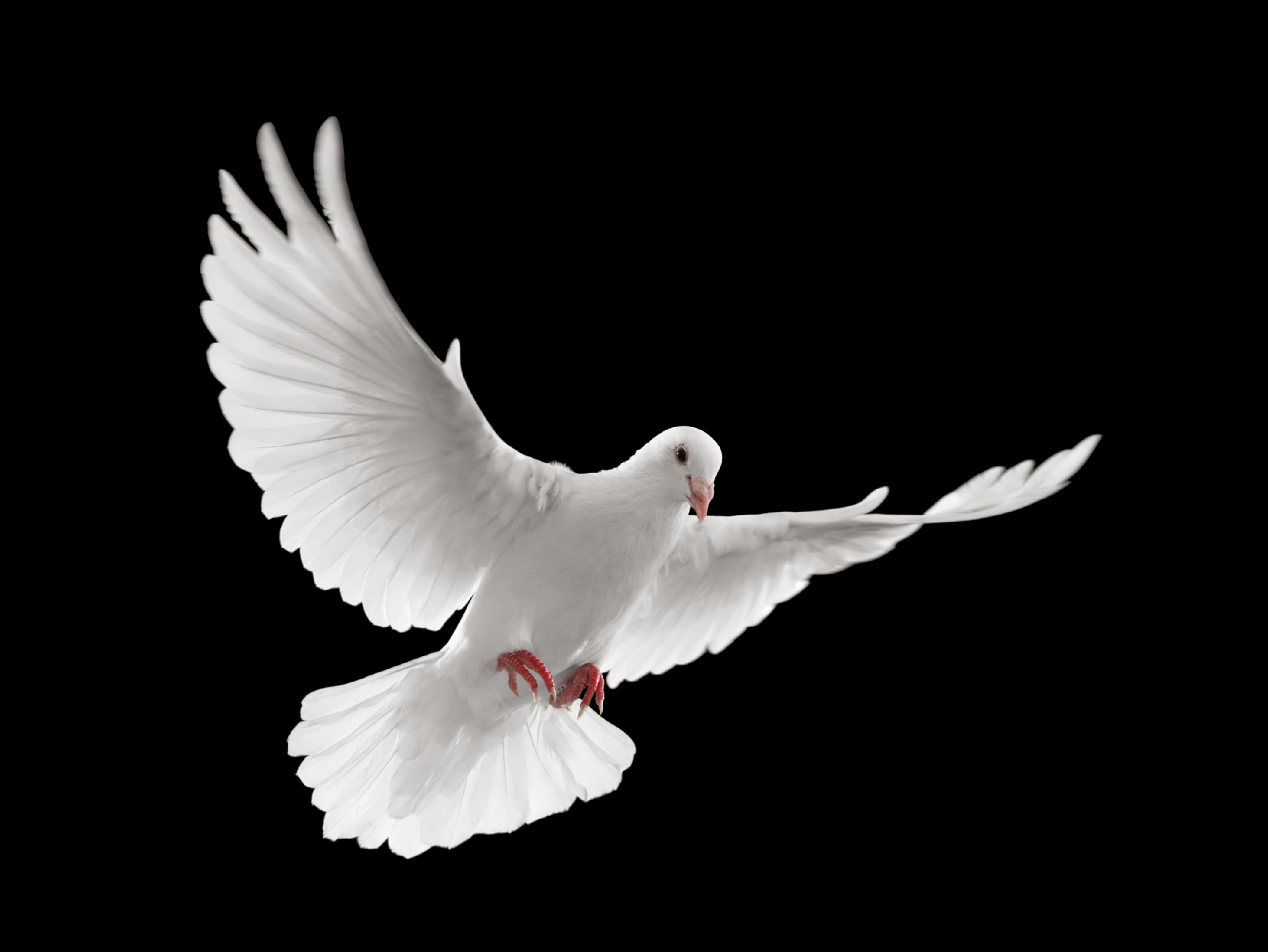 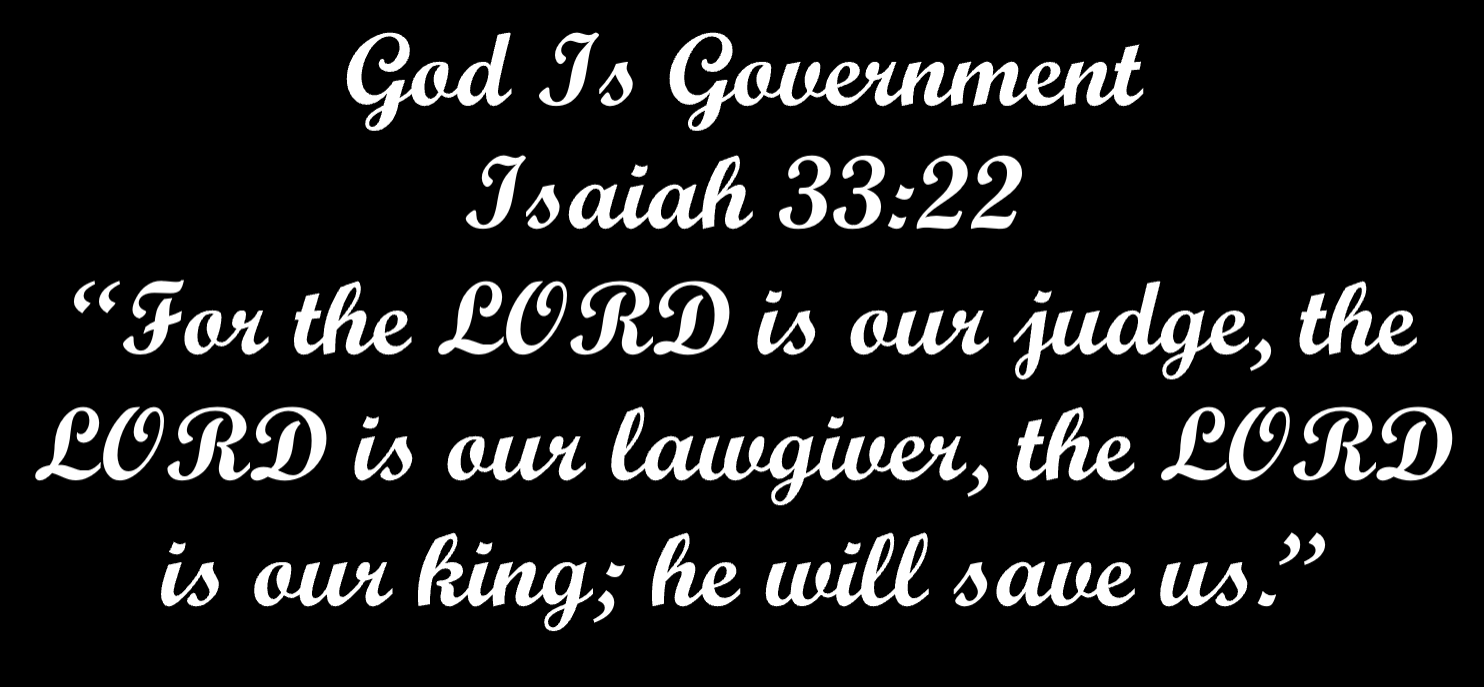 The Church of Smyrna
Revelation 2:8 – Title of Christ

This letter to a suffering church. That is why Jesus chose an identity of Himself that would be precious to them.

 Rev 2:8  “And unto the angel of the church in Smyrna write; These things saith the first and the last, which was dead and is alive.”

I AM ALPHA AND OMEGA…. THE FIRST AND THE LAST
The LORD refers to himself as the First and the Last Seven Times
Isaiah 41:4
Isaiah 44:6
Isaiah 48:12
Revelation 1:11
Revelation 1:17-18 (“was dead and am alive”)
Revelation 2:8 (“was dead and am alive”)
Revelation 22:13
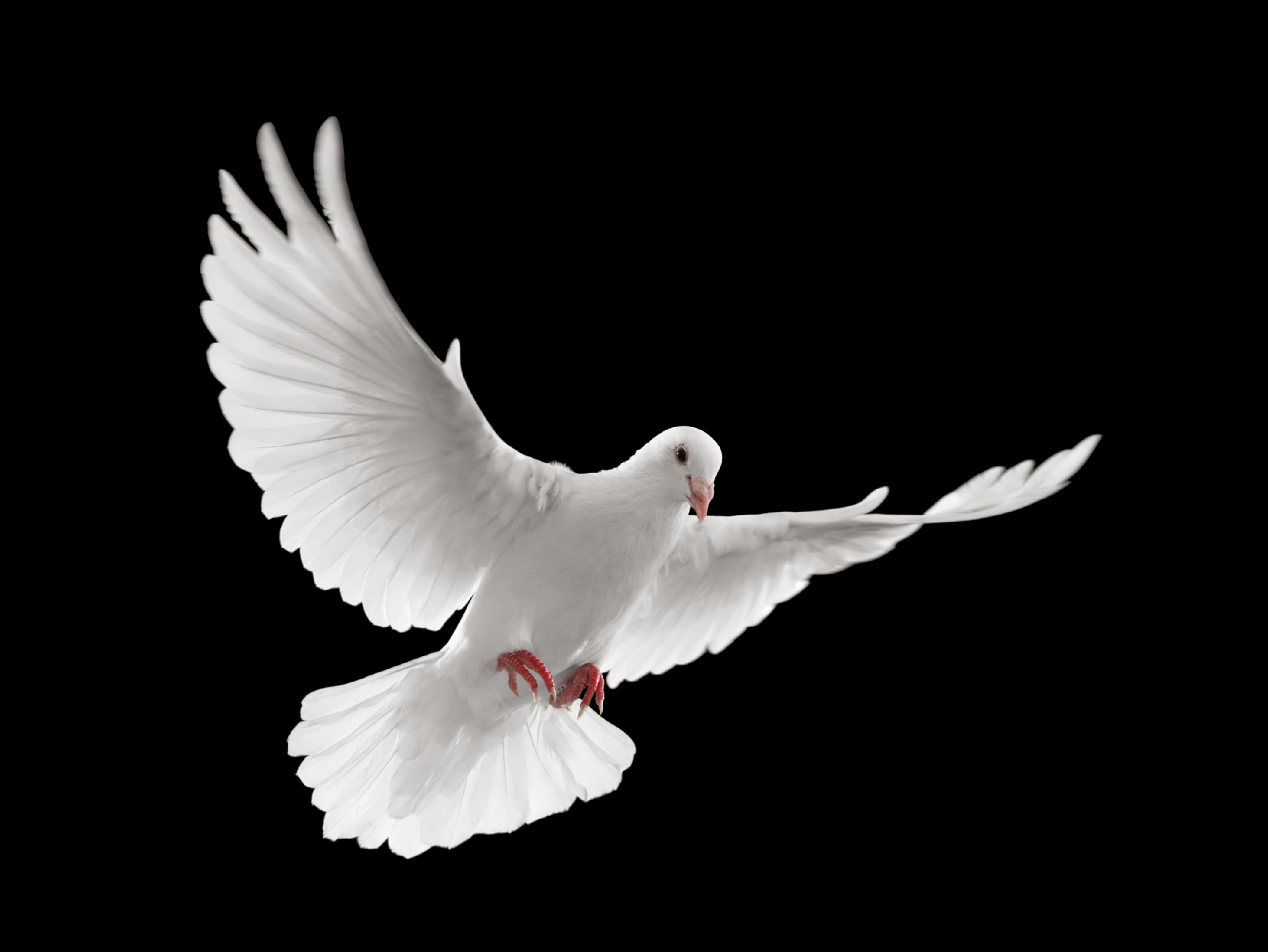 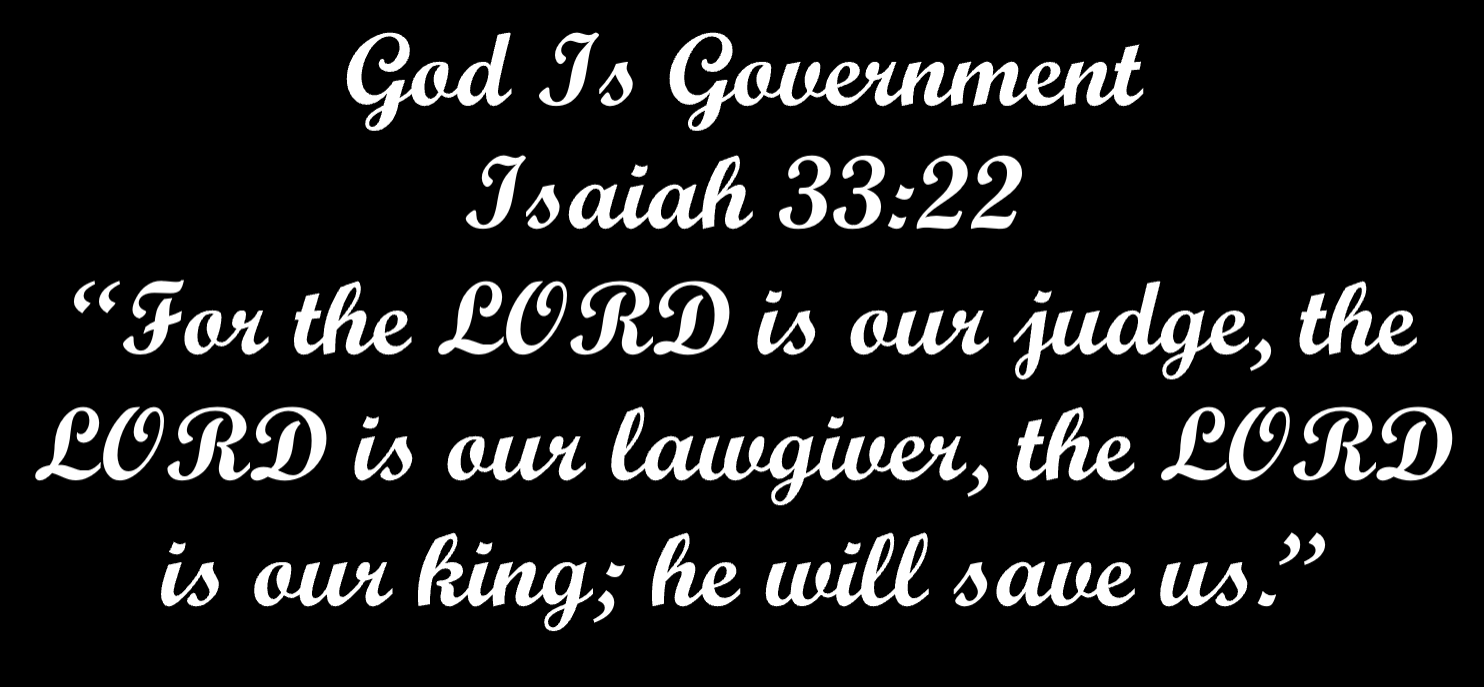 The Church of Smyrna
Revelation 2:9 - Commendation

 Rev 2:9  “I know thy works, and tribulation, and poverty, (but thou art rich) and I know the blasphemy of them which say they are Jews, and are not, but are the synagogue of Satan.”

Tribulation
Tribulation (thlipsis) means persecution, crushing under pressure, a pressing together or pressure. It is a metaphor for oppression affliction, tribulation, distress or straits.
It is not the specific “Great Tribulation.” The Bible tells us we all shall have tribulation trouble, persecution (John 16:33; 2 Timothy 3:12; and more)
“Poverty but rich” is in contrast with the church at Laodicea, who were rich but poor (Revelation 3:17; 2 Corinthians 8:9).
Two words for poverty in the Greek are penia, the state of having nothing superfluous; and ptocheia (here), one who has nothing at all and implies absolute beggary.
“I know your suffering” (John 16:33; 2 Timothy 3:12). It could have been relieved by simply a pinch of incense offered to Caesar, but they would not!
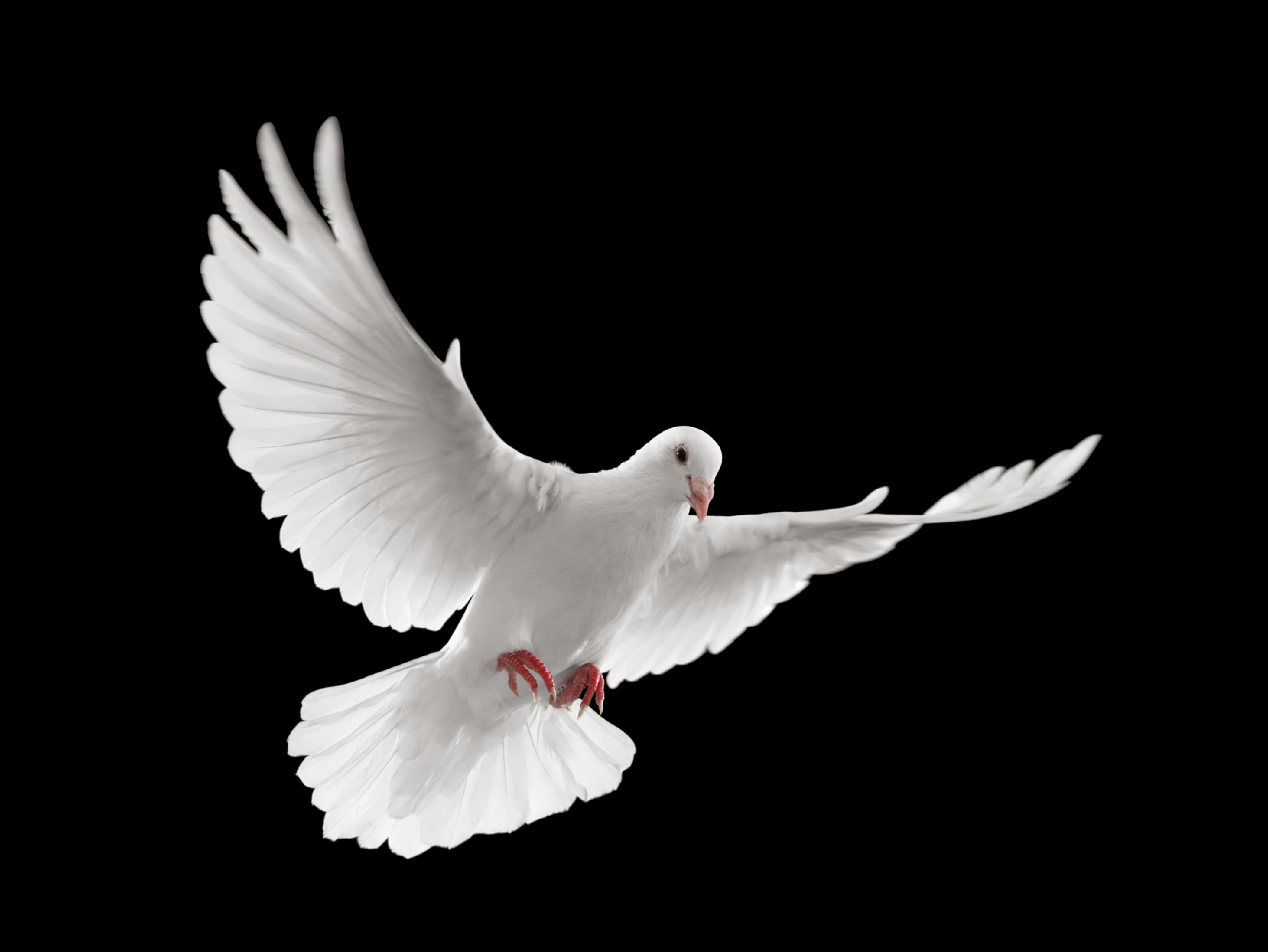 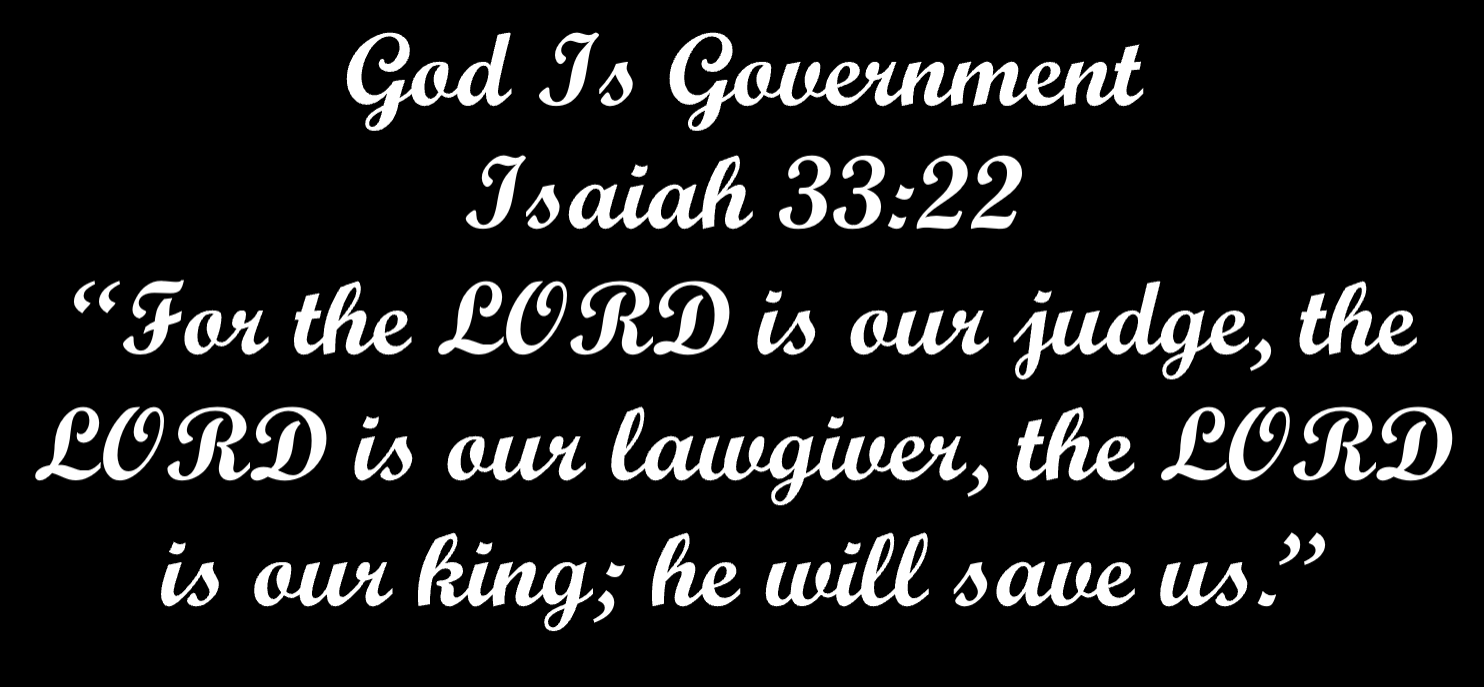 The Church of Smyrna
Revelation 2:9 - Commendation

 Rev 2:9  “I know thy works, and tribulation, and poverty, (but thou art rich) and I know the blasphemy of them which say they are Jews, and are not, but are the synagogue of Satan.”

Jews “Who Are Not”
Blasphemy: “Synagogue of satan.” John knows about blasphemy of Jews (John 8:44)
Legalism: leaven of Galatians
Demand of Gentile circumcision		Acts 15:1 & 10
Peter is rebuked by Paul			Galatians 2:11; 3:1-3
Peter agrees				2 Peter 3:15-16
Early persecution was brought on by the Jews, not the Romans
In Antioch				Acts 13:50
In Iconium				Acts 14:2 & 5
In Lystra				Acts 14:19
In Thessalonica			Acts 17:5
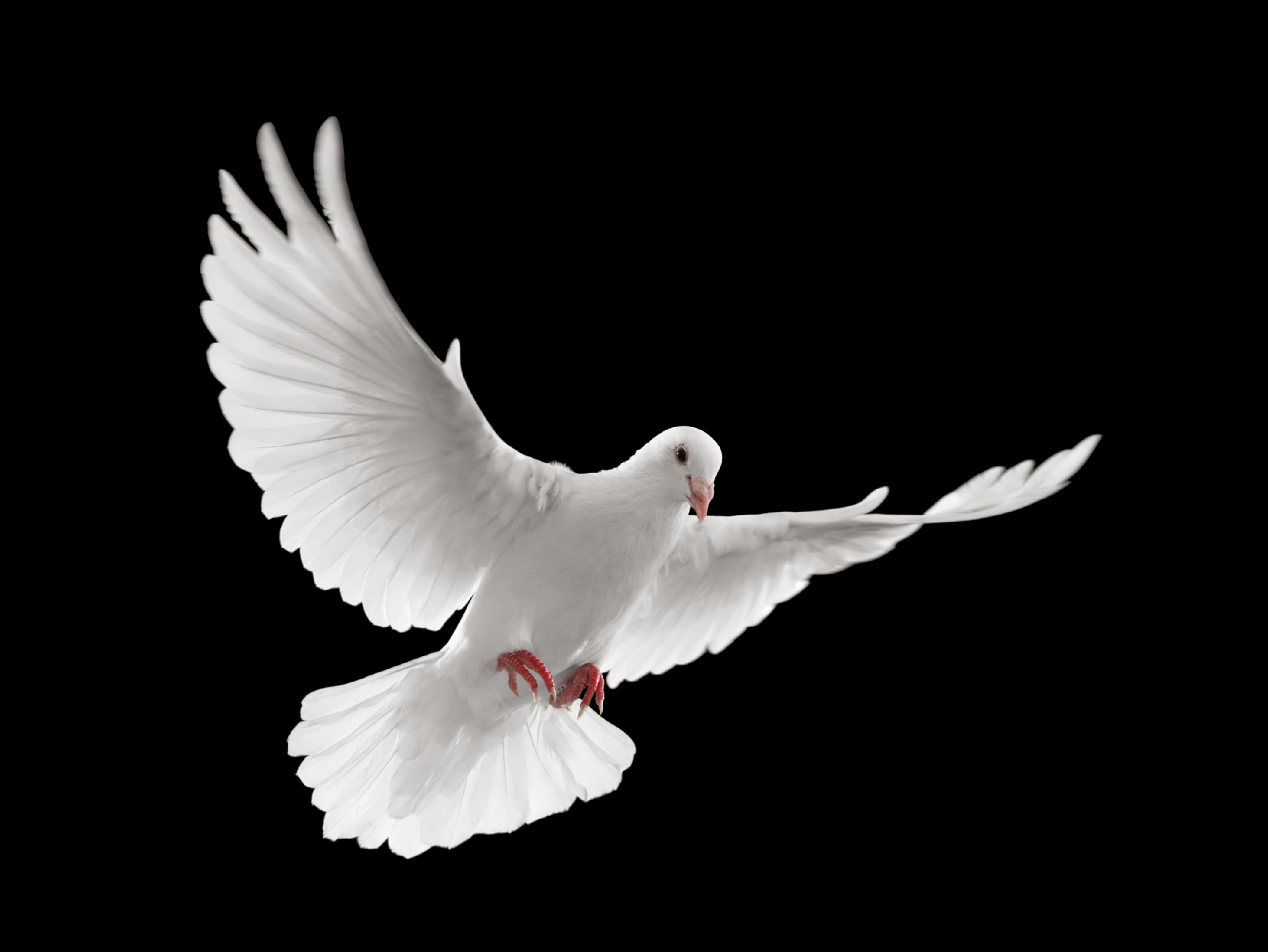 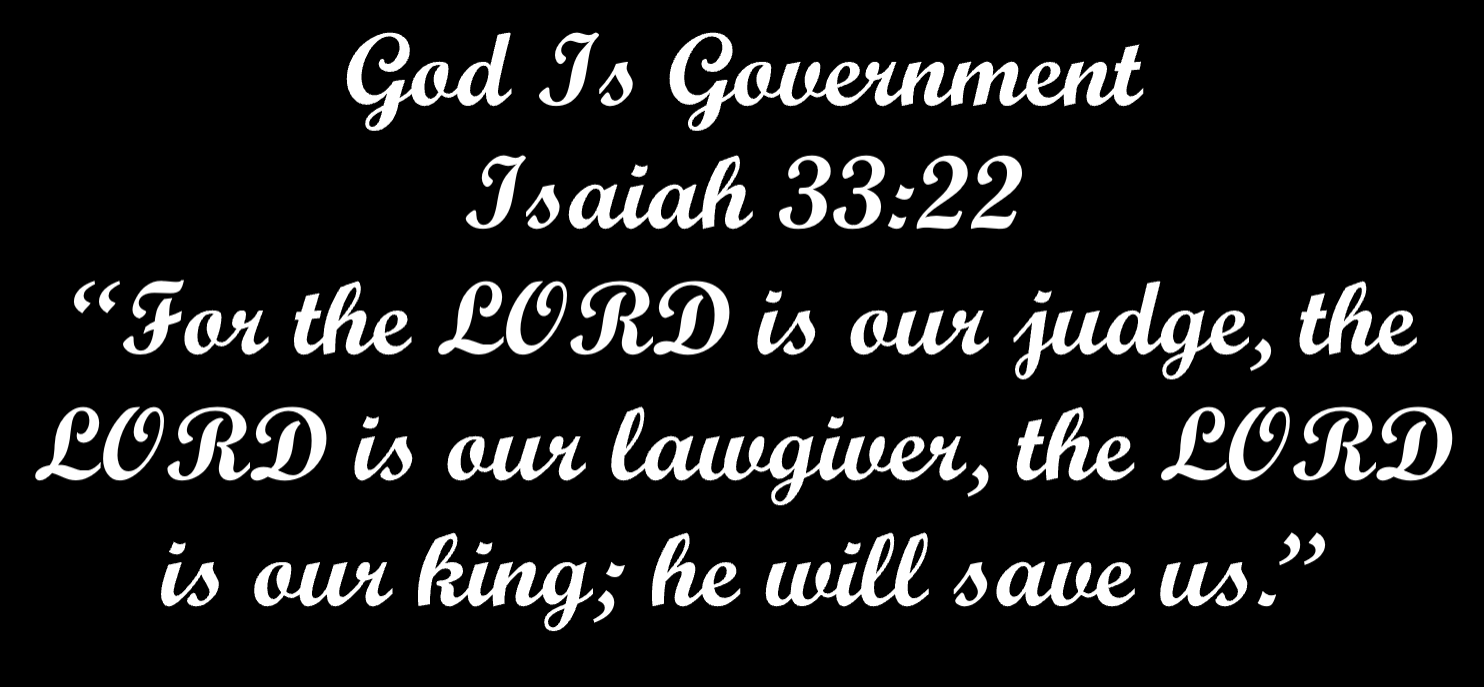 The Church of Smyrna
Revelation 2:9 - Commendation

Polycarp, Bishop of Smyrna

The apostle John trained Polycarp and its believes that he appointed Polycarp as the Bishop of Smyrna. John is writing this letter to the church of Smyrna in about AD 95.

In about AD166, the bishop of Smyrna, Polycarp, refused to recent. “Eighty and six years have I served Him, and He never did me wrong. How can I now speak evil of my King who has saved me?” The old man was burned at the stake on the sabbath day, an object of Jewish barred and Roman persecution.
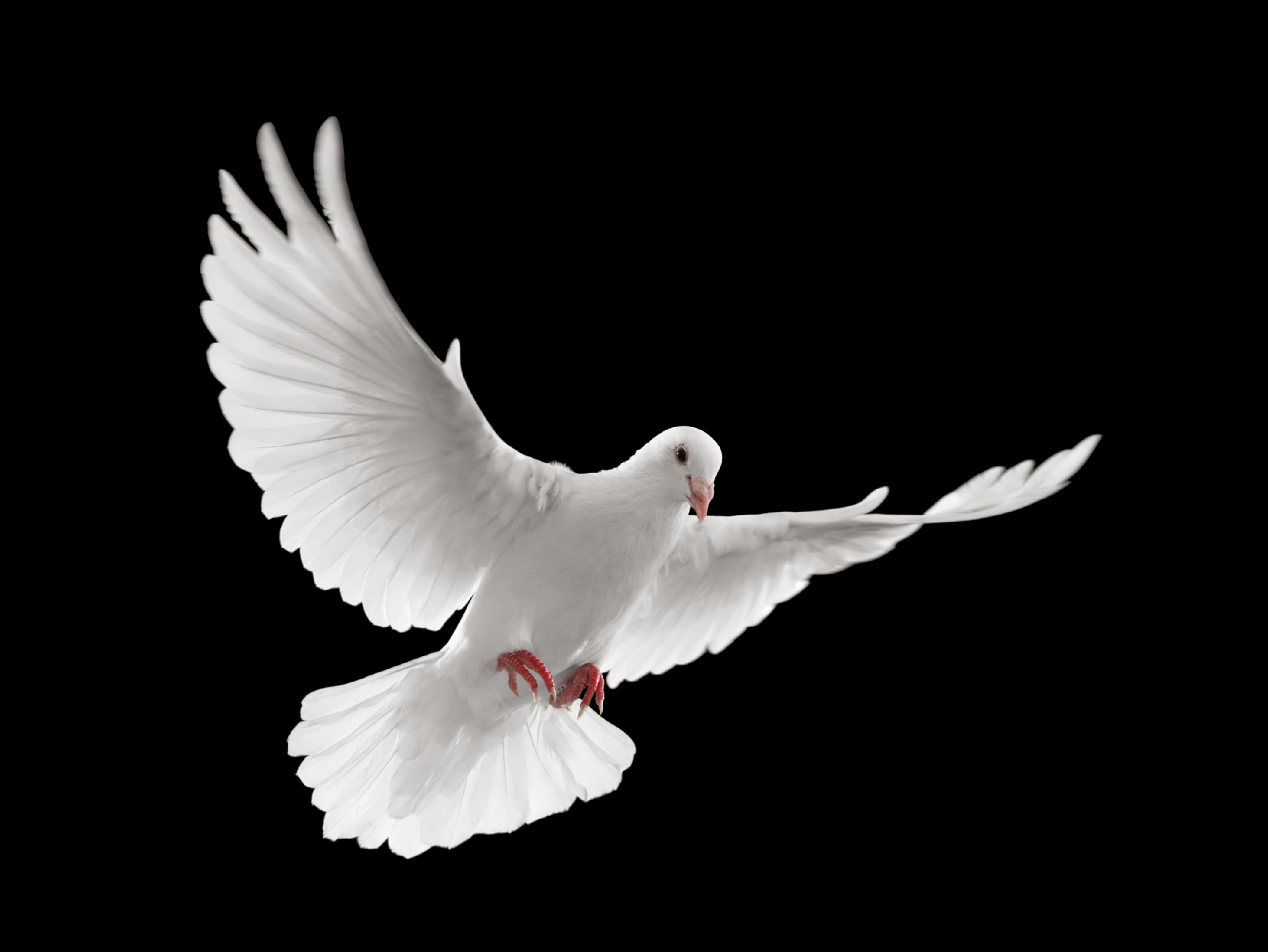 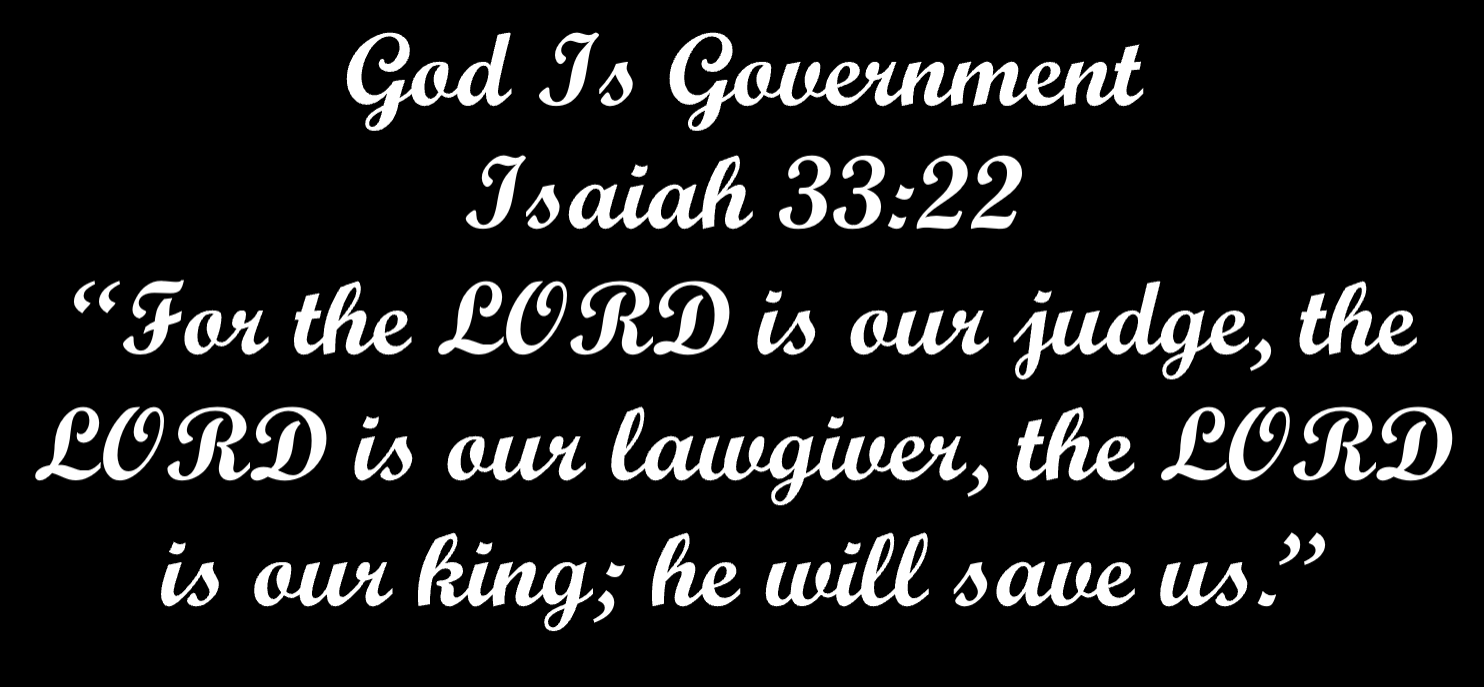 The Church of Smyrna
Revelation 2:9 - Commendation

“Tares” Sown in the Early Church 

Legalism: denial of Christ’s completed work.
Gnosticism: denial of Christ’s humanity.
Caesar worship: denial of Christ’s Lordship

These three tares or false doctrines were the primary adverse early thrusts against the early church.
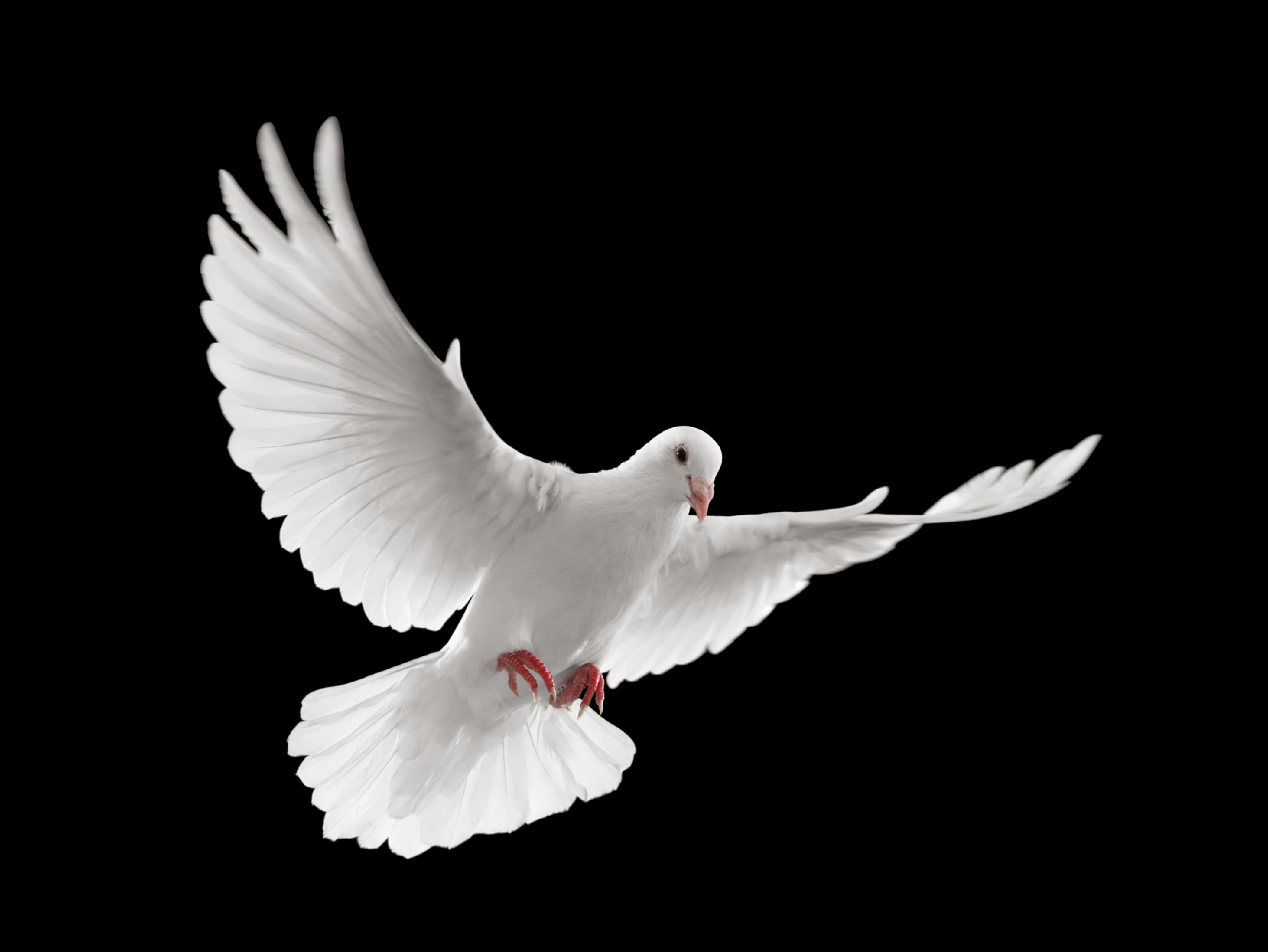 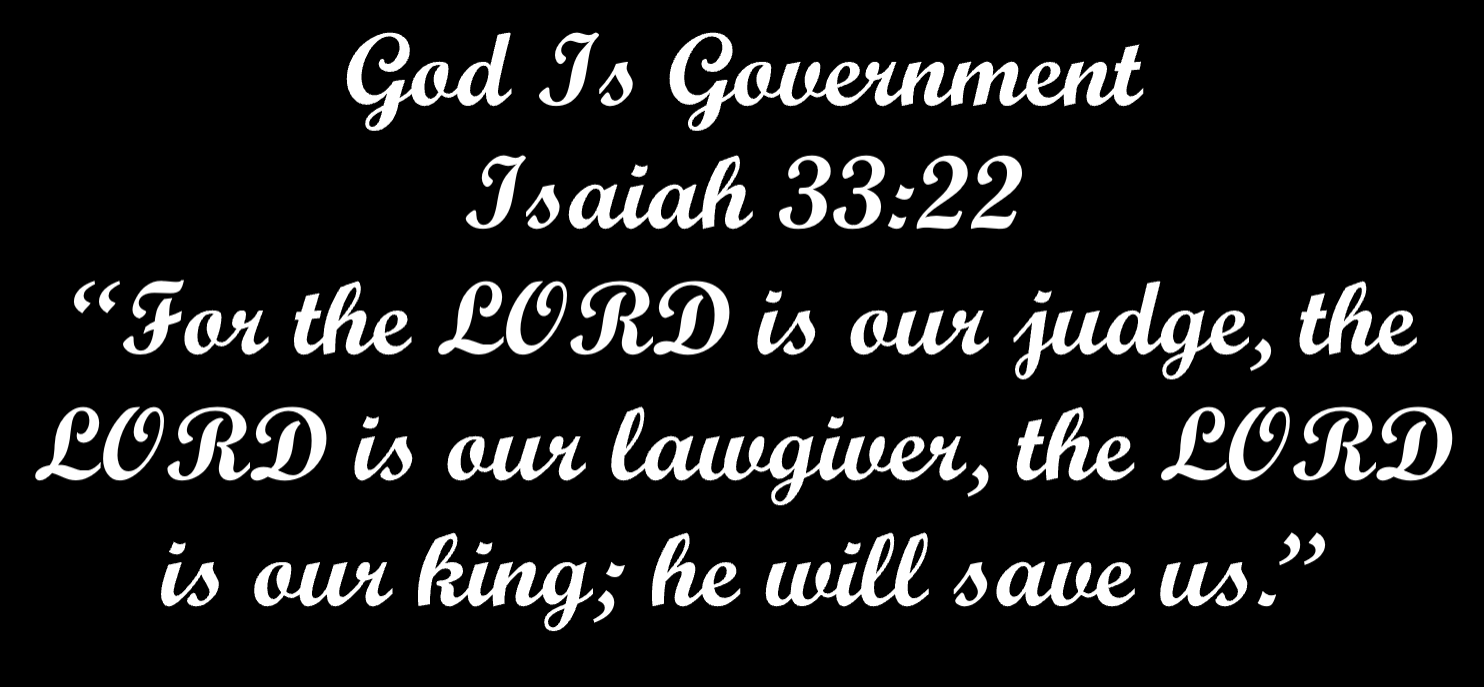 The Church of Smyrna
Revelation 2:10 - Exhortation

Rev 2:10  Fear none of those things which thou shalt suffer: behold, the devil shall cast some of you into prison, that ye may be tried; and ye shall have tribulation ten days: be thou faithful unto death, and I will give thee a crown of life. 

Note that in the exhortation (rev 2:10) there is no “Criticism” in this letter. The Lord has no word of complaint. They were satisfying His heart (2 Corinthians 8:9).
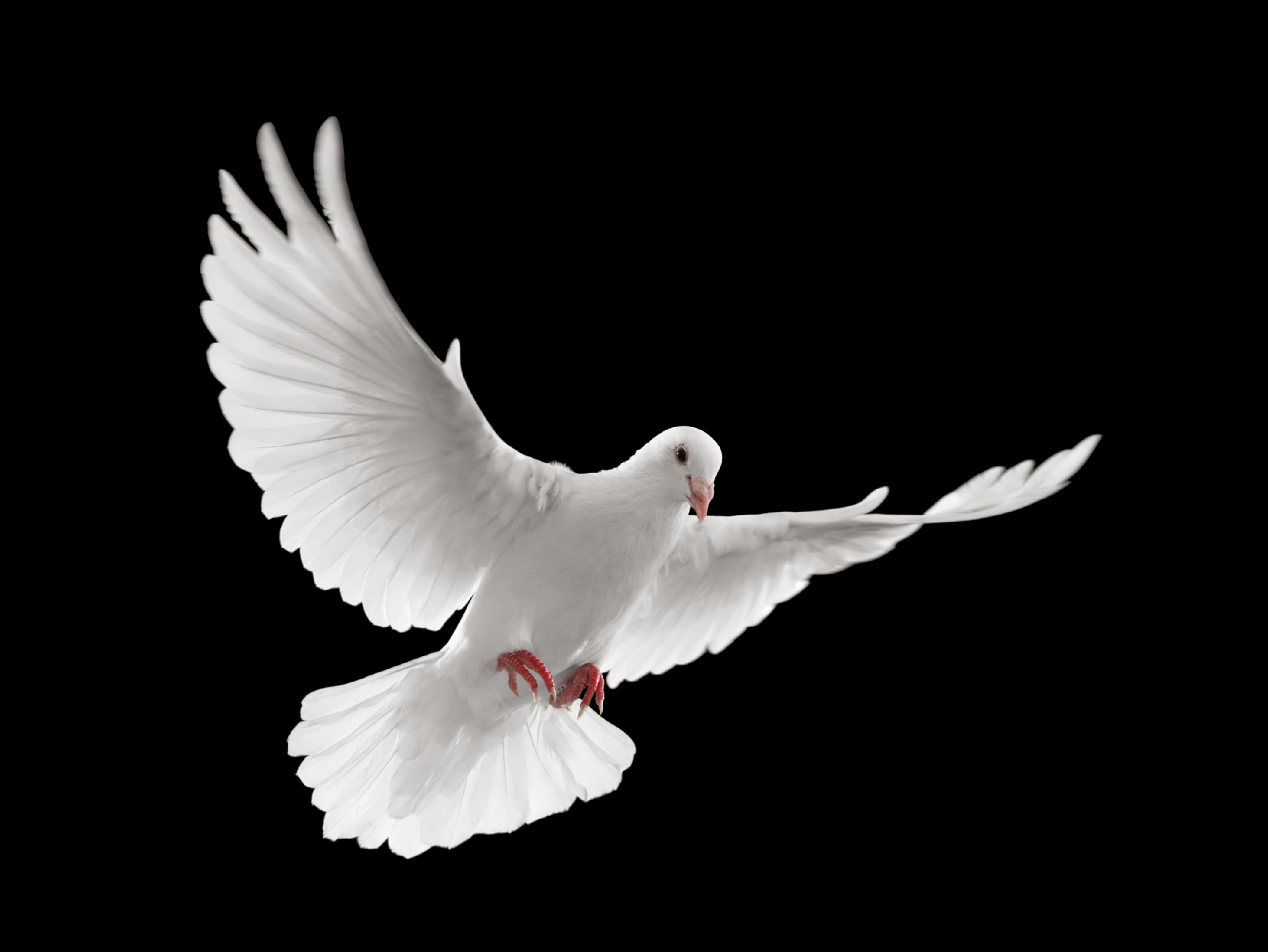 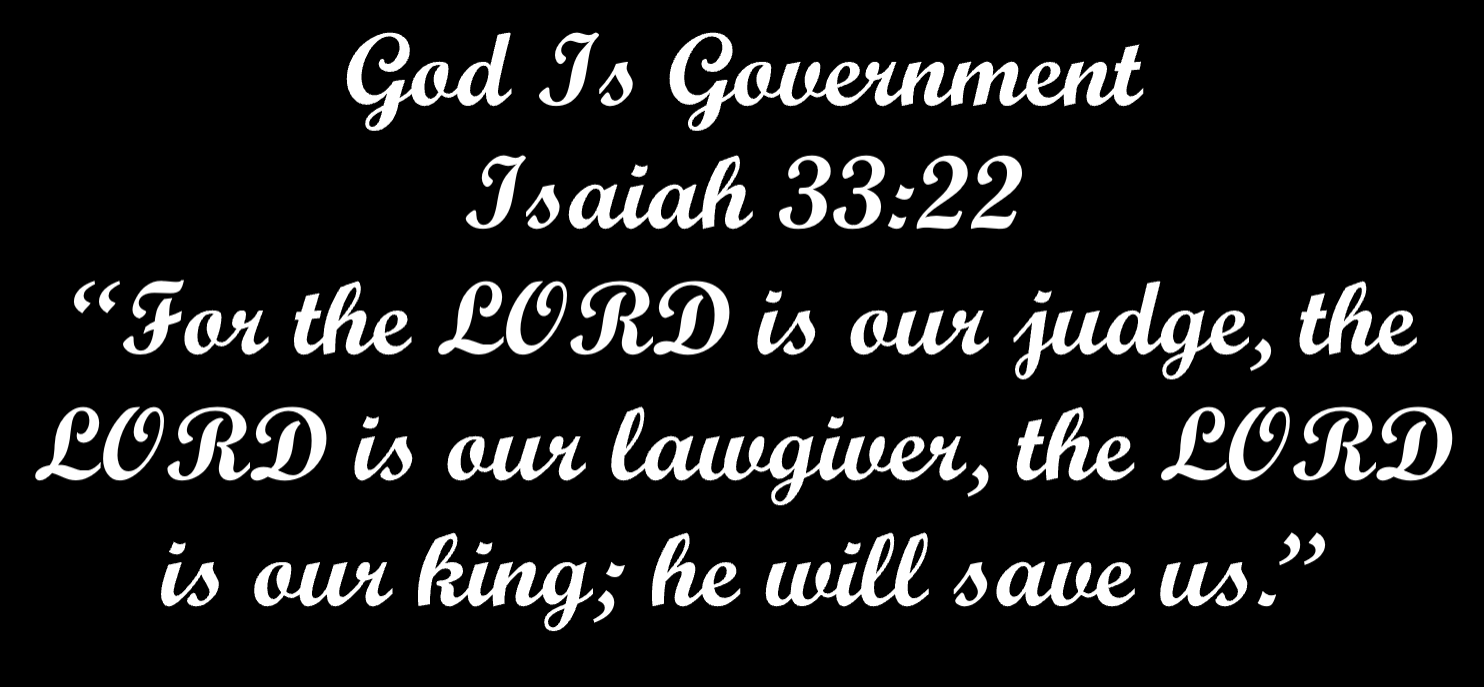 The “Ten Days”

It has been suggested that the persecution of the early church happened in ten distinct periods:

Nero A.D. 34-68; beheaded Paul, crucified Peter upside down.
Domitian A.D. 93-96; who exiled John to Patmos, where he wrote this letter.
Trajan A.D. 104-117; Ignacious was burned at the stake.
Marcus Aurelius A.D. 161-180; Polycarp was martyred on the Sabbath and burned at the stake.
Septimus Severus A.D. 200-211.
Maximus A.D. 235-237.
Dectus A.D. 249-251.
Velarian A.D. 257-260.
Aurelian A.D. 270-275.
Diocletian A.D. 303-313; the worst of the entire bunch. 

10 Total periods representing 250 years.
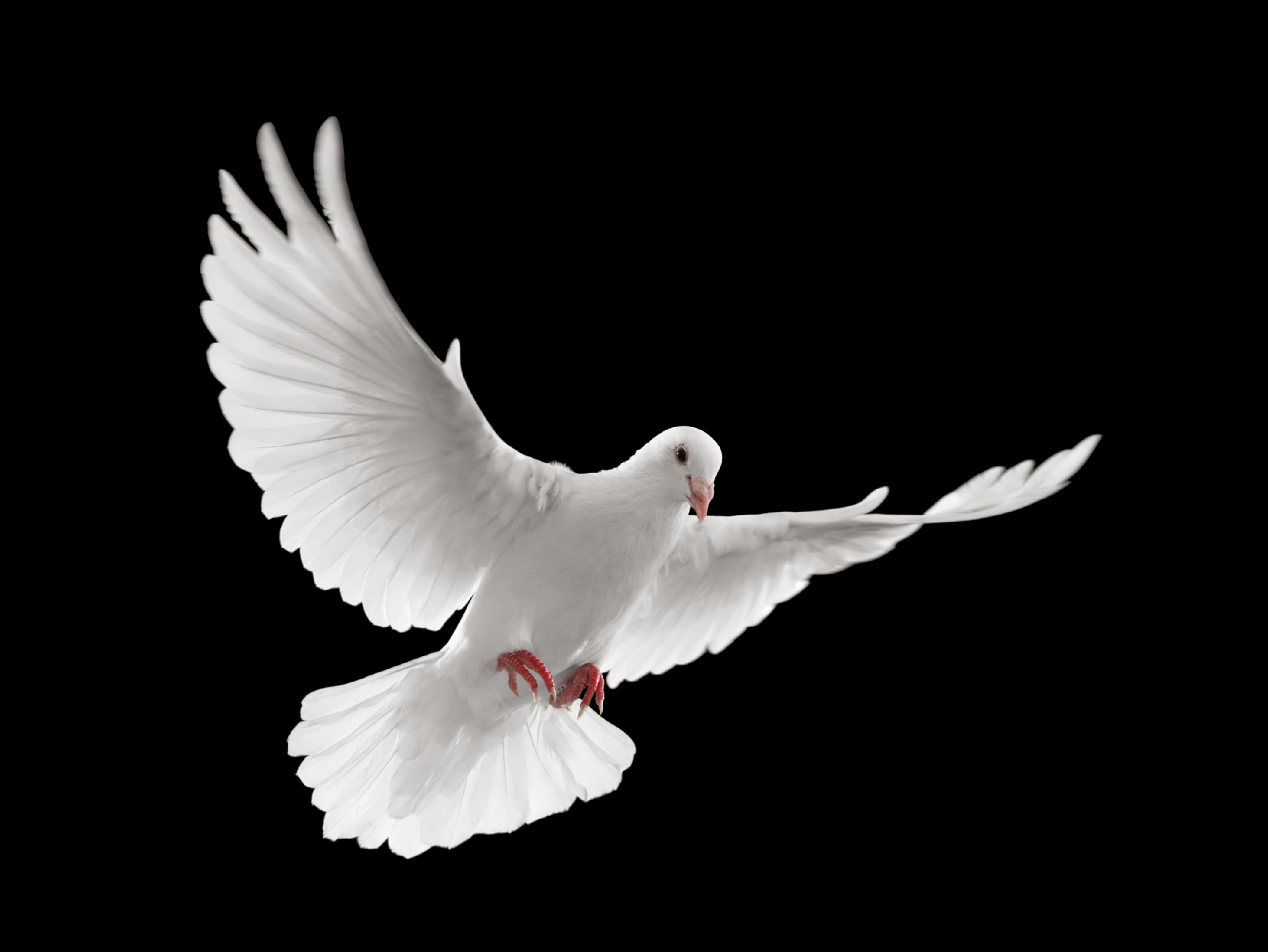 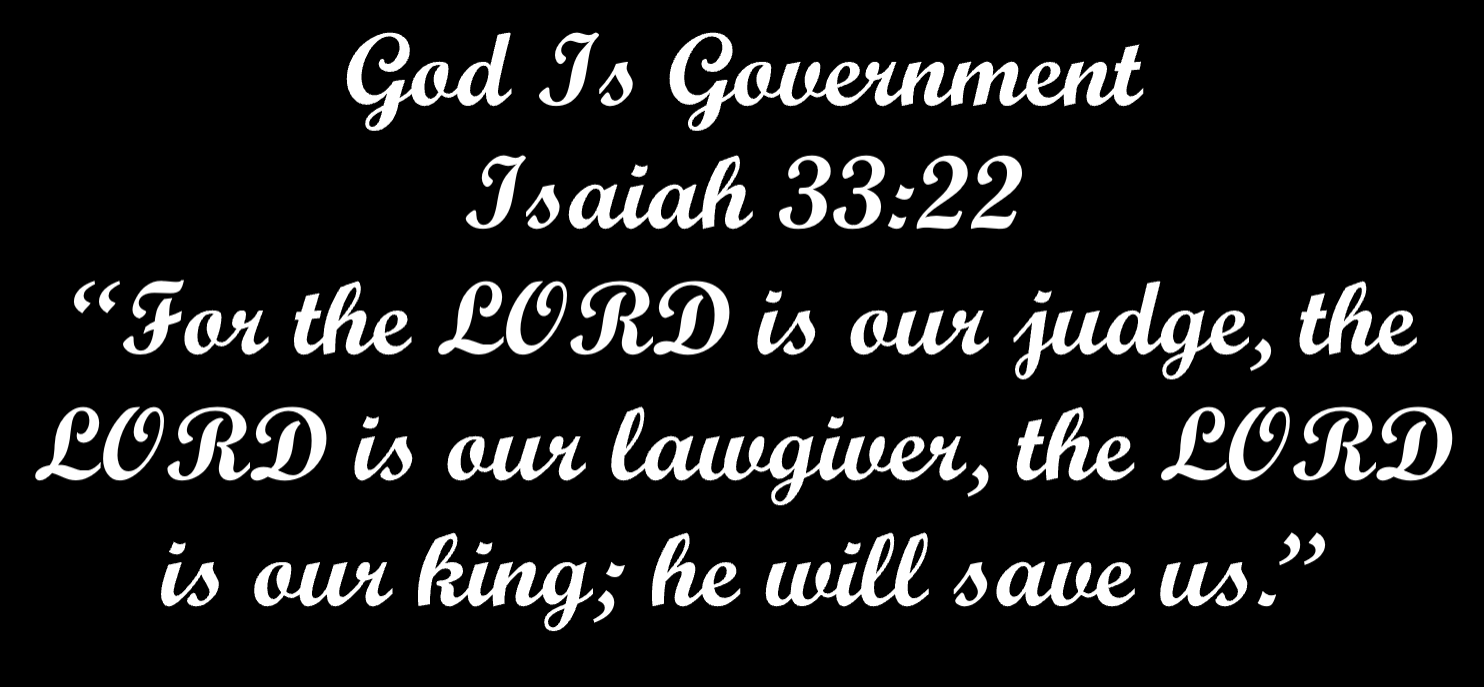 The Church of Smyrna
Roman Persecution

Famine and pestilence falls on Rome. There were disasters brought back from the Parthian wars that devasted much of Rome and inundation from the Tiber overflowing put much of the grain storehouses under water. All of this led to famine and persecution at various times, and they blamed the illegal underground religious movement called Christians. There disasters were brought on by this new religion, so Christianity became a crime. 

Five million believers died for Christ during this period according to Fox’s Book of Martyrs. The twentieth century murdered more Christians than all the other centuries put together! Joseph Stalin, himself, murdered somewhere between 30-40 million of his own people, and Adolf Hitler killed millions.
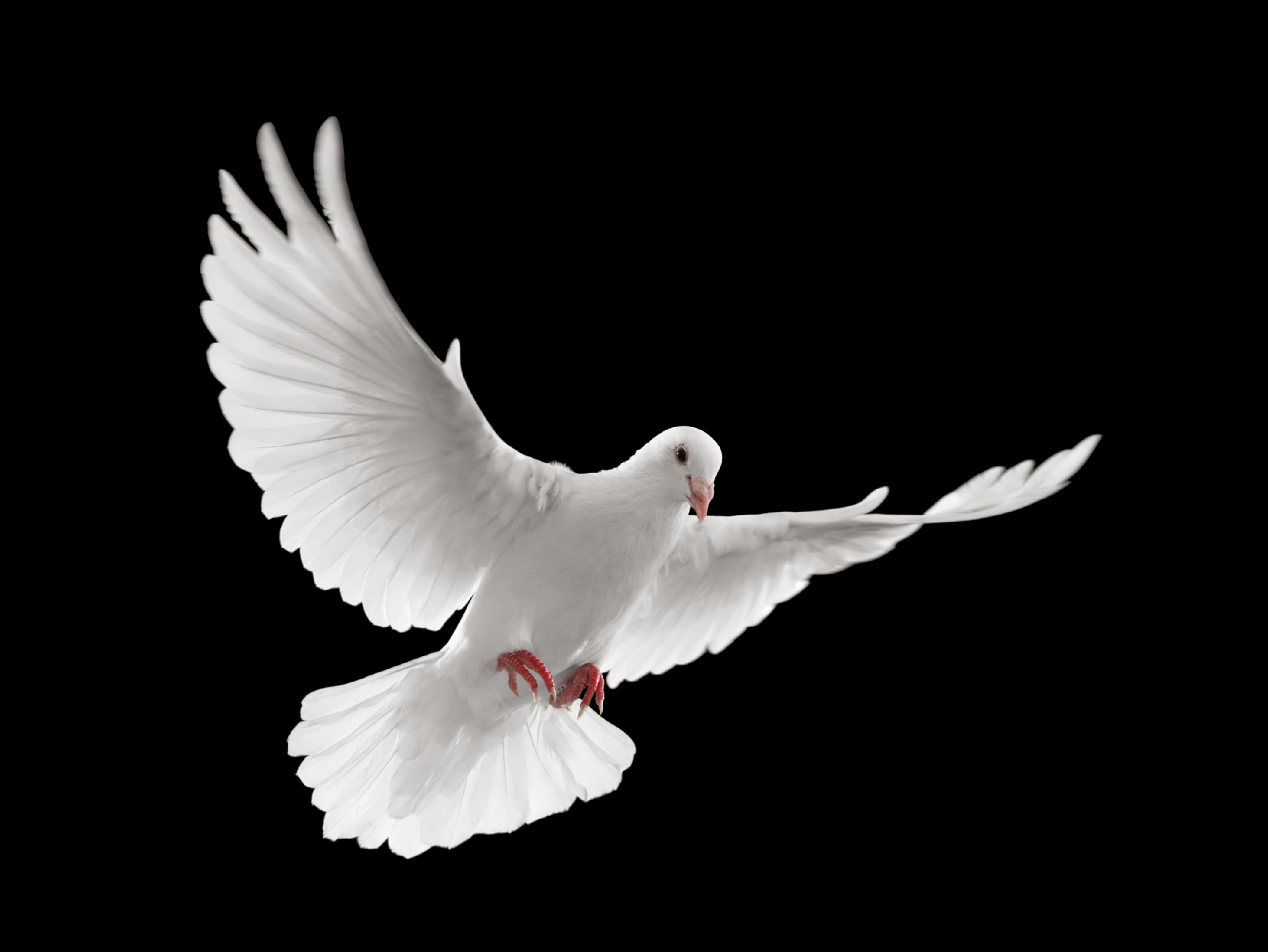 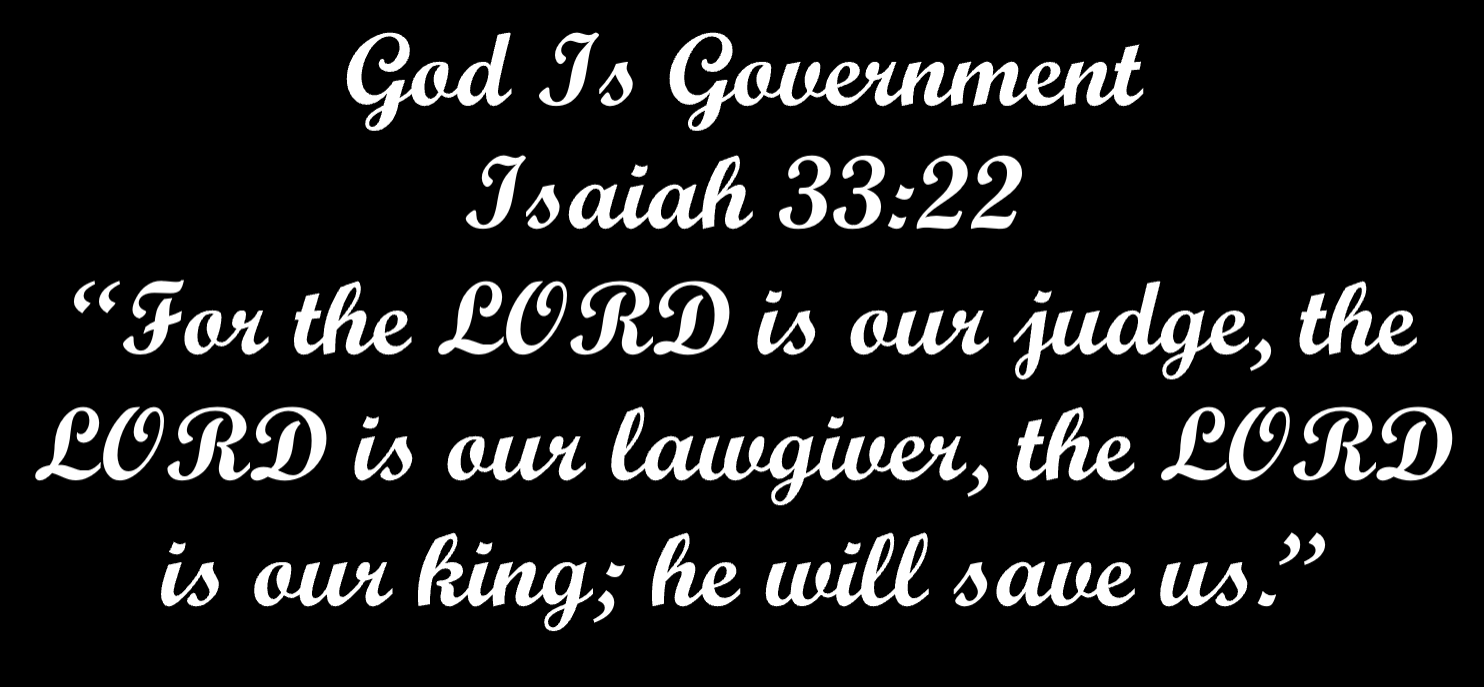 The Church of Smyrna
Crowns Promised

There are five “Crowns” promised in scripture. Their reward is with Him at the “Bema” seat.

Crown of Life (James 1:12; Revelation 2:10) for those who have suffered for His sake.
Crown of Righteousness (2 Timothy 4:8) for those who loved His appearing.
Crown of Glory (1 Peter 5:4) for those who fed the flock.
Crown Incorruptible (1 Corinthians 9:25) for those who press on steadfastly.
Crown of Rejoicing (1 Thessalonians 2:19) for those who win souls.
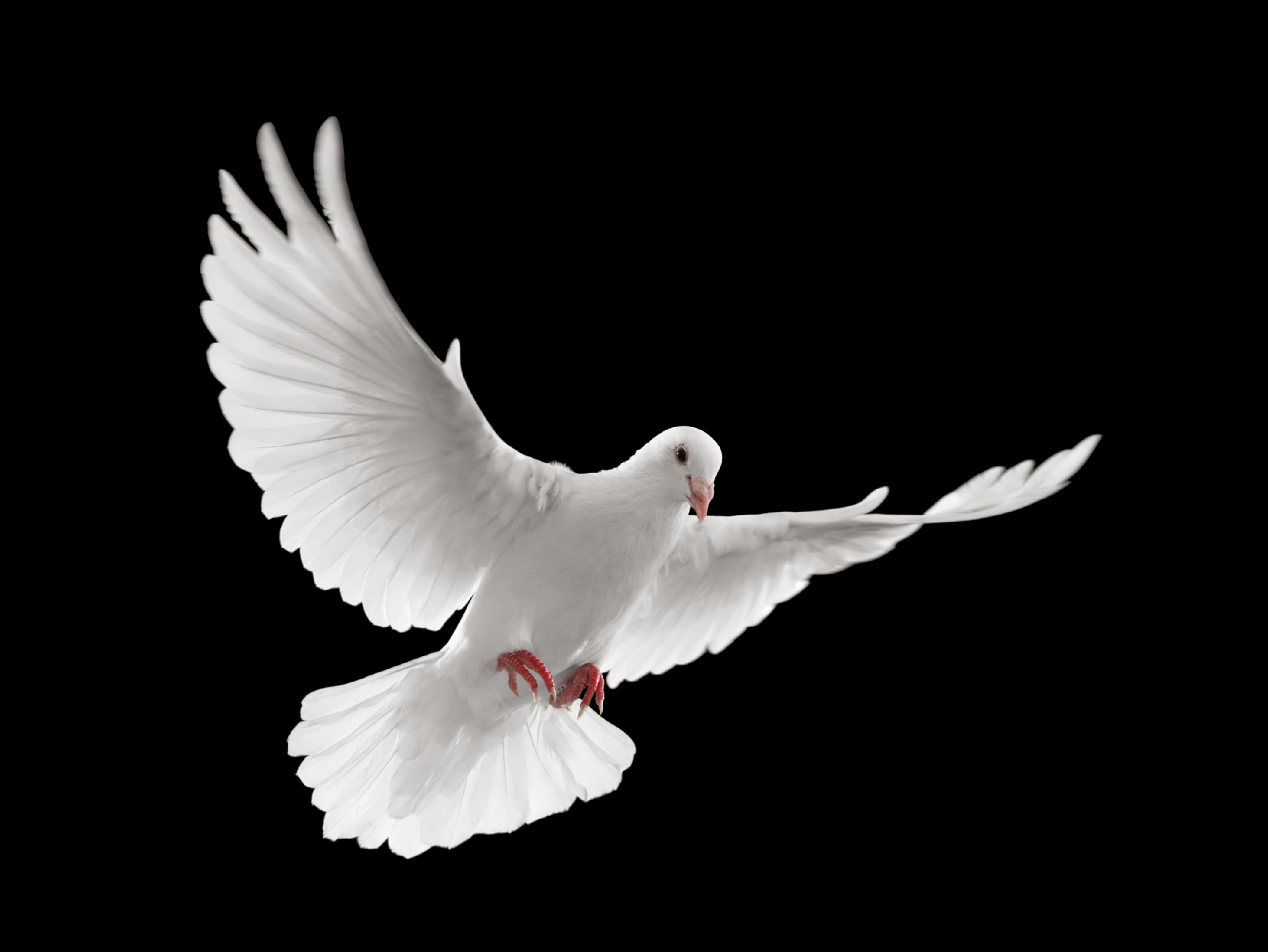 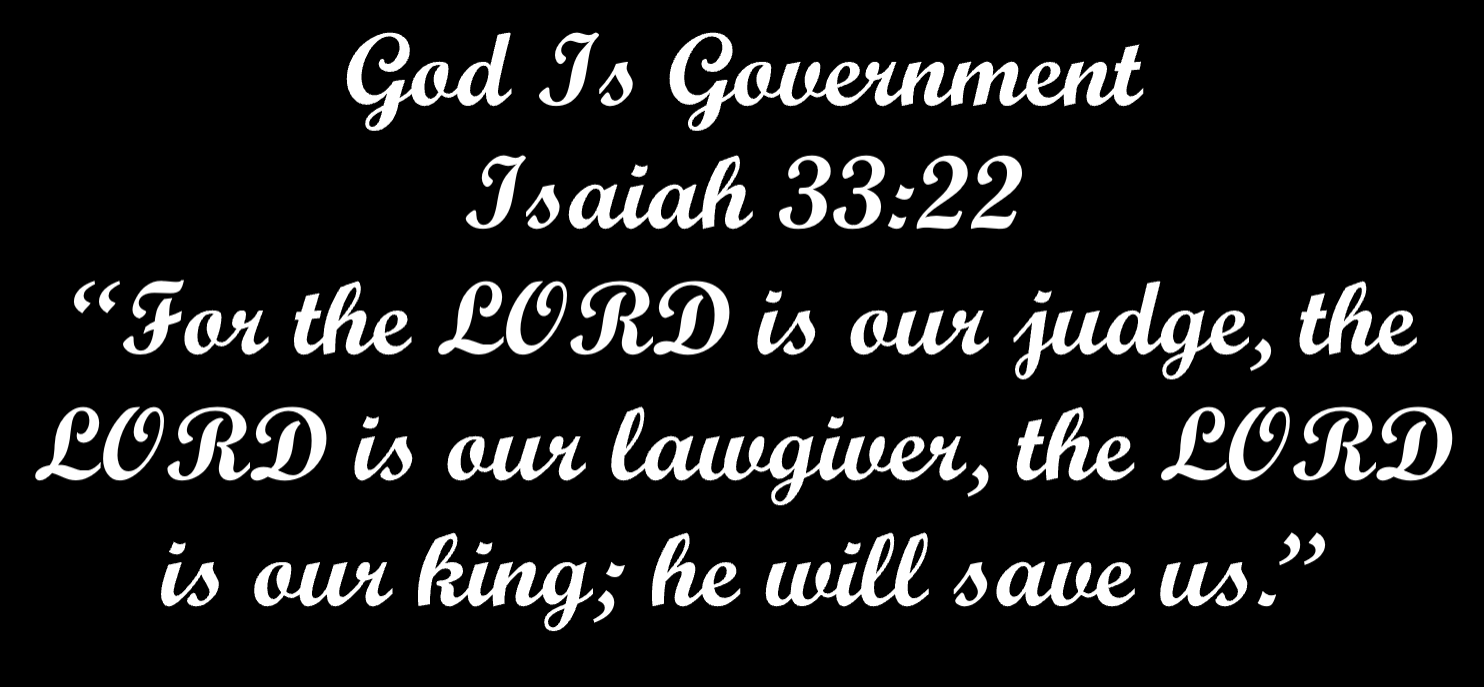 The Church of Smyrna
Revelation 2:11 – Promise to the Overcomer

Rev 2:11  He that hath an ear, let him hear what the Spirit saith unto the churches; He that overcometh shall not be hurt of the second death. 

Notice that the “Promise to the Overcomer” comes after the “Hear that hath an ear” phrase. We will go into more detail about the phrase “second death” in Revelation 20 (Jude also talks about twice dead.)
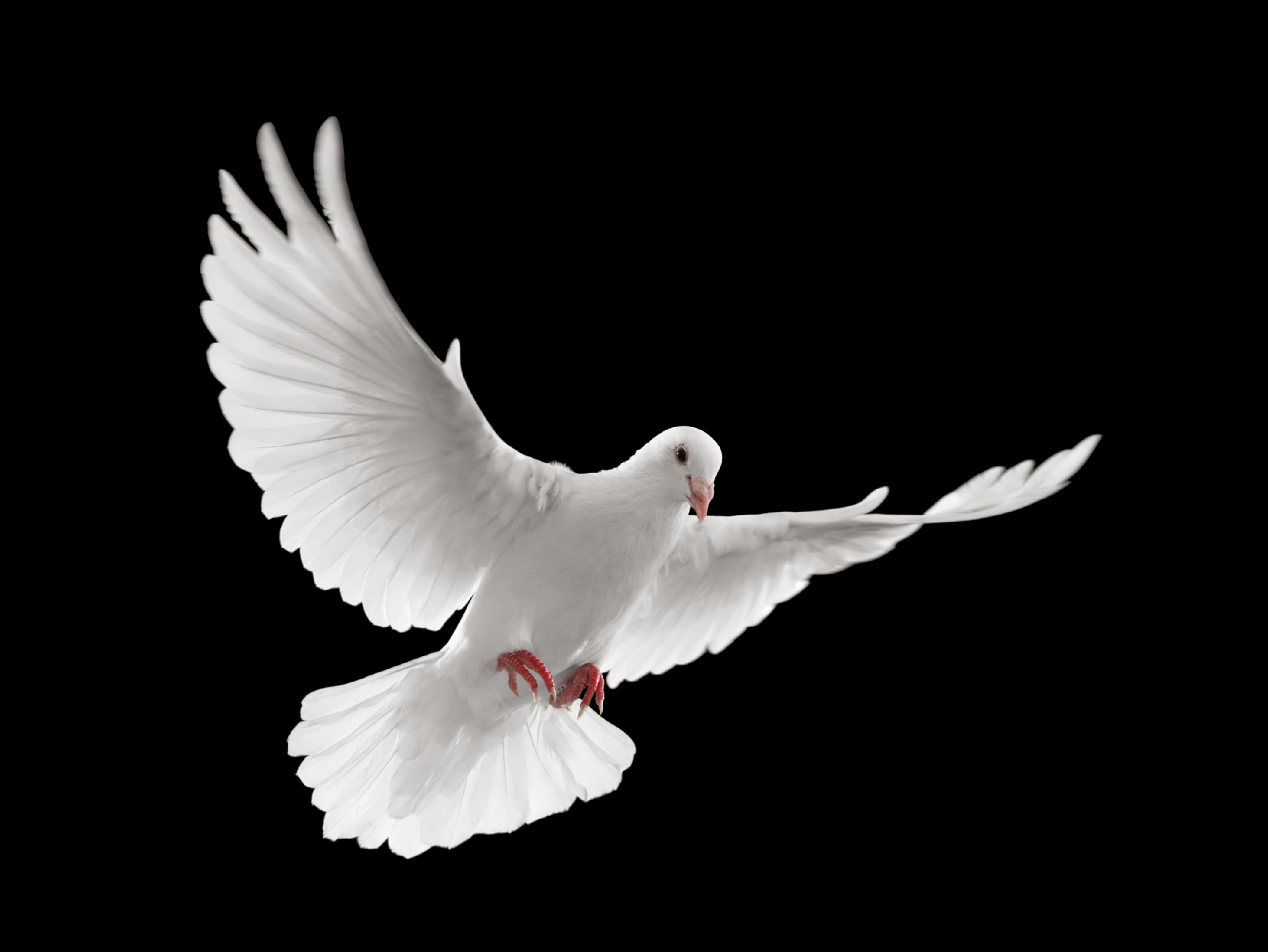 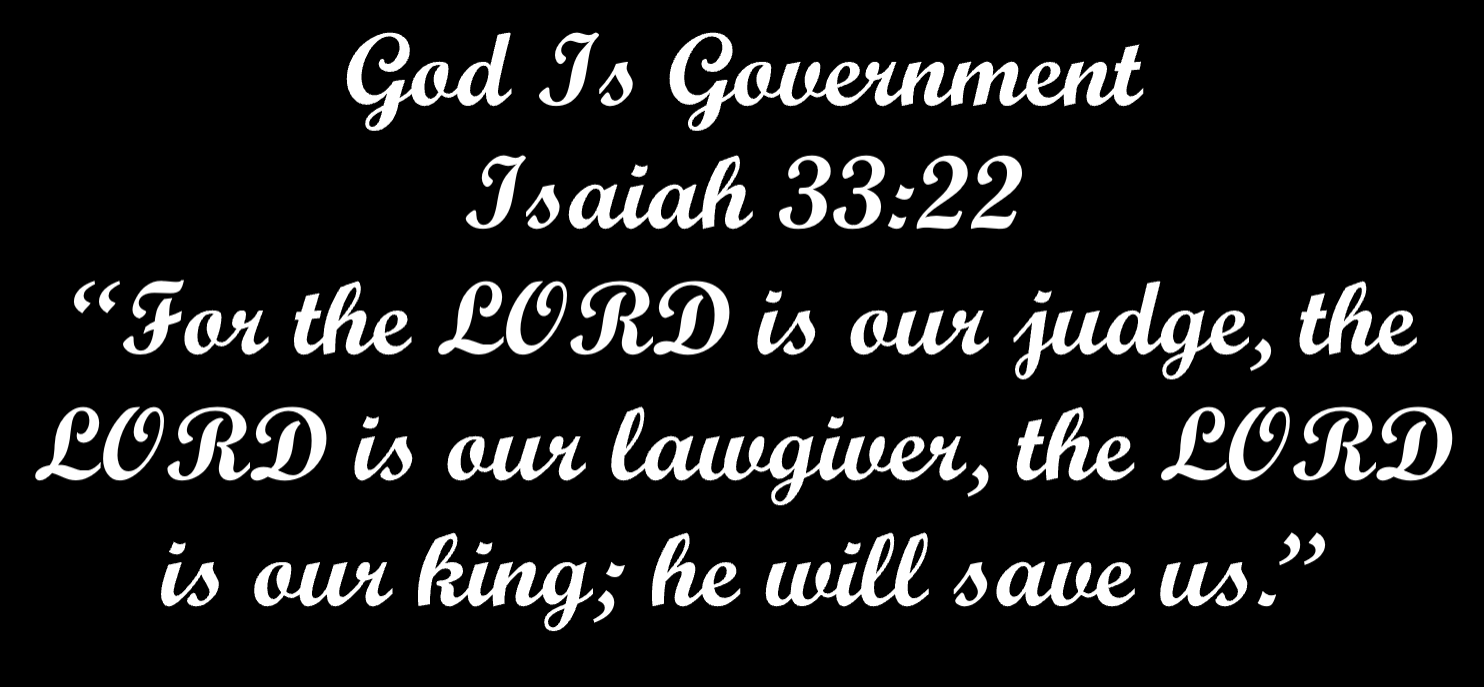 The Church of Smyrna
Revelation 2:11 – Promise to the Overcomer

Admonitory Level (To All Churches)

How does this apply to us?

Don’t confuse persecution with the specific “Great Tribulation”
Most of the Body of Christ, in most of the world, for the past 1900 years have had to suffer persecution. Why do we think this will not happen to us?
It is believed, at some point, the Body of Christ will have to go underground in America at some point soon.
Non-Jews? Replacement theology? Some believe that all the promises God gave Israel somehow fall upon the church. That Israel forfeited their rights to those promises and rejected their Messiah?
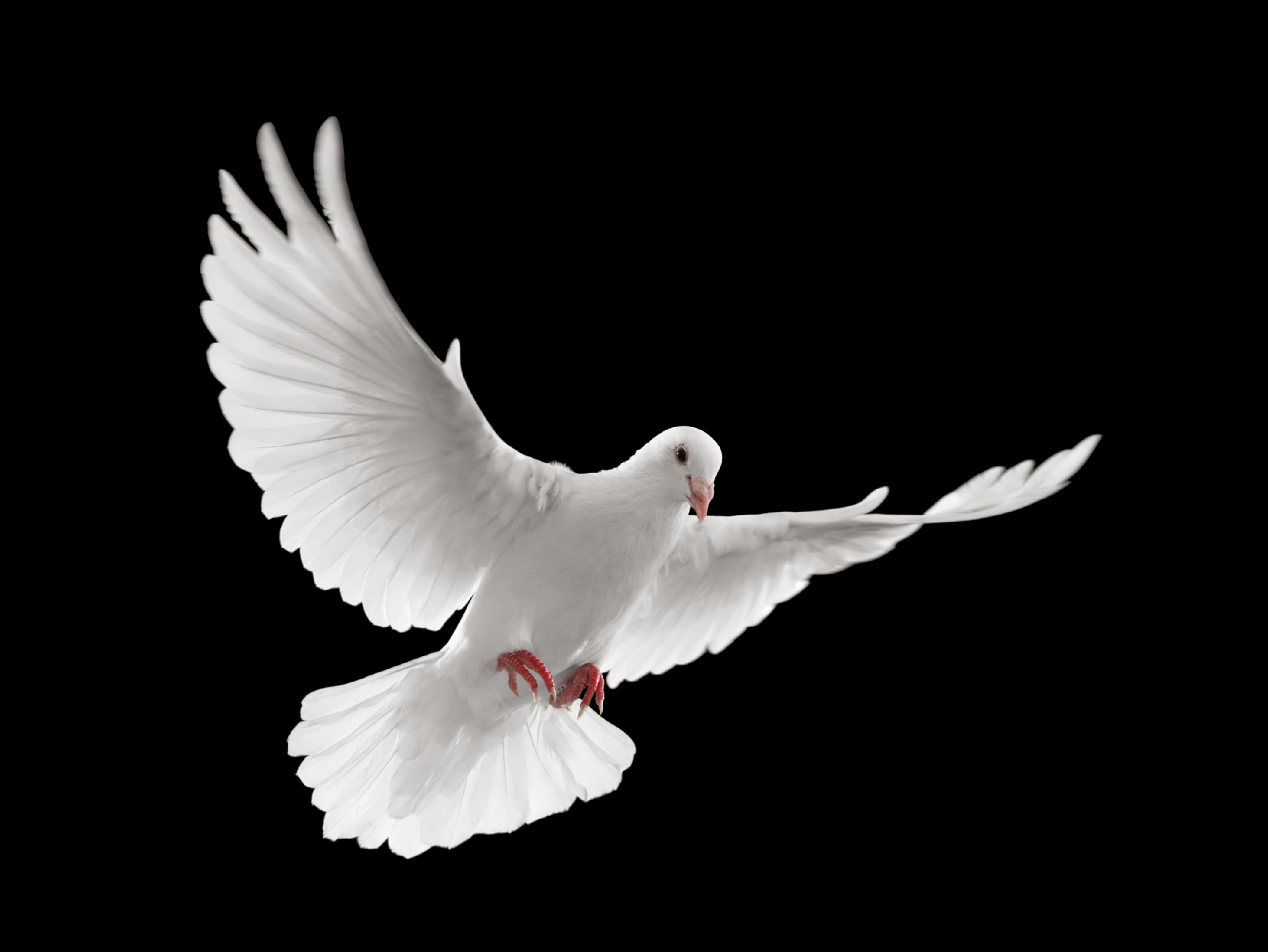 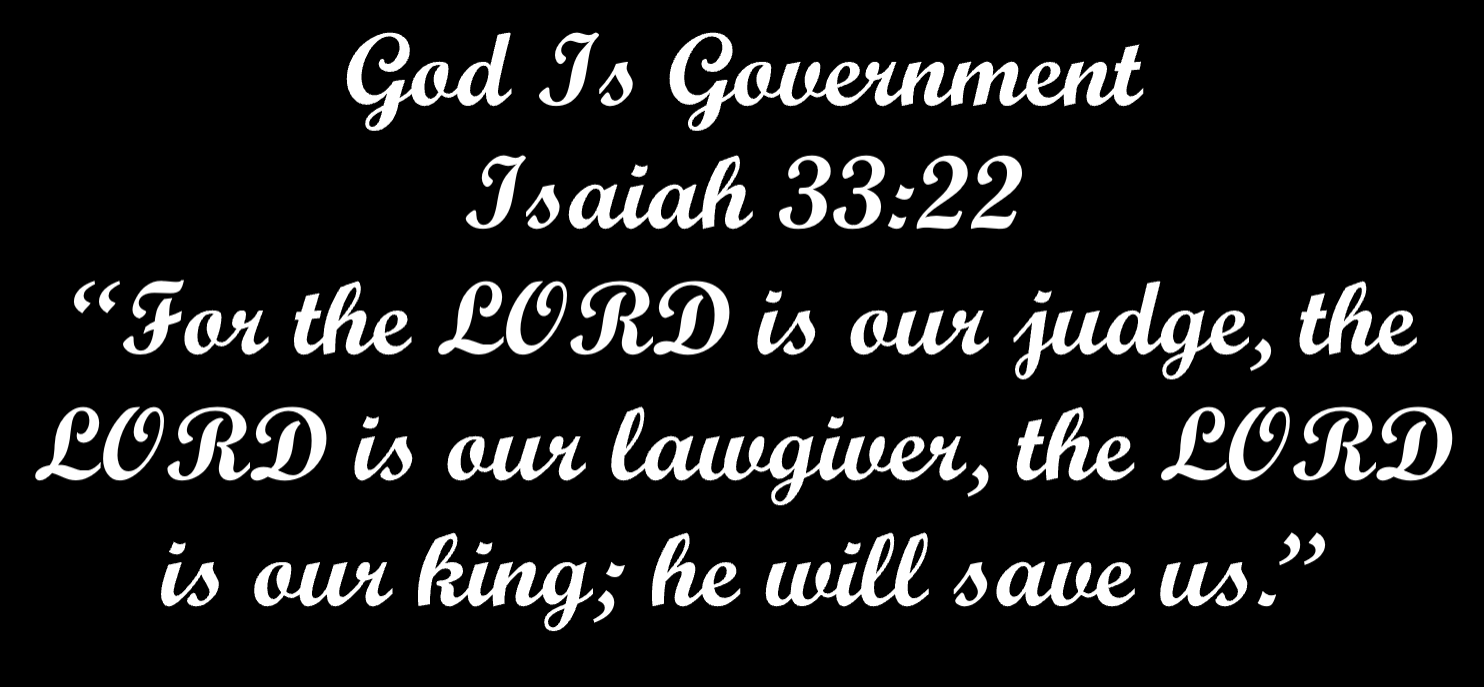 The Church of Smyrna
Revelation 2:11 – Promise to the Overcomer

Admonitory Level (To All Churches)

It is blasphemy of non-Jews to believe the Church somehow “replaces” Israel. To appropriate Israel’s promises to themselves? What a tragic heresy of the Church today to adopt the view that Israel has been “replaced.” Paul, in chapters nine and eleven of Romans, details the fact that God is not done with Israel. The origin and destiny of Israel and the church are different! They have different origins, and they will have different destinies! This replacement theology is the root cause of anti-Shemitism and the Holocaust in Europe. 


EACH OF THESE LETTERS ARE FOR ALL CHURCHES
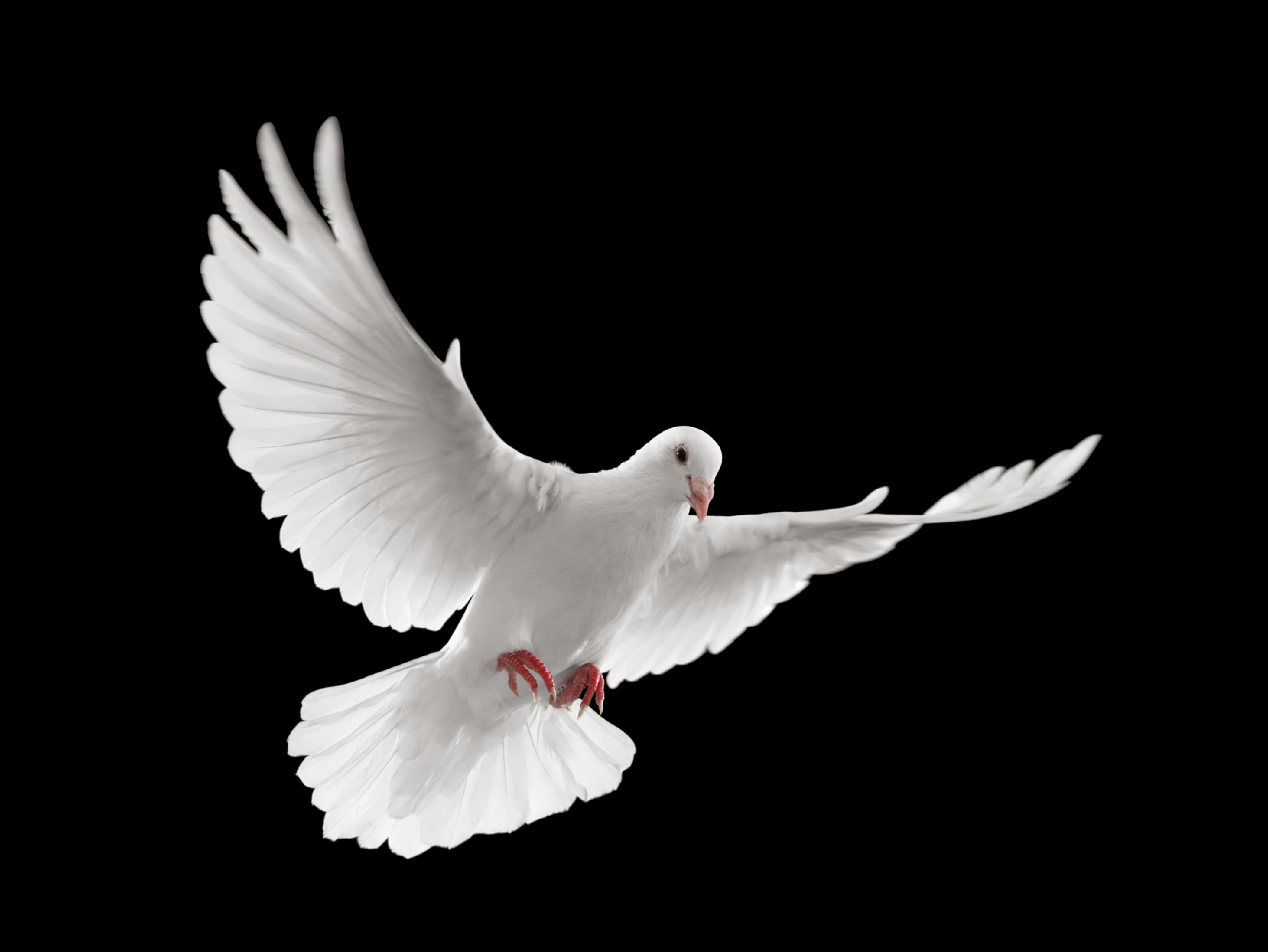 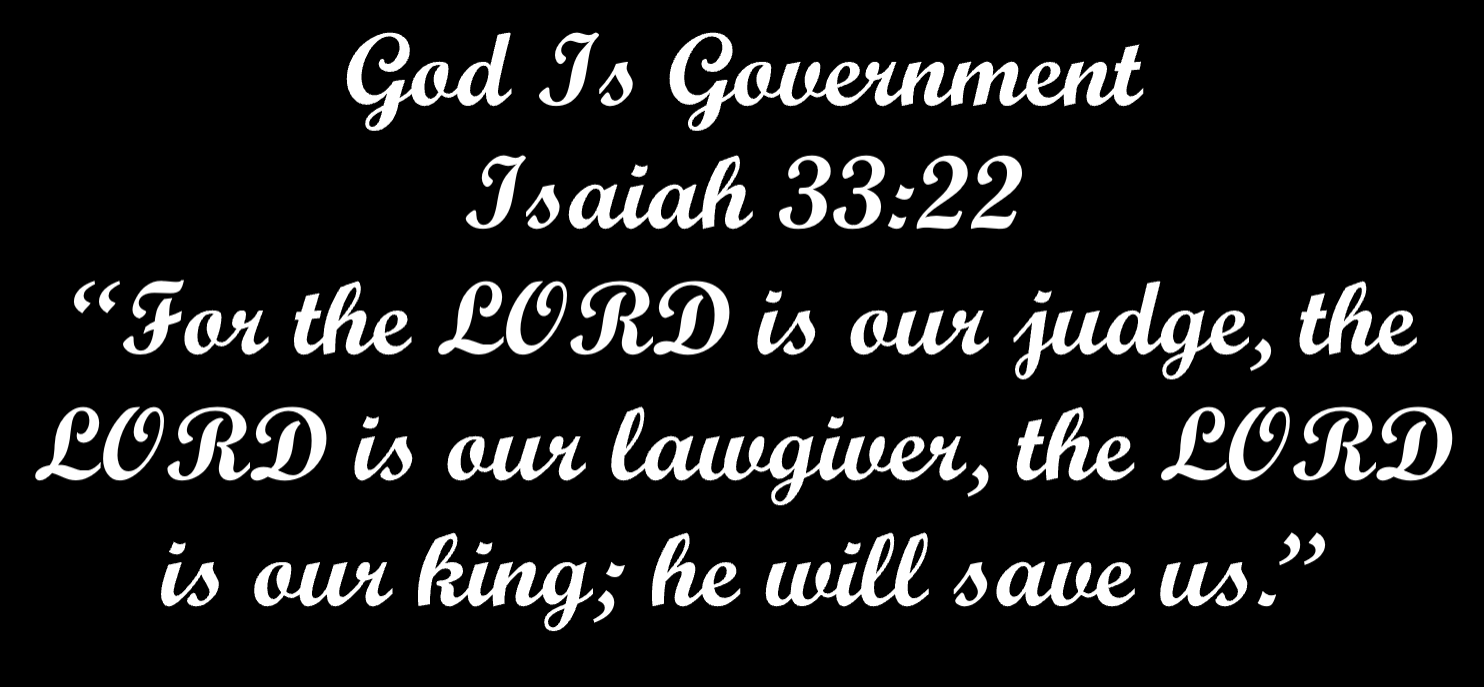 The Church of Smyrna
Revelation 2:11 – Promise to the Overcomer

Personal Level (Homiletics) Each Letter APPLIES to each of us.

 2Ti 3:12  Yea, and all that will live godly in Christ Jesus shall suffer persecution.

Paul is in Mammertime Prison, knowing his execution is near, and yet, is encouraging Timothy. We are promised persecution.
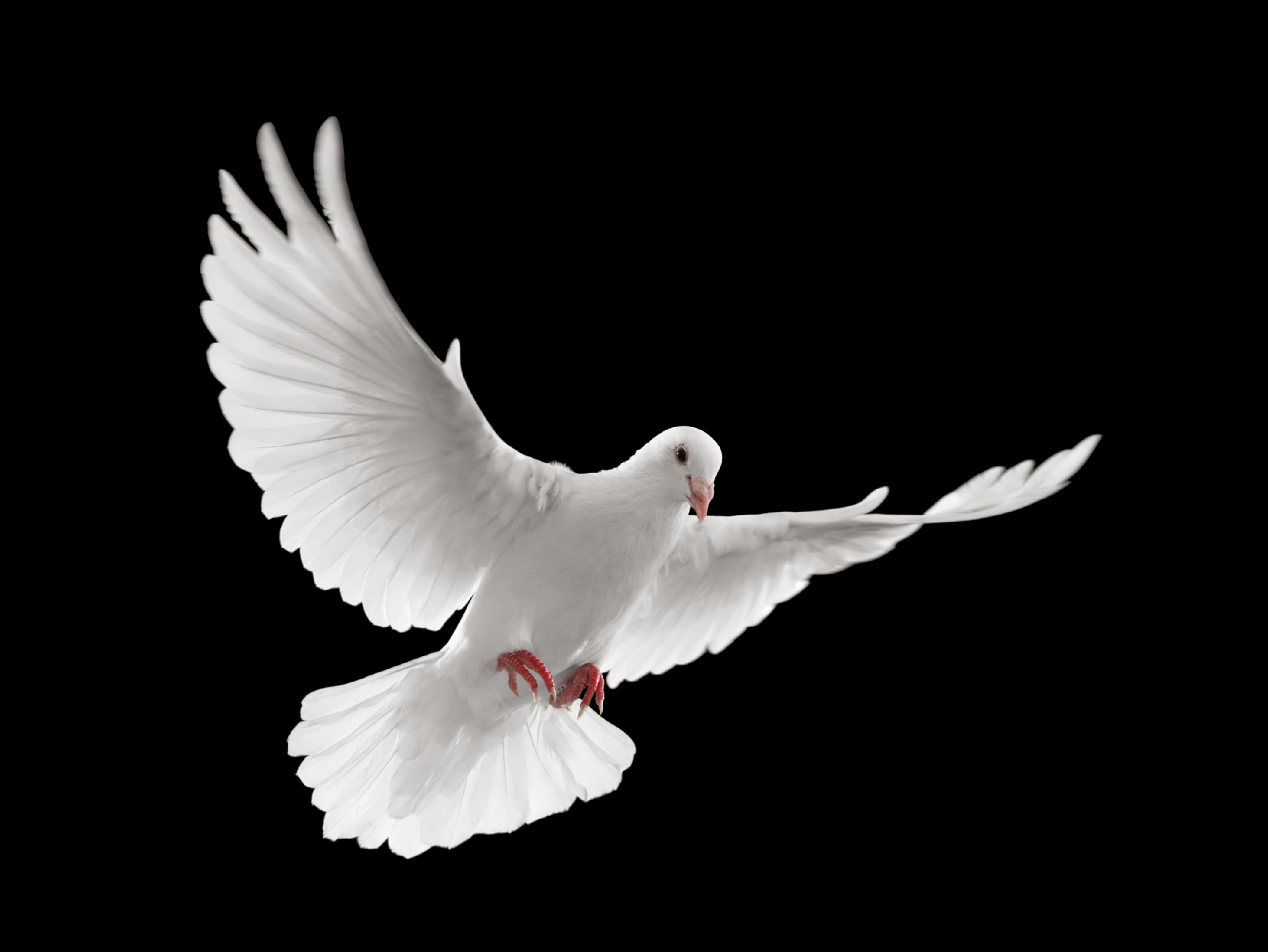 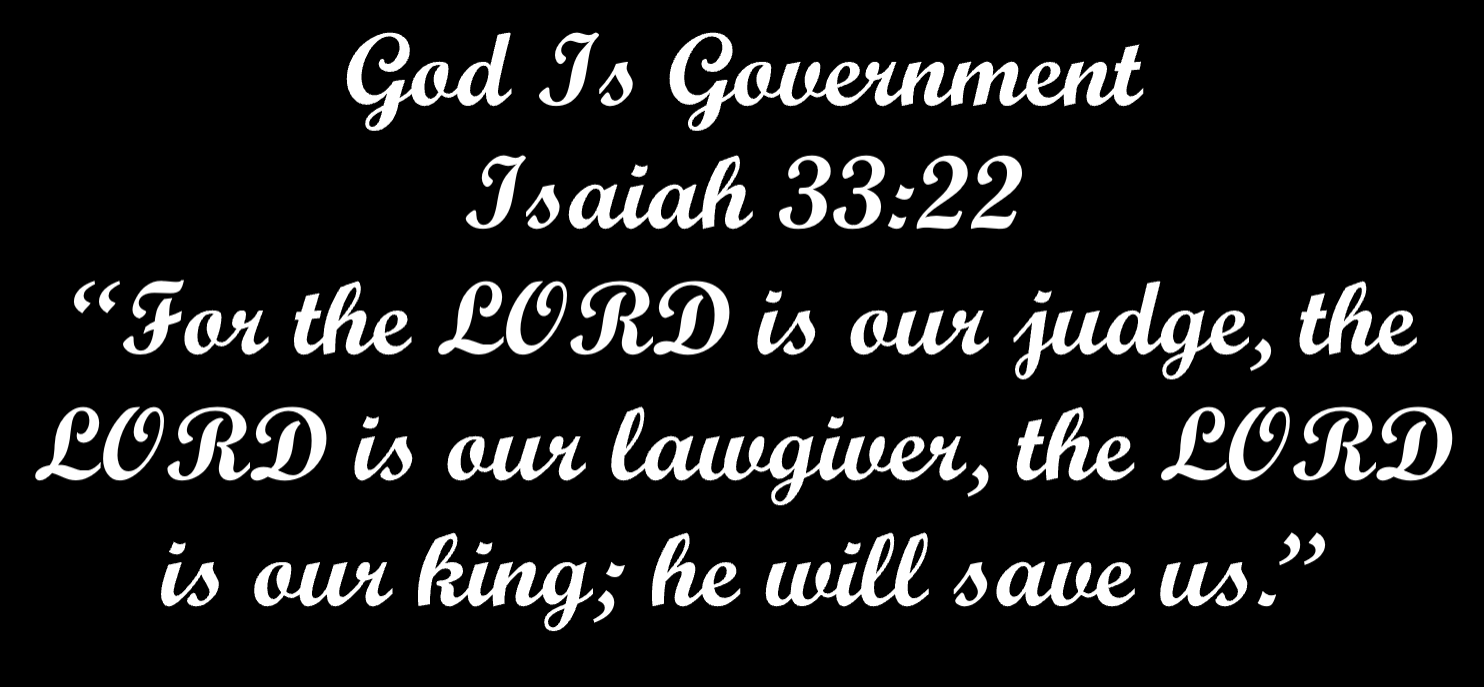 The Church of Smyrna
Revelation 2:11 – Promise to the Overcomer

Why Do Christians Have Trials
To glorify God				Daniel 3:16-18, 24-25
To Discipline for known sin		Hebrews 12:5-11; James 4:17; Romans 14:23; 1 John 1:19
To Prevent us from falling into sin		1 Peter 4:1-2
To keep from pride by his “Thorn in the flesh.” 2 Corinthians 12:7-10; Galatians 4:15;6:11
To build faith				 1 Peter 1:6-7
 To cause growth			Romans 5:3-5
To teach obedience and discipline		Acts 9:15-16; Philippians 4:11-13
To equip us to comfort others		2 Corinthians 1:3-4	
To prove the reality of Christ in us		2 Corinthians 4:7-11
For testimony to the angels		Job 1:8; Ephesians 3:8-11; 1 Peter 1:12

Jas 1:2  My brethren, count it all joy when ye fall into divers temptations; 
Jas 1:3  Knowing this, that the trying of your faith worketh patience. 
Jas 1:4  But let patience have her perfect work, that ye may be perfect and entire, wanting nothing.
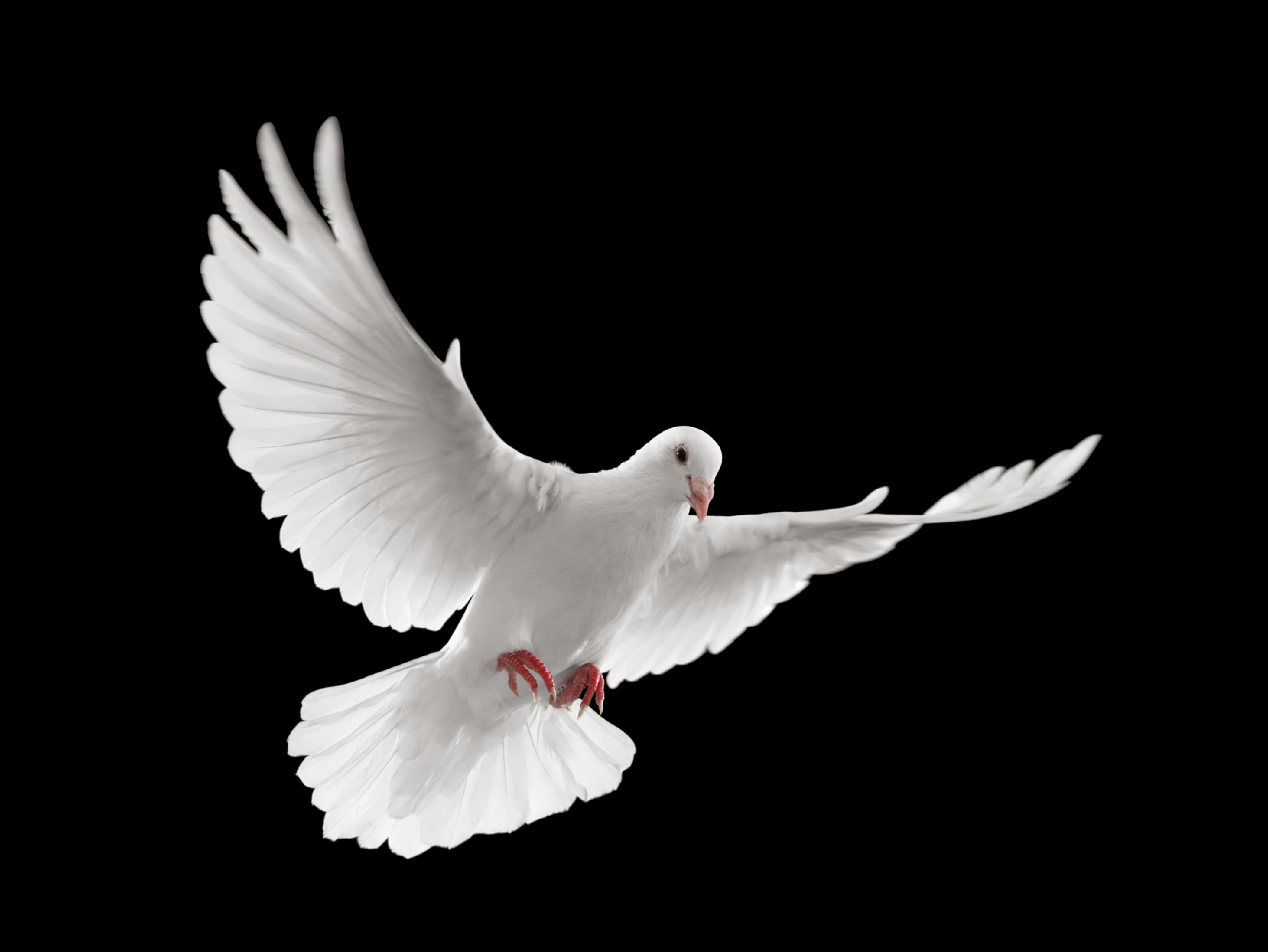 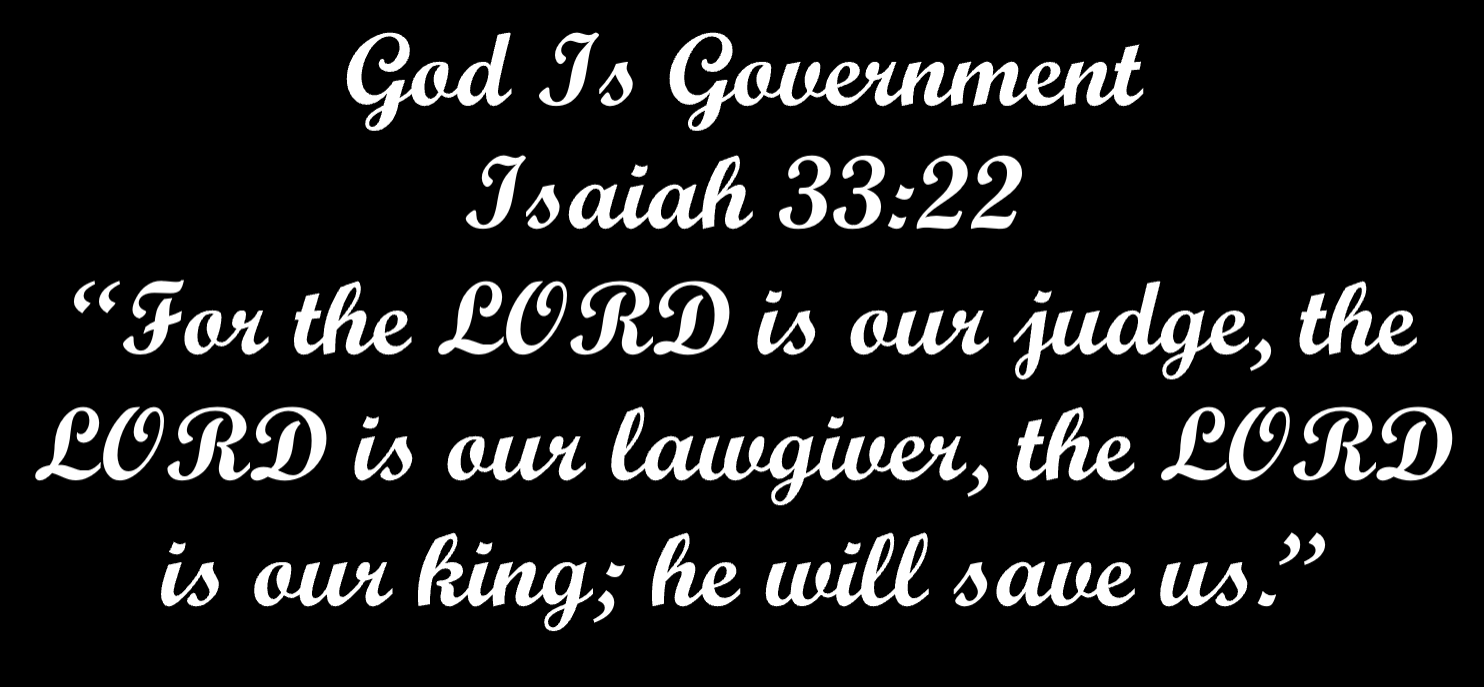 The Church of Smyrna
Revelation 2:11 – Promise to the Overcomer

LOYALTY OF AMBASSADORSHIP

God asked the church of Smyrna to demonstrate their ambassadorship by not putting the pinch of incense in the fire and by not acknowledging Caesar as Lord. My personal belief is the third commandment of “thou shalt not take the name of the Lord thy God in vain” has nothing to do with vocabulary, but ambassadorship. If you are going to be an ambassador of the King, you need to represent Him accurately, fairly and reliable.
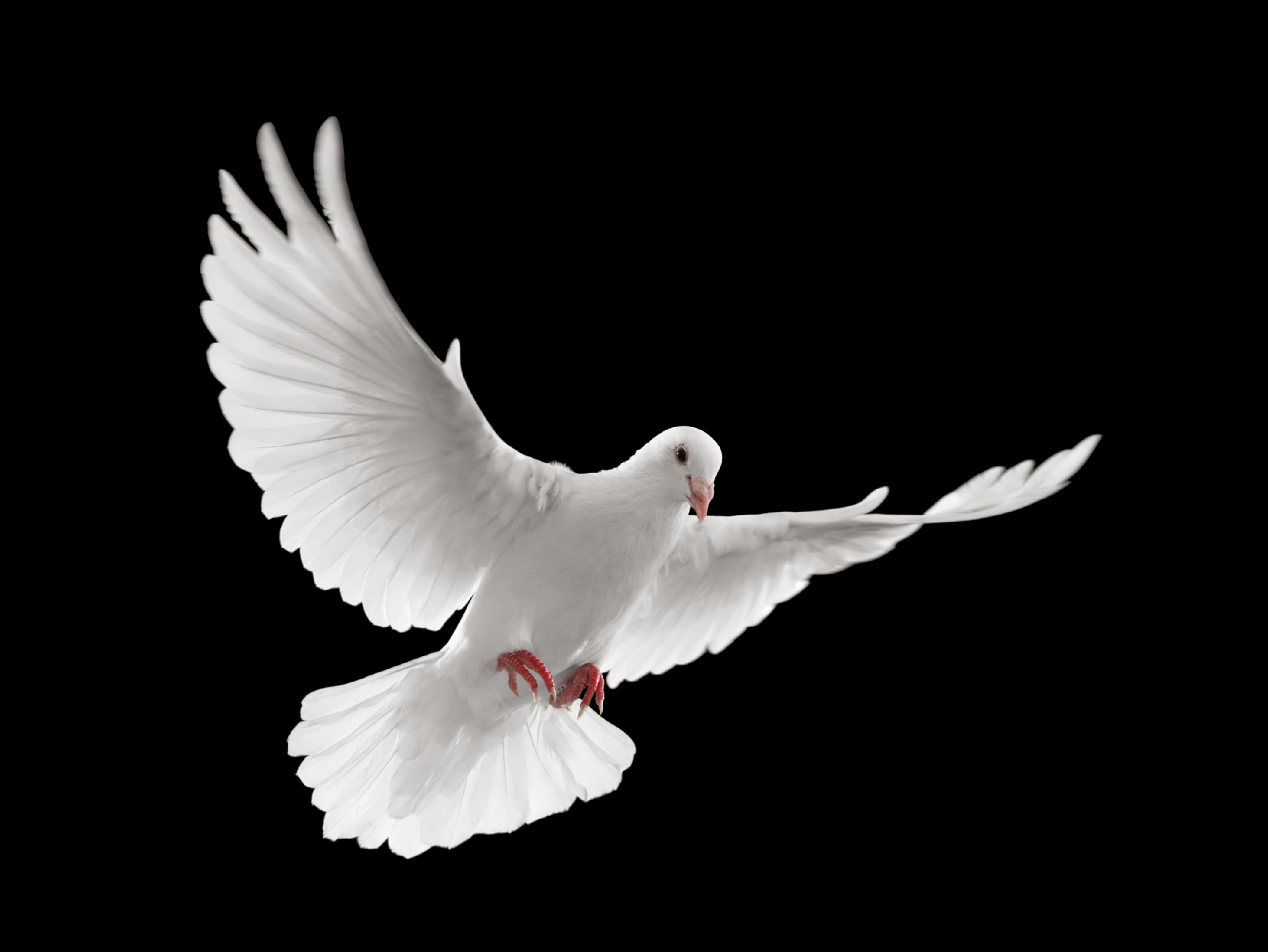 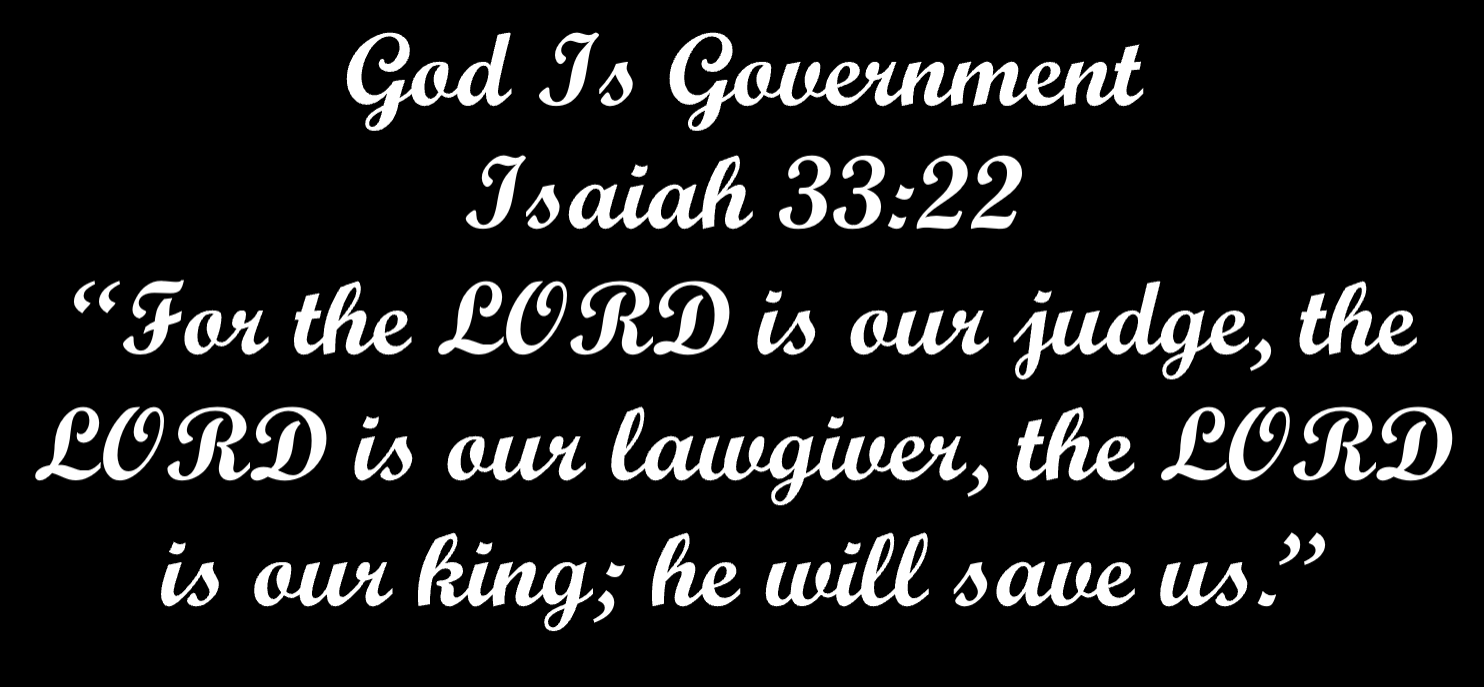 The Church of Smyrna
Revelation 2:11 – Promise to the Overcomer

Ephesus – Smyrna Symbolic of the Church described in Christ’s Olivet Discourse

There is some essential background needed before going forward with the book of Revelation. One of the pivotal prophetic passages in the New Testament is recorded in Matthew 24, Mark 13 and Luke 21; it’s called the Olivet Discourse. At first glance, these three renderings seem very similar unless you carefully study the differences. Another proof that the synoptic gospels are not synoptic.
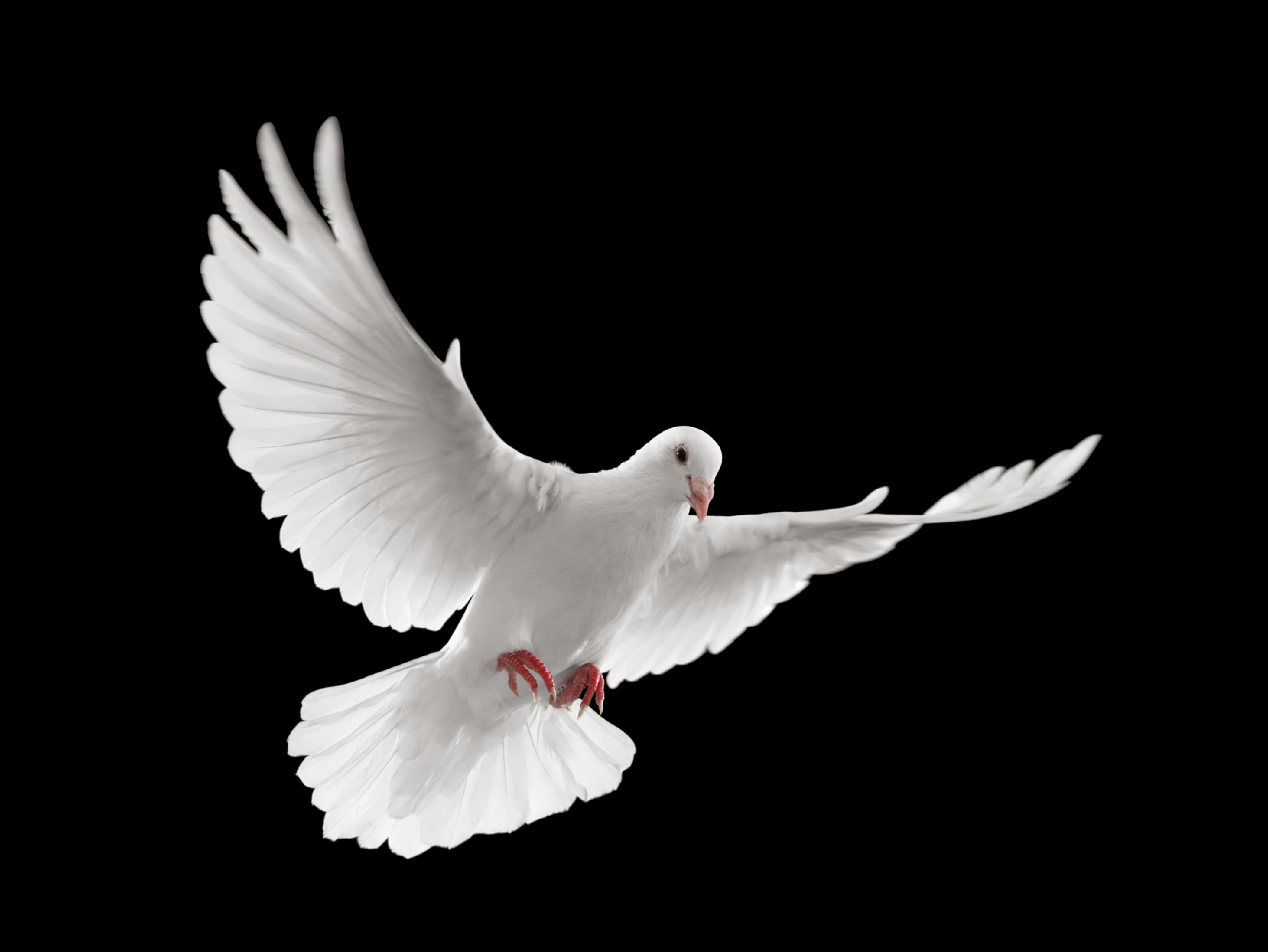 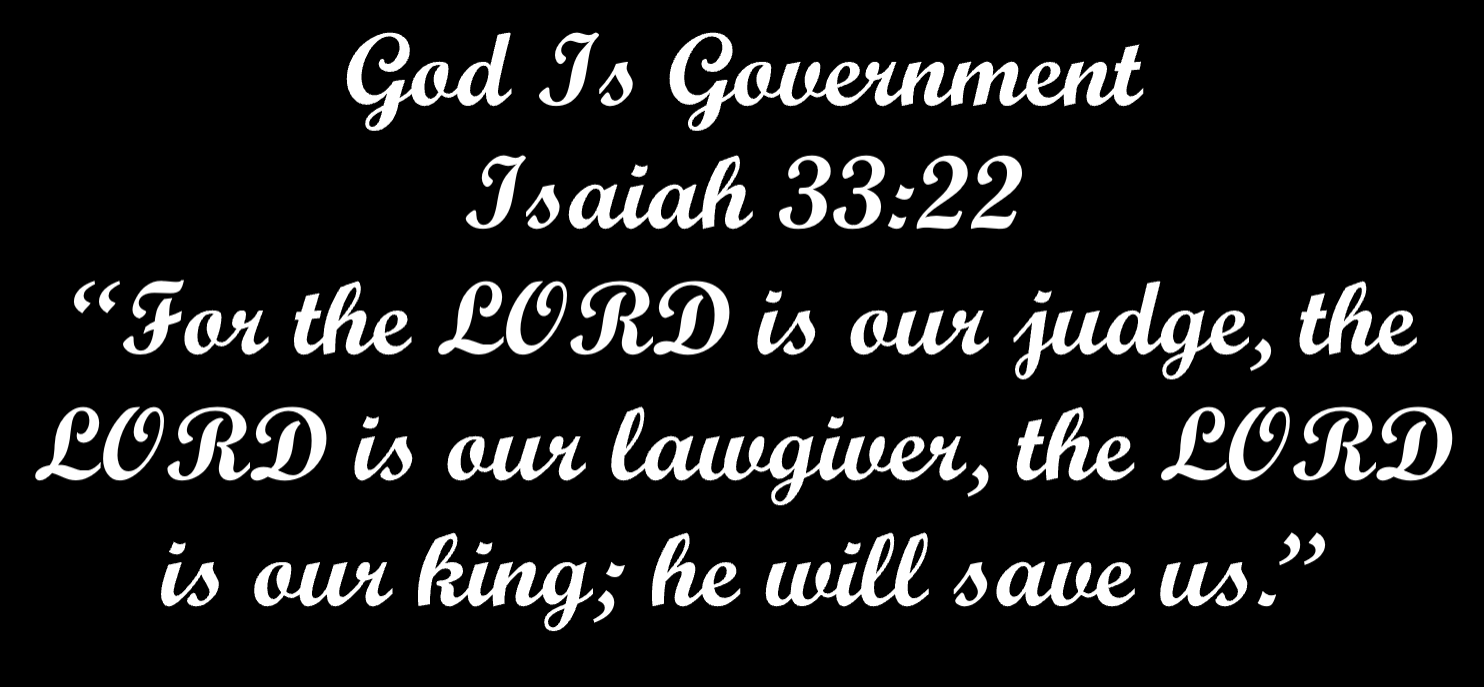 The Church of Smyrna
Revelation 2:11 – Promise to the Overcomer

Ephesus – Smyrna Symbolic of the Church described in Christ’s Olivet Discourse (Matthew 24)

Mat 24:1  And Jesus went out, and departed from the temple: and his disciples came to him for to shew him the buildings of the temple. 
Mat 24:2  And Jesus said unto them, See ye not all these things? verily I say unto you, There shall not be left here one stone upon another, that shall not be thrown down. 
Signs of the End of the Age
Mat 24:3  And as he sat upon the mount of Olives, the disciples came unto him privately, saying, Tell us, when shall these things be? and what shall be the sign of thy coming, and of the end of the world? 
Mat 24:4  And Jesus answered and said unto them, Take heed that no man deceive you. 
Mat 24:5  For many shall come in my name, saying, I am Christ; and shall deceive many. 
Mat 24:6  And ye shall hear of wars and rumours of wars: see that ye be not troubled: for all these things must come to pass, but the end is not yet. 
Mat 24:7  For nation shall rise against nation, and kingdom against kingdom: and there shall be famines, and pestilences, and earthquakes, in divers places. 
Mat 24:8  All these are the beginning of sorrows.
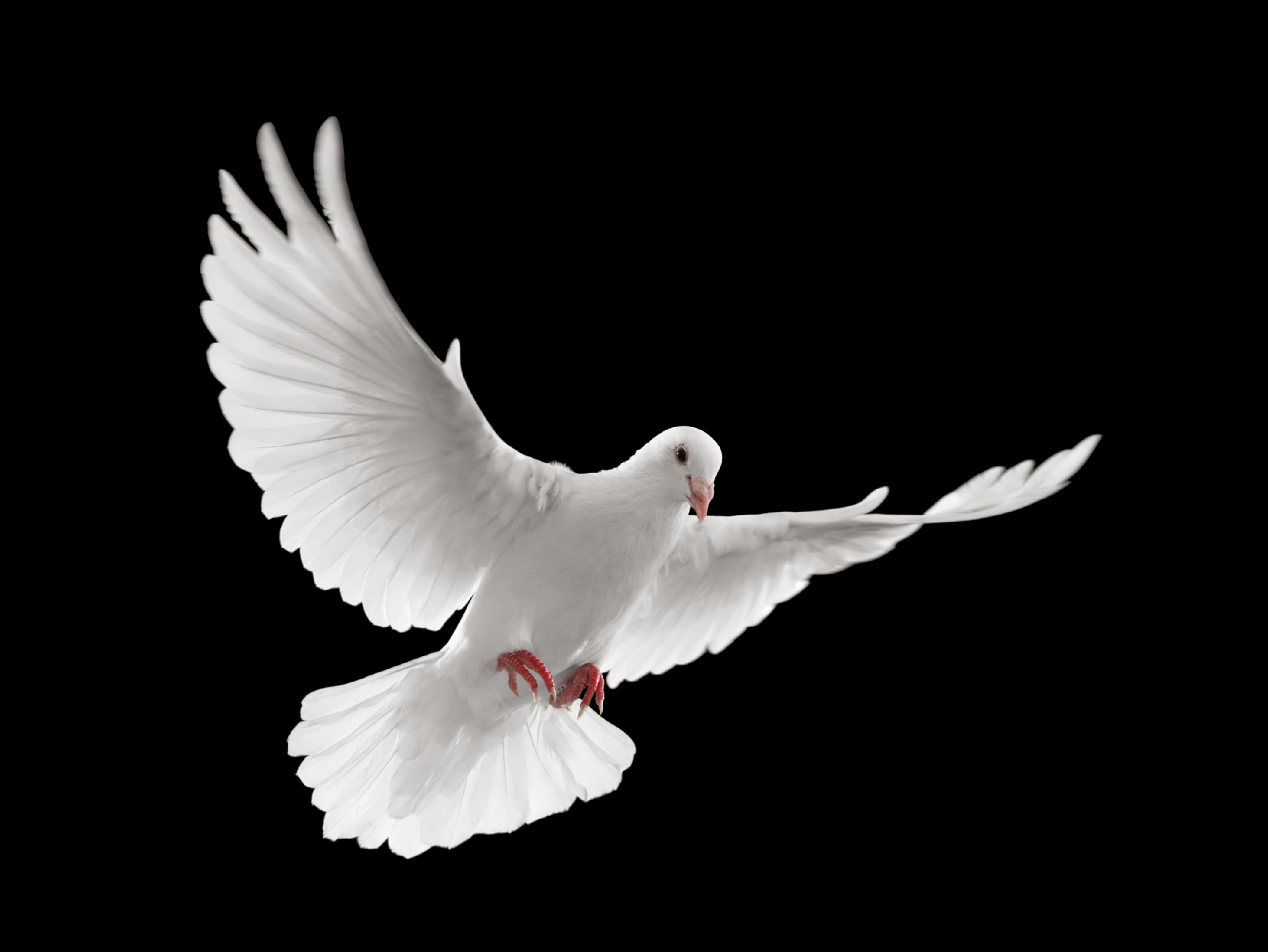 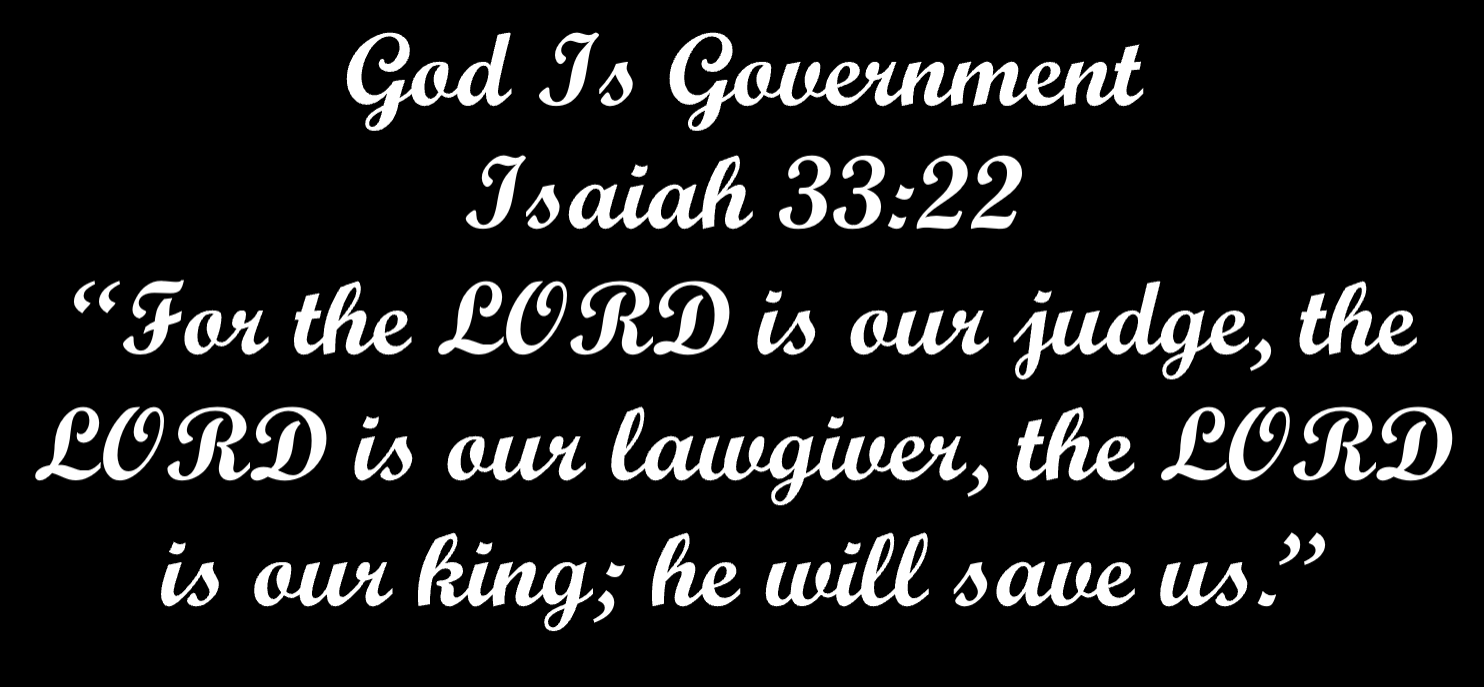 The Church of Smyrna
Revelation 2:11 – Promise to the Overcomer

Ephesus – Smyrna Symbolic of the Church described in Christ’s Olivet Discourse (Matthew 24)

It is important to note they came to Him “privately” and on the Mount of Olives (different from Luke). Christ warns “take heed that no man deceive you.” The group of signs described are all listed in the Matthew and Luke account but also found in Revelation 6.

Group of Signs
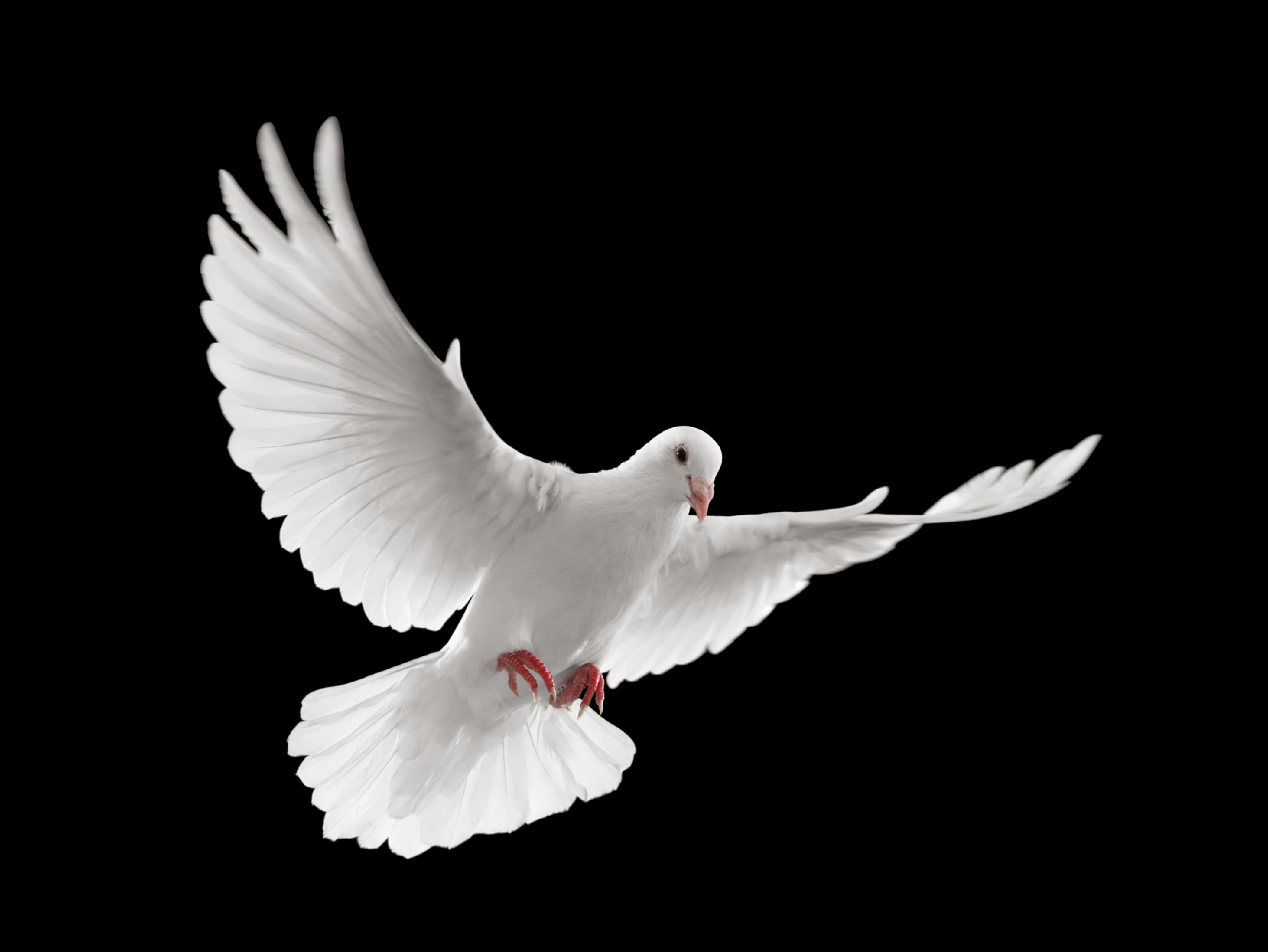 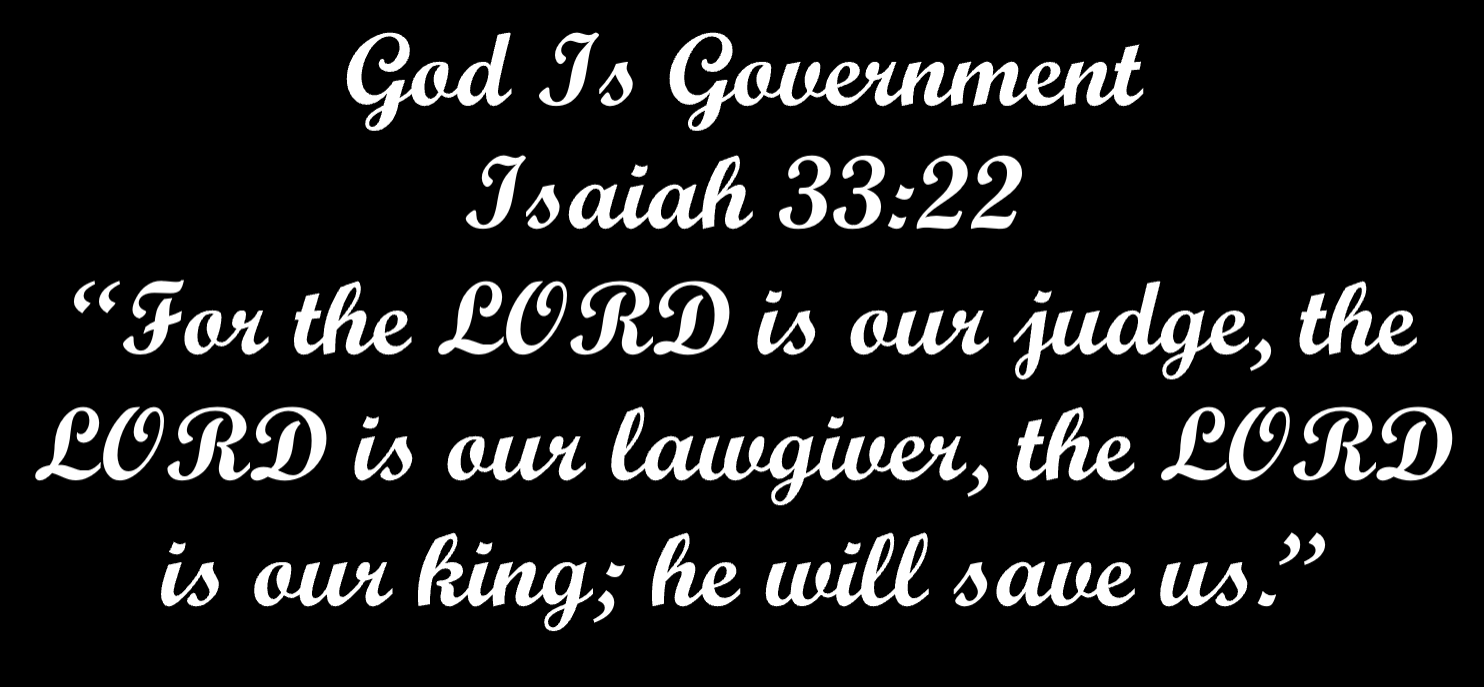 The Church of Smyrna
Revelation 2:11 – Promise to the Overcomer

Ephesus – Smyrna Symbolic of the Church described in Christ’s Olivet Discourse (Matthew 24)

Mat 24:9  Then shall they deliver you up to be afflicted, and shall kill you: and ye shall be hated of all nations for my name's sake. 
Mat 24:10  And then shall many be offended, and shall betray one another, and shall hate one another. 
Mat 24:11  And many false prophets shall rise, and shall deceive many. 
Mat 24:12  And because iniquity shall abound, the love of many shall wax cold. 
Mat 24:13  But he that shall endure unto the end, the same shall be saved. 
Mat 24:14  And this gospel of the kingdom shall be preached in all the world for a witness unto all nations; and then shall the end come. 
Mat 24:15  When ye therefore shall see the abomination of desolation, spoken of by Daniel the prophet, stand in the holy place, (whoso readeth, let him understand:)
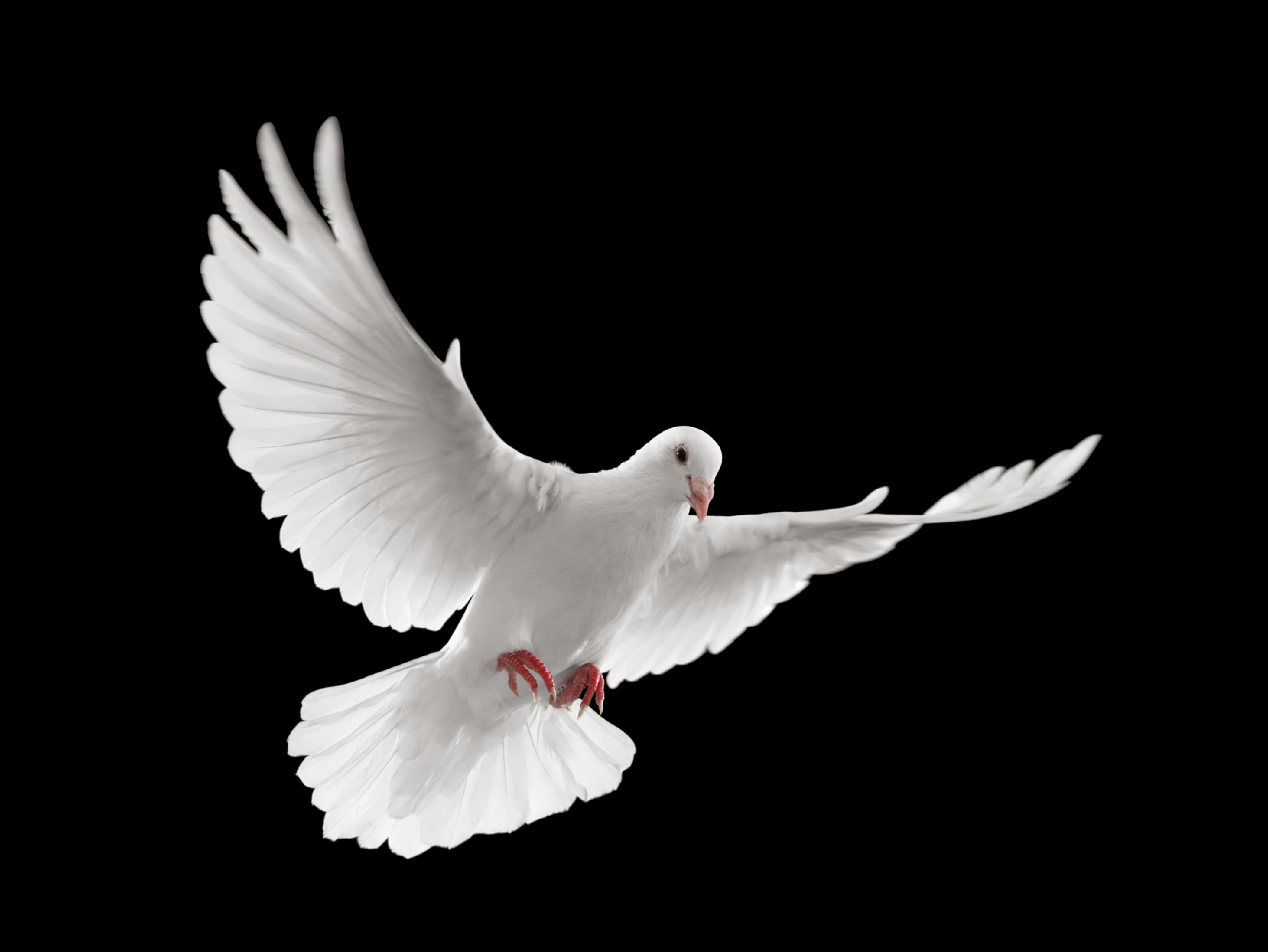 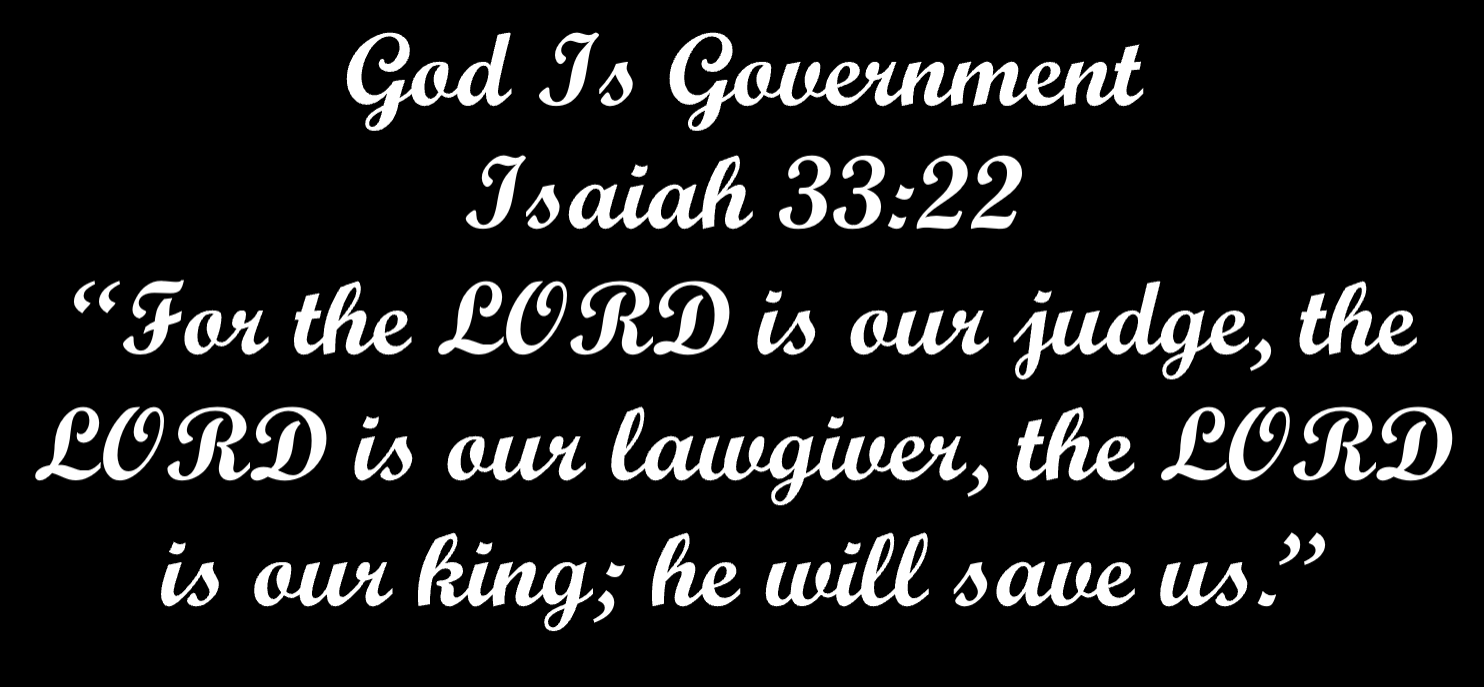 The Church of Smyrna
Revelation 2:11 – Promise to the Overcomer

Ephesus – Smyrna Symbolic of the Church described in Christ’s Olivet Discourse (Matthew 24)

Authentication of Daniel
Highlights Daniel 9 (“the 70 Weeks”) as the key to end time prophecy
Explains precisely what the “Abomination of Desolation” is: the anti-Christ stands in the Holy Place. Thus, the Temple must be standing.
This is different than the Fall of Jerusalem in AD 70, (Vespasian was distracted by Nero’s death and the subsequent political turbulence in Rome. He becomes Emperor, and his son, Titus, continues with the siege. Josephus, Wars of the Jews, Book 4, 9:2; Book 5, 5:1)
This is not just for “Pastors.” It clearly states, “whoever readeth, let him understand.” This is yet another commandment.
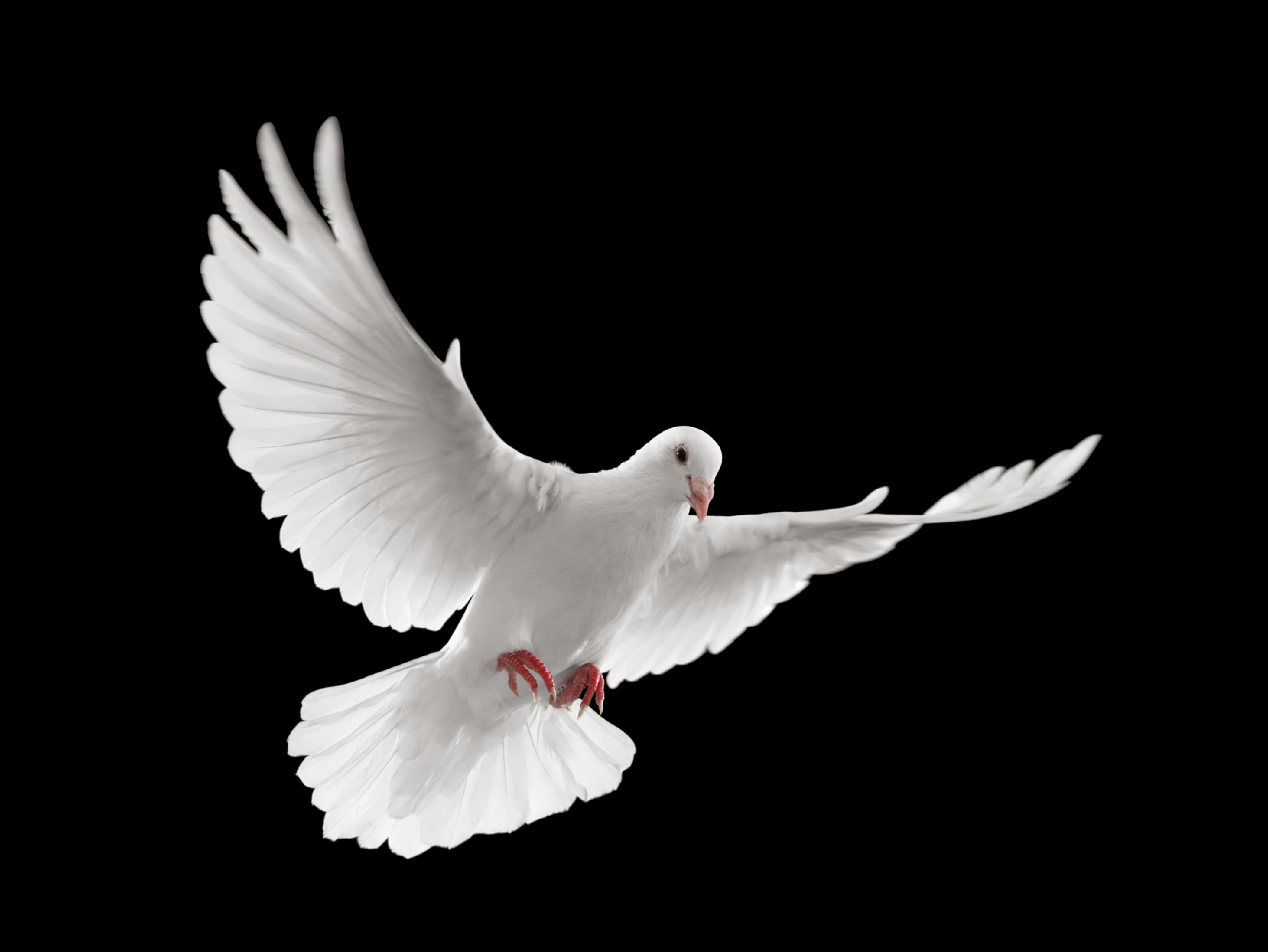 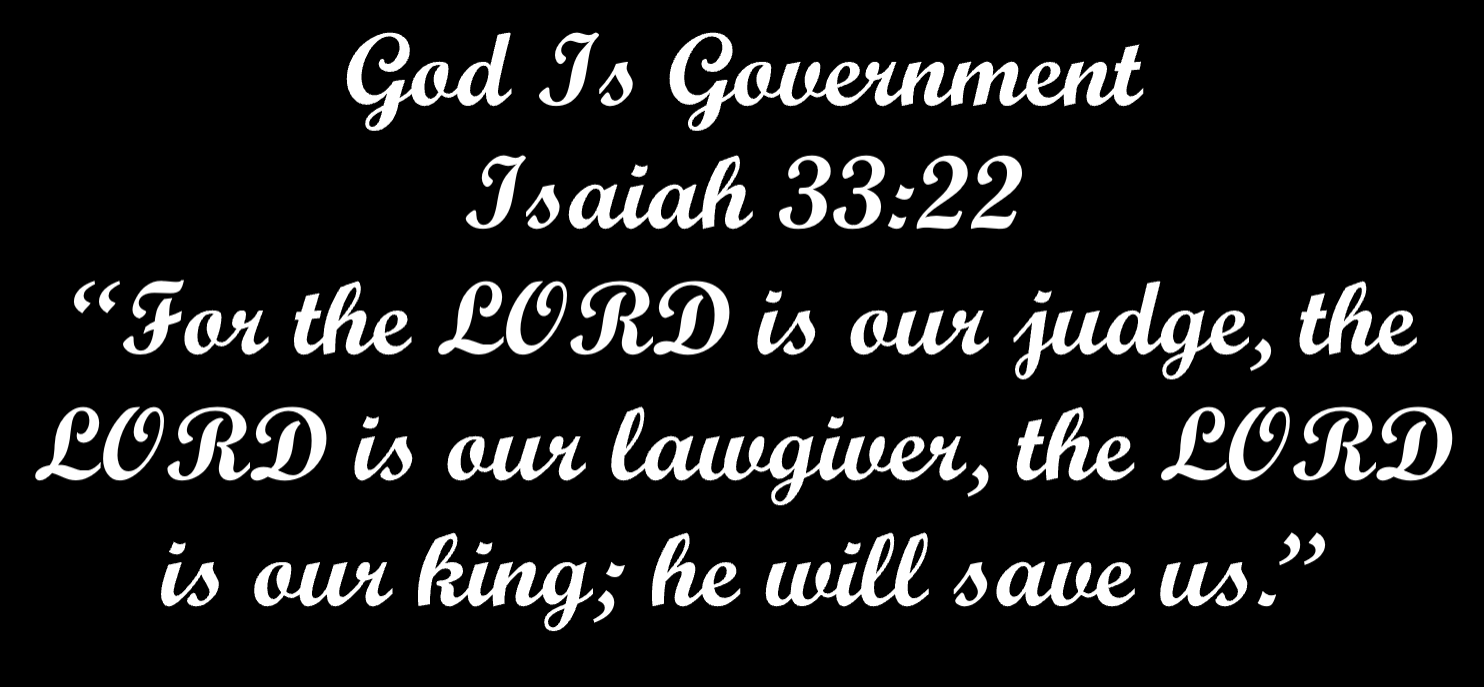 The Church of Smyrna
Revelation 2:11 – Promise to the Overcomer

Ephesus – Smyrna Symbolic of the Church described in Christ’s Olivet Discourse (Matthew 24)

Mat 24:16  Then let them which be in Judaea flee into the mountains: 
Mat 24:17  Let him which is on the housetop not come down to take any thing out of his house: 
Mat 24:18  Neither let him which is in the field return back to take his clothes. 
Mat 24:19  And woe unto them that are with child, and to them that give suck in those days! 
Mat 24:20  But pray ye that your flight be not in the winter, neither on the sabbath day: 

How can “them which be in Judea” see that which “stands in the Holy Place”? It is interesting to note Matthew is writing to the Jews and Luke is writing to the Gentiles.
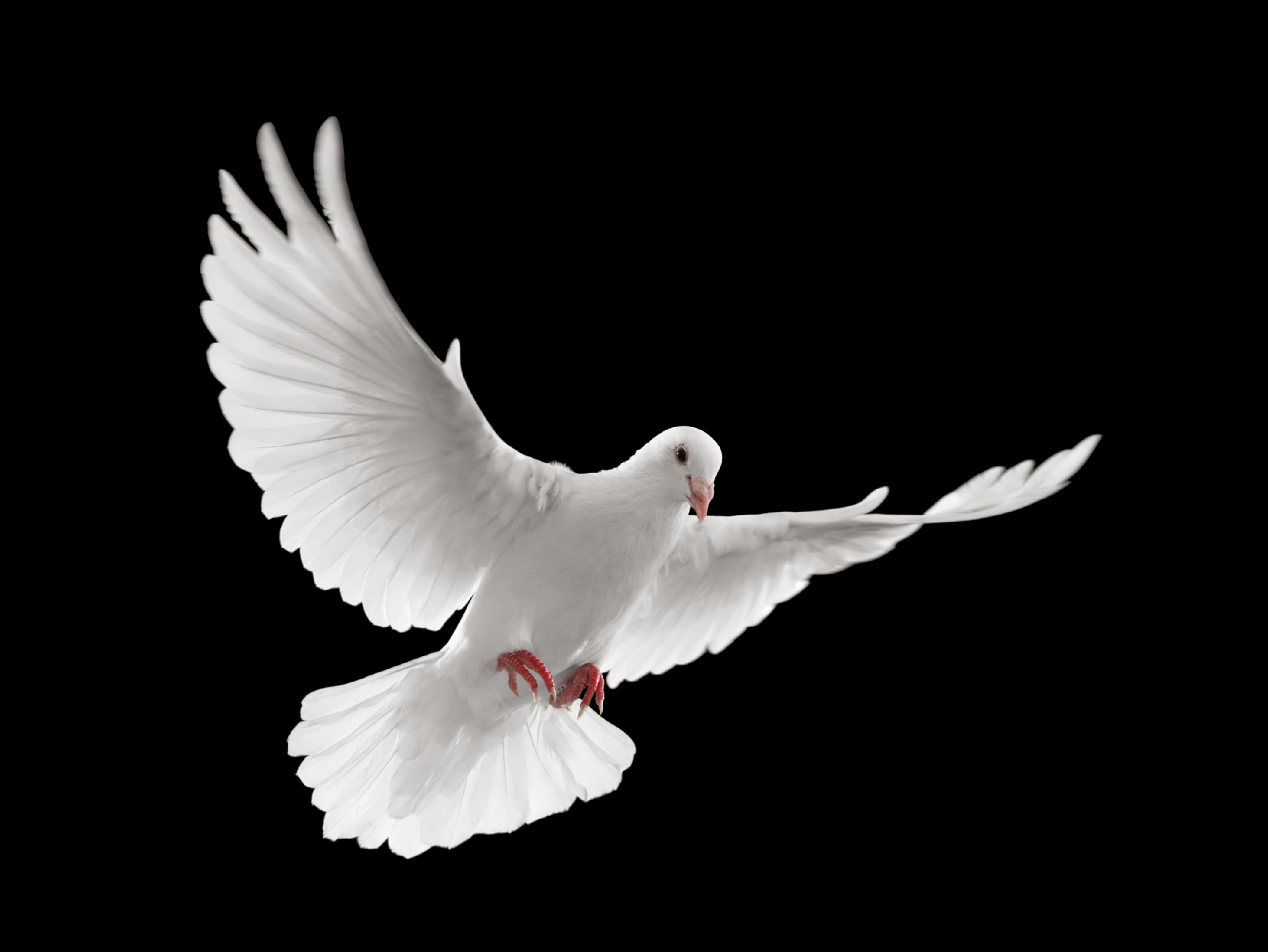 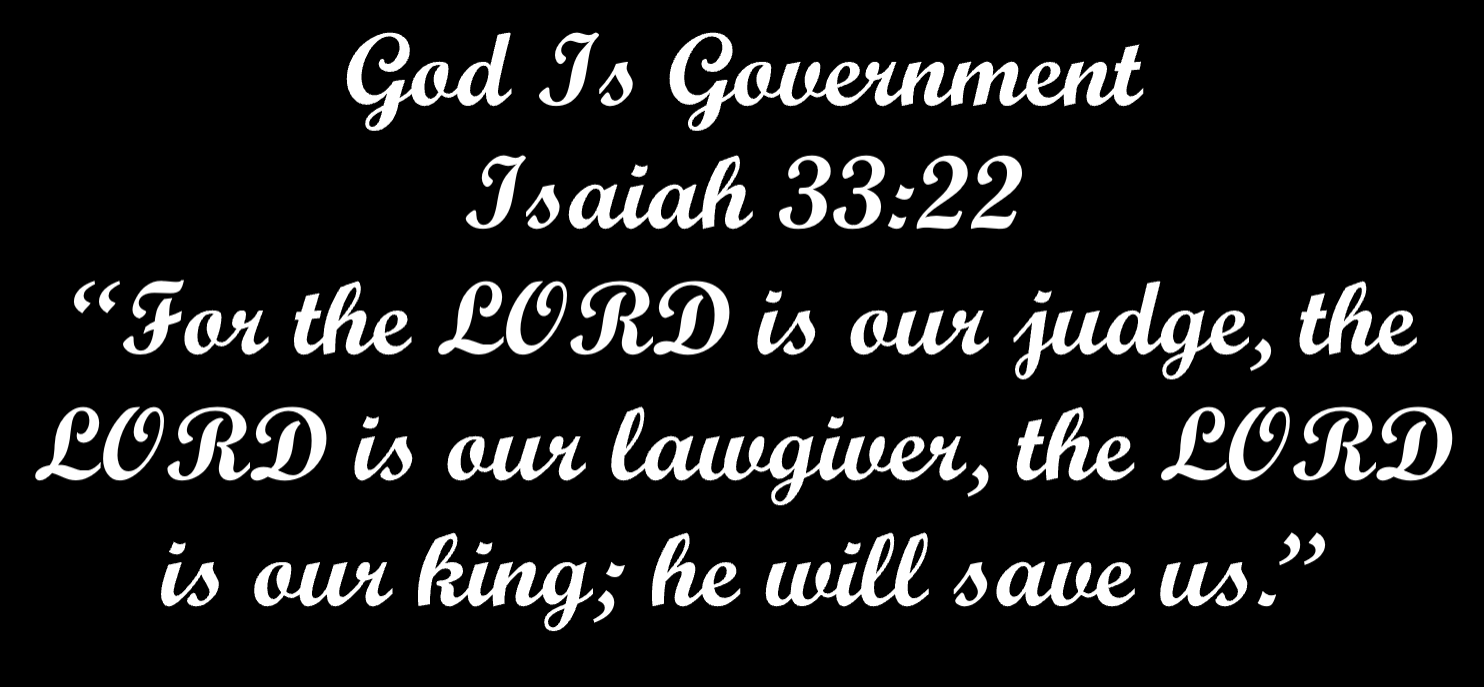 The Church of Smyrna
Revelation 2:11 – Promise to the Overcomer

Ephesus – Smyrna Symbolic of the Church described in Christ’s Olivet Discourse (Matthew 24)

Mat 24:21  For then shall be great tribulation, such as was not since the beginning of the world to this time, no, nor ever shall be. 
Mat 24:22  And except those days should be shortened, there should no flesh be saved: but for the elect's sake those days shall be shortened. 
Mat 24:23  Then if any man shall say unto you, Lo, here is Christ, or there; believe it not. 
Mat 24:24  For there shall arise false Christs, and false prophets, and shall shew great signs and wonders; insomuch that, if it were possible, they shall deceive the very elect. 
Mat 24:25  Behold, I have told you before. 
Mat 24:26  Wherefore if they shall say unto you, Behold, he is in the desert; go not forth: behold, he is in the secret chambers; believe it not. 
Mat 24:27  For as the lightning cometh out of the east, and shineth even unto the west; so shall also the coming of the Son of man be. 
Mat 24:28  For wheresoever the carcase is, there will the eagles be gathered together. 
The Coming of the Son of Man be fulfilled.
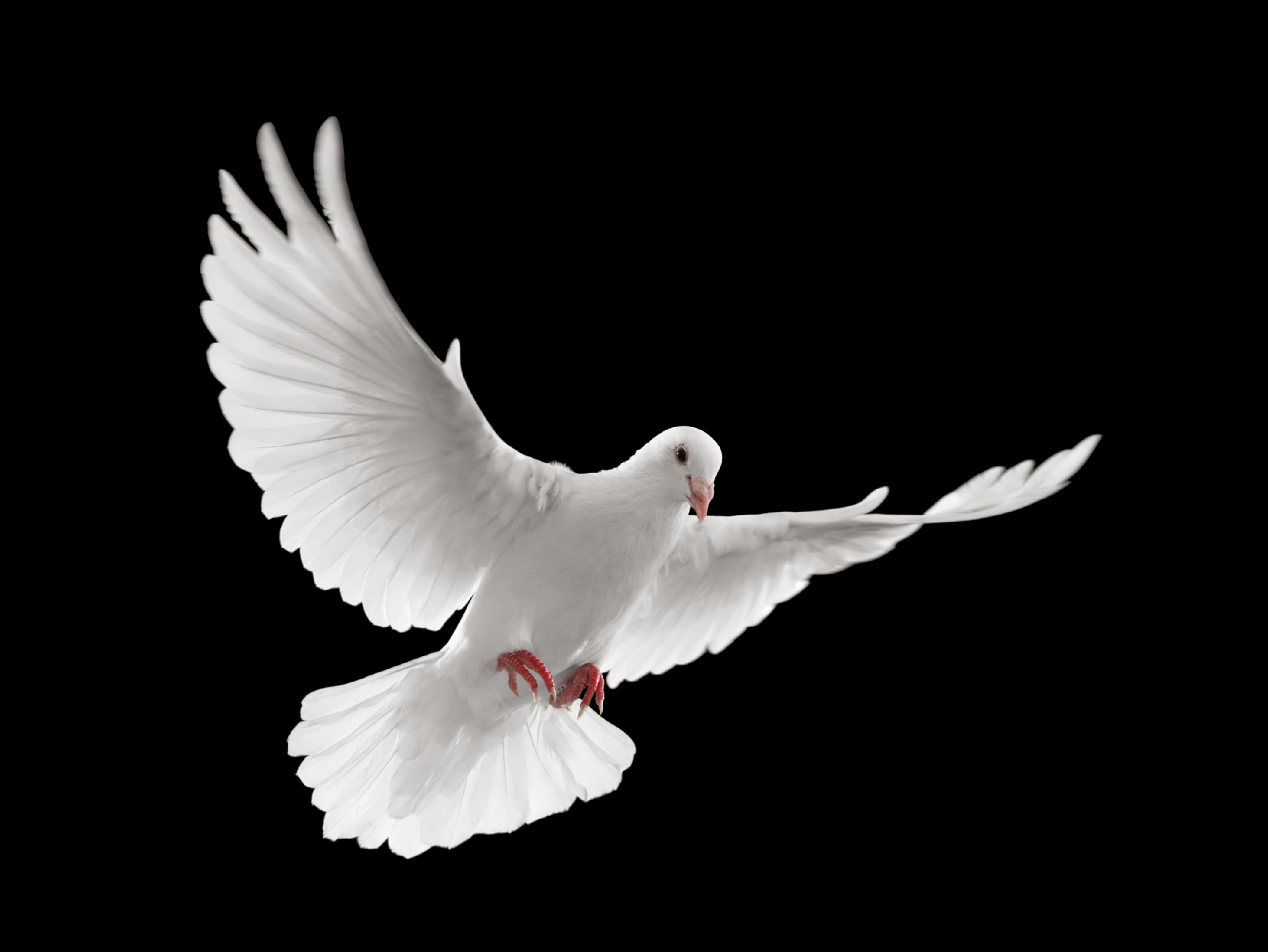 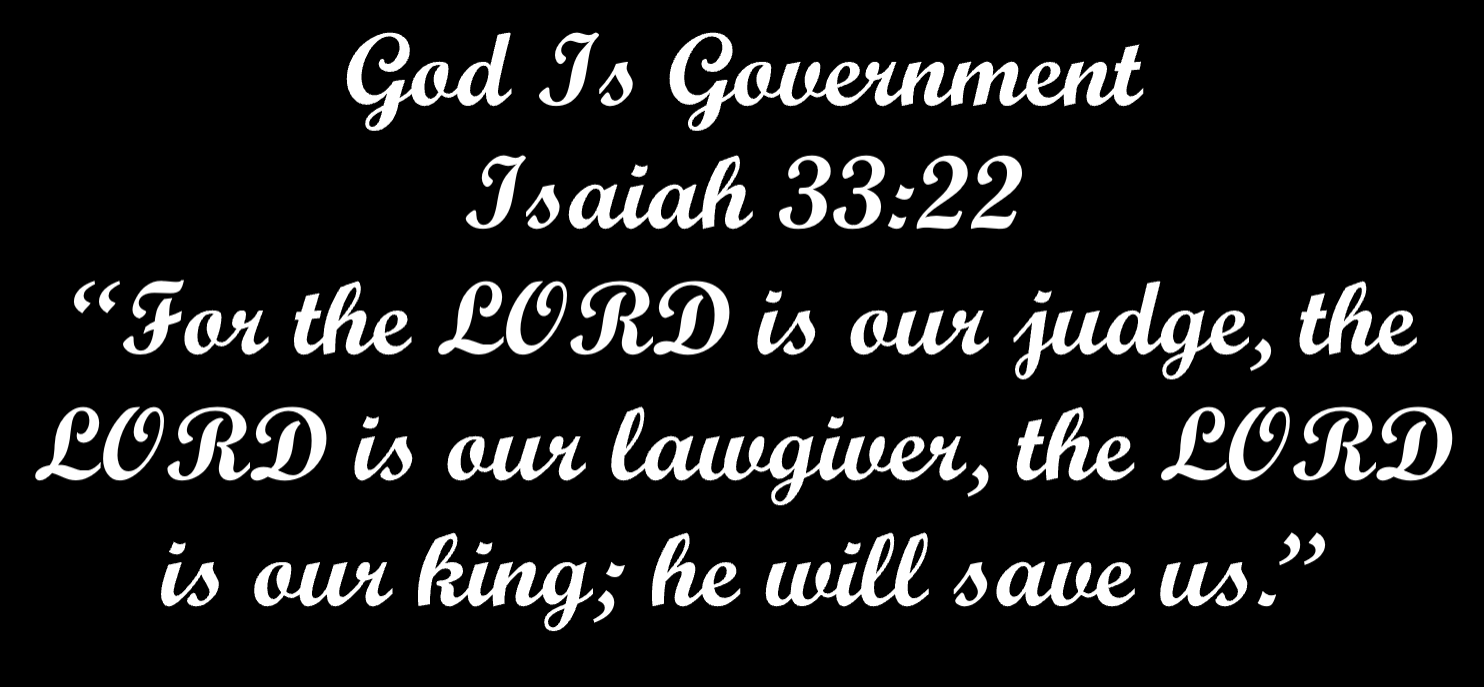 The Church of Smyrna
Revelation 2:11 – Promise to the Overcomer

Ephesus – Smyrna Symbolic of the Church described in Christ’s Olivet Discourse (Matthew 24)

Mat 24:29  Immediately after the tribulation of those days shall the sun be darkened, and the moon shall not give her light, and the stars shall fall from heaven, and the powers of the heavens shall be shaken: 
Mat 24:30  And then shall appear the sign of the Son of man in heaven: and then shall all the tribes of the earth mourn, and they shall see the Son of man coming in the clouds of heaven with power and great glory. 
Mat 24:31  And he shall send his angels with a great sound of a trumpet, and they shall gather together his elect from the four winds, from one end of heaven to the other. 
Mat 24:32  Now learn a parable of the fig tree; When his branch is yet tender, and putteth forth leaves, ye know that summer is nigh: 
Mat 24:33  So likewise ye, when ye shall see all these things, know that it is near, even at the doors. 
Mat 24:34  Verily I say unto you, This generation shall not pass, till all these things be fulfilled.
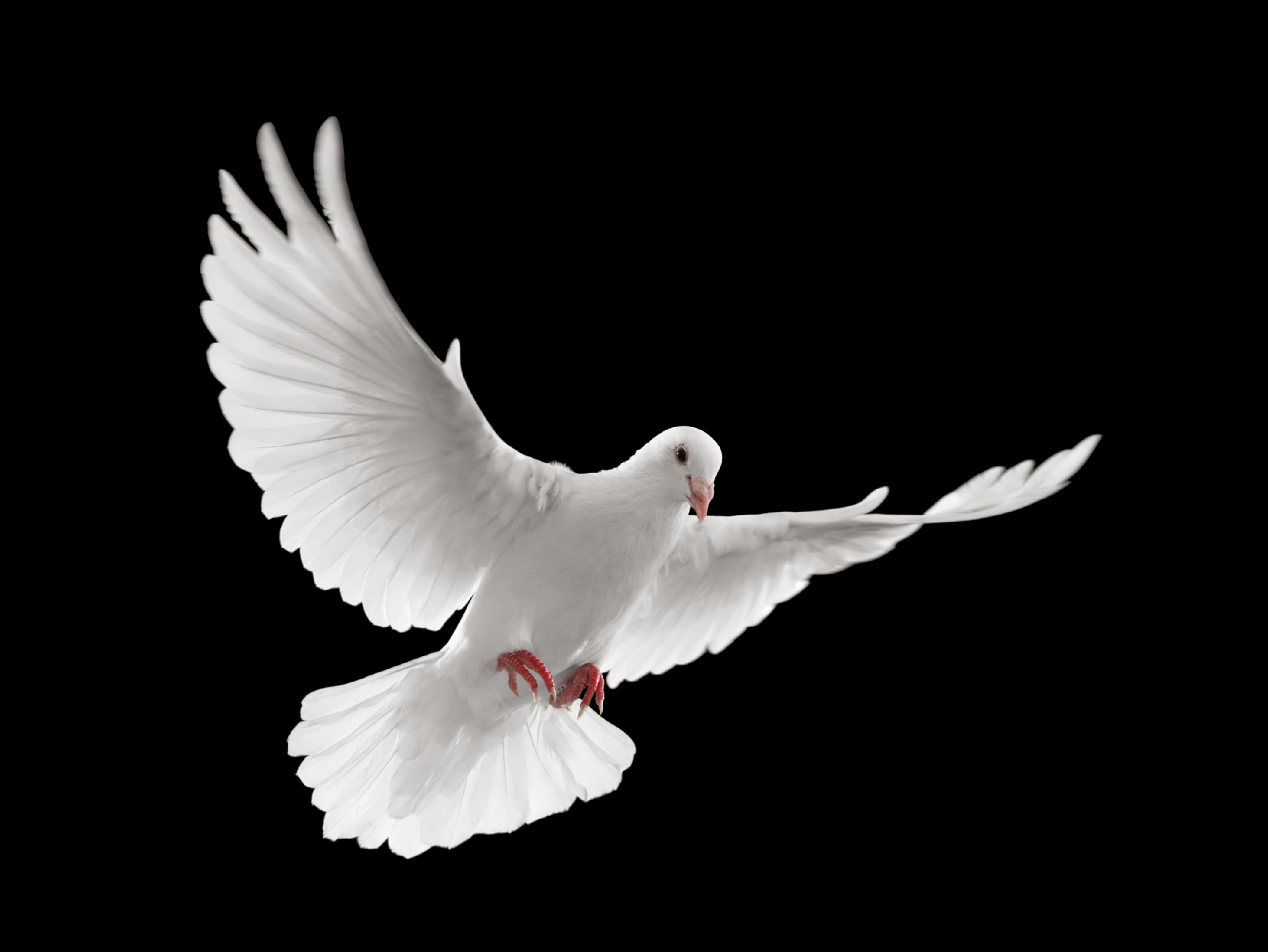 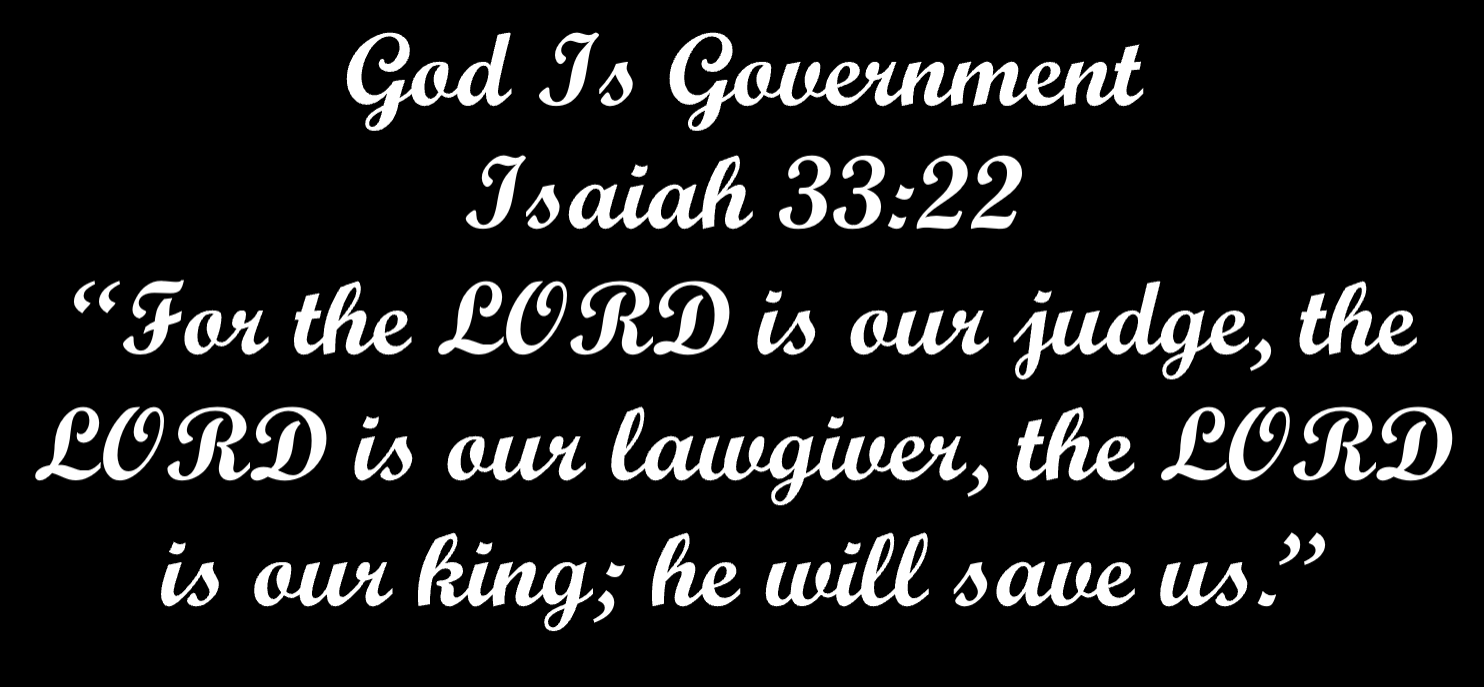 The Church of Smyrna
Revelation 2:11 – Promise to the Overcomer

Ephesus – Smyrna Symbolic of the Church described in Christ’s Olivet Discourse (Matthew 24)

Might we have two different (desolations and) generations in view?

Mat 24:35  Heaven and earth shall pass away, but my words shall not pass away. 
Mat 24:36  But of that day and hour knoweth no man, no, not the angels of heaven, but my Father only.

Mar 13:31  Heaven and earth shall pass away: but my words shall not pass away. 
Mar 13:32  But of that day and that hour knoweth no man, no, not the angels which are in heaven, neither the Son, but the Father. 

The book of Mark adds something we do not see in Matthew. In Mark 13:32 the phrase is added “neither the Son…”
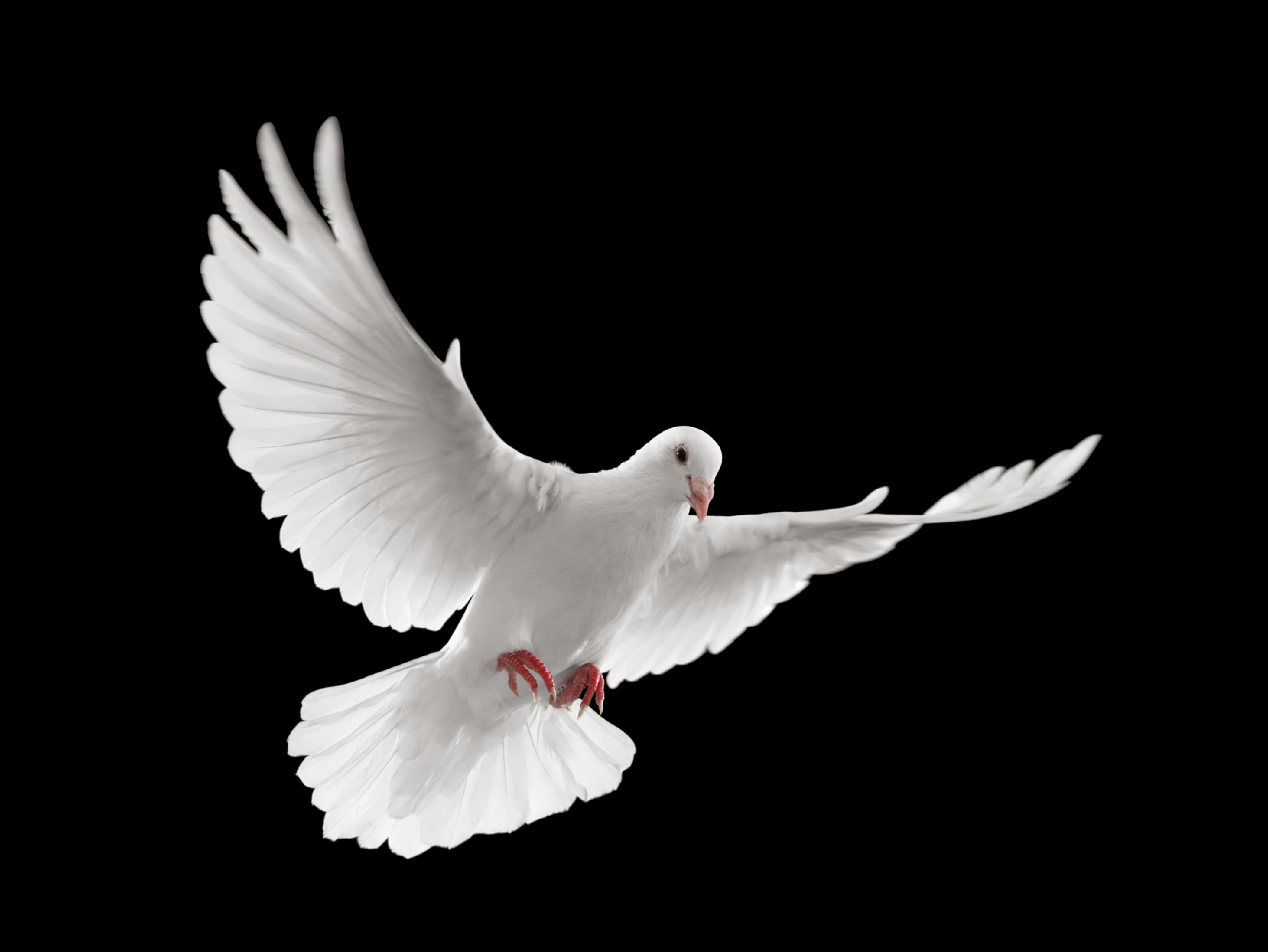 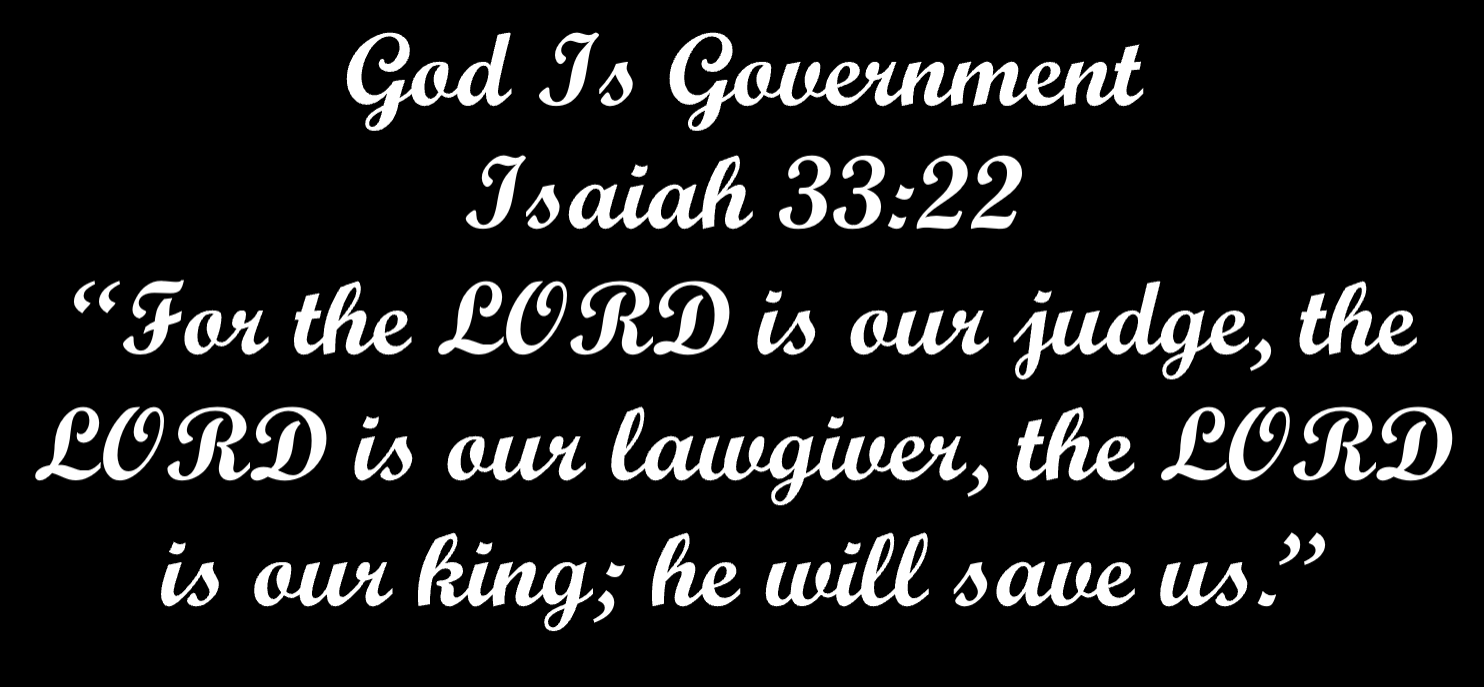 The Church of Smyrna
Revelation 2:11 – Promise to the Overcomer

Ephesus – Smyrna Symbolic of the Church described in Christ’s Olivet Discourse (Matthew 24)

Mat 24:37  But as the days of Noe were, so shall also the coming of the Son of man be. 
Mat 24:38  For as in the days that were before the flood they were eating and drinking, marrying and giving in marriage, until the day that Noe entered into the ark, 
Mat 24:39  And knew not until the flood came, and took them all away; so shall also the coming of the Son of man be. 
Mat 24:40  Then shall two be in the field; the one shall be taken, and the other left. 
Mat 24:41  Two women shall be grinding at the mill; the one shall be taken, and the other left. 
Mat 24:42  Watch therefore: for ye know not what hour your Lord doth come. 
Mat 24:43  But know this, that if the goodman of the house had known in what watch the thief would come, he would have watched, and would not have suffered his house to be broken up. 
Mat 24:44  Therefore be ye also ready: for in such an hour as ye think not the Son of man cometh. 
Mat 24:45  Who then is a faithful and wise servant, whom his lord hath made ruler over his household, to give them meat in due season? 
Mat 24:46  Blessed is that servant, whom his lord when he cometh shall find so doing.
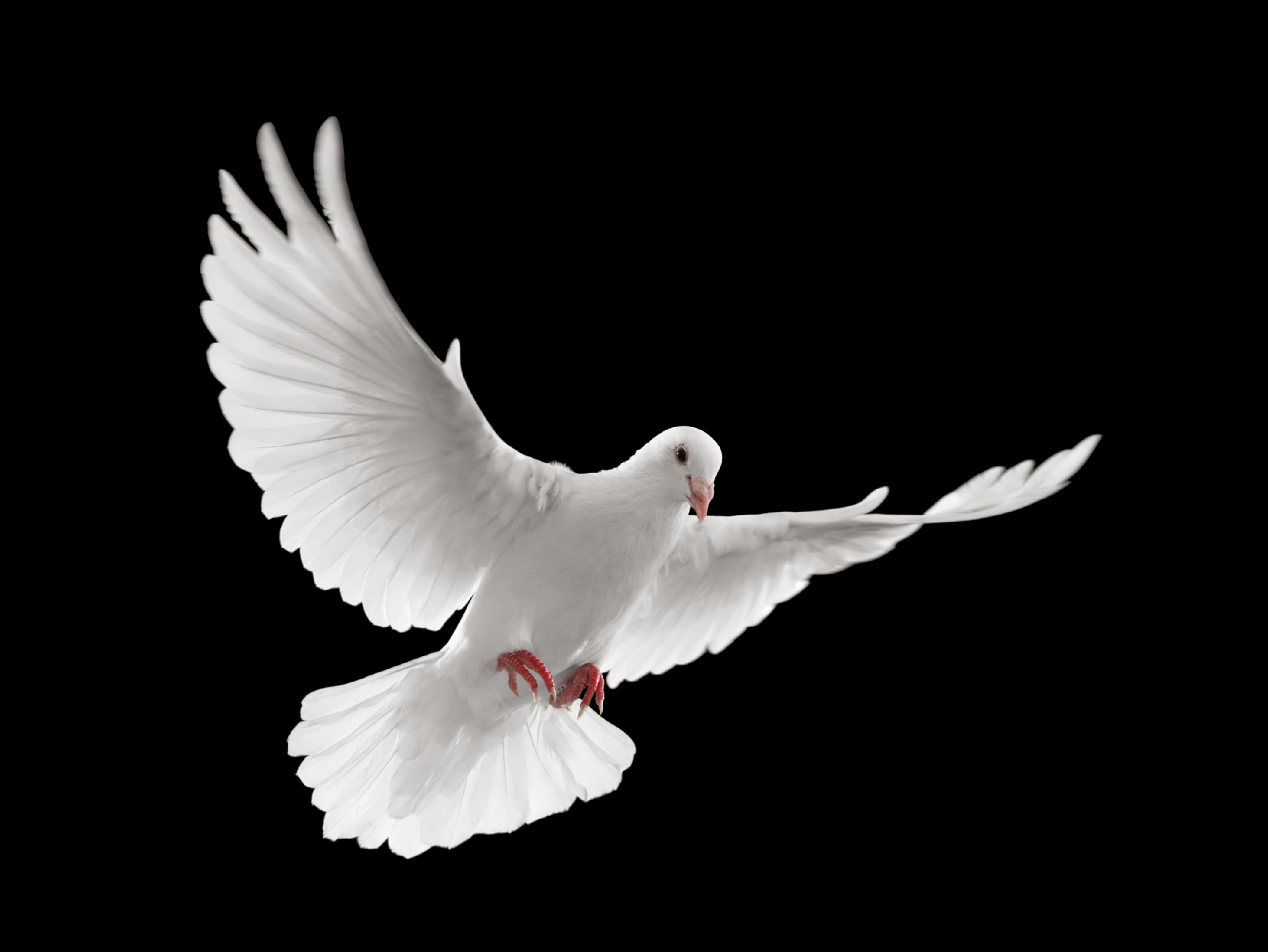 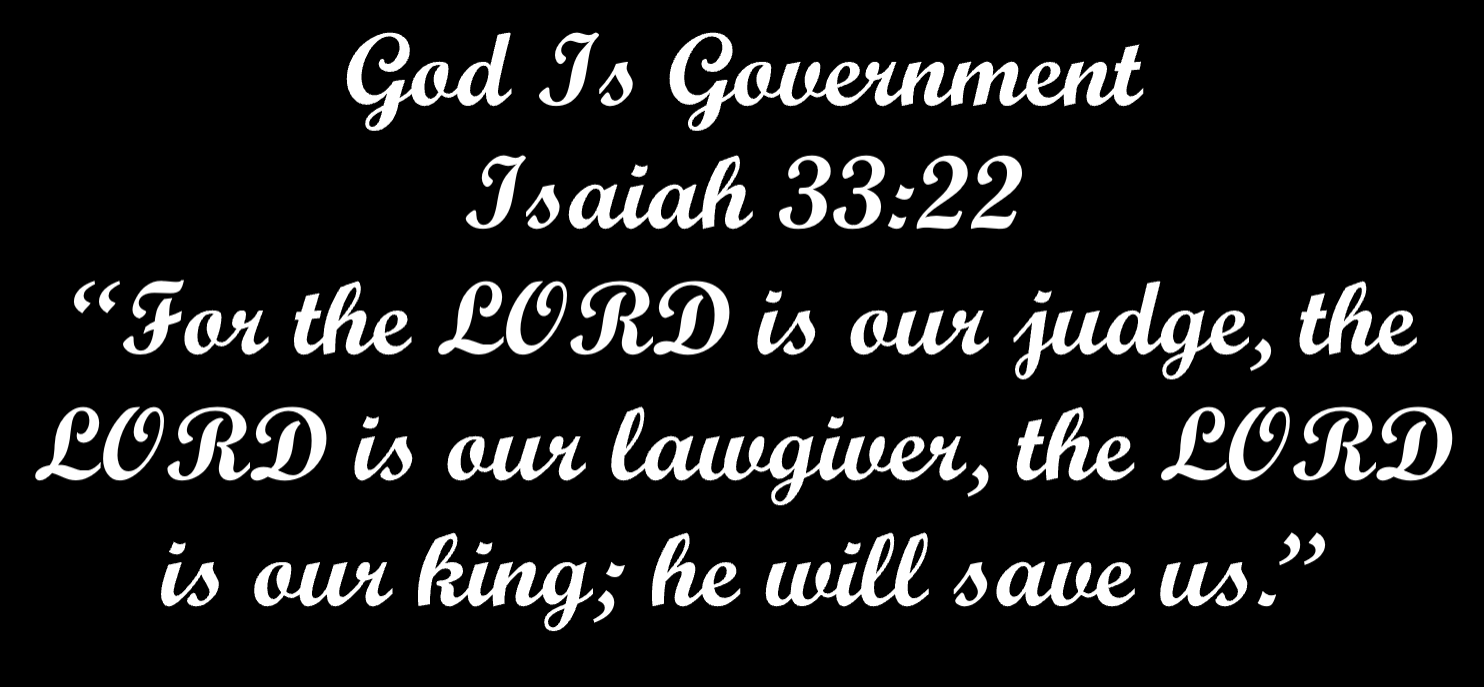 The Church of Smyrna
Revelation 2:11 – Promise to the Overcomer

Ephesus – Smyrna Symbolic of the Church described in Christ’s Olivet Discourse (Matthew 24)

Mat 24:47  Verily I say unto you, That he shall make him ruler over all his goods. 
Mat 24:48  But and if that evil servant shall say in his heart, My lord delayeth his coming; 
Mat 24:49  And shall begin to smite his fellowservants, and to eat and drink with the drunken; 
Mat 24:50  The lord of that servant shall come in a day when he looketh not for him, and in an hour that he is not aware of, 
Mat 24:51  And shall cut him asunder, and appoint him his portion with the hypocrites: there shall be weeping and gnashing of teeth.
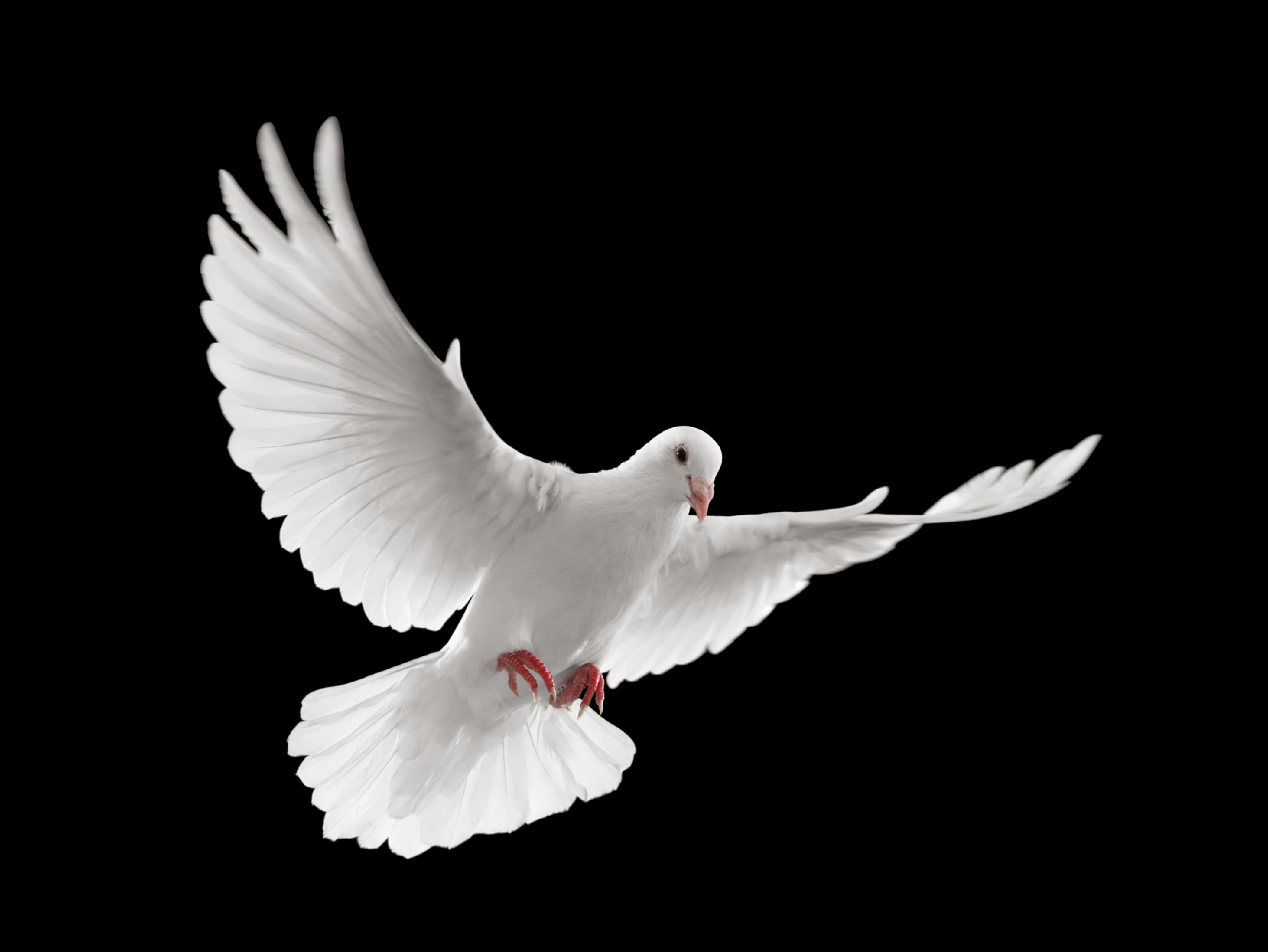 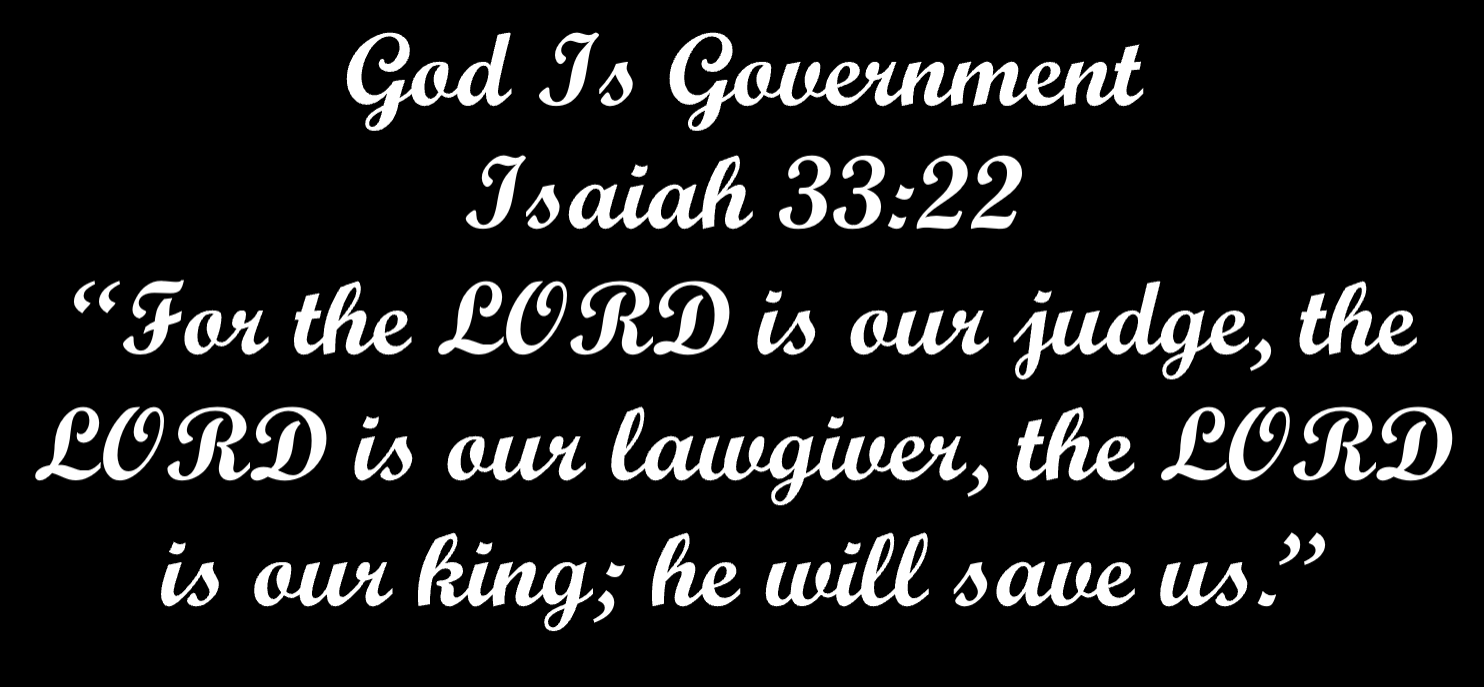 The Church of Smyrna
Revelation 2:11 – Promise to the Overcomer

Ephesus – Smyrna Symbolic of the Church described in Christ’s Olivet Discourse (LUKE 21)

Luk 21:5  And as some spake of the temple, how it was adorned with goodly stones and gifts, he said, 
Luk 21:6  As for these things which ye behold, the days will come, in the which there shall not be left one stone upon another, that shall not be thrown down. 
Luk 21:7  And they asked him, saying, Master, but when shall these things be? and what sign will there be when these things shall come to pass? 
Luk 21:8  And he said, Take heed that ye be not deceived: for many shall come in my name, saying, I am Christ; and the time draweth near: go ye not therefore after them. 
Luk 21:9  But when ye shall hear of wars and commotions, be not terrified: for these things must first come to pass; but the end is not by and by. 
Luk 21:10  Then said he unto them, Nation shall rise against nation, and kingdom against kingdom:
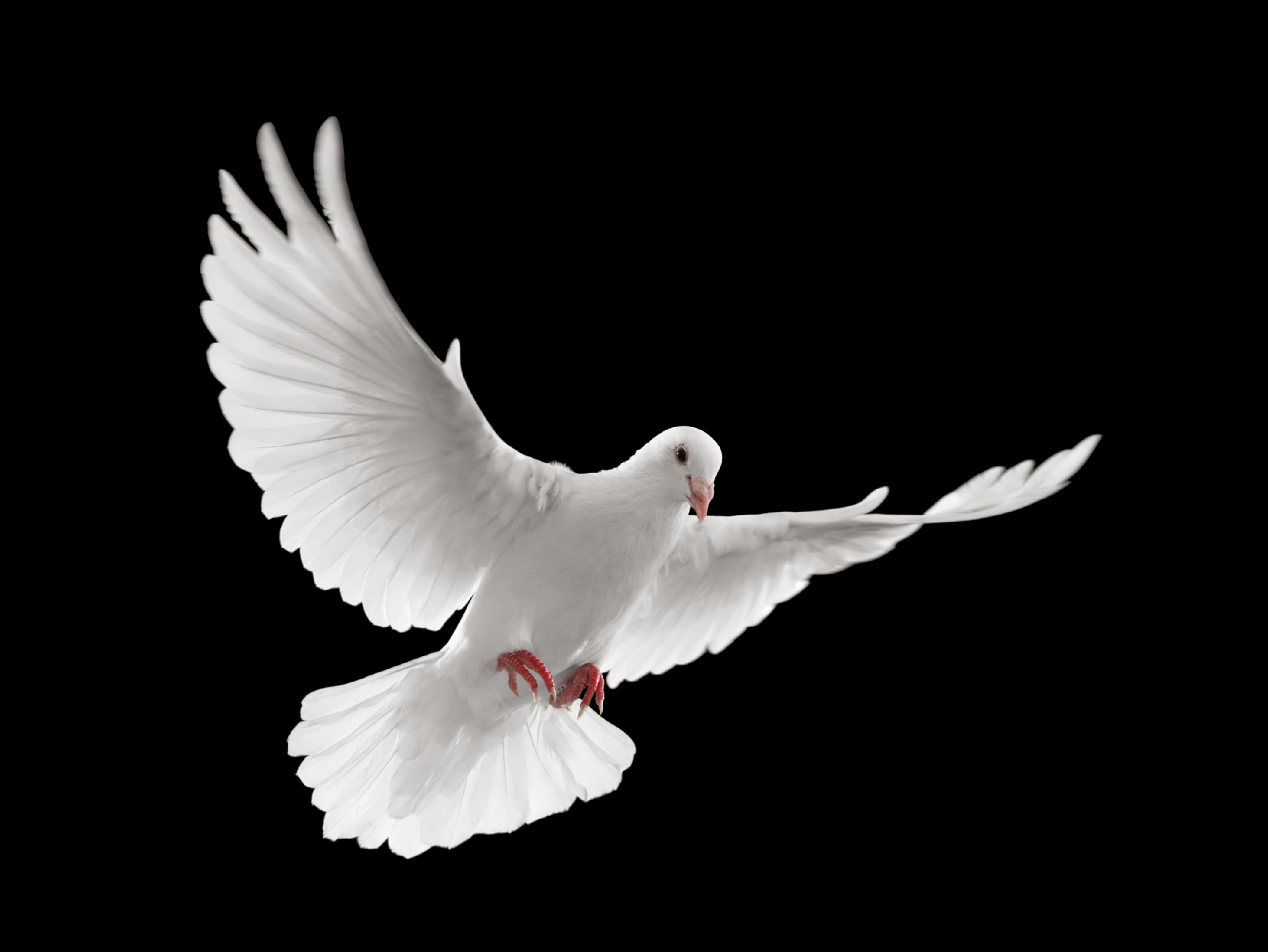 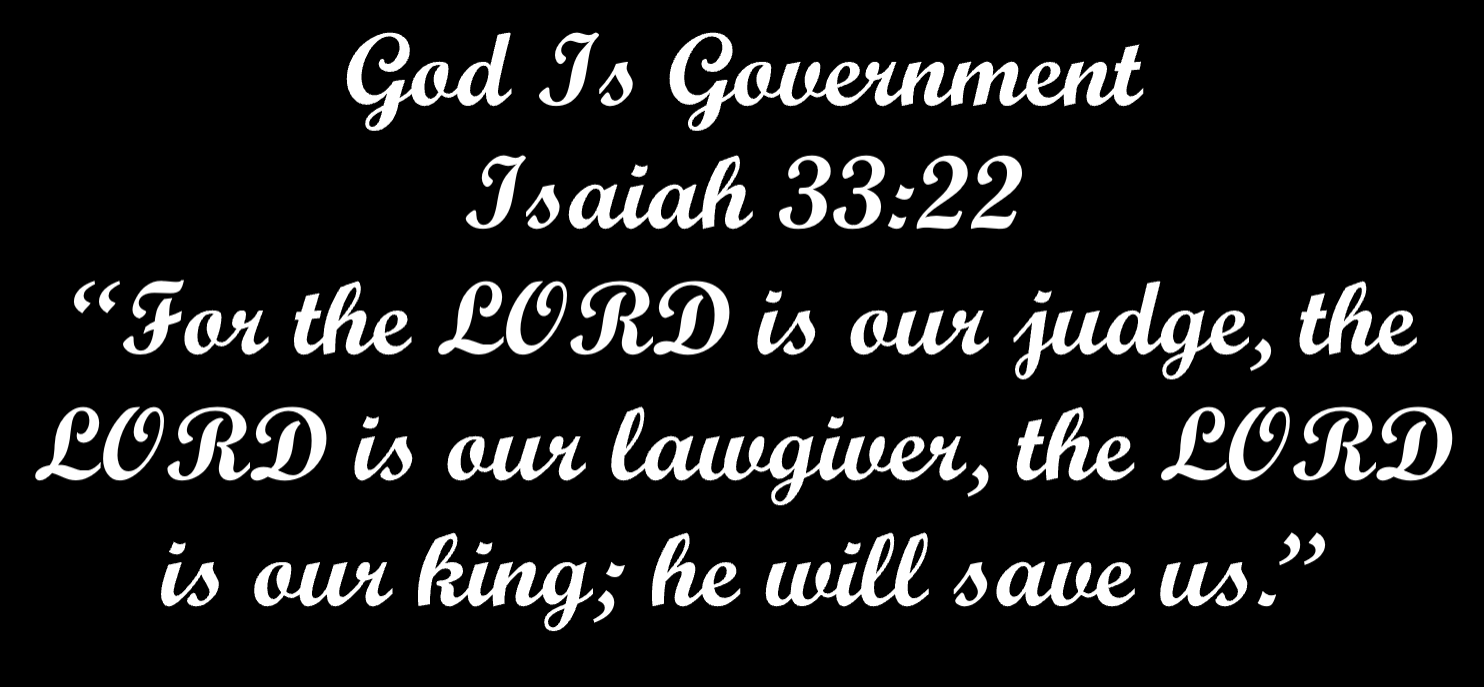 The Church of Smyrna
Revelation 2:11 – Promise to the Overcomer

Ephesus – Smyrna Symbolic of the Church described in Christ’s Olivet Discourse (LUKE 21)

Luk 21:11  And great earthquakes shall be in divers places, and famines, and pestilences; and fearful sights and great signs shall there be from heaven. 
Luk 21:12  But before all these, they shall lay their hands on you, and persecute you, delivering you up to the synagogues, and into prisons, being brought before kings and rulers for my name's sake. 
Luk 21:13  And it shall turn to you for a testimony. 
Luk 21:14  Settle it therefore in your hearts, not to meditate before what ye shall answer: 
Luk 21:15  For I will give you a mouth and wisdom, which all your adversaries shall not be able to gainsay nor resist. 
Luk 21:16  And ye shall be betrayed both by parents, and brethren, and kinsfolks, and friends; and some of you shall they cause to be put to death. 
Luk 21:17  And ye shall be hated of all men for my name's sake. 
Luk 21:18  But there shall not an hair of your head perish. 

Luke’s emphasis in on “before” the group of signs and Matthew’s emphasis is on “after” the group of signs.
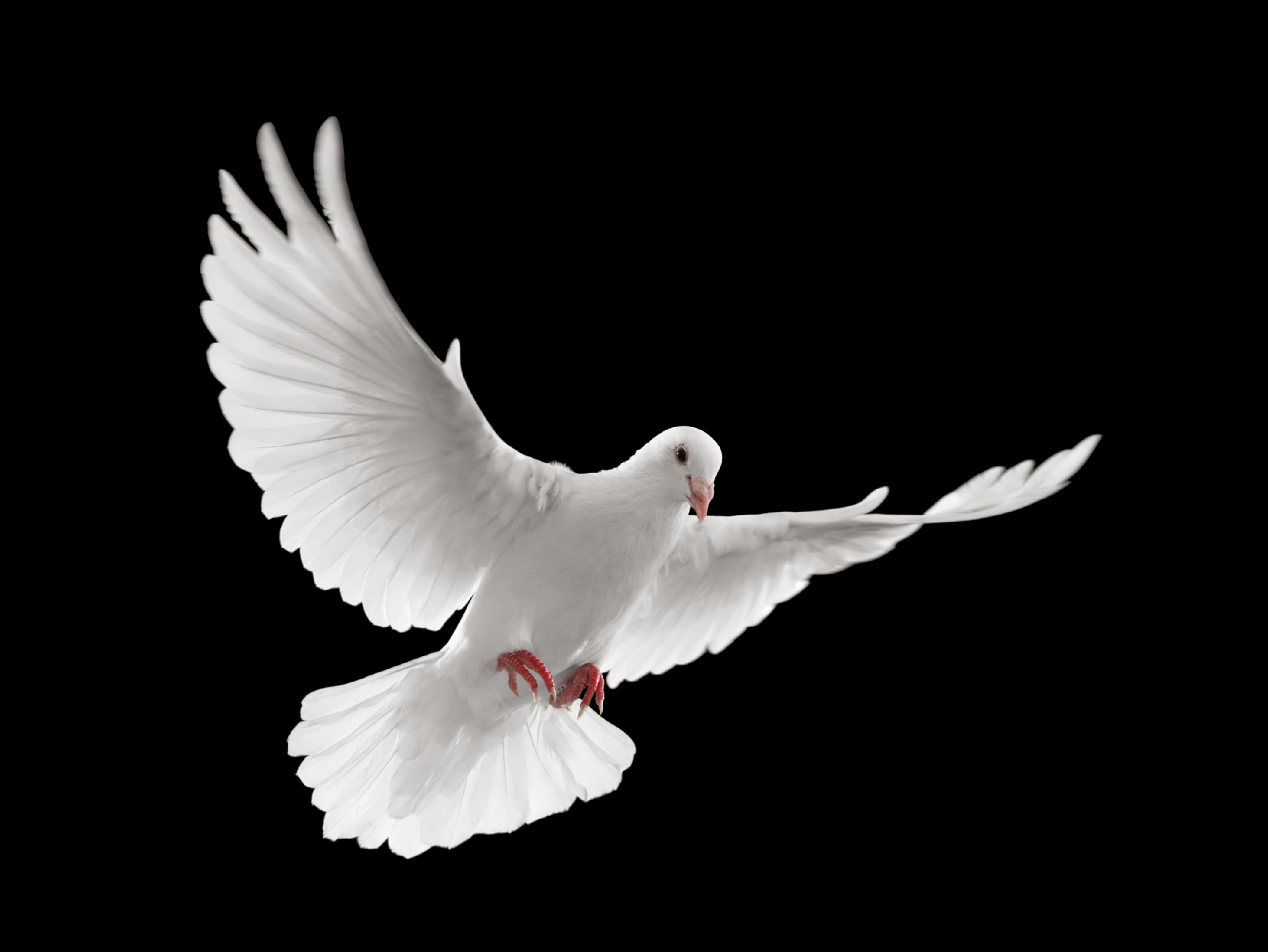 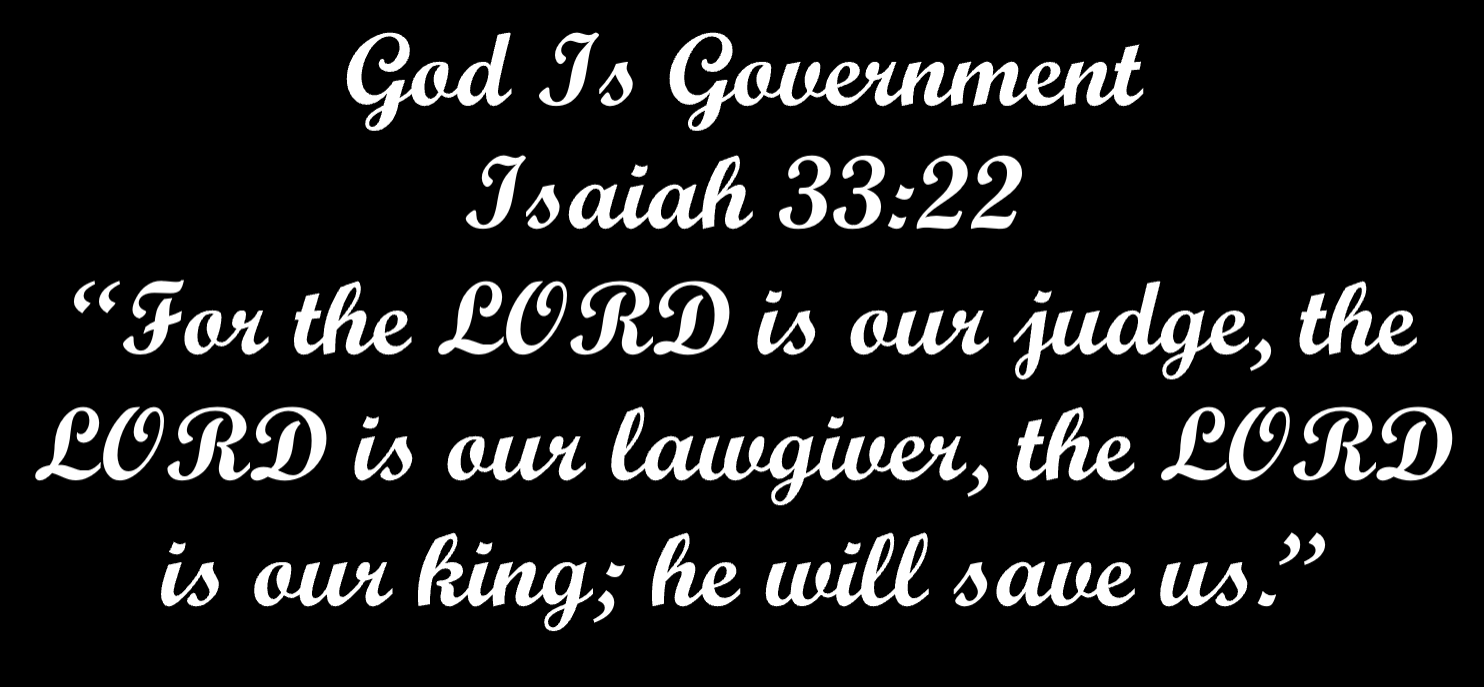 The Church of Smyrna
Revelation 2:11 – Promise to the Overcomer

Ephesus – Smyrna Symbolic of the Church described in Christ’s Olivet Discourse (LUKE 21)

Luk 21:19  In your patience possess ye your souls. 
Luk 21:20  And when ye shall see Jerusalem compassed with armies, then know that the desolation thereof is nigh. 
Luk 21:21  Then let them which are in Judaea flee to the mountains; and let them which are in the midst of it depart out; and let not them that are in the countries enter thereinto. 
Luk 21:22  For these be the days of vengeance, that all things which are written may be fulfilled. 
Luk 21:23  But woe unto them that are with child, and to them that give suck, in those days! for there shall be great distress in the land, and wrath upon this people. 
Luk 21:24  And they shall fall by the edge of the sword, and shall be led away captive into all nations: and Jerusalem shall be trodden down of the Gentiles, until the times of the Gentiles be fulfilled. 

Luke seems to focus on the fall of Jerusalem in AD 70.
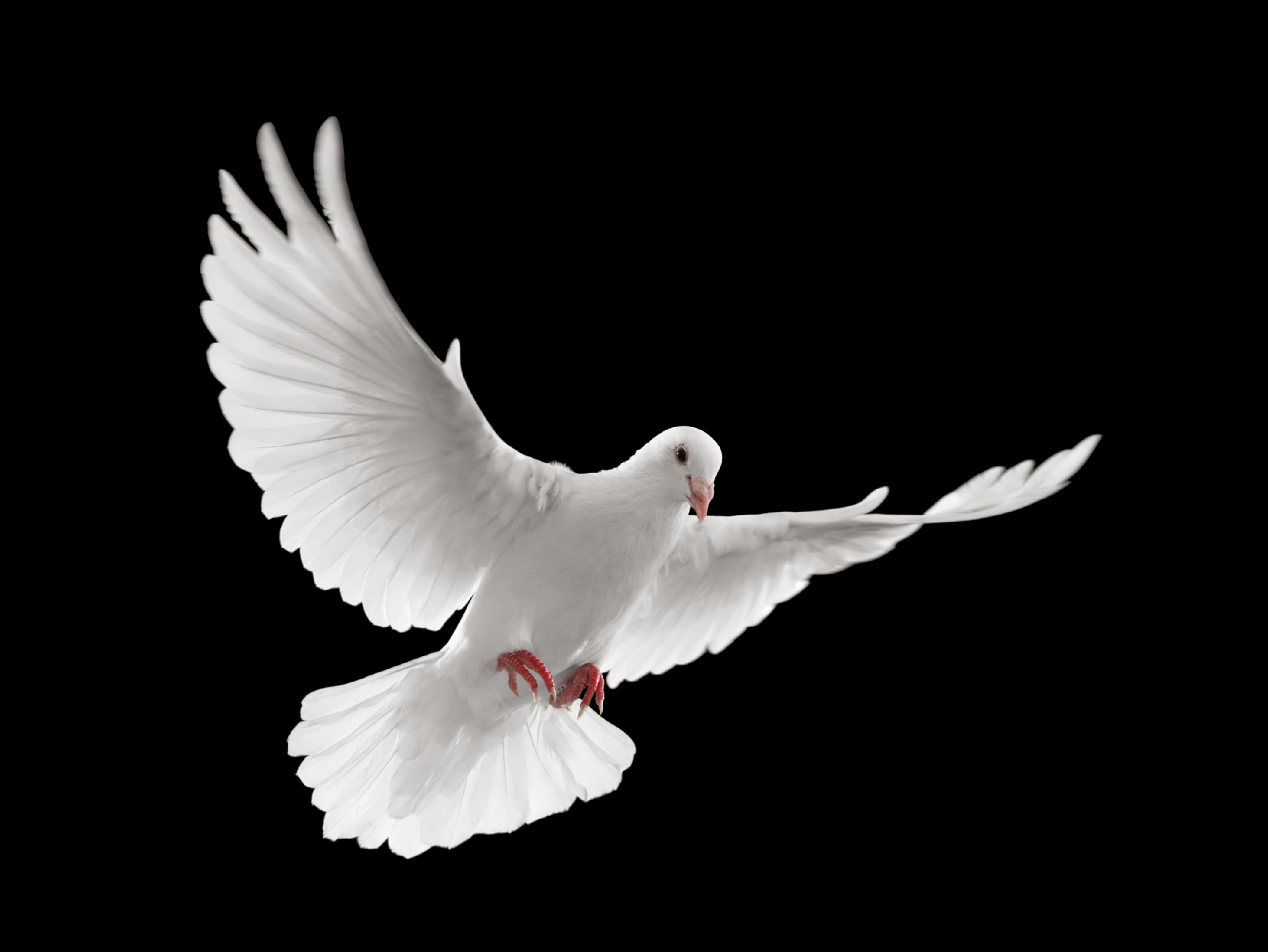 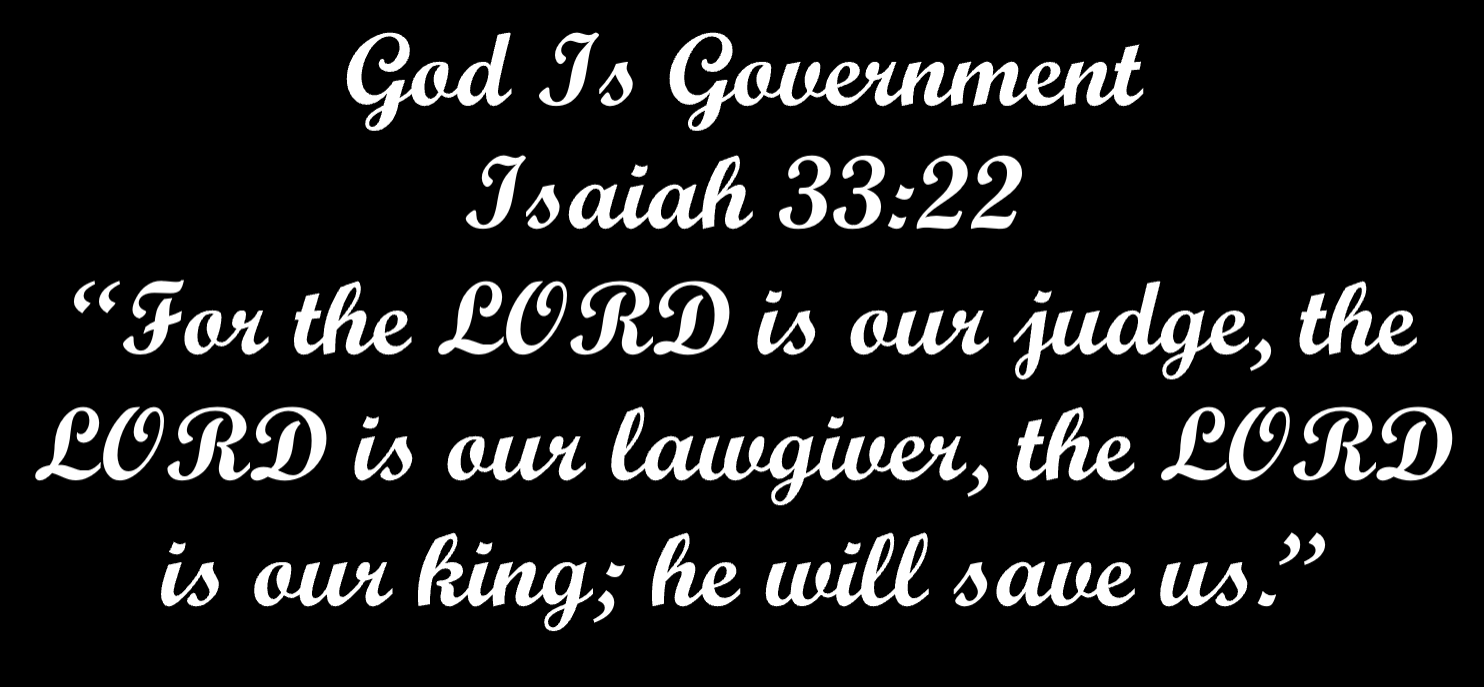 The Church of Smyrna
Revelation 2:11 – Promise to the Overcomer

Ephesus – Smyrna Symbolic of the Church described in Christ’s Olivet Discourse (LUKE 21)

Luk 21:25  And there shall be signs in the sun, and in the moon, and in the stars; and upon the earth distress of nations, with perplexity; the sea and the waves roaring; 
Luk 21:26  Men's hearts failing them for fear, and for looking after those things which are coming on the earth: for the powers of heaven shall be shaken. 
Luk 21:27  And then shall they see the Son of man coming in a cloud with power and great glory. 
Luk 21:28  And when these things begin to come to pass, then look up, and lift up your heads; for your redemption draweth nigh. 
Luk 21:29  And he spake to them a parable; Behold the fig tree, and all the trees; 
Luk 21:30  When they now shoot forth, ye see and know of your own selves that summer is now nigh at hand. 
Luk 21:31  So likewise ye, when ye see these things come to pass, know ye that the kingdom of God is nigh at hand. 
Luk 21:32  Verily I say unto you, This generation shall not pass away, till all be fulfilled.
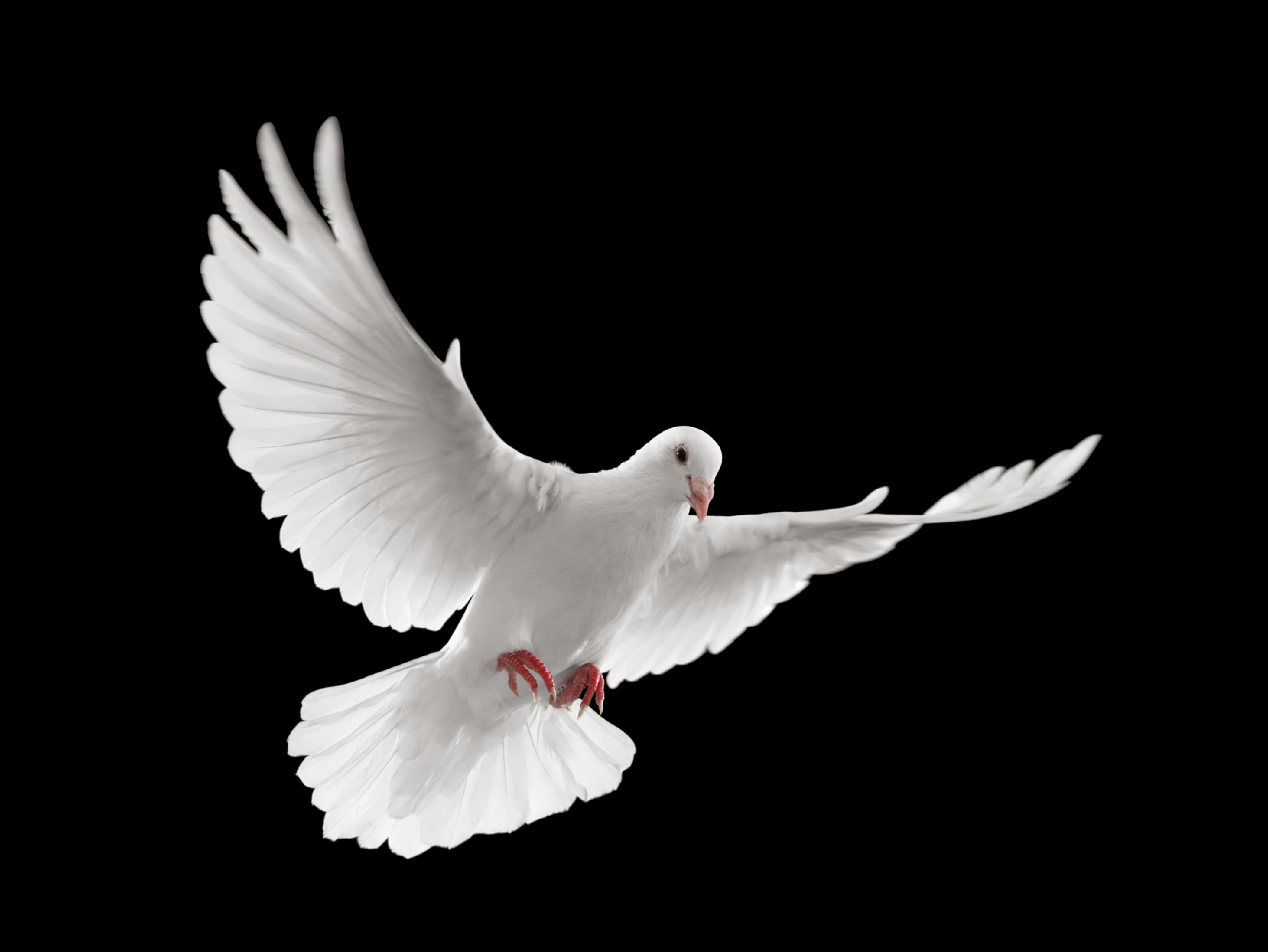 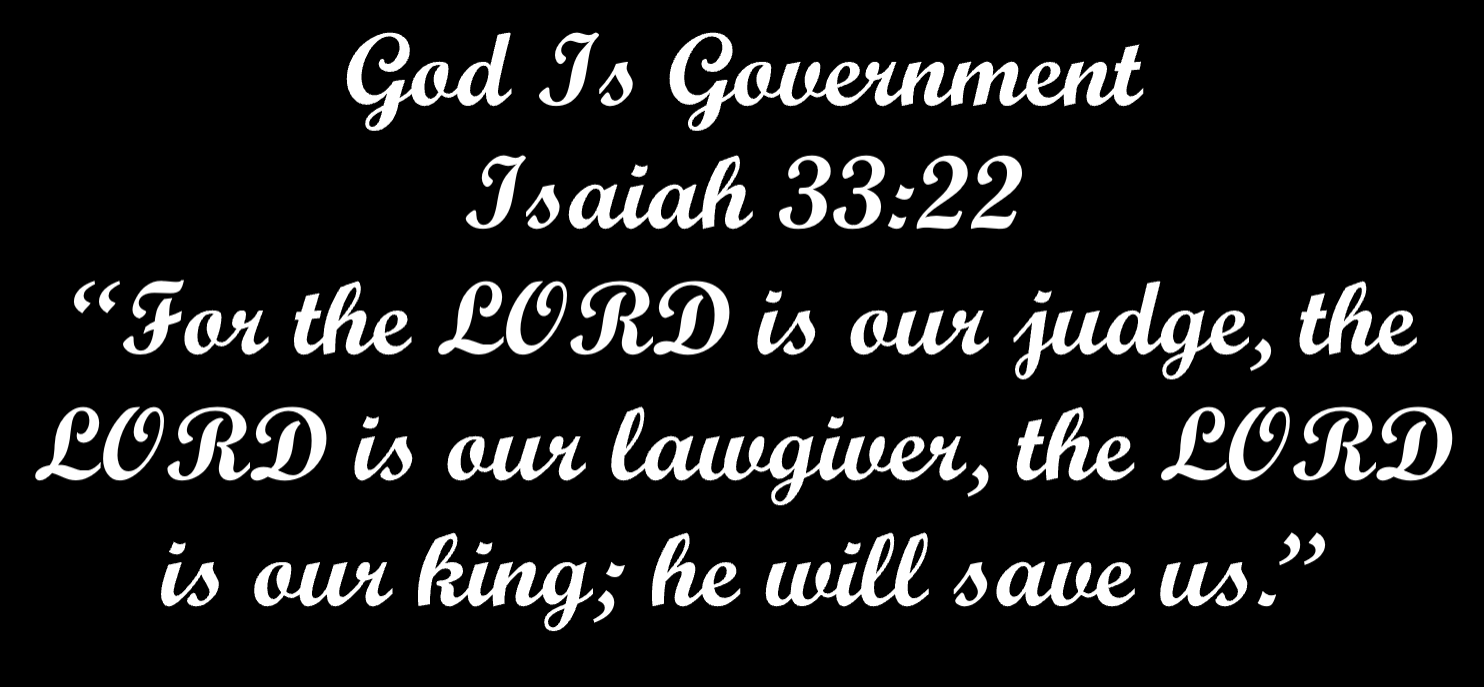 The Church of Smyrna
Revelation 2:11 – Promise to the Overcomer

Ephesus – Smyrna Symbolic of the Church described in Christ’s Olivet Discourse (LUKE 21)

Luk 21:33  Heaven and earth shall pass away: but my words shall not pass away. 
Watch Yourselves
Luk 21:34  And take heed to yourselves, lest at any time your hearts be overcharged with surfeiting, and drunkenness, and cares of this life, and so that day come upon you unawares. 
Luk 21:35  For as a snare shall it come on all them that dwell on the face of the whole earth. 

In “this generation” the generation which saw the fall of Jerusalem in AD 70.
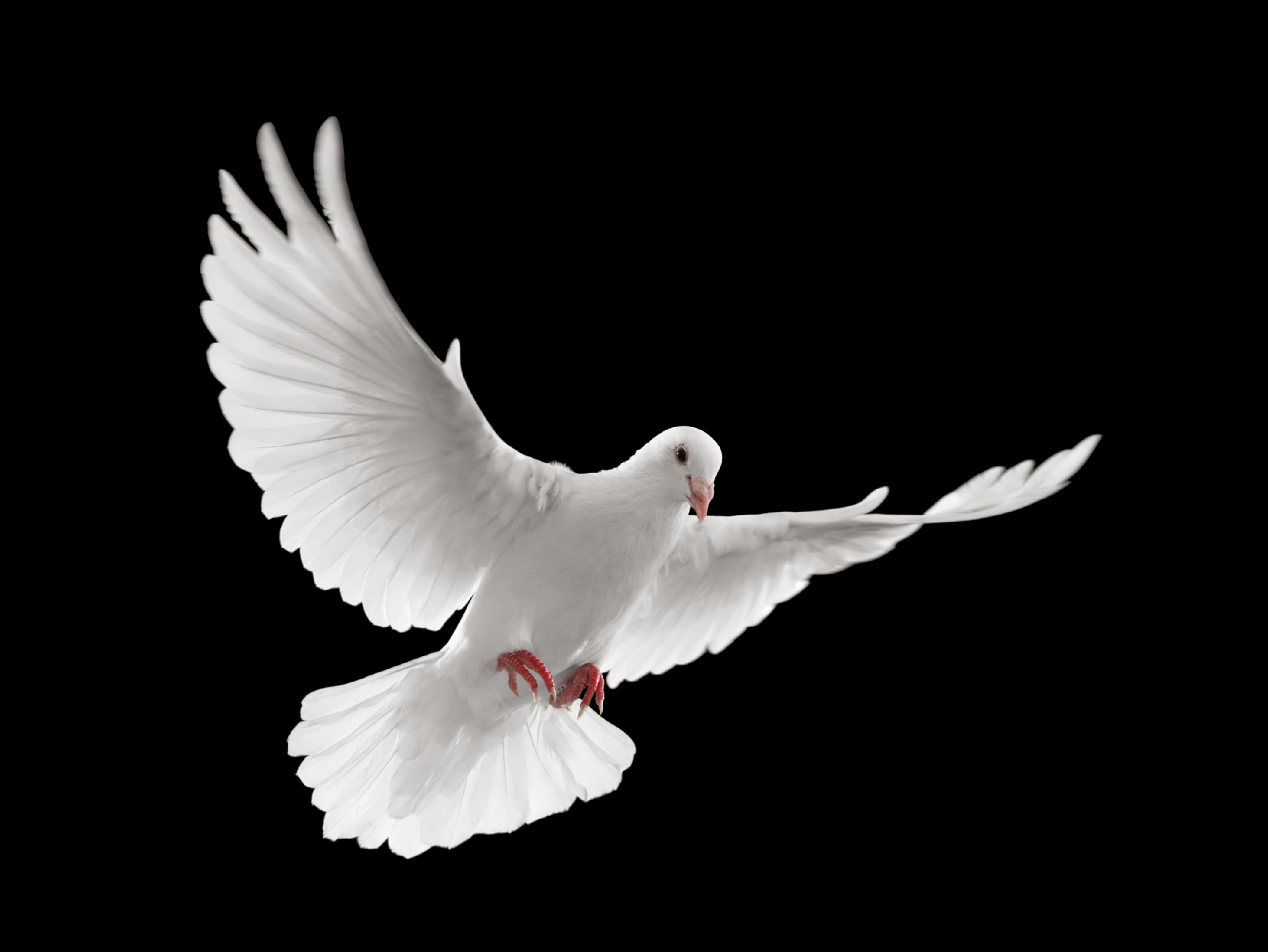 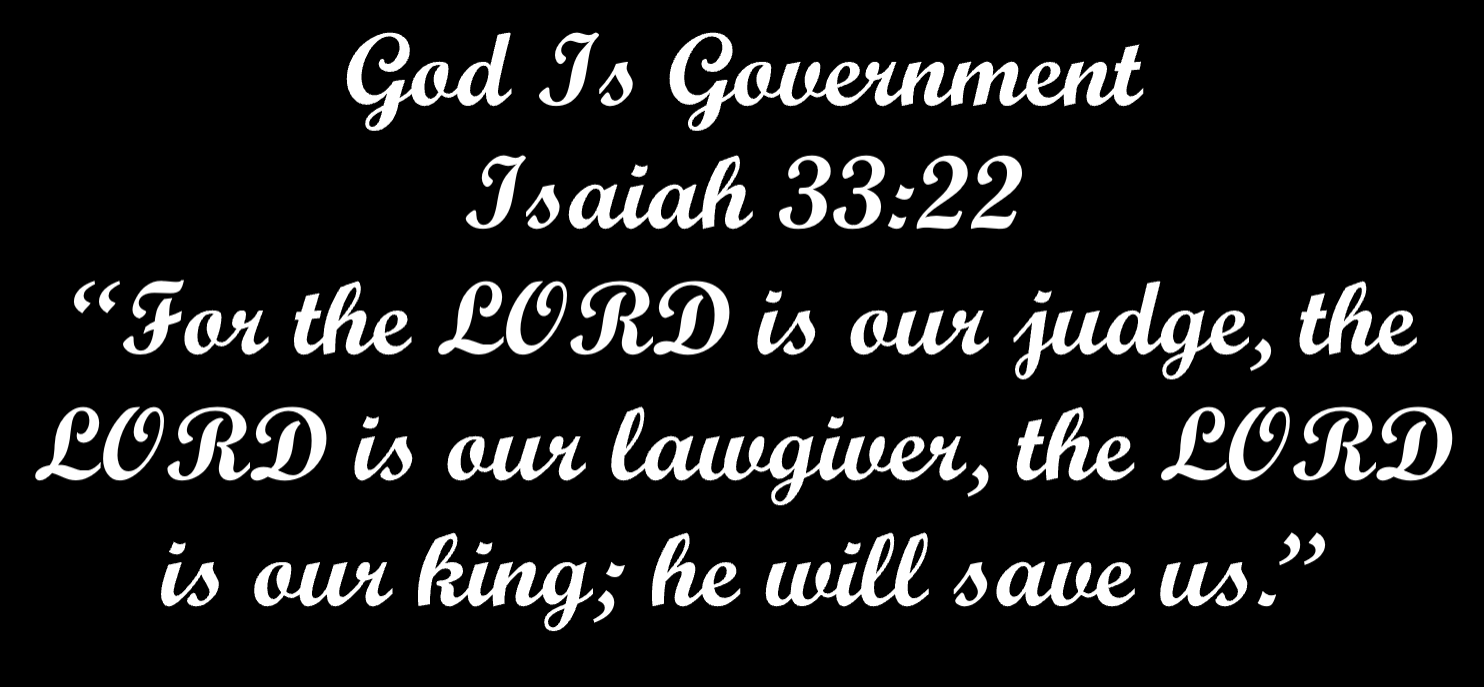 The Church of Smyrna
Revelation 2:11 – Promise to the Overcomer

Ephesus – Smyrna Symbolic of the Church described in Christ’s Olivet Discourse (LUKE 21)

Luk 21:36  Watch ye therefore, and pray always, that ye may be accounted worthy to escape all these things that shall come to pass, and to stand before the Son of man. 
Luk 21:37  And in the day time he was teaching in the temple; and at night he went out, and abode in the mount that is called the mount of Olives. 
Luk 21:38  And all the people came early in the morning to him in the temple, for to hear him. 

How may they “escape” all these things and “stand before” the Son of Man? Apparently, Luke’s “Olivet Discourse” didn’t occur on the Mount of Olives as these are summaries of teachings in the Temple over several days!!! (Contrast Mark’s [essentially, Peter’s] rendering which was confined to four insiders.)
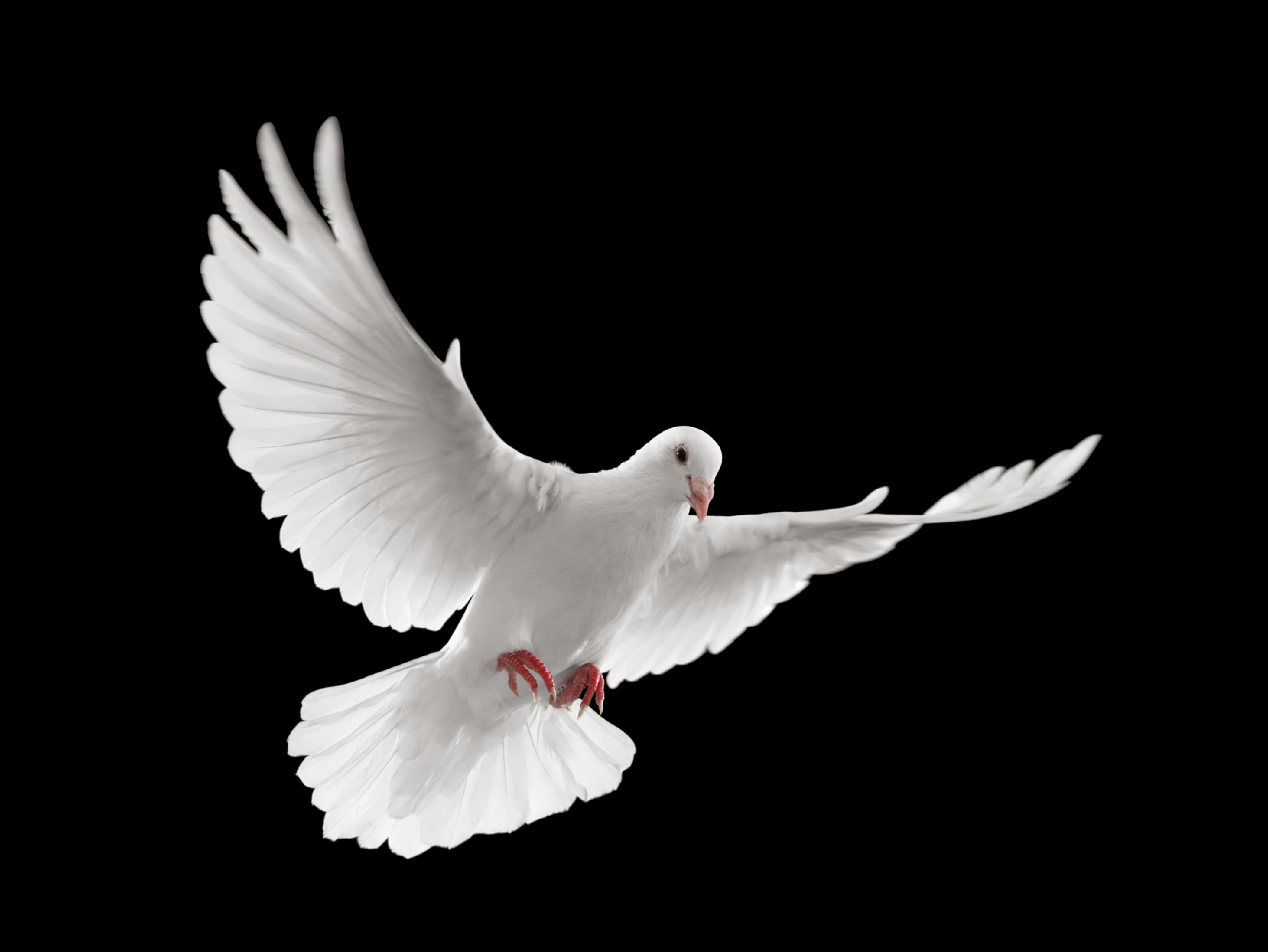 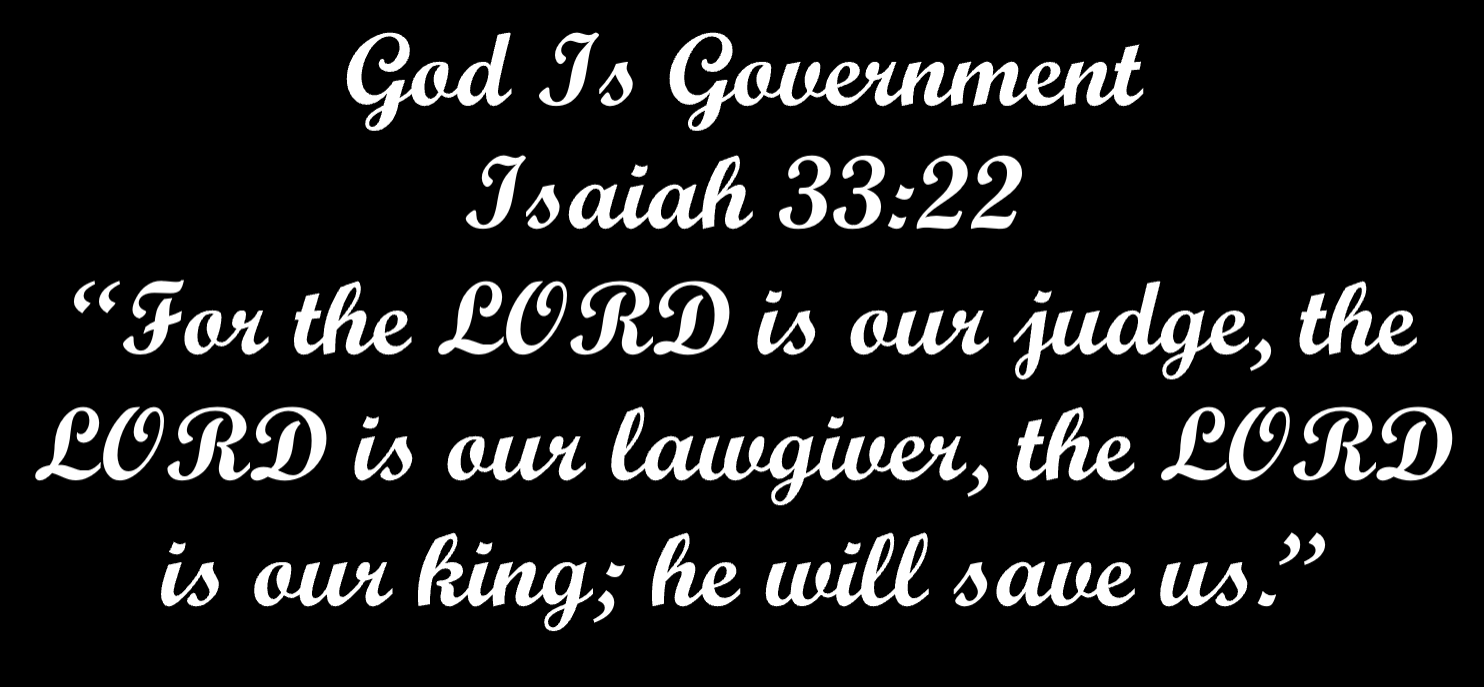 The Church of Smyrna
Revelation 2:11 – Promise to the Overcomer

Ephesus – Smyrna Symbolic of the Church described in Christ’s Olivet Discourse (LUKE 21)

Different Emphasis?

Luke is speaking to gentiles: “But before all these ….” Luke 21:12
“All these are the beginning of sorrows.”
Matthew is speaking to Jews: “Then shall they …” Matthew 24:8-9
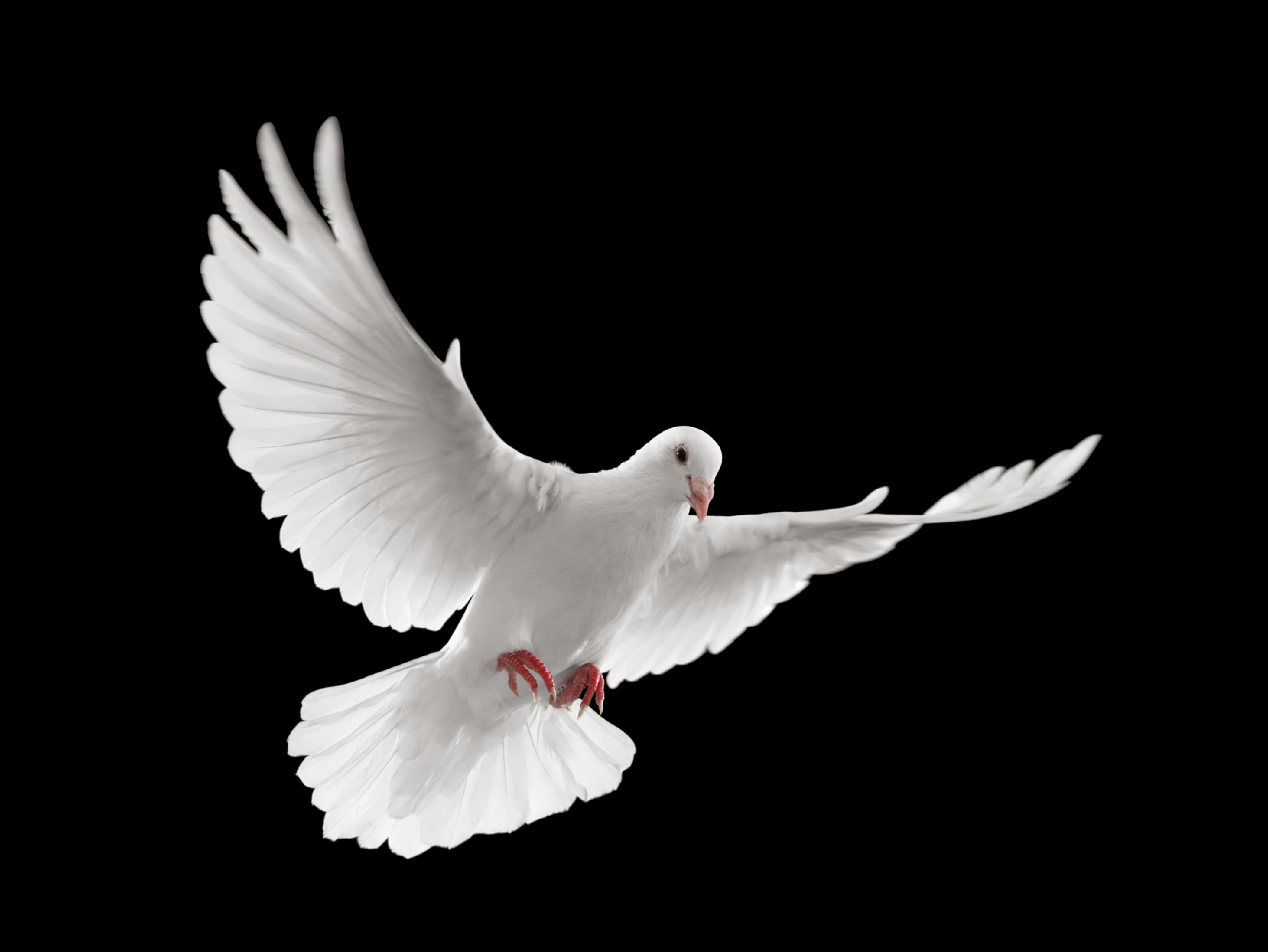 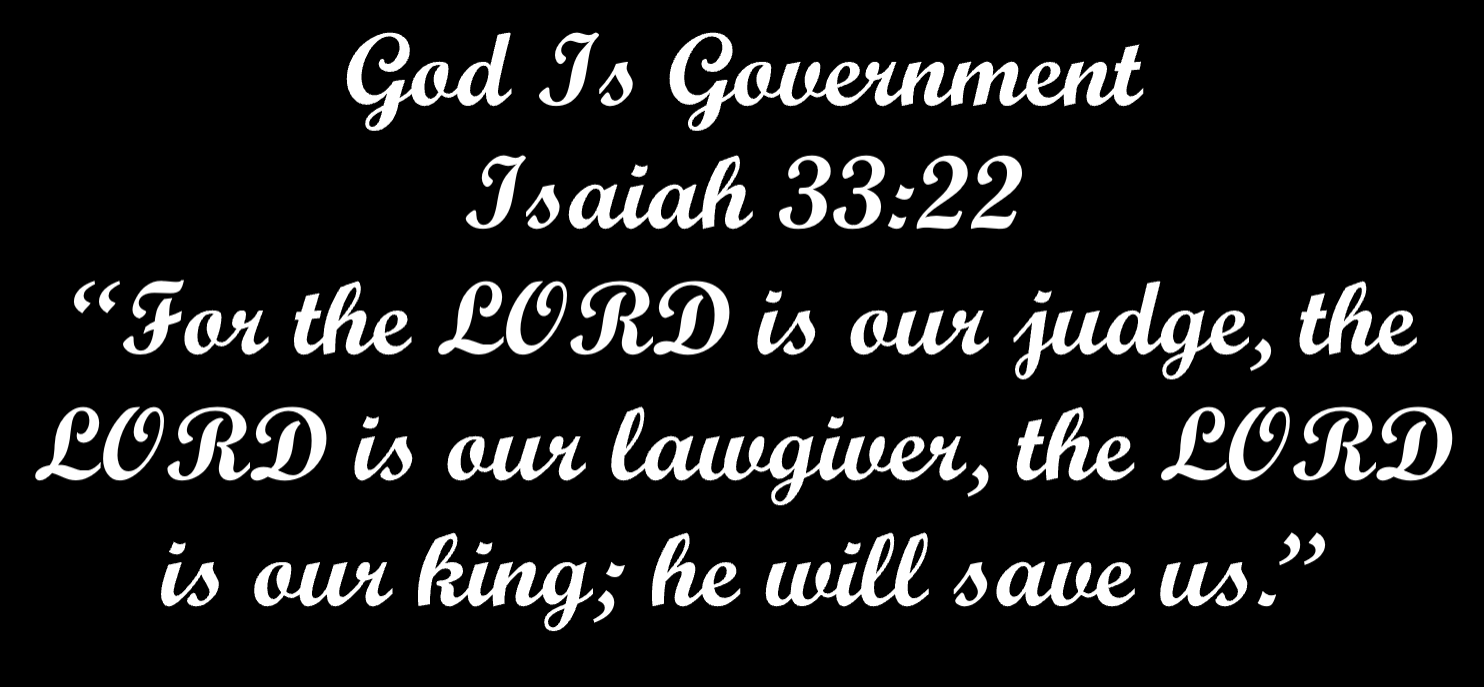 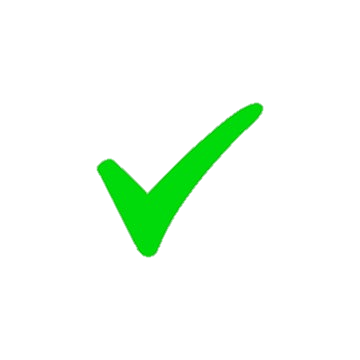 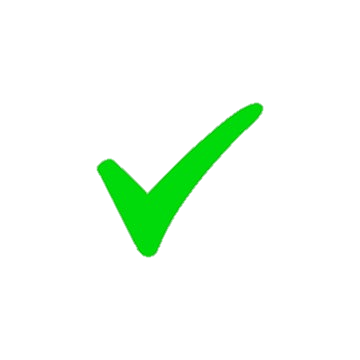 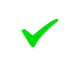 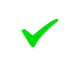 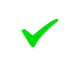 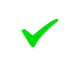 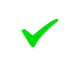 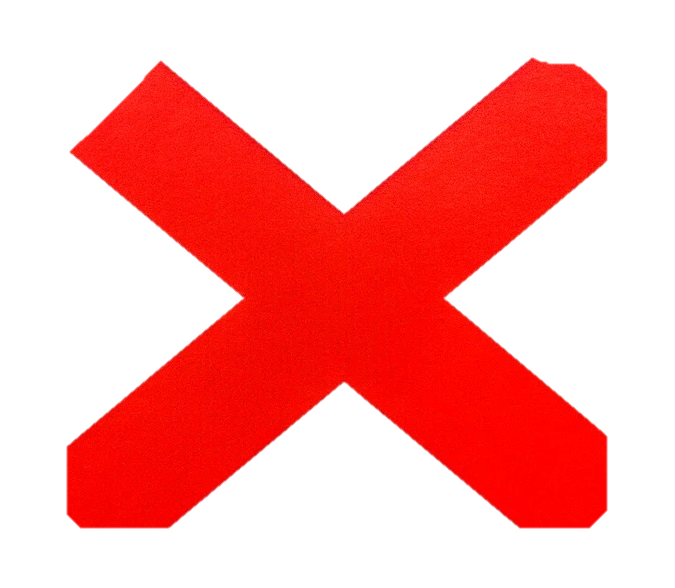 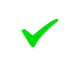 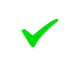 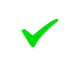 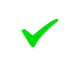 PS – Means that the Promise to the Overcomer was made after the body of the letter.
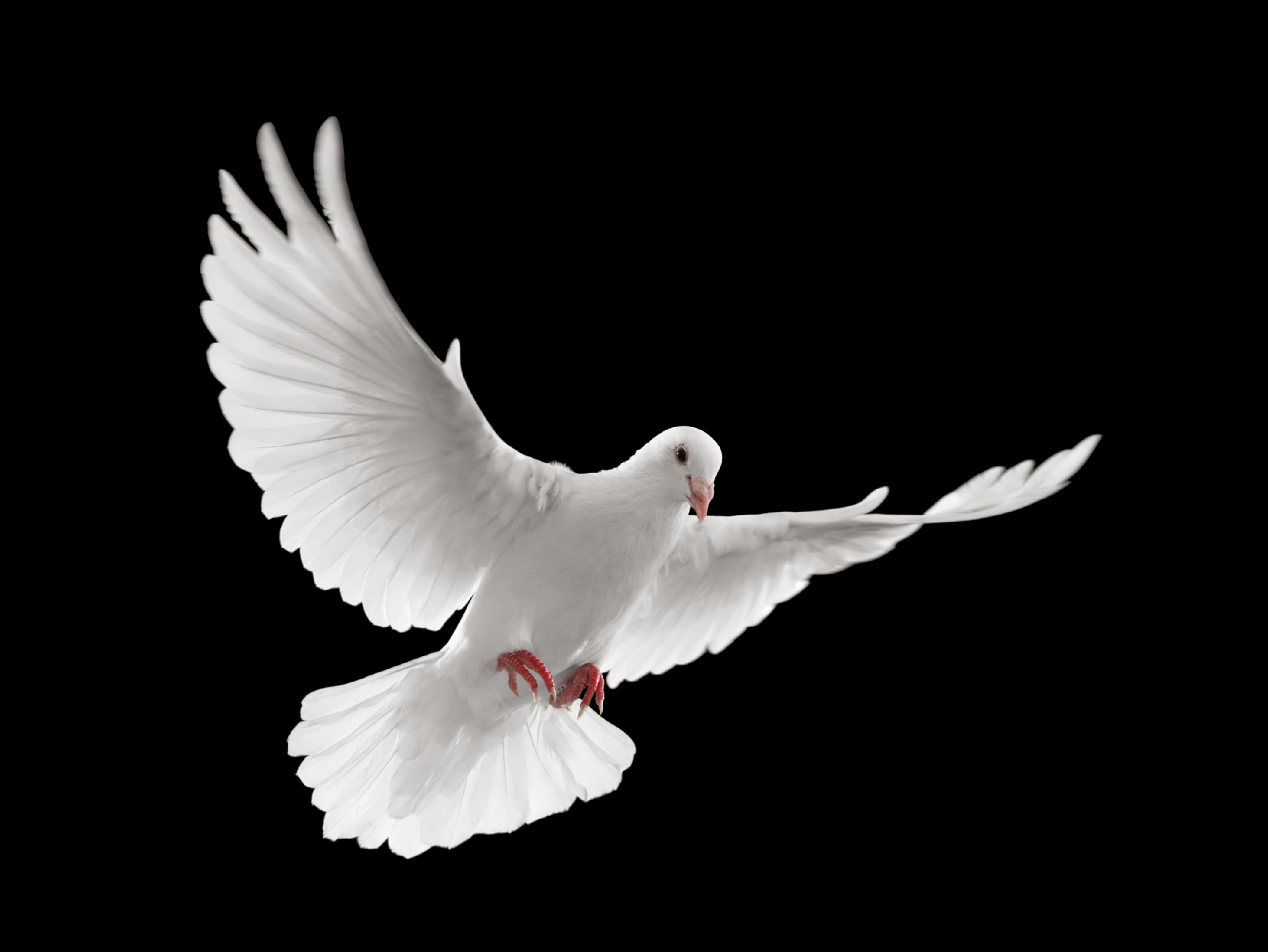 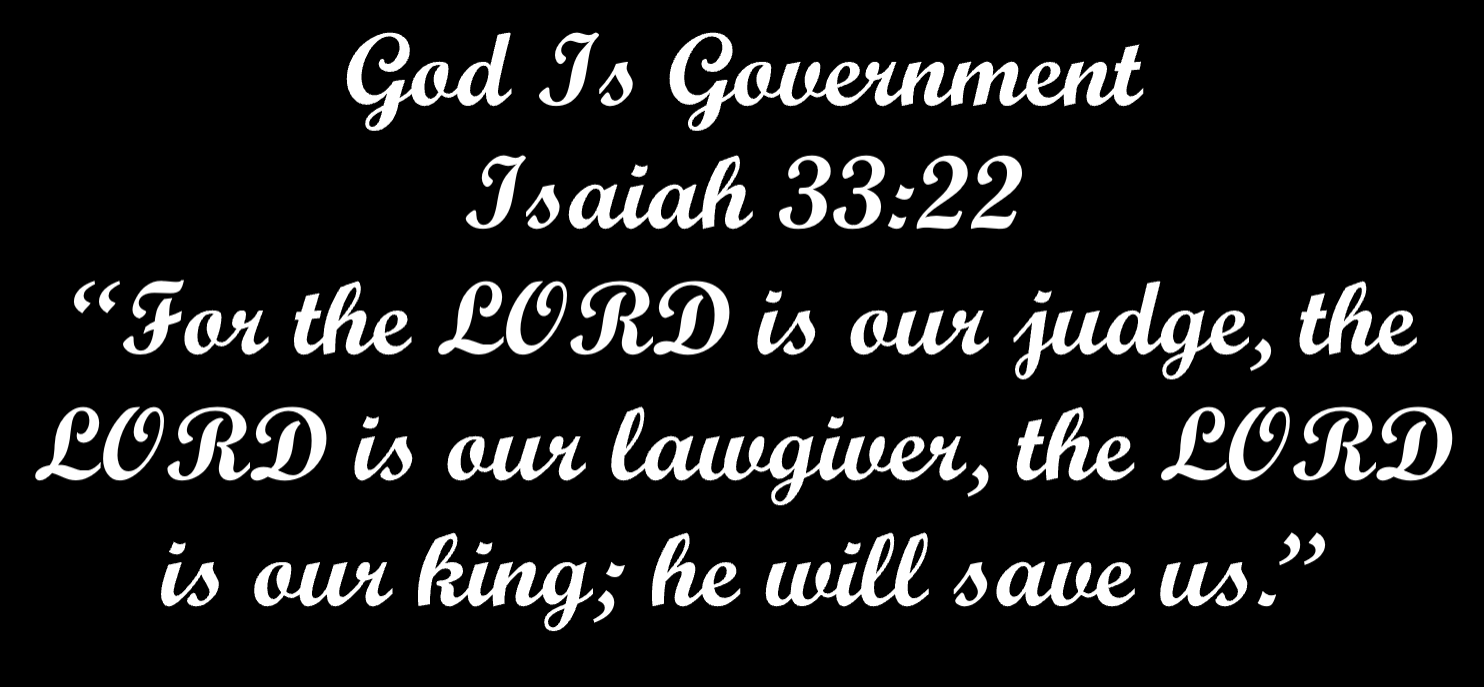 Prophetic Profile of the Seven Churches
EPHESUS
The Apostolic Church the Model Church
SMYRNA
The Persecuted Church
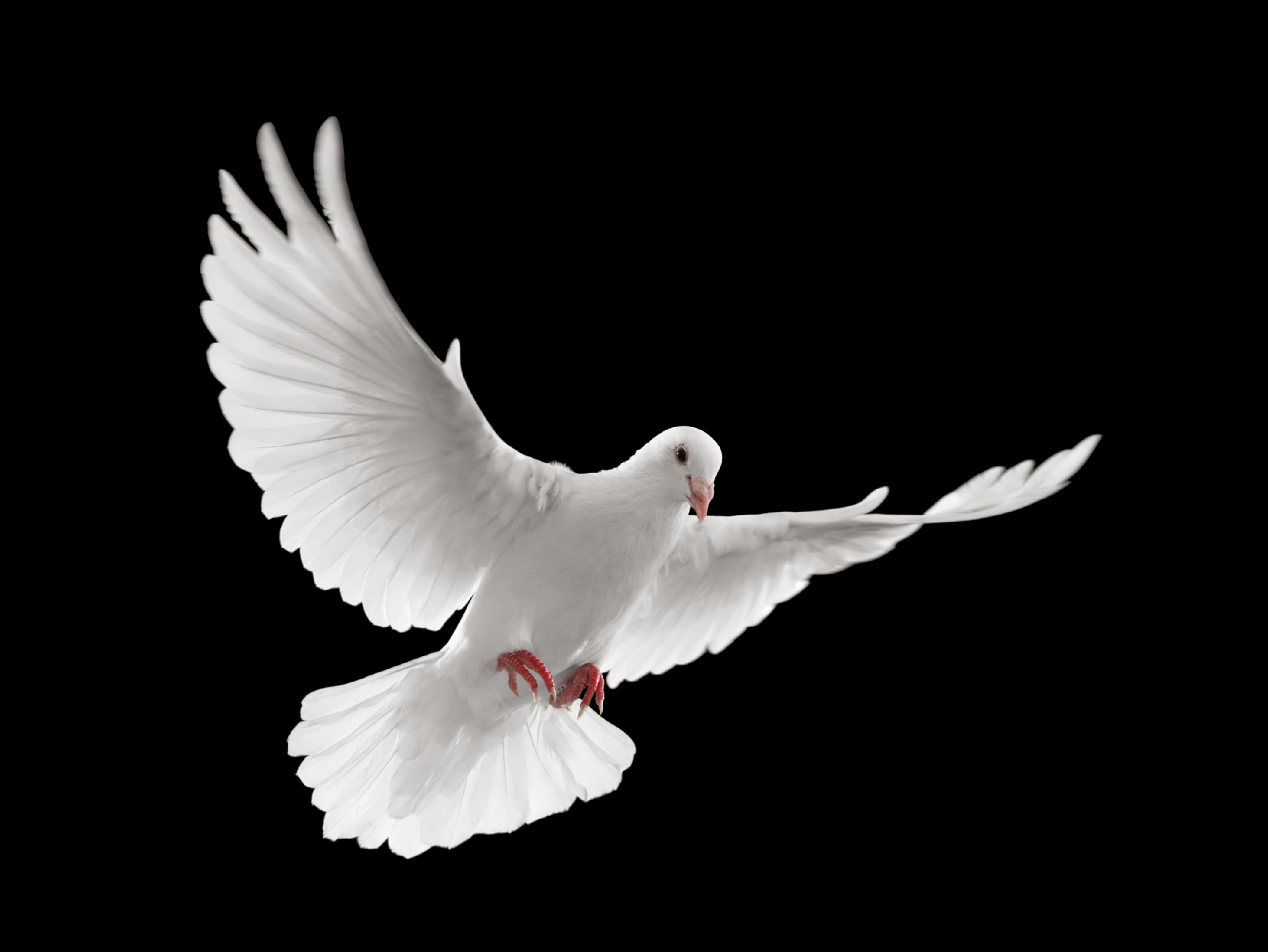 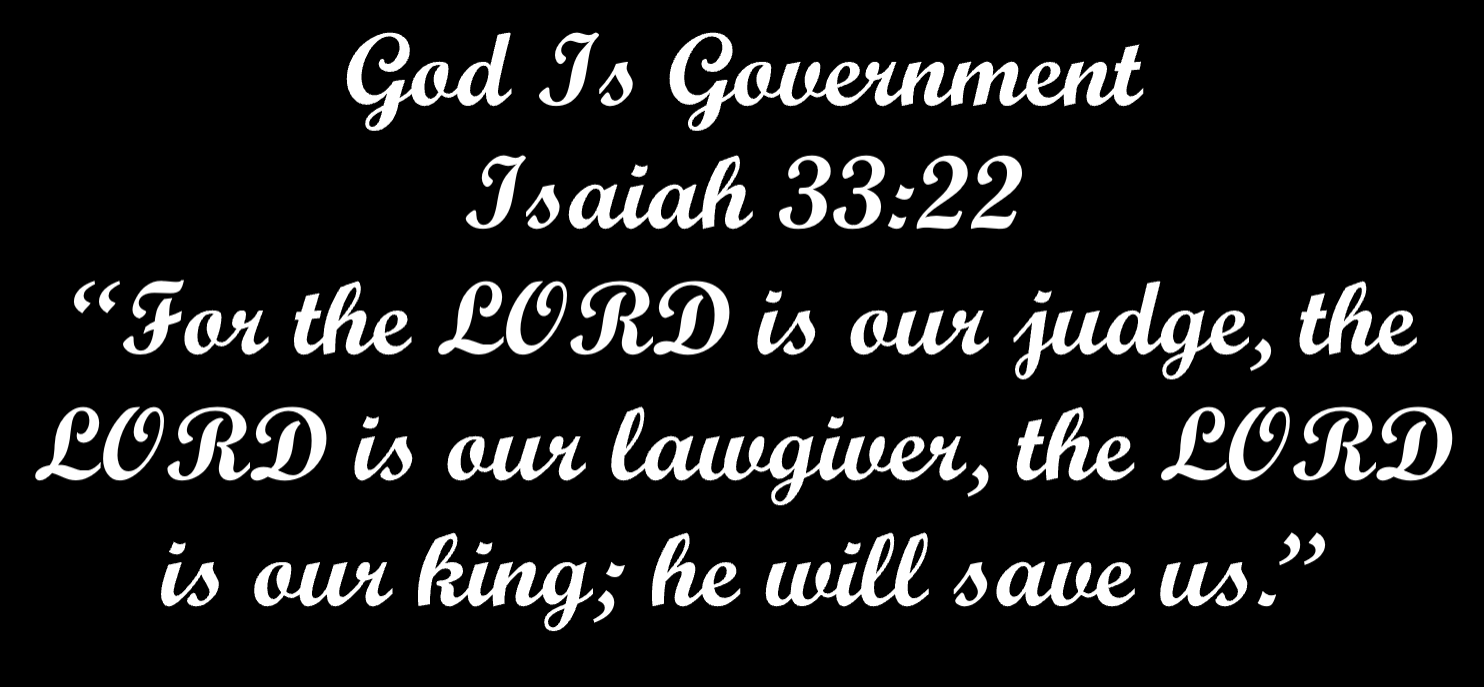 Study Assignment

Always pray first before asking to open your minds to God’s reveal for you
Have a relationship with the Author of everything – Jesus Christ
Set aside your personal presuppositions
Take good notes
Start and Continue to update your personal private journal
Read the book of Revelation each week
Read the chapters 2 and 3. 
Download the Word Doc handout and outline the Church of Pergamos. 
From the Handout Outline the Church of Ephesus.
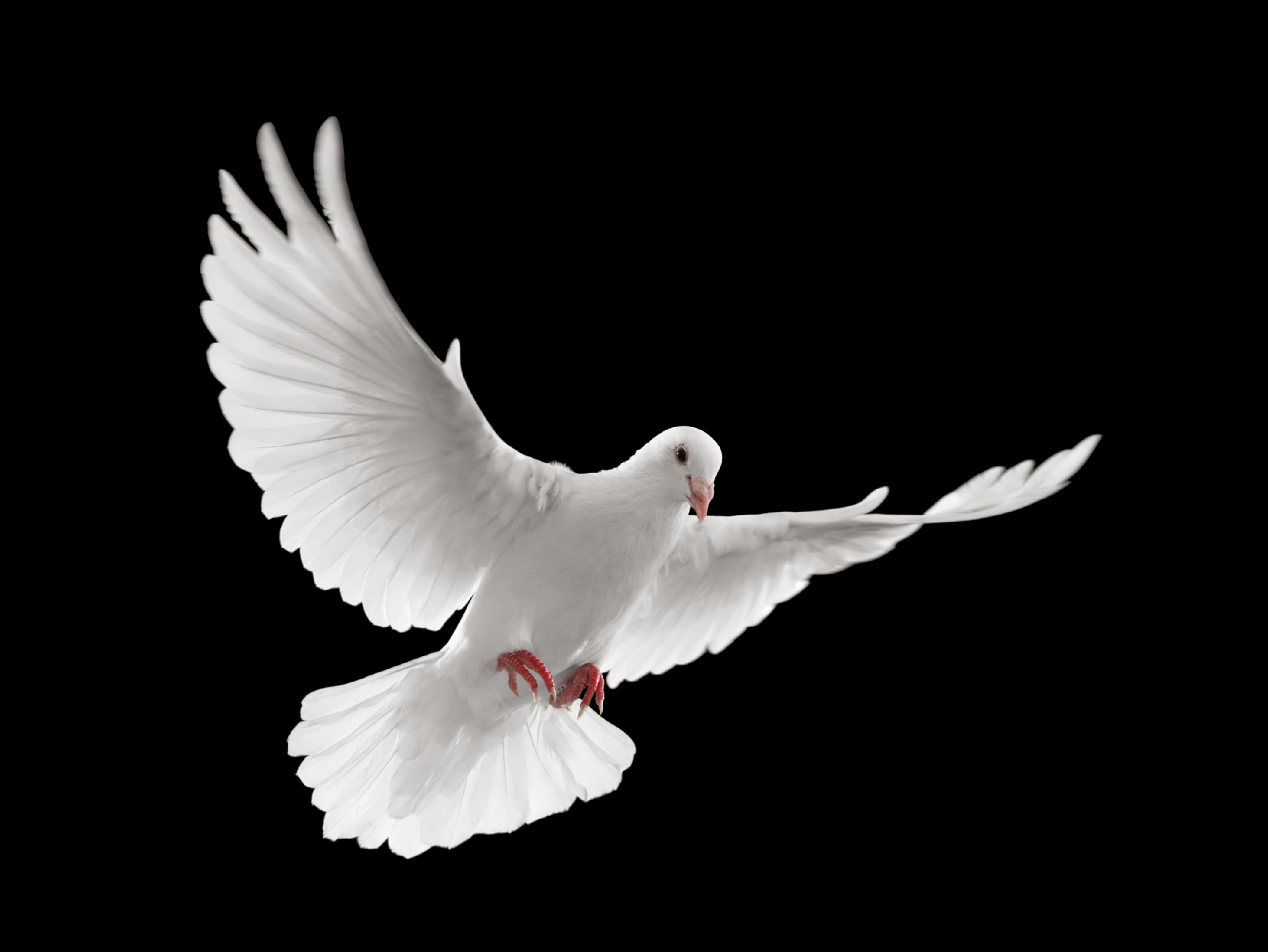 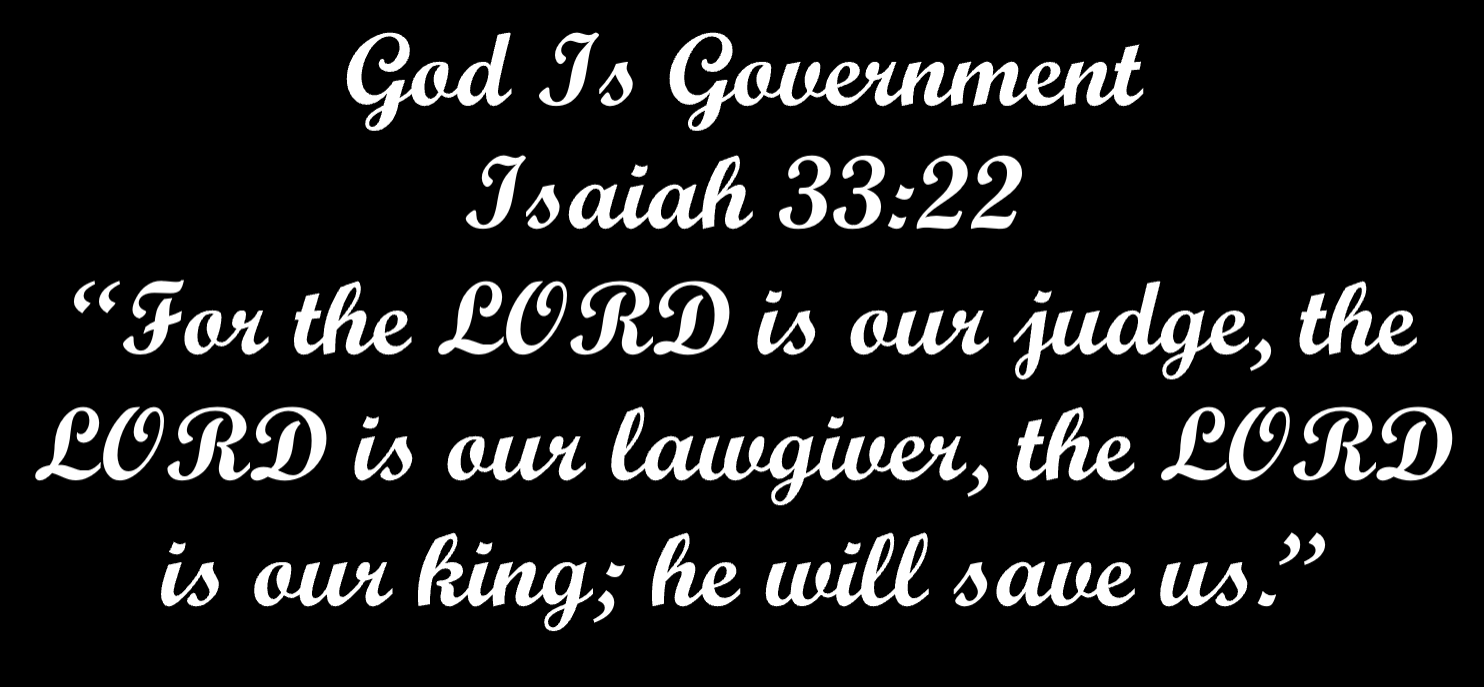 Teachings of Yeshua HaMashiach
Biblical and World History Masterclass
A Study of Revelation